Tracking and reporting peta-scale data exploitation within the 
Earth System Grid Federation through the ESGF Data Statistics service
A. Nuzzo1, F. Antonio1, M. Mirto1, P. Nassisi1, S.Fiore2, G. Aloisio1
1 Fondazione Centro Euro-Mediterraneo sui Cambiamenti Climatici (CMCC), Lecce, Italy
2 Department of Information Engineering and Computer Science, University of Trento, Italy
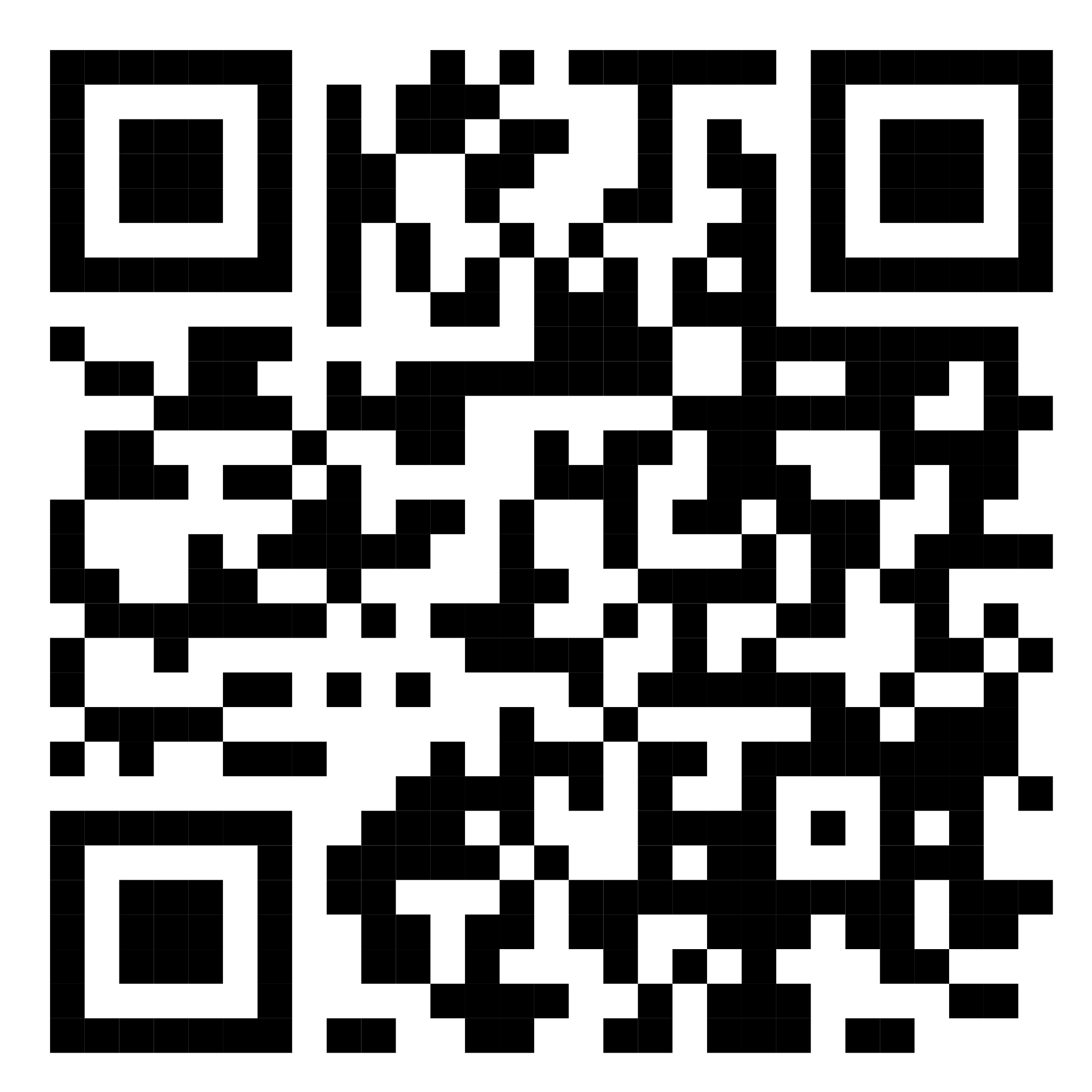 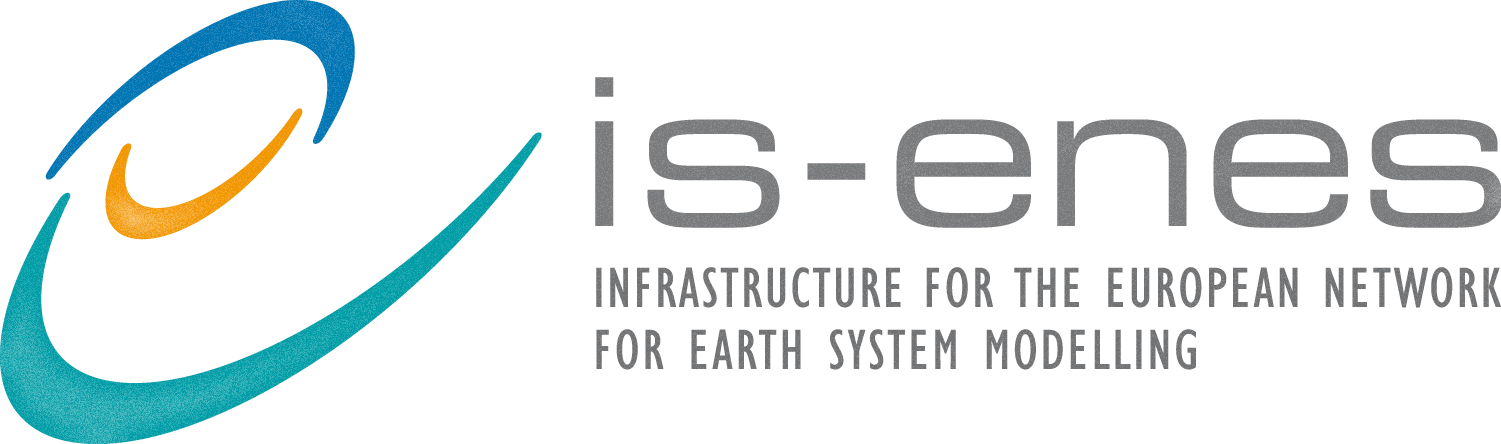 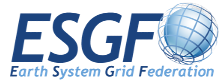 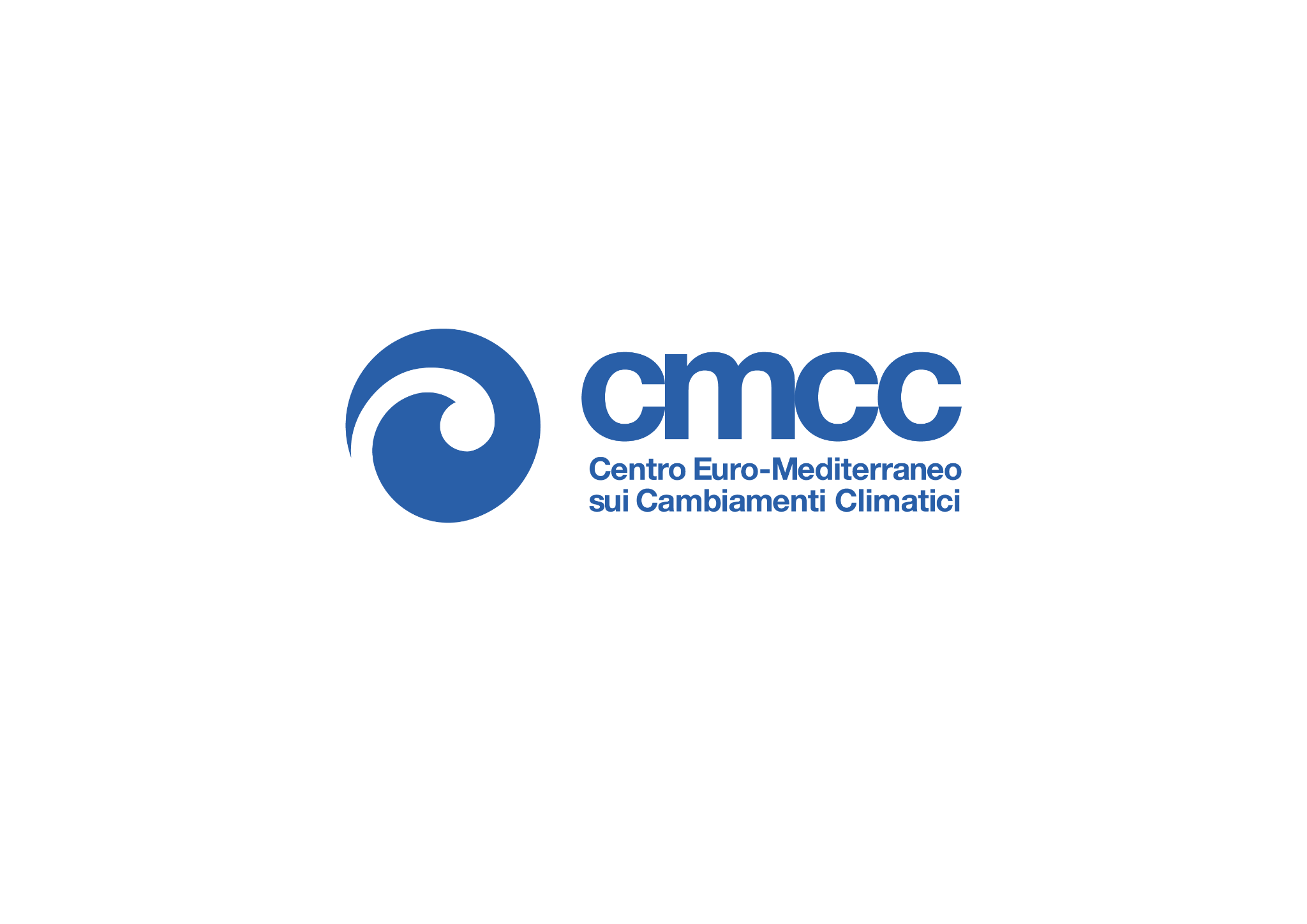 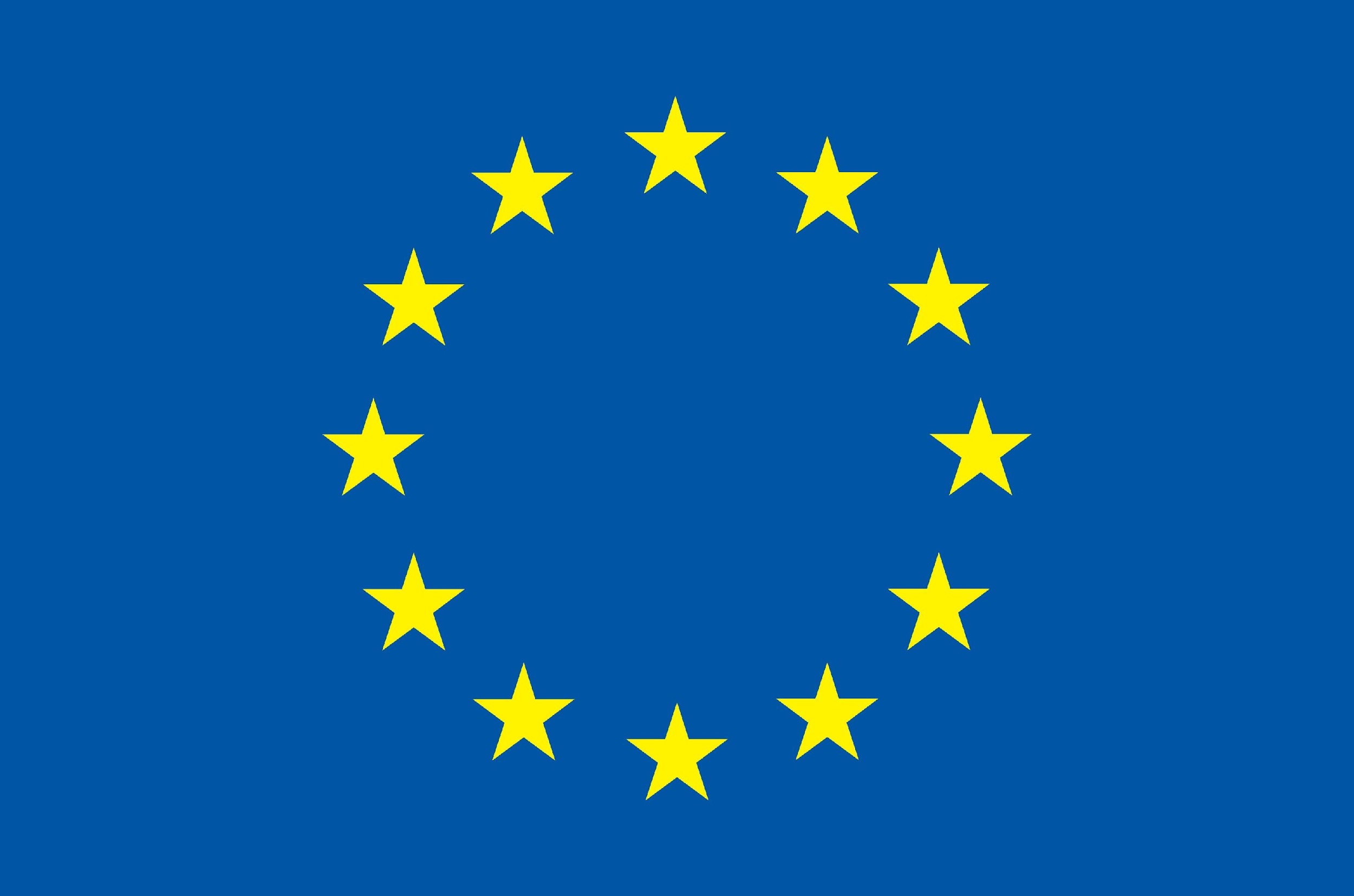 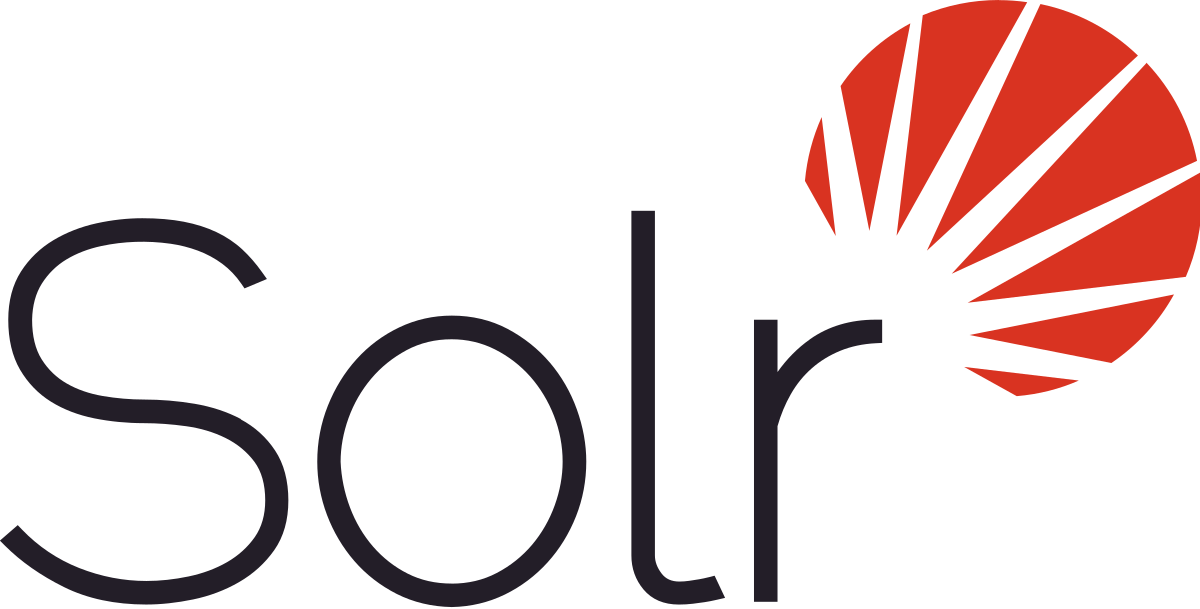 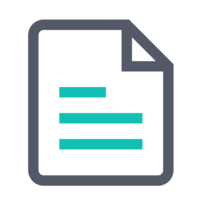 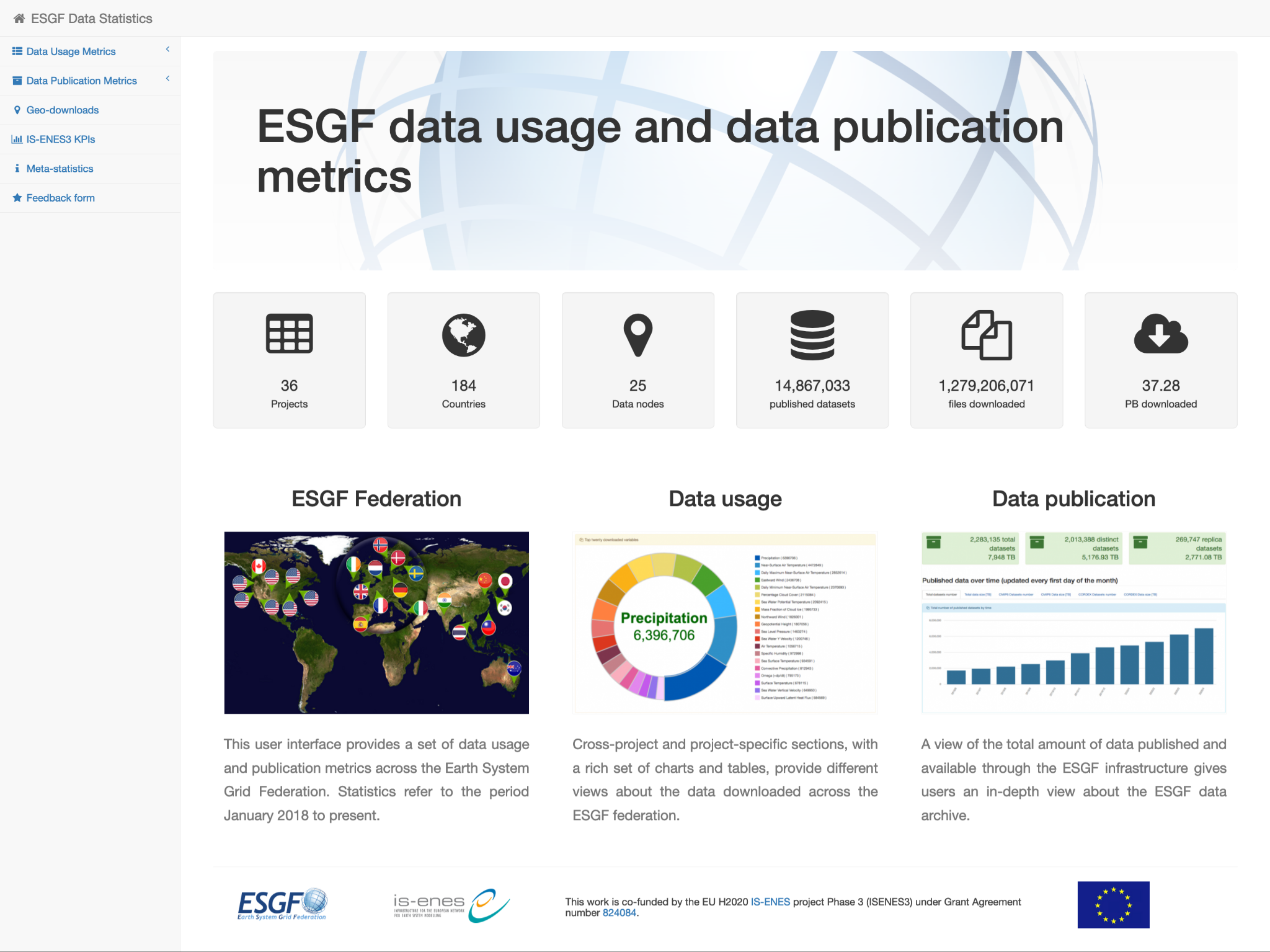 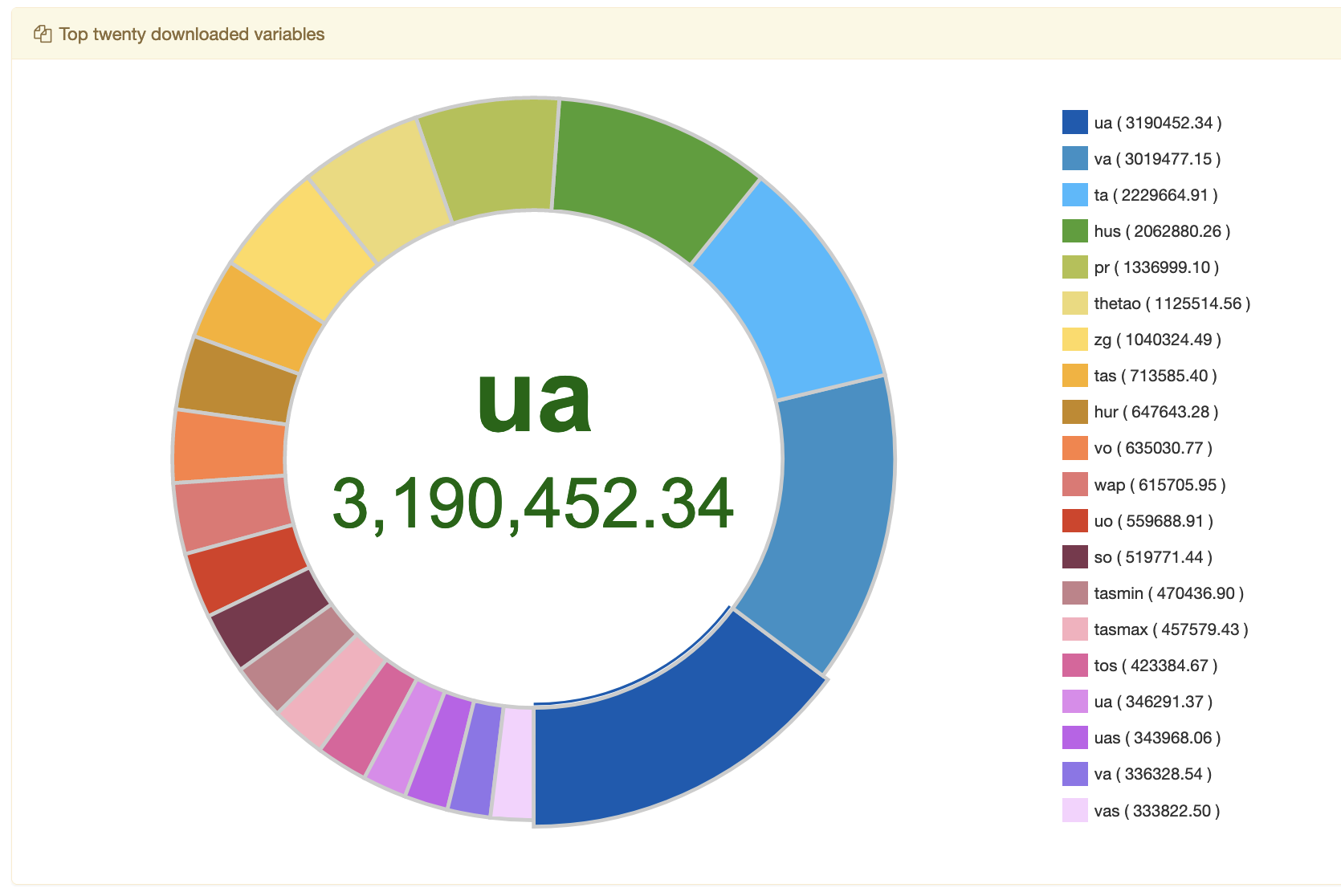 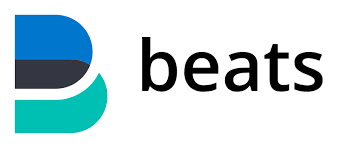 ESGF Catalog
Apache log
ESGF Data Node
Global Index Node
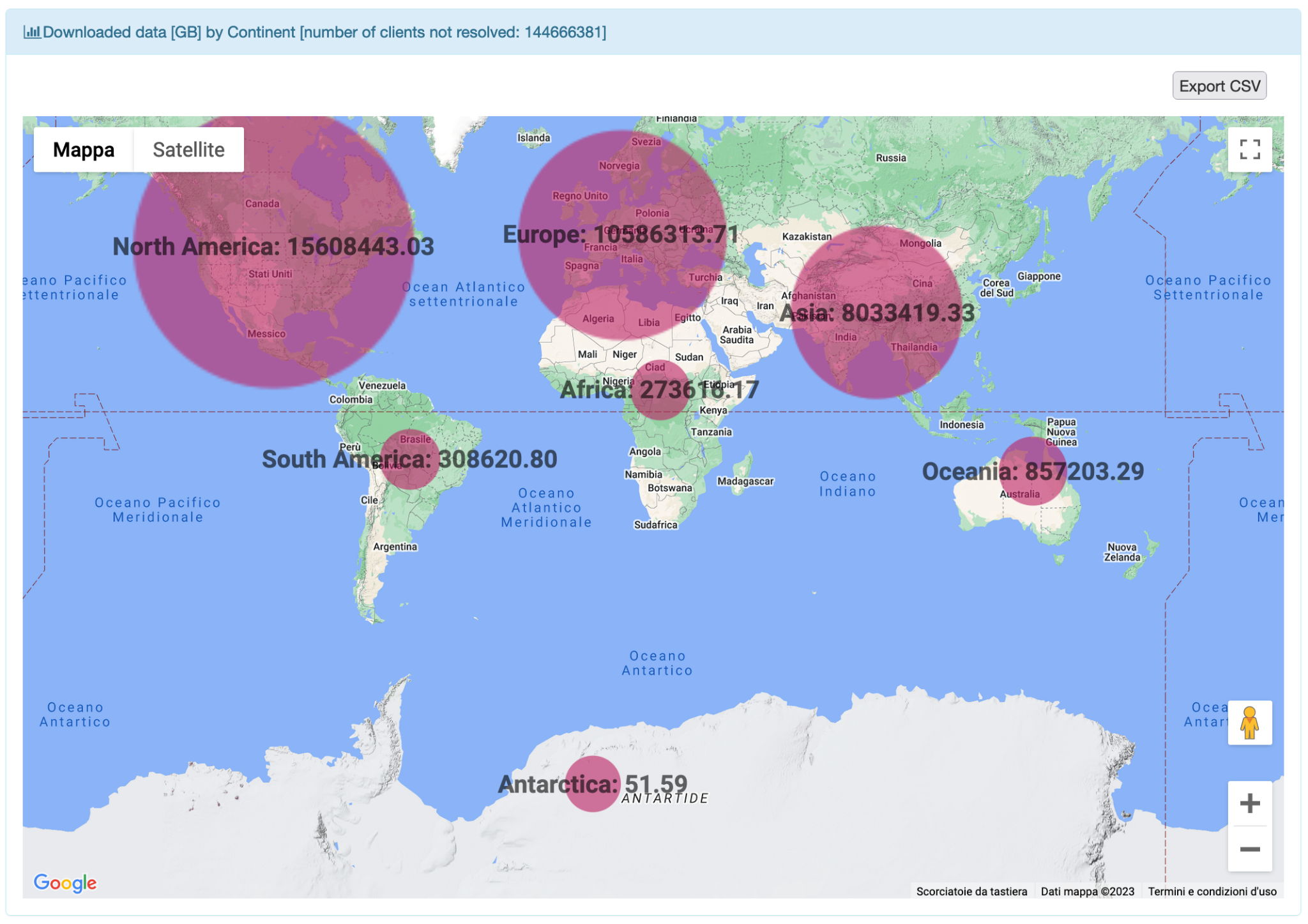 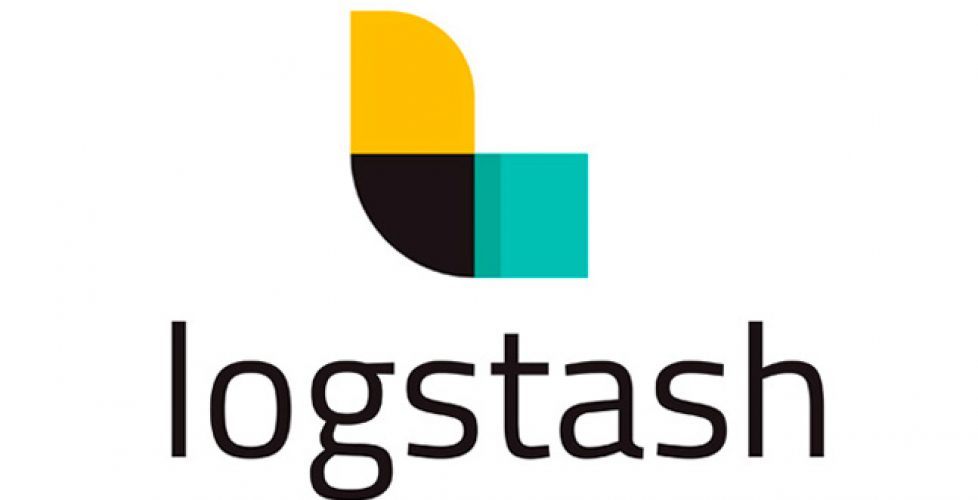 Analyzer
Logs collector server
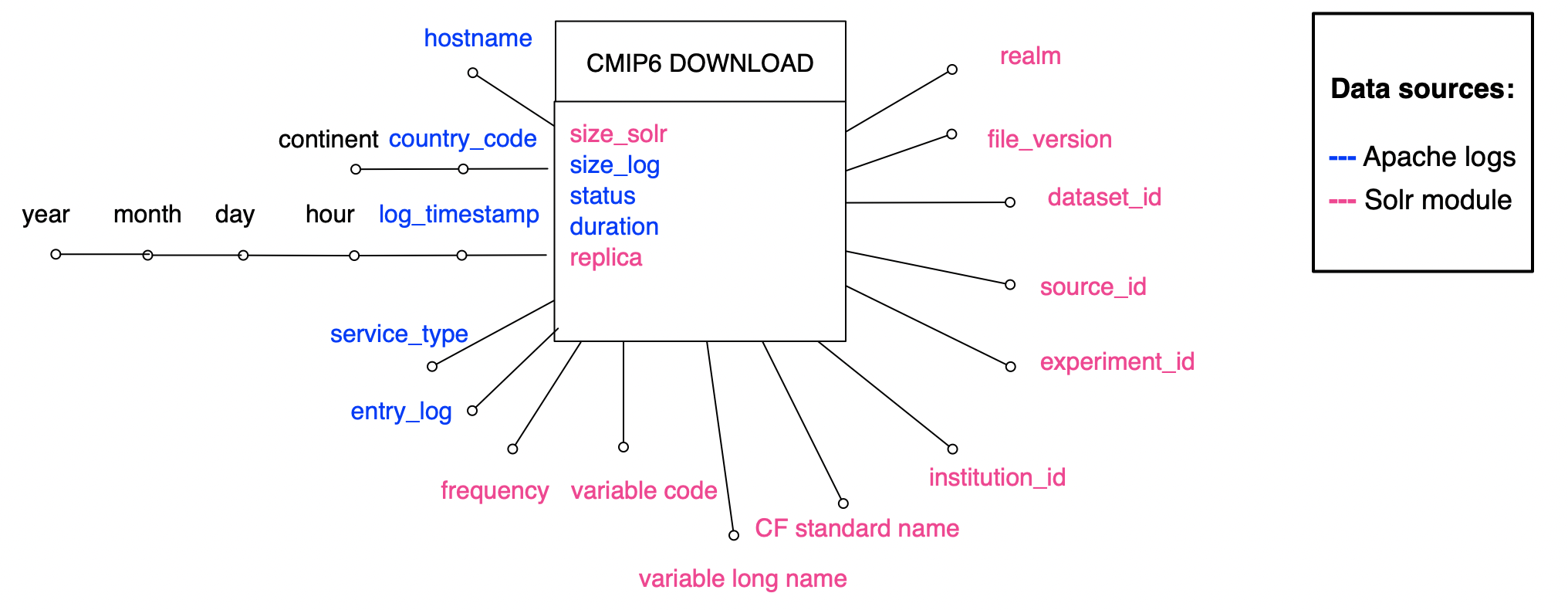 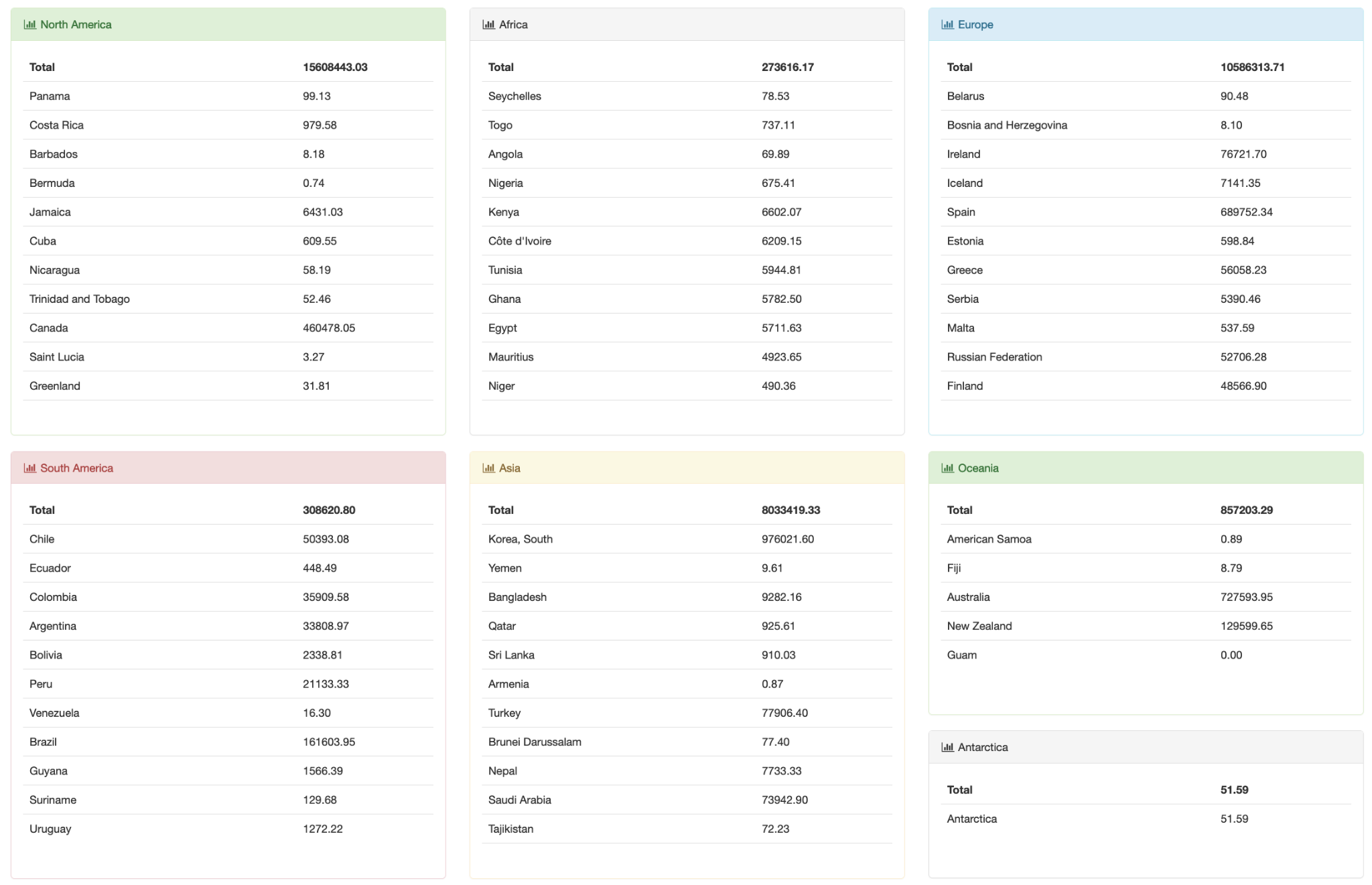 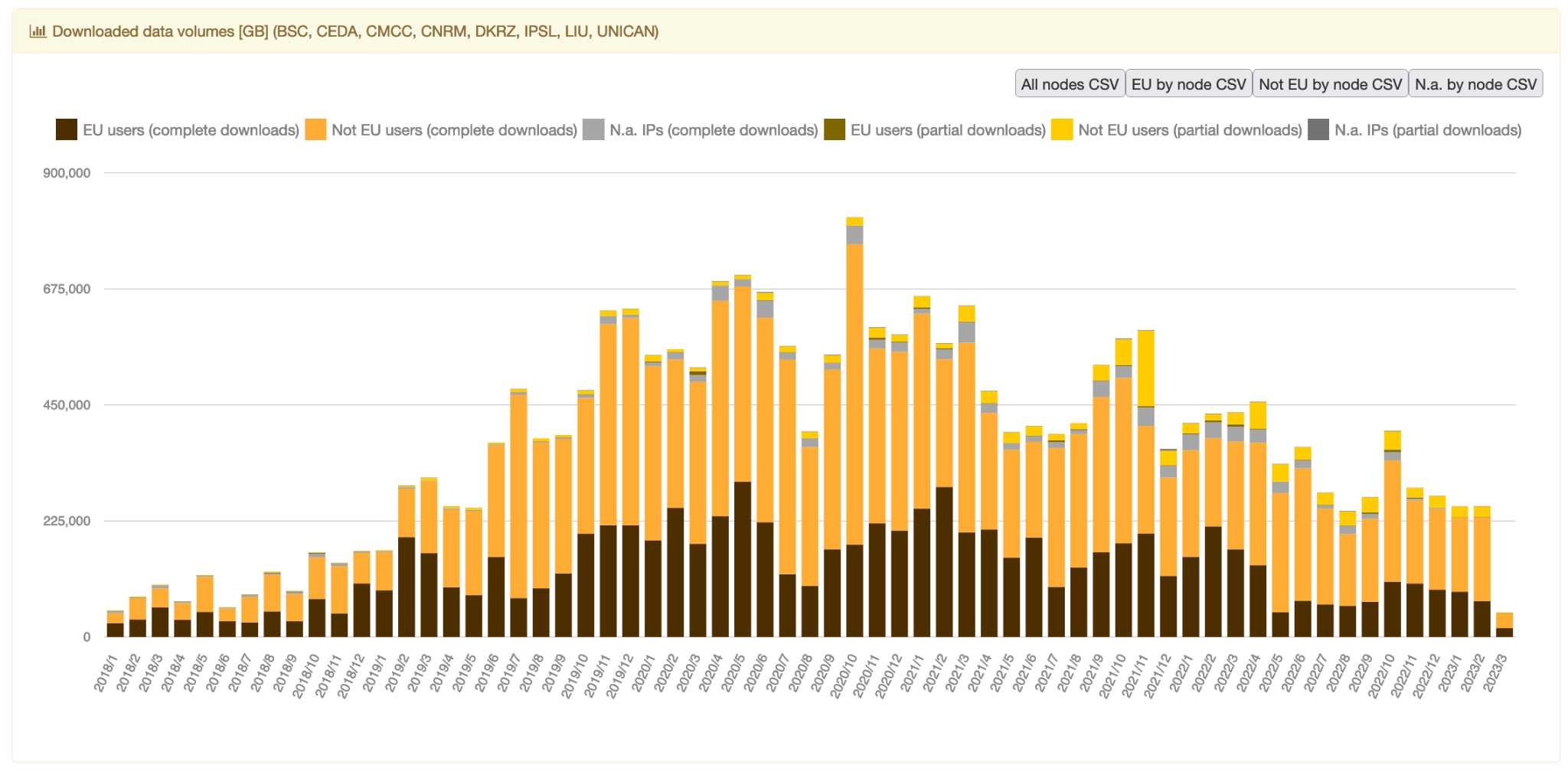 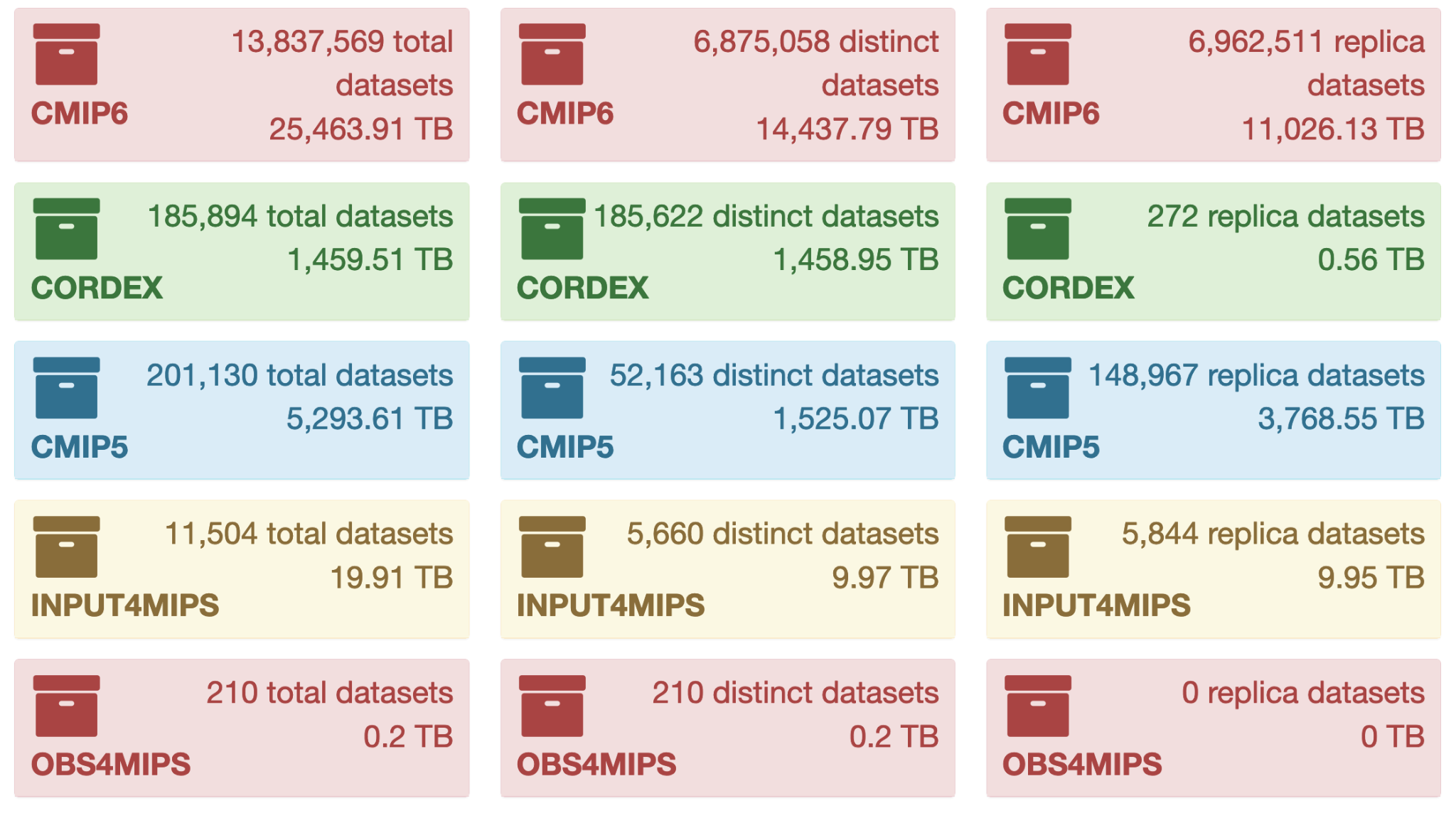 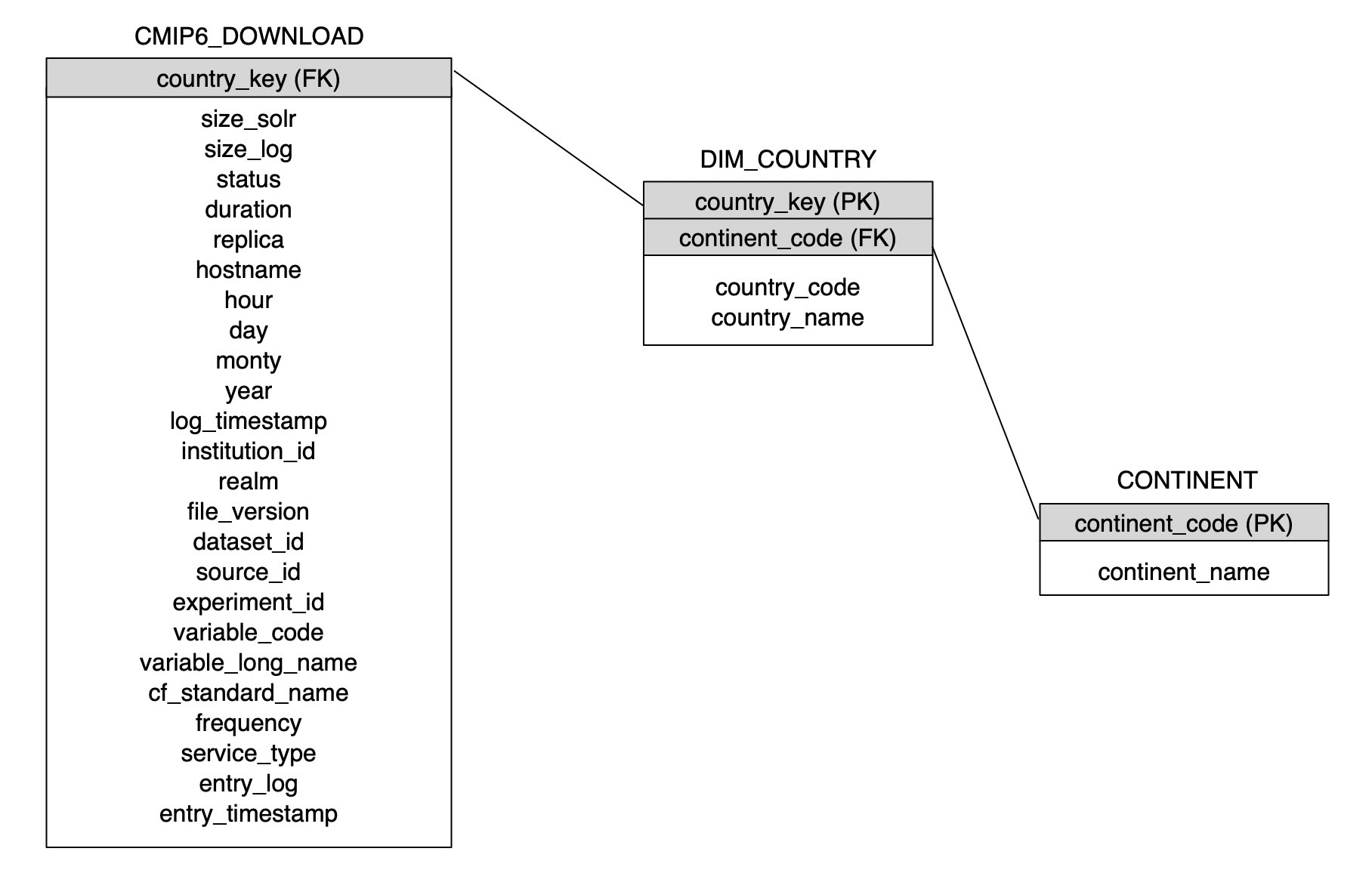 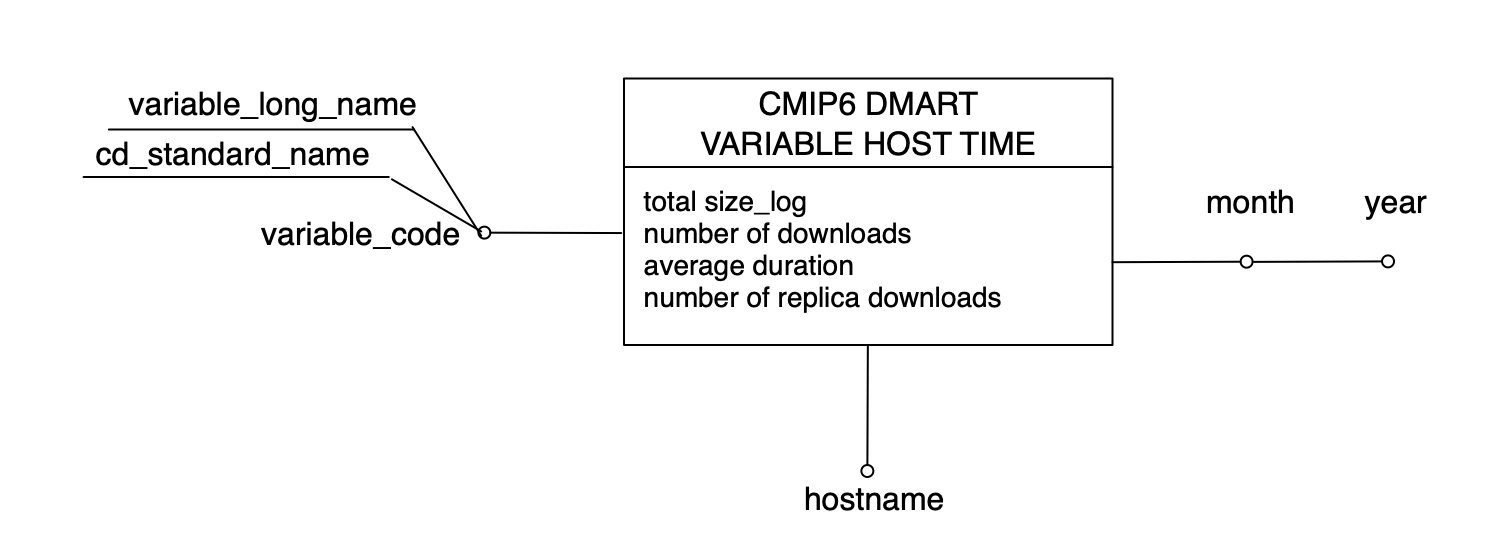 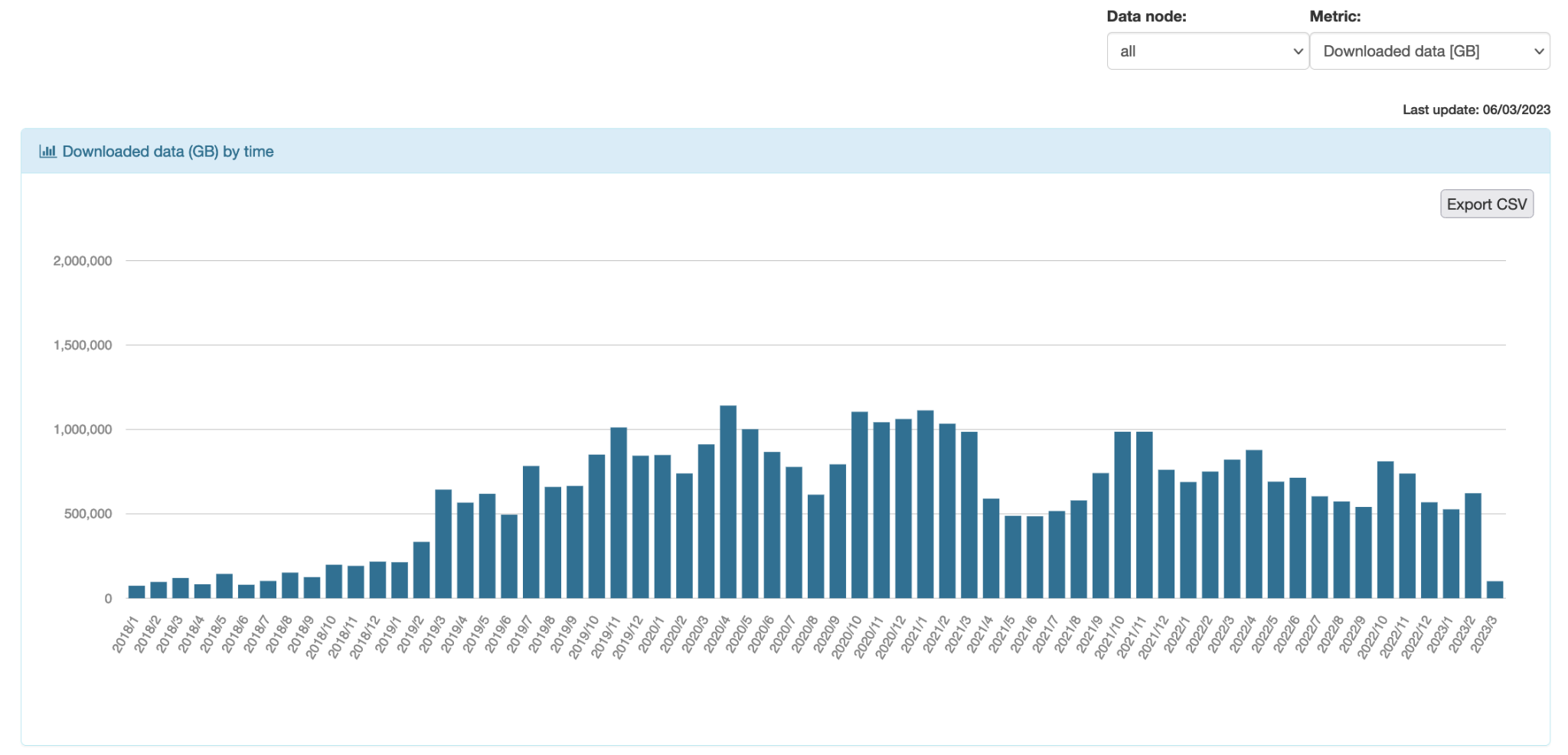 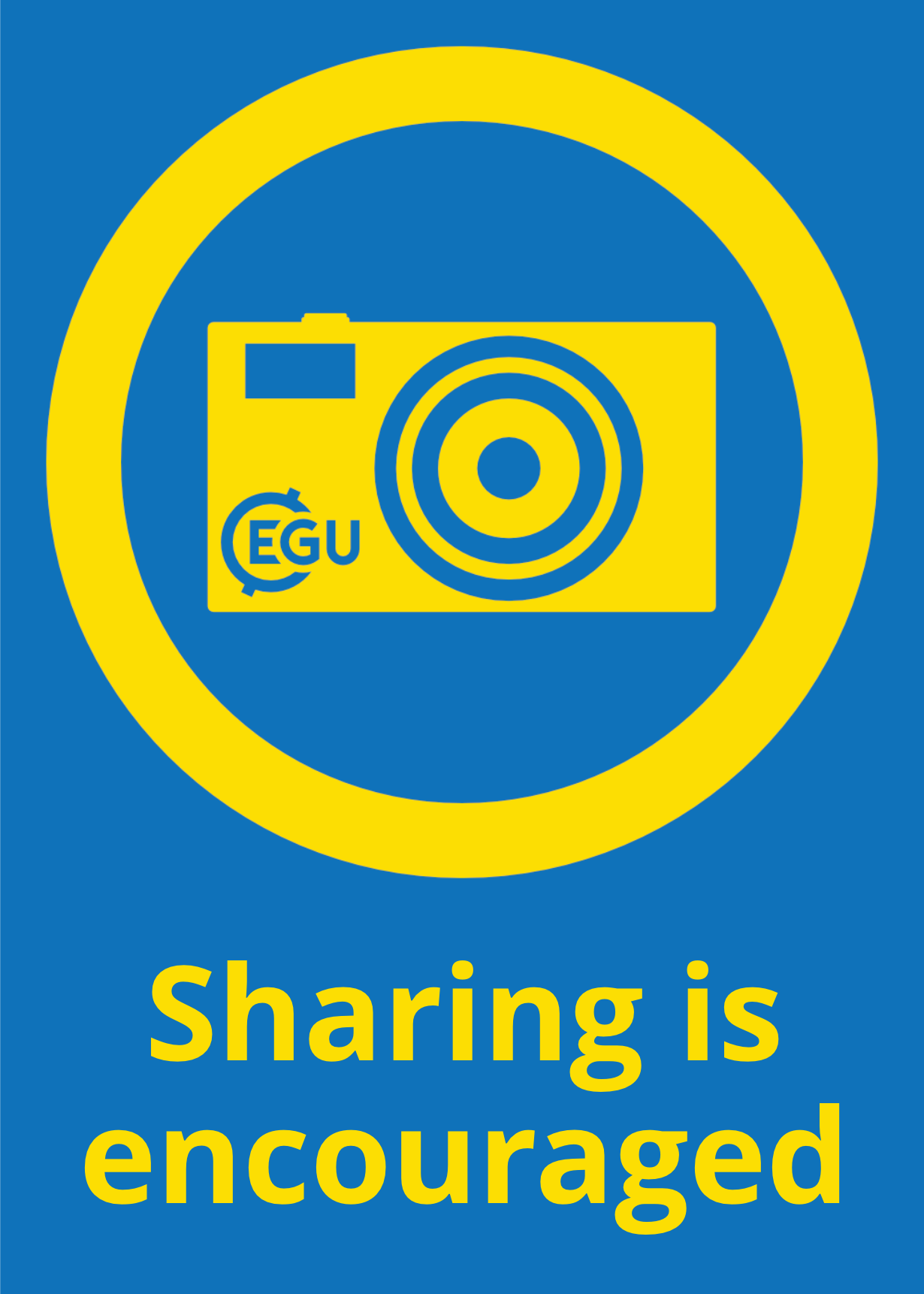 Data warehouse system
http://esgf-ui.cmcc.it
Collector Node
IS-ENES3 has received funding from the European Union’s Horizon 2020 research and innovation programme under grant agreement No 824084
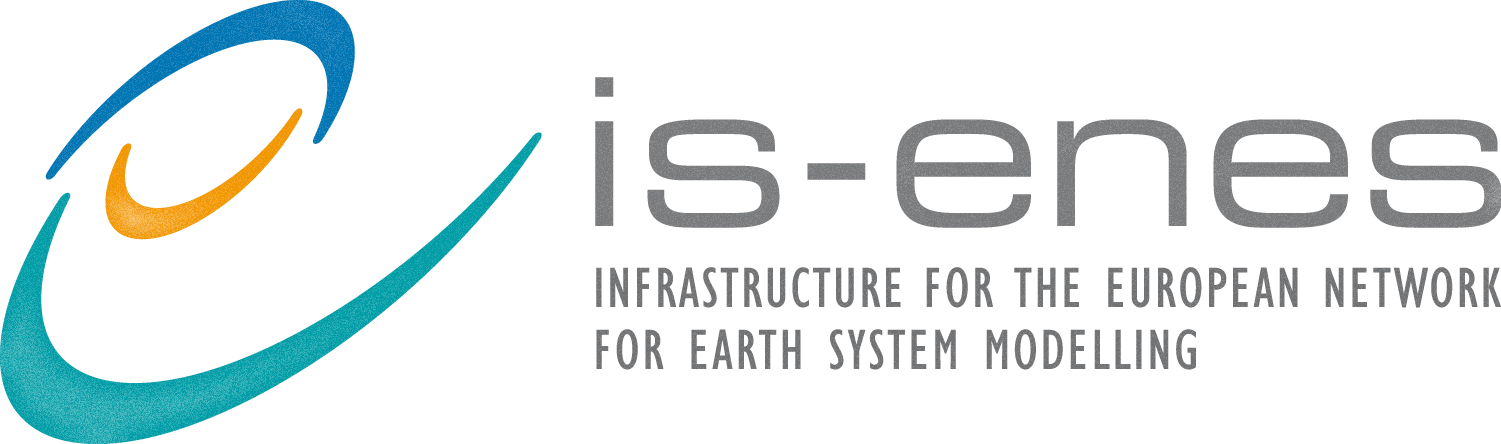 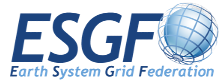 The Earth System Grid Federation (ESGF)
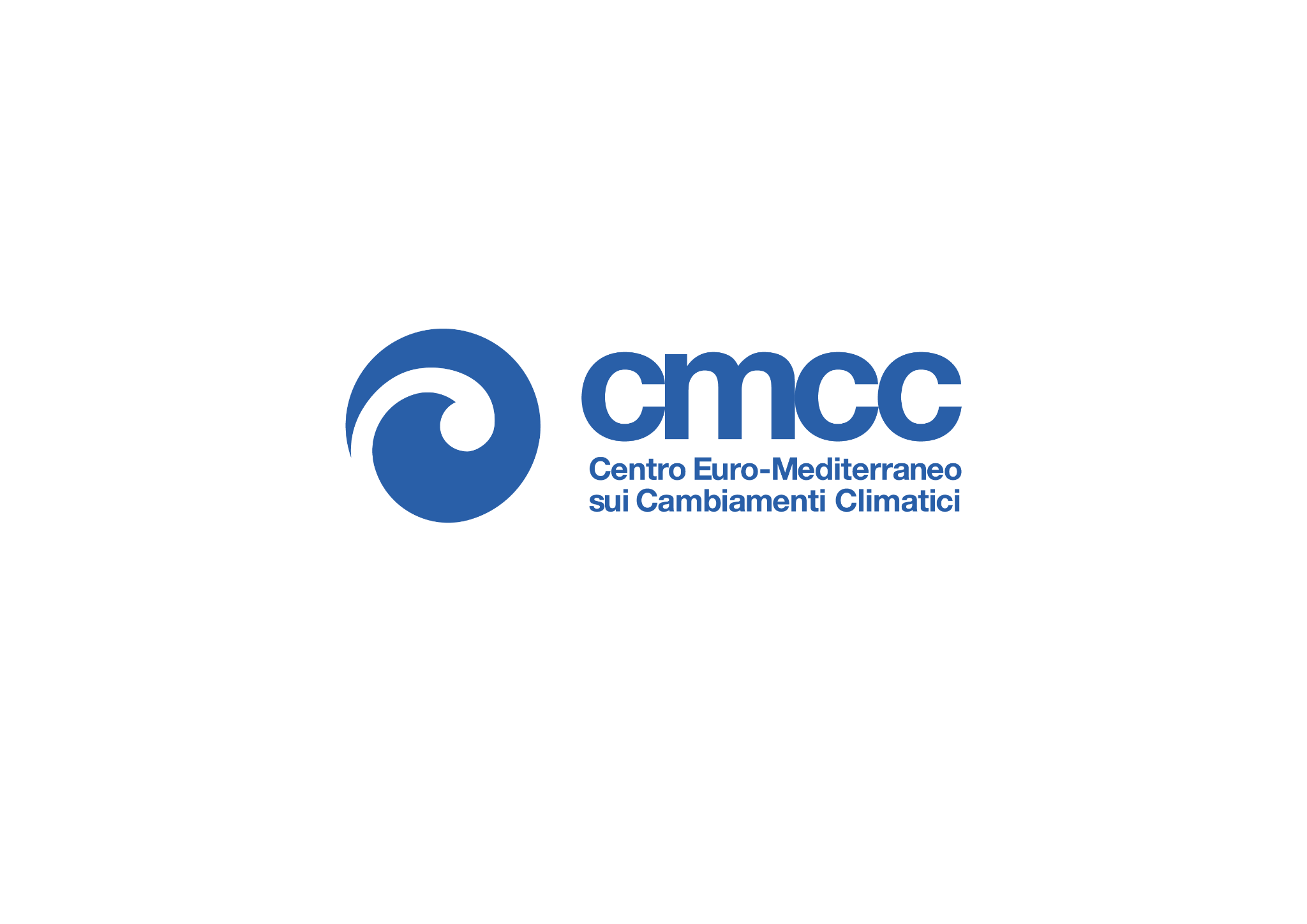 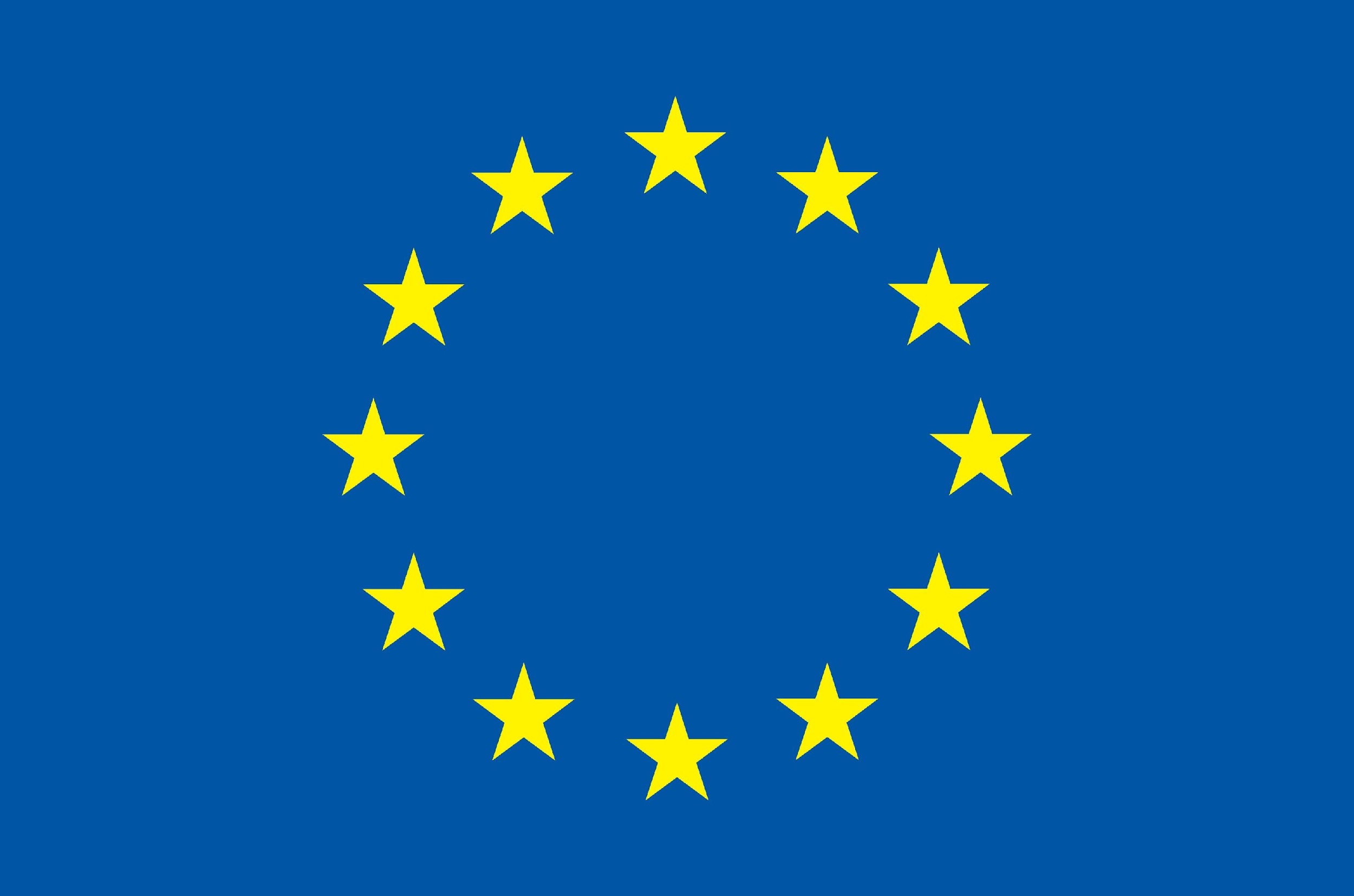 The Earth System Grid Federation (ESGF) is a globally distributed peer-to-peer network of data servers using a common set of protocols and interfaces to archive and distribute Earth system model output.
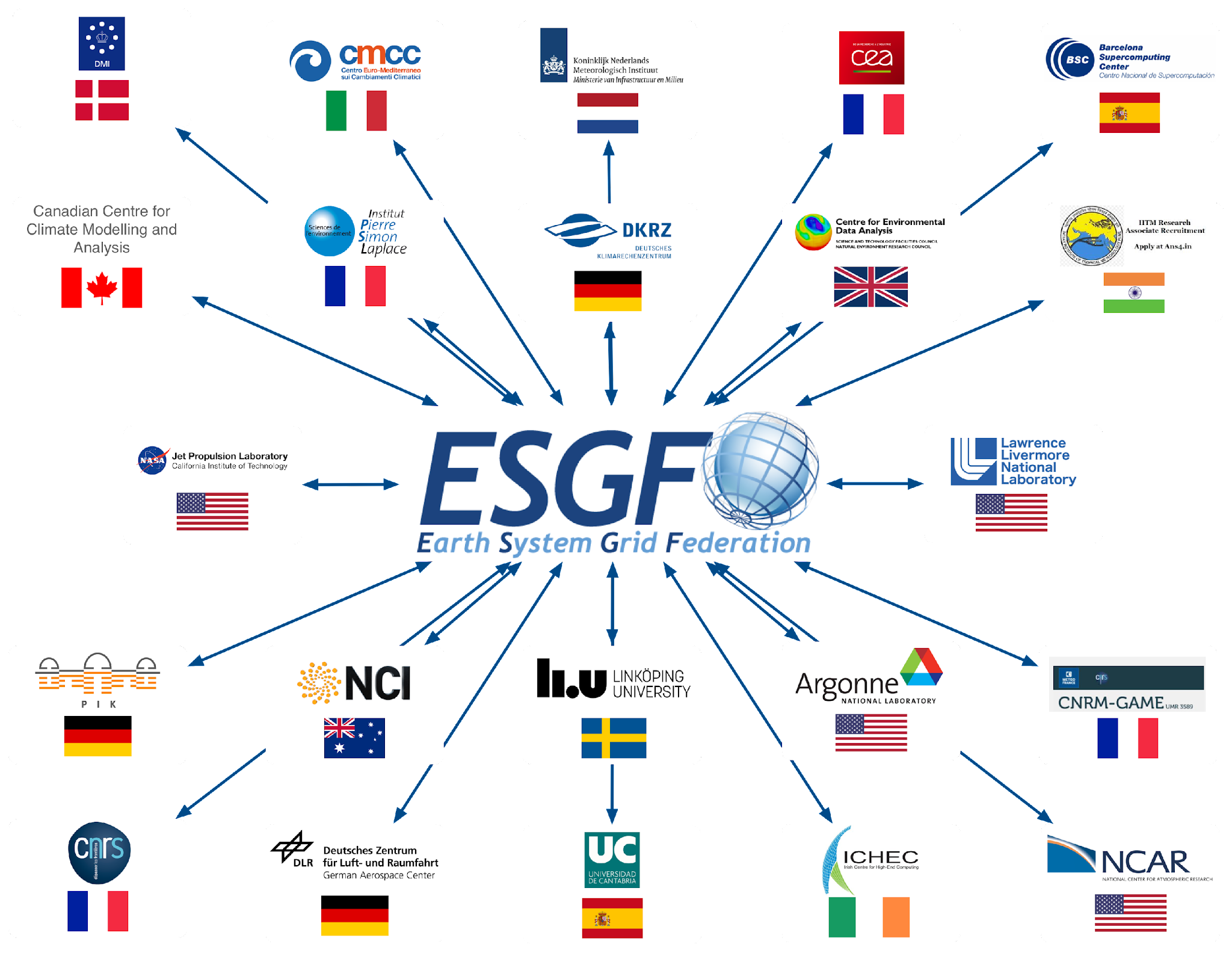 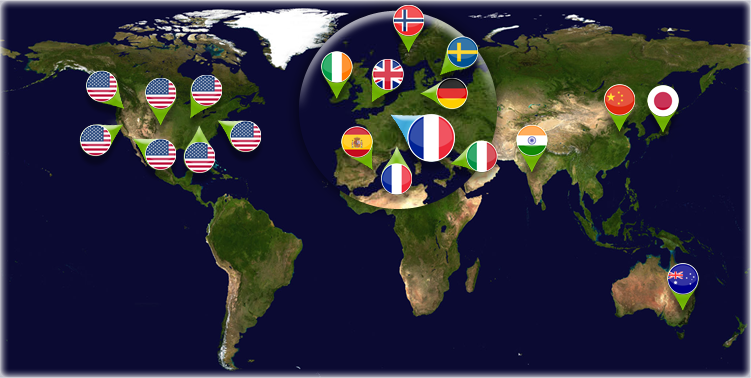 ESGF is one of the largest-ever collaborative data efforts in Earth system science that develops, deploys and maintains software to facilitate advancements in geophysical science
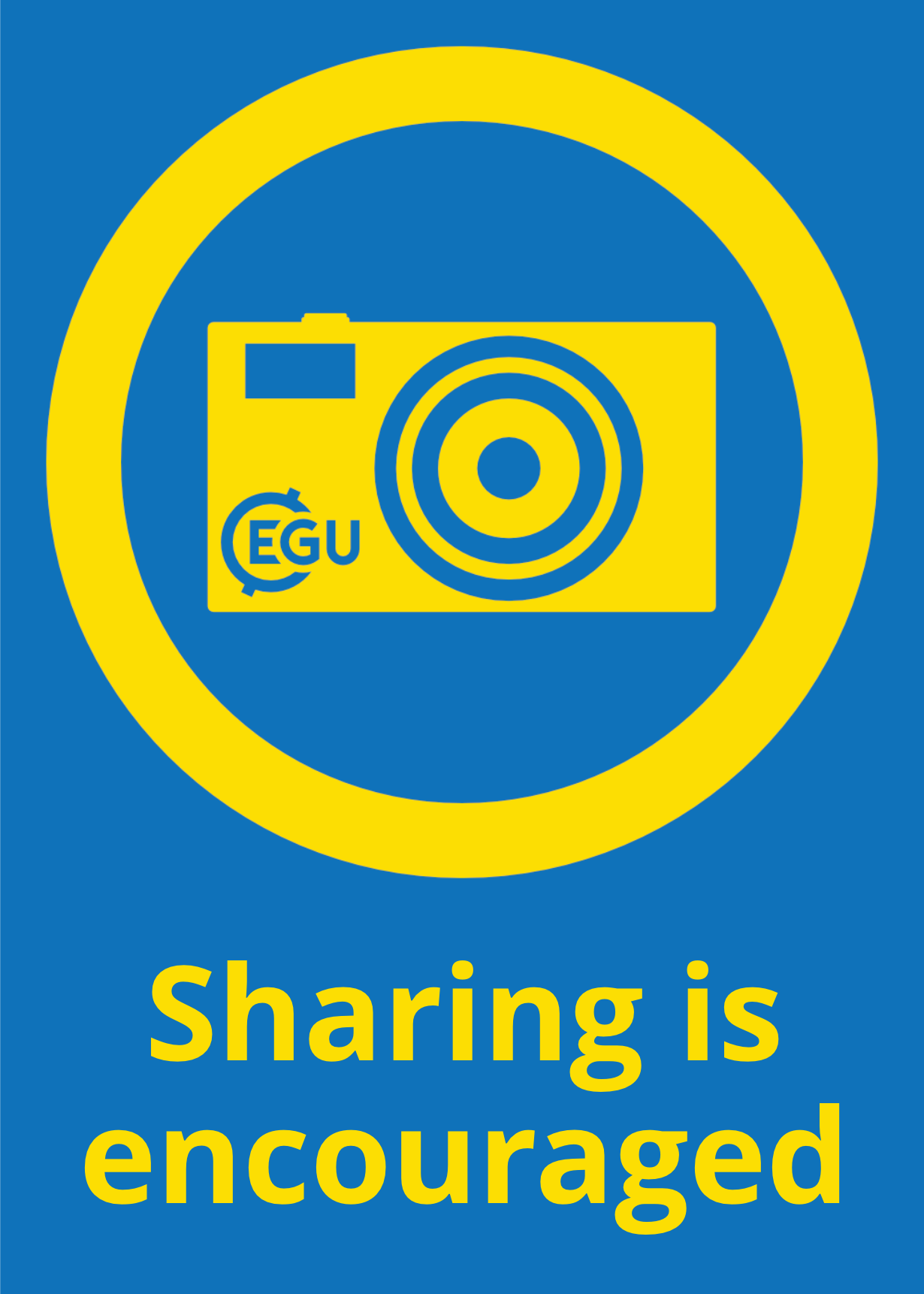 IS-ENES3 has received funding from the European Union’s Horizon 2020 research and innovation programme under grant agreement No 824084
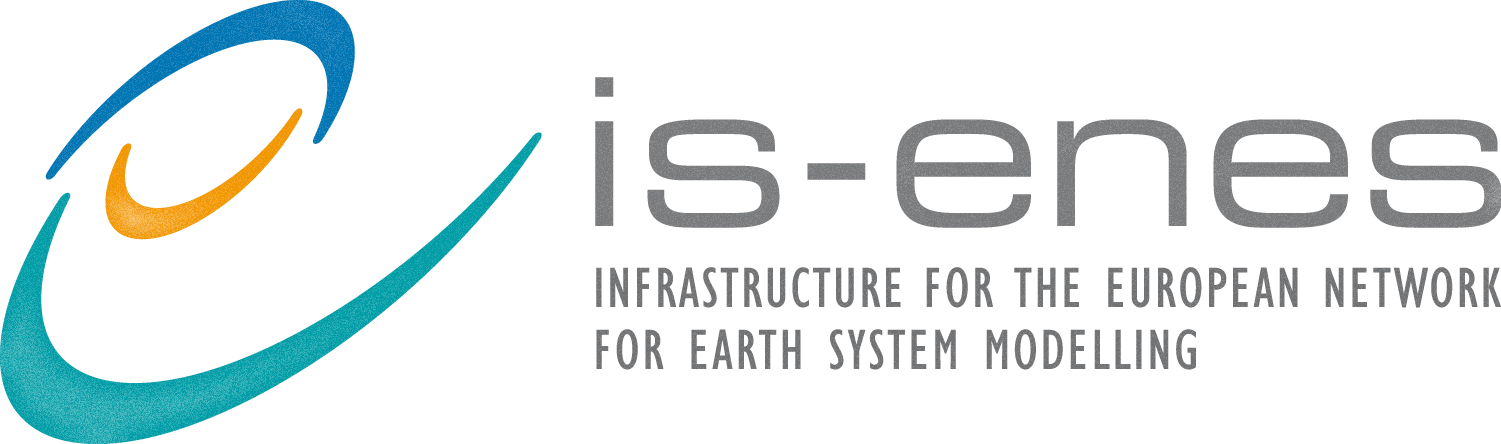 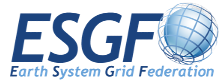 ESGF main challenges
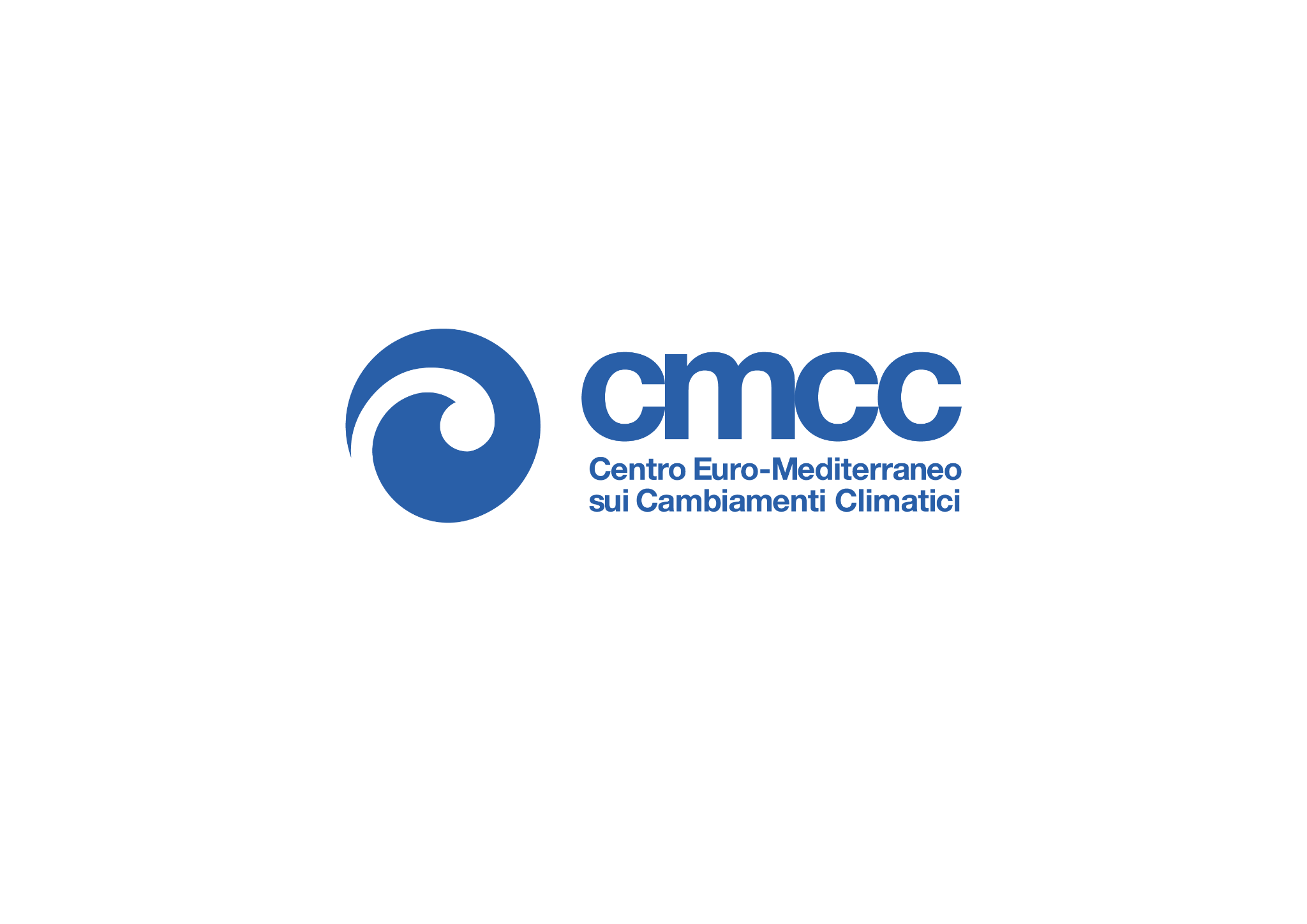 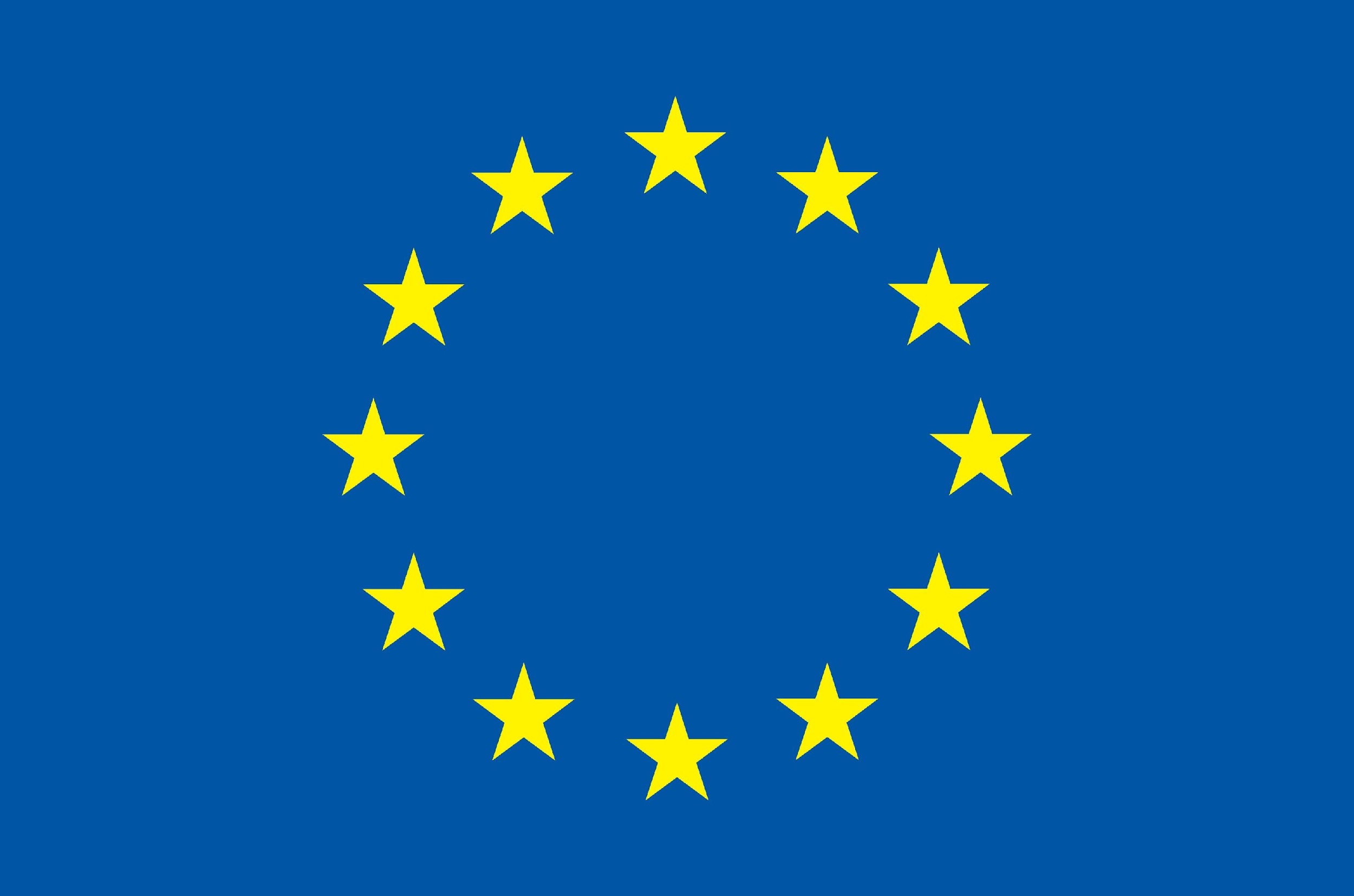 Some of the challenges that ESGF is committed to address include:
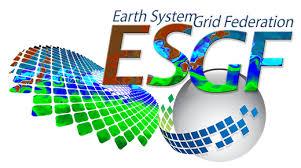 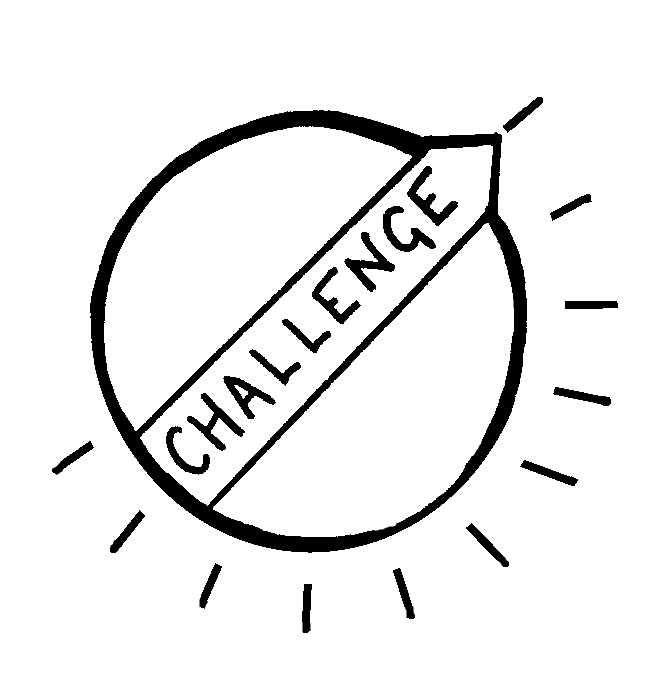 the enormous scale of the data holdings, moving from Peta-bytes to Exa-bytes
support for both model output and a wide variety of observational data
the distributed nature of the data archives, which are geographically distributed and autonomously operated
the need to enable users to access and analyse data with a wide variety of client tools
the need to harmonize and federate multiple local access policies
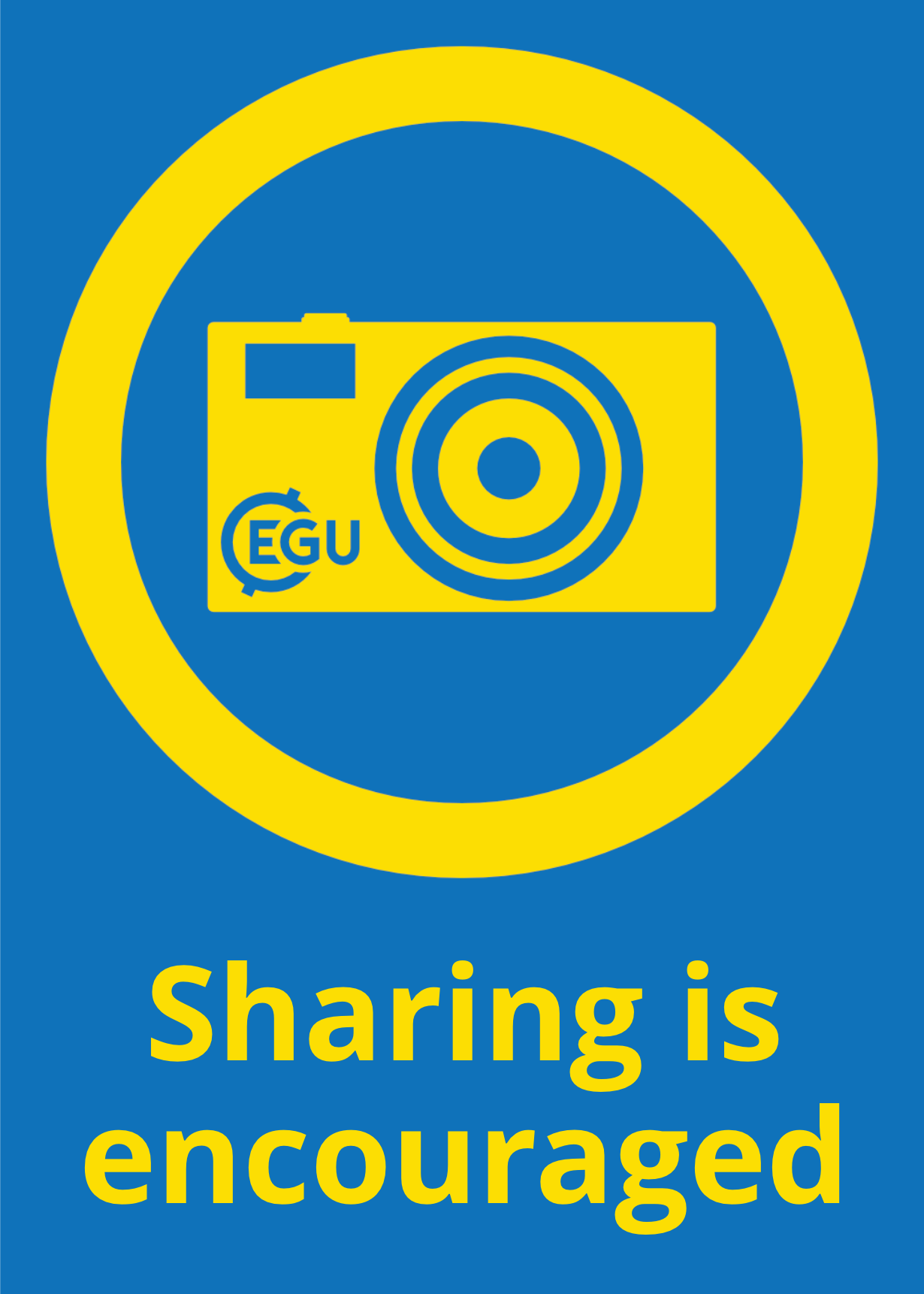 IS-ENES3 has received funding from the European Union’s Horizon 2020 research and innovation programme under grant agreement No 824084
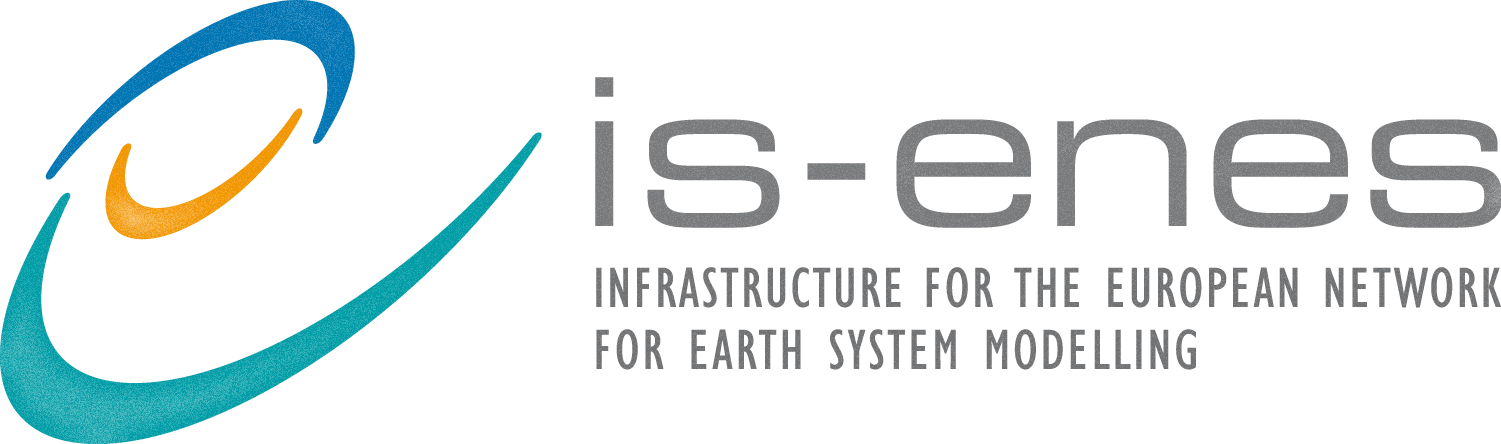 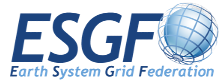 Earth System Grid Federation architecture
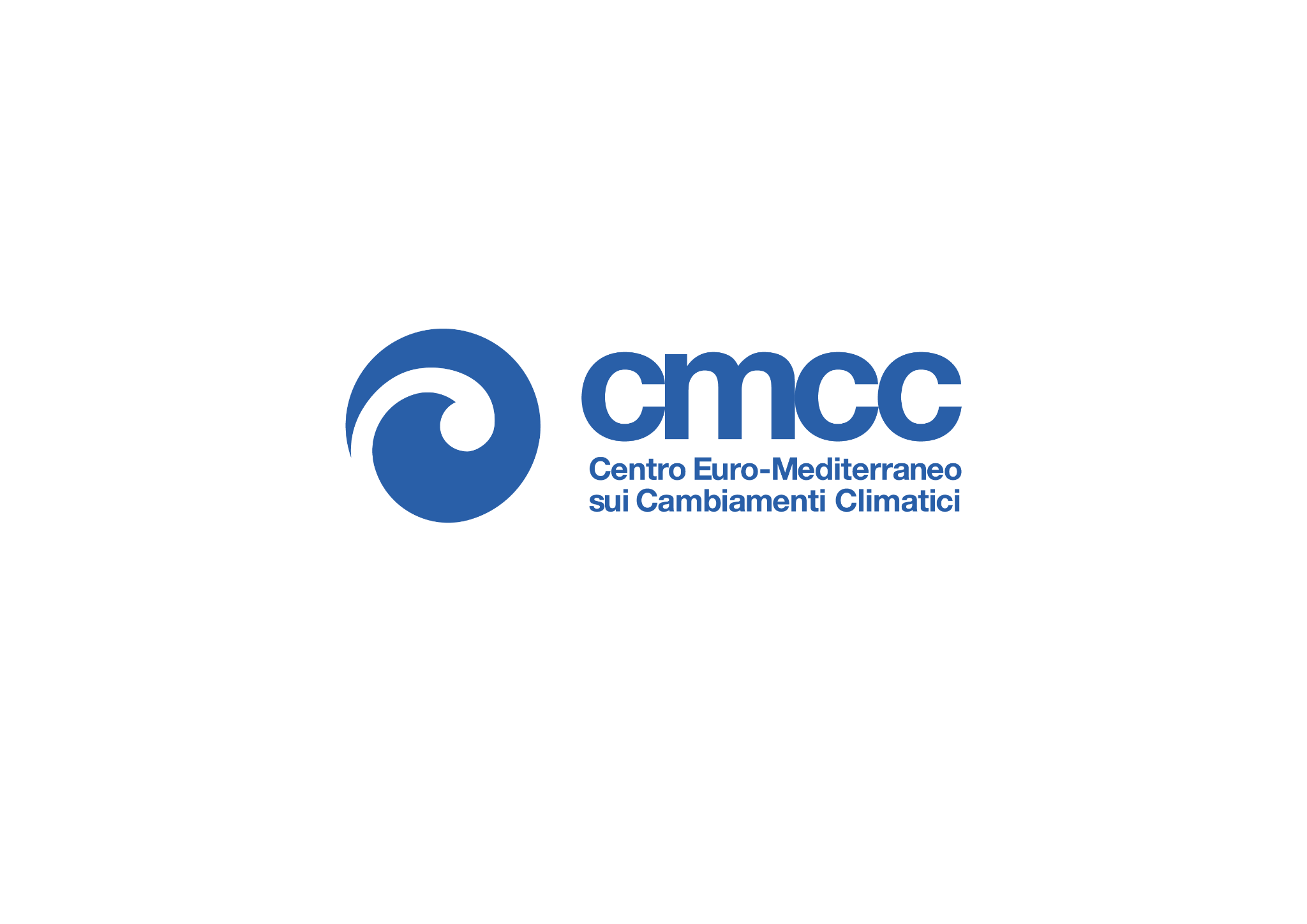 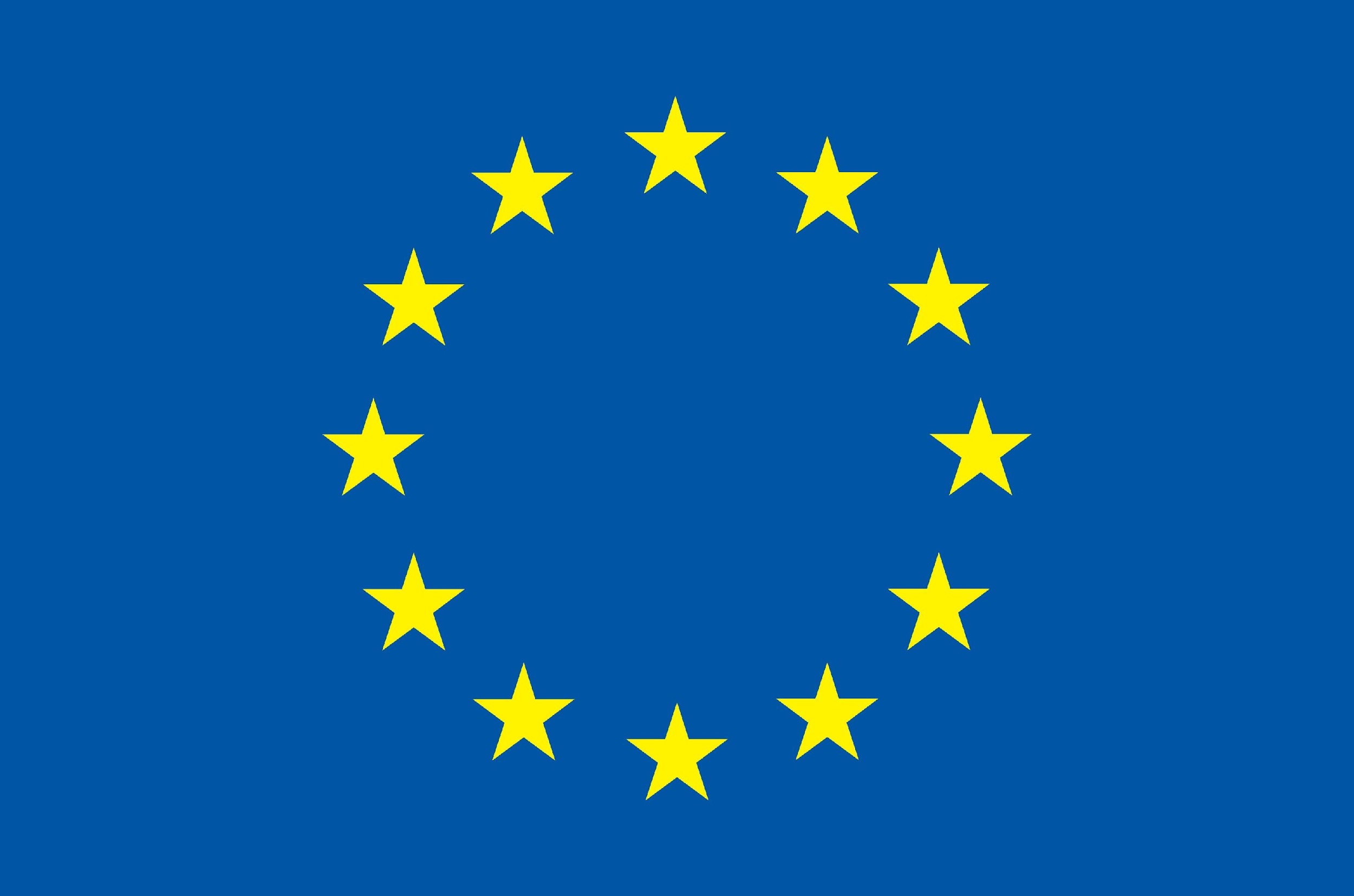 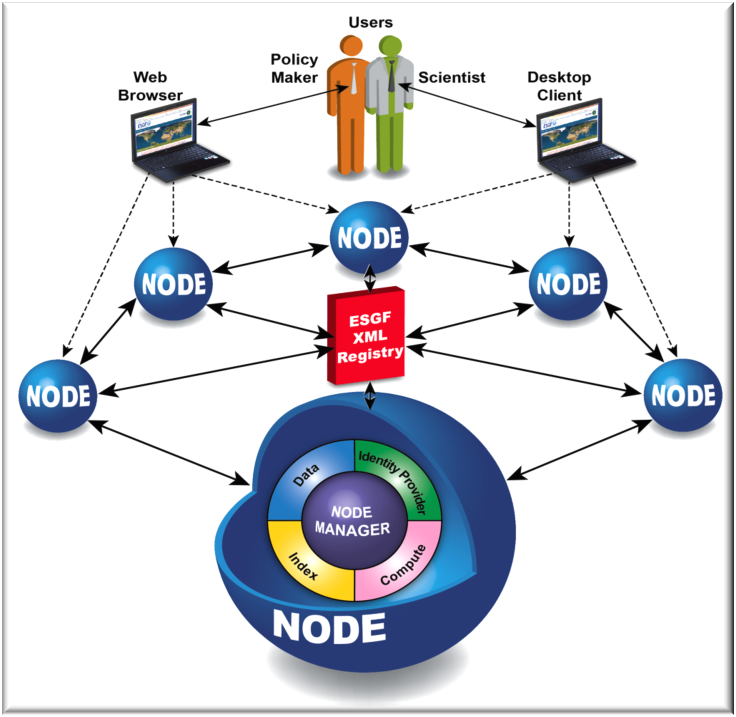 Using a system of geographically distributed peer nodes, ESGF holds the premier collection of simulations and observational and reanalysis data for climate change research.
Data node: access to data
Index node:  indexing & searching
Identity Provider node: federated user authentication
Compute node: data analysis capabilities
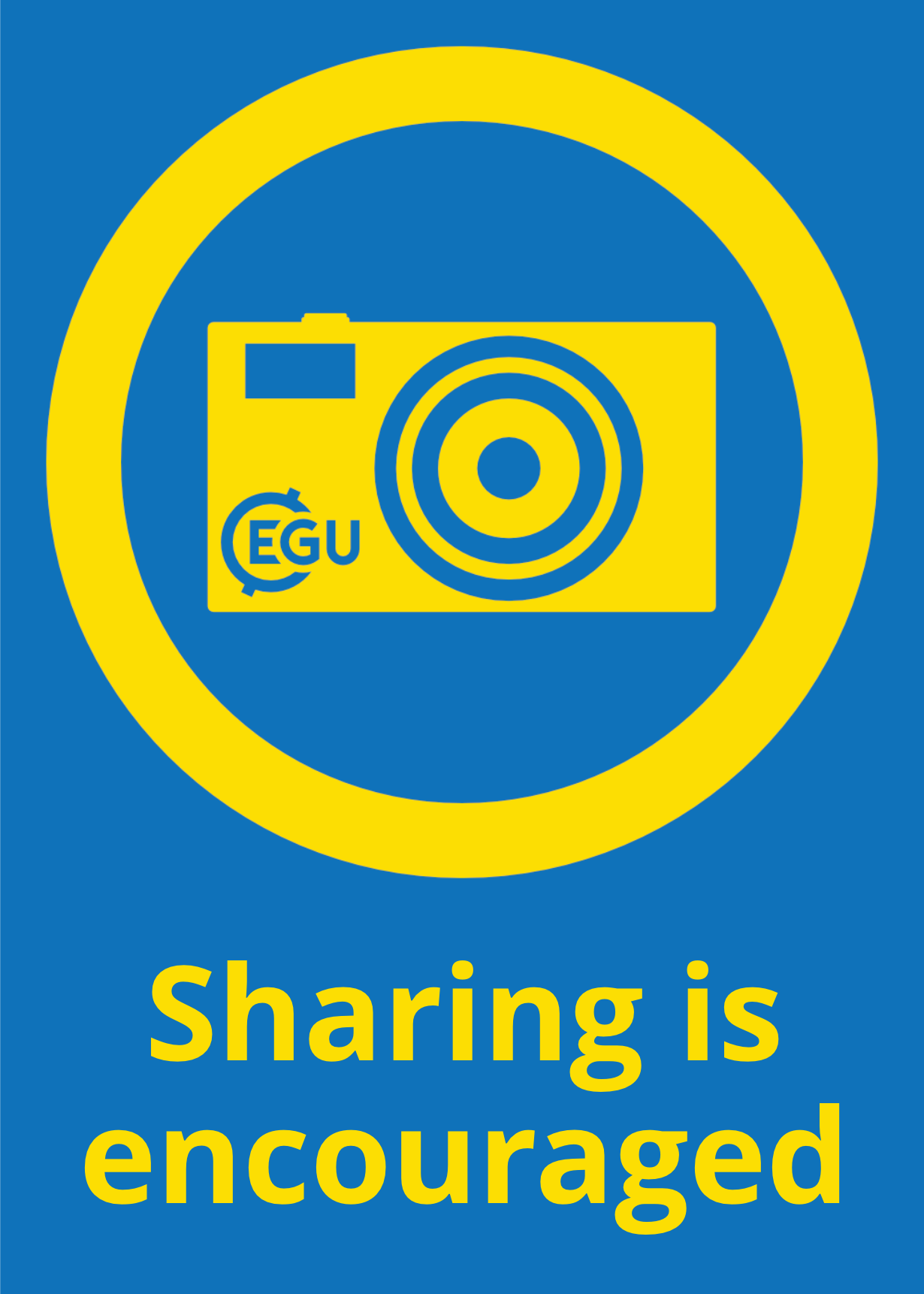 IS-ENES3 has received funding from the European Union’s Horizon 2020 research and innovation programme under grant agreement No 824084
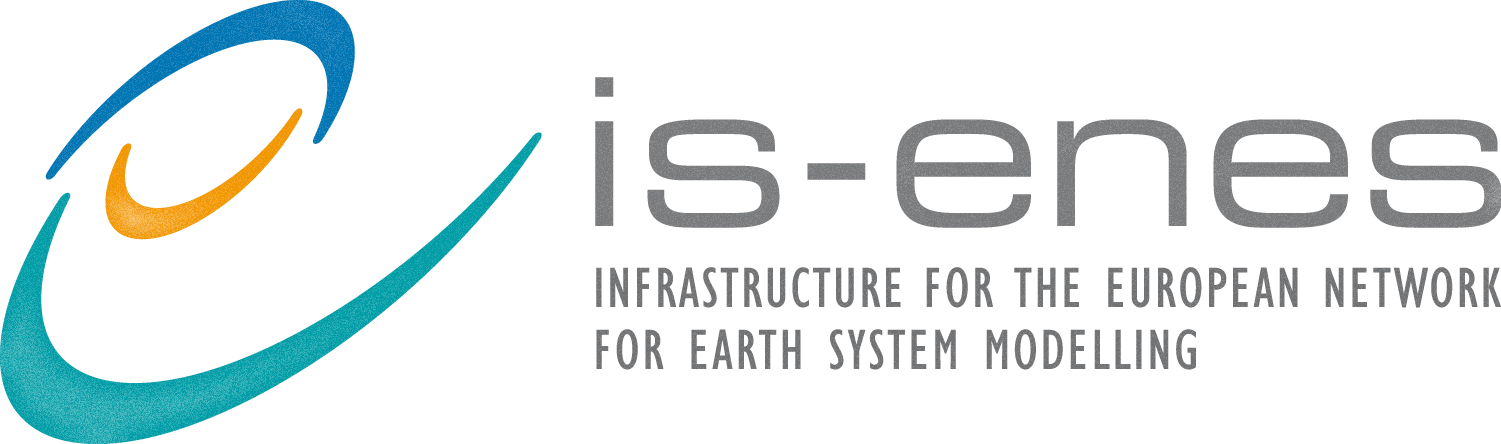 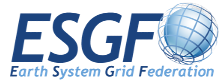 CMCC involvement in ESGF
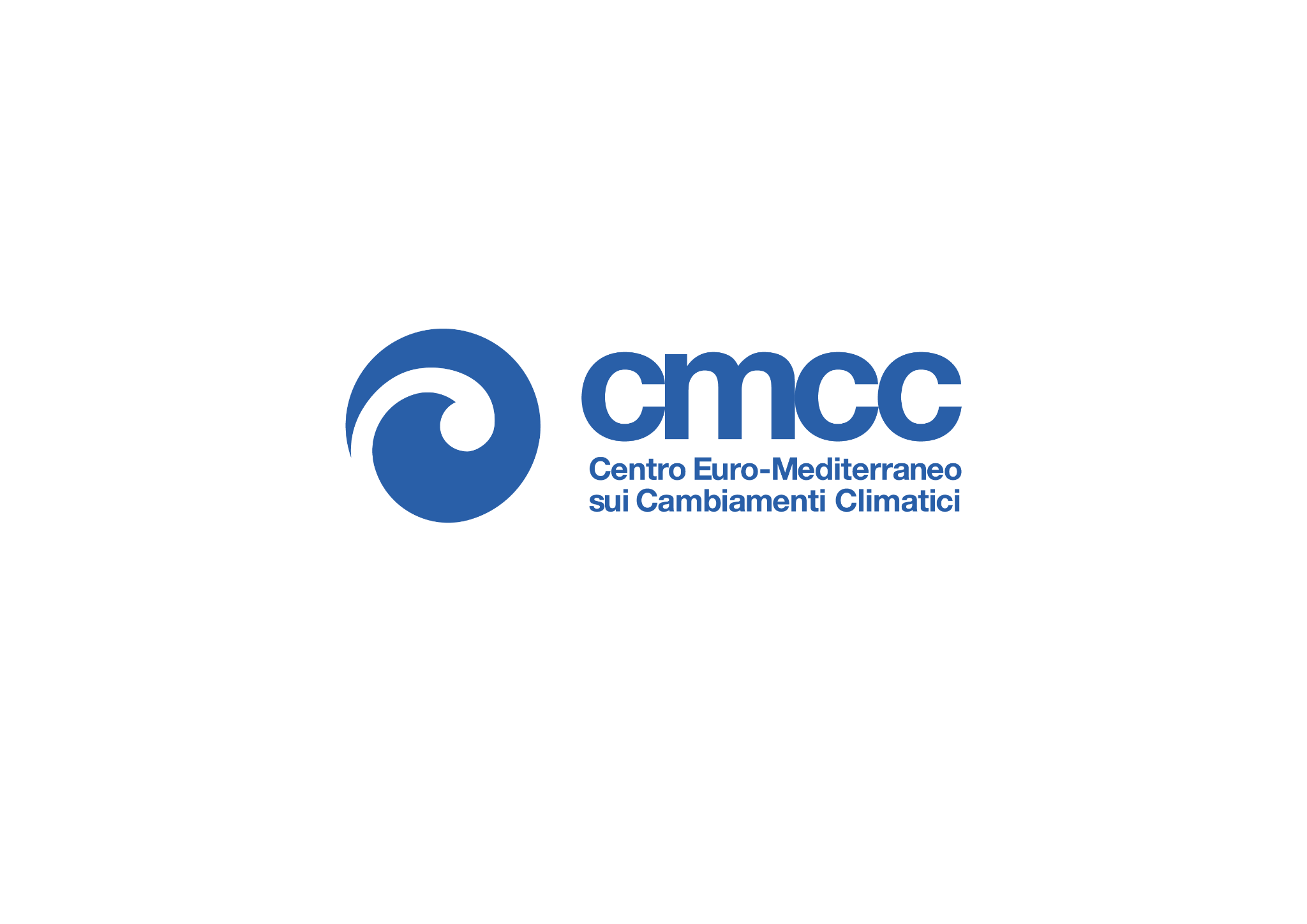 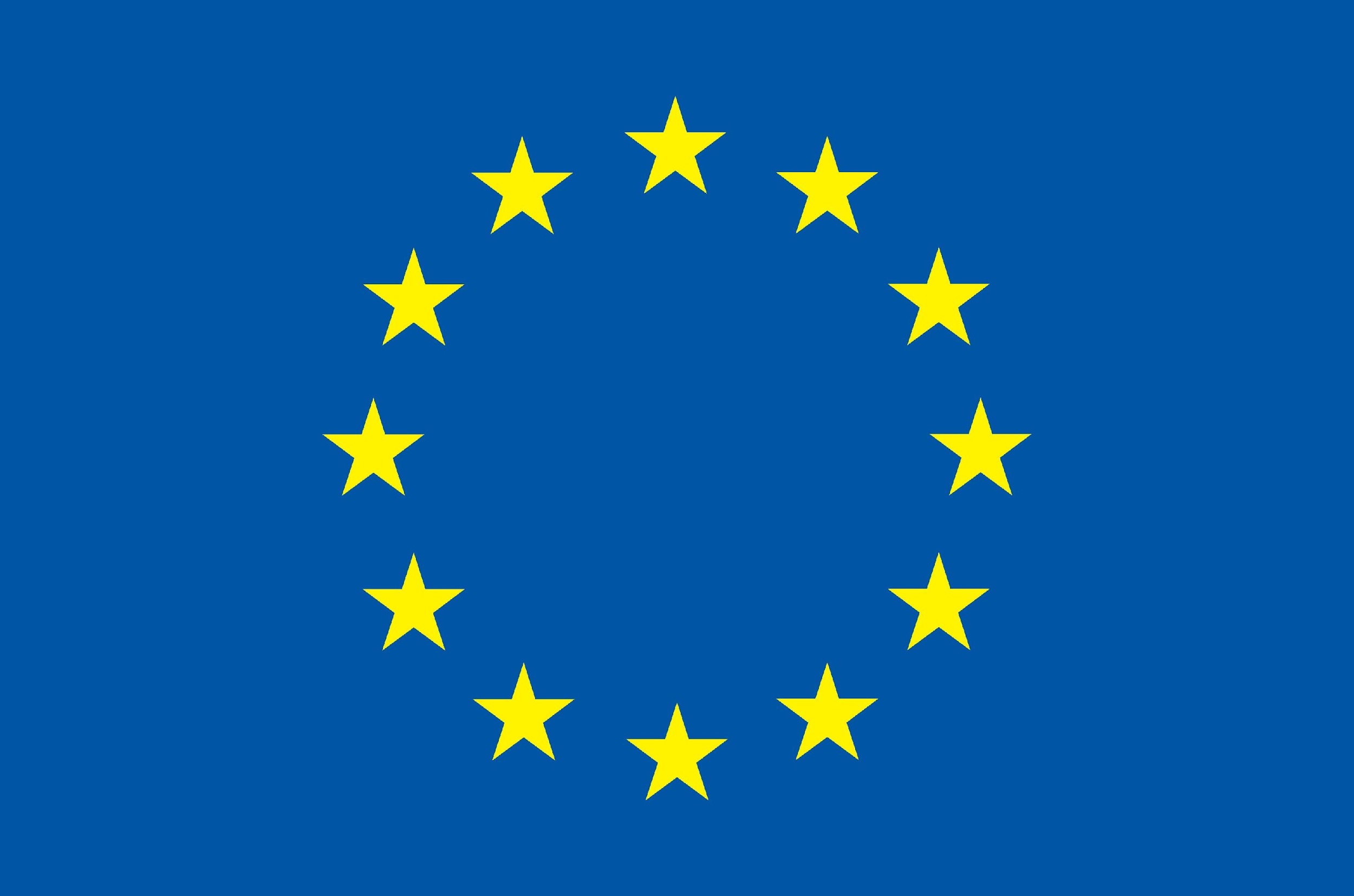 Design, development, bug fixing and maintenance of a software module for data usage statistics 
Leadership of the ESGF Data Statistics Working Group (https://esgf.llnl.gov/working-groups.html) since 2016




Member of the CMIP Data Node Operation Team (CDNOT) since 2017
Hosting and maintenance of two ESGF data nodes for publishing datasets 
Research visit at Program for Climate Model Diagnosis and Intercomparison (PCMDI) at the Lawrence Livermore National Laboratory (LLNL) in Livermore (CA) from October 2016 to December 2016
Sandro Fiore
Paola Nassisi
Maria Mirto 
Fabrizio Antonio
other CMCC/ASC people
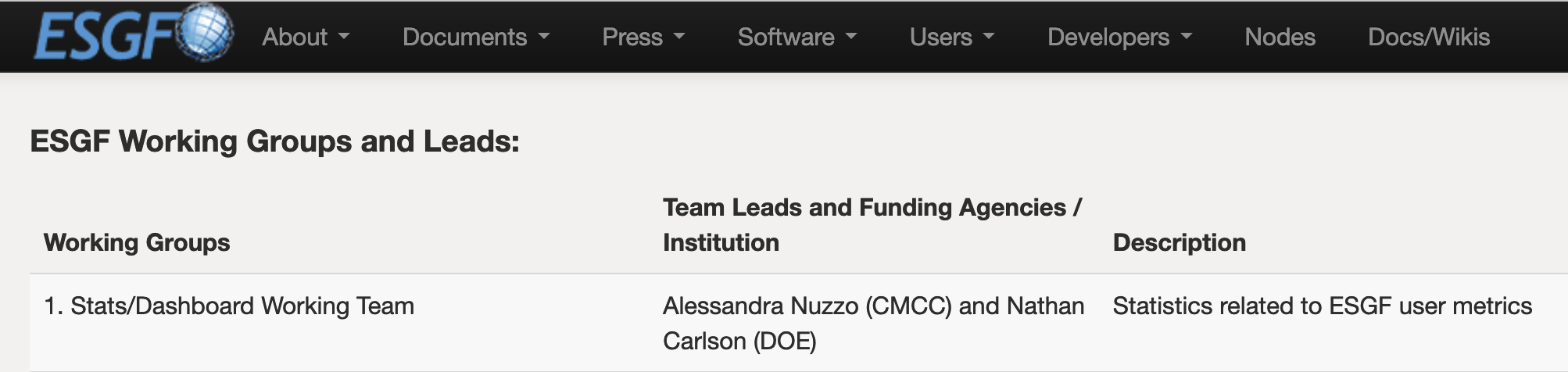 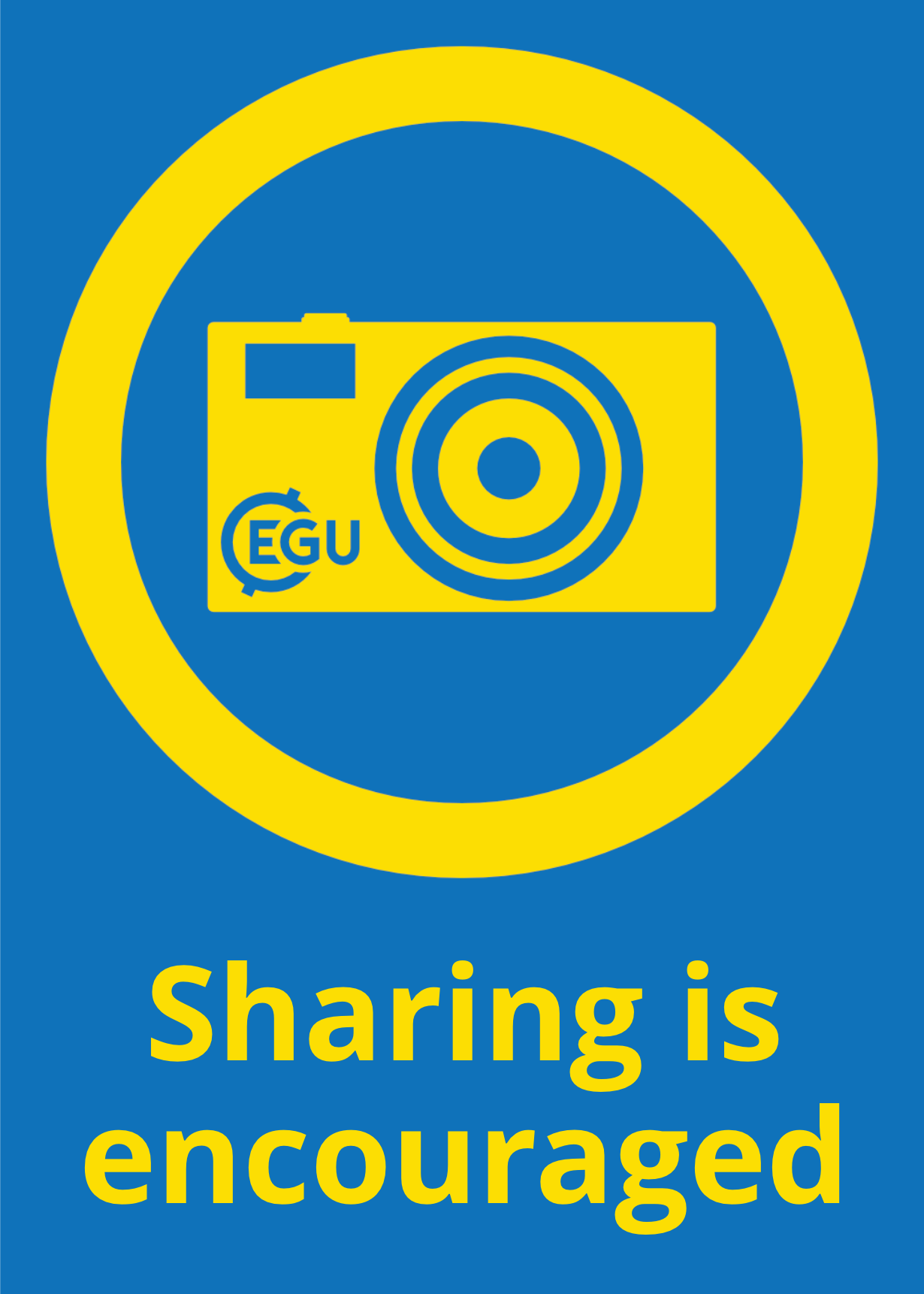 IS-ENES3 has received funding from the European Union’s Horizon 2020 research and innovation programme under grant agreement No 824084
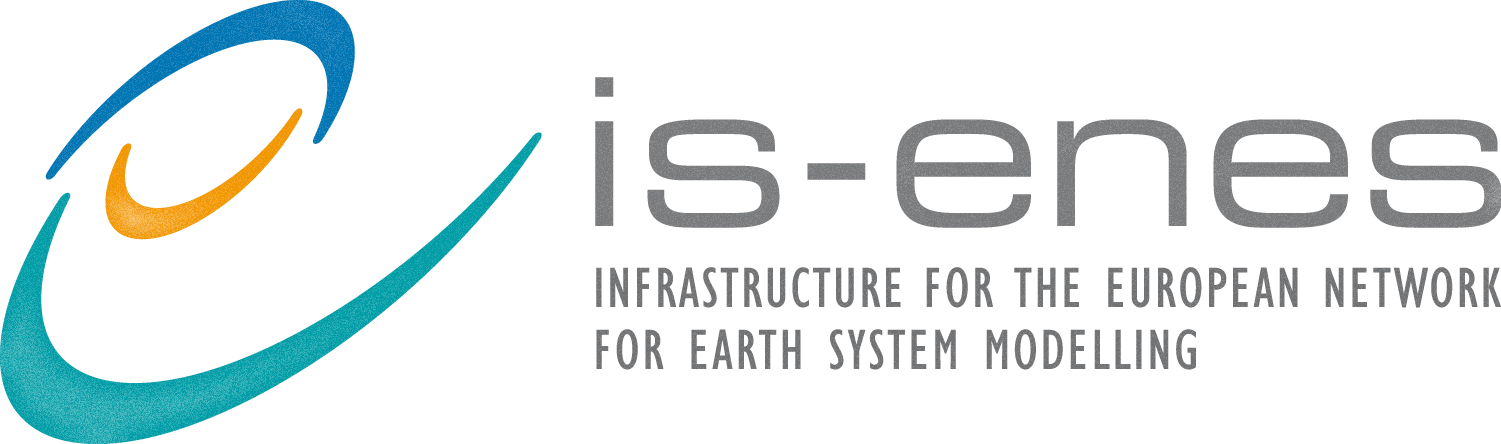 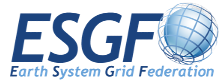 The ESGF Data Statistics service context
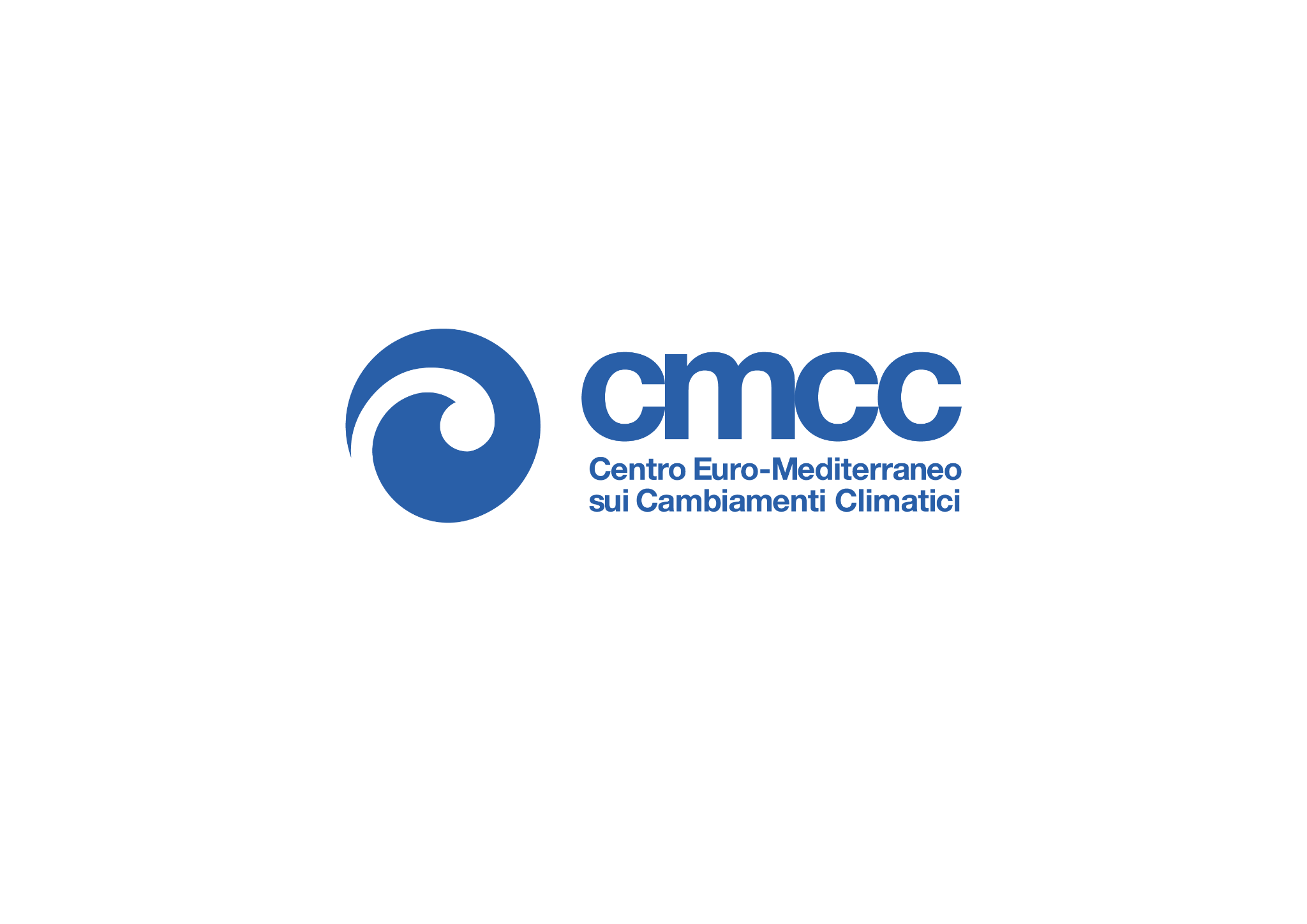 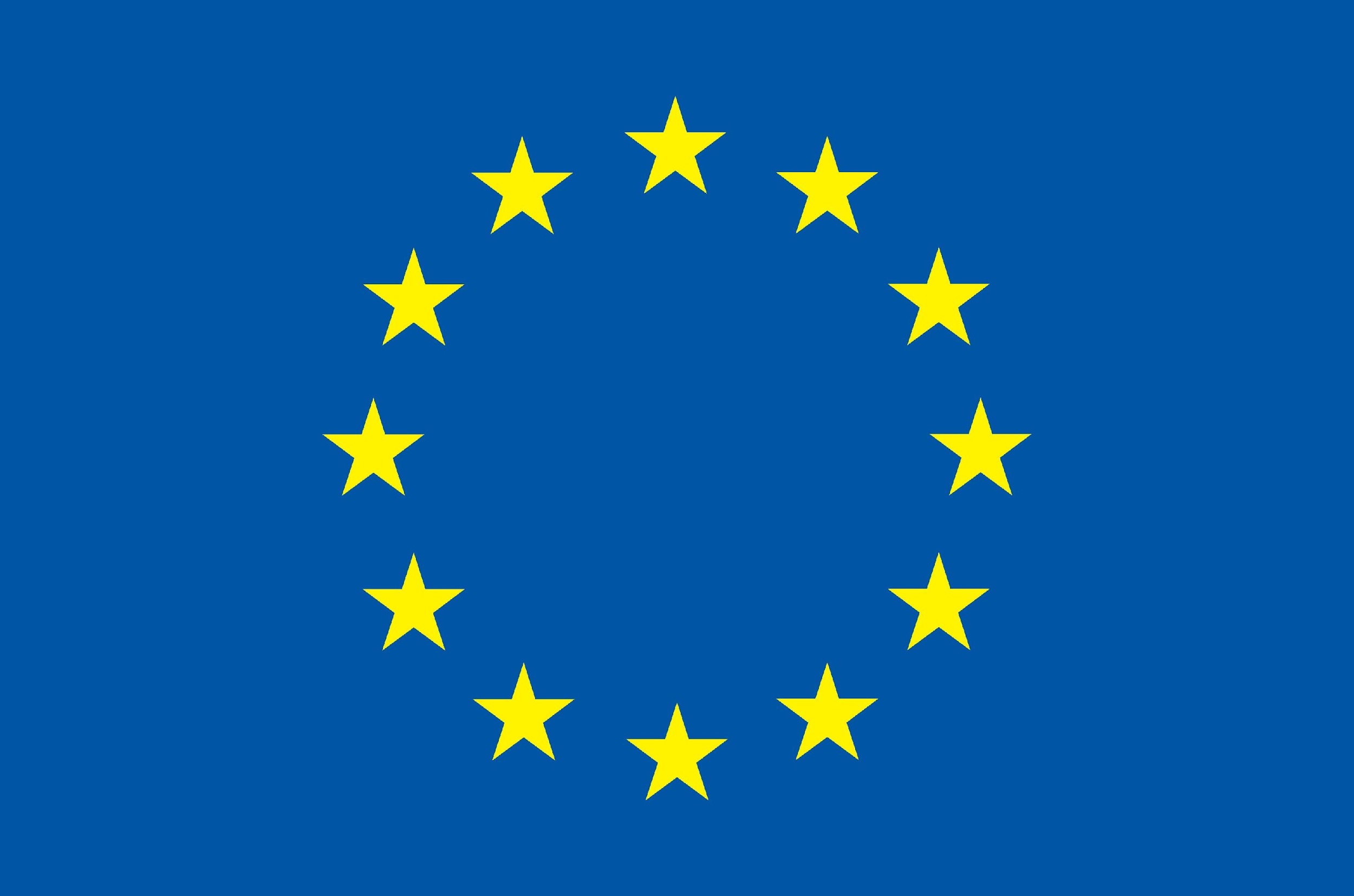 Distributed and decentralized database
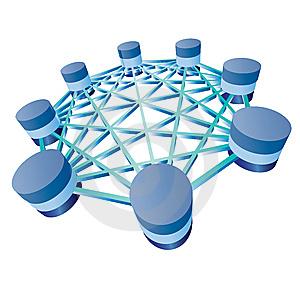 tens of federated sites
more than 34 Petabytes
about 35 projects
more than 14 millions datasets
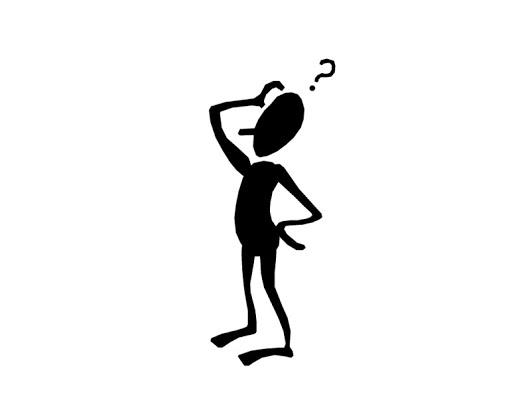 How to get statistics from the sites?
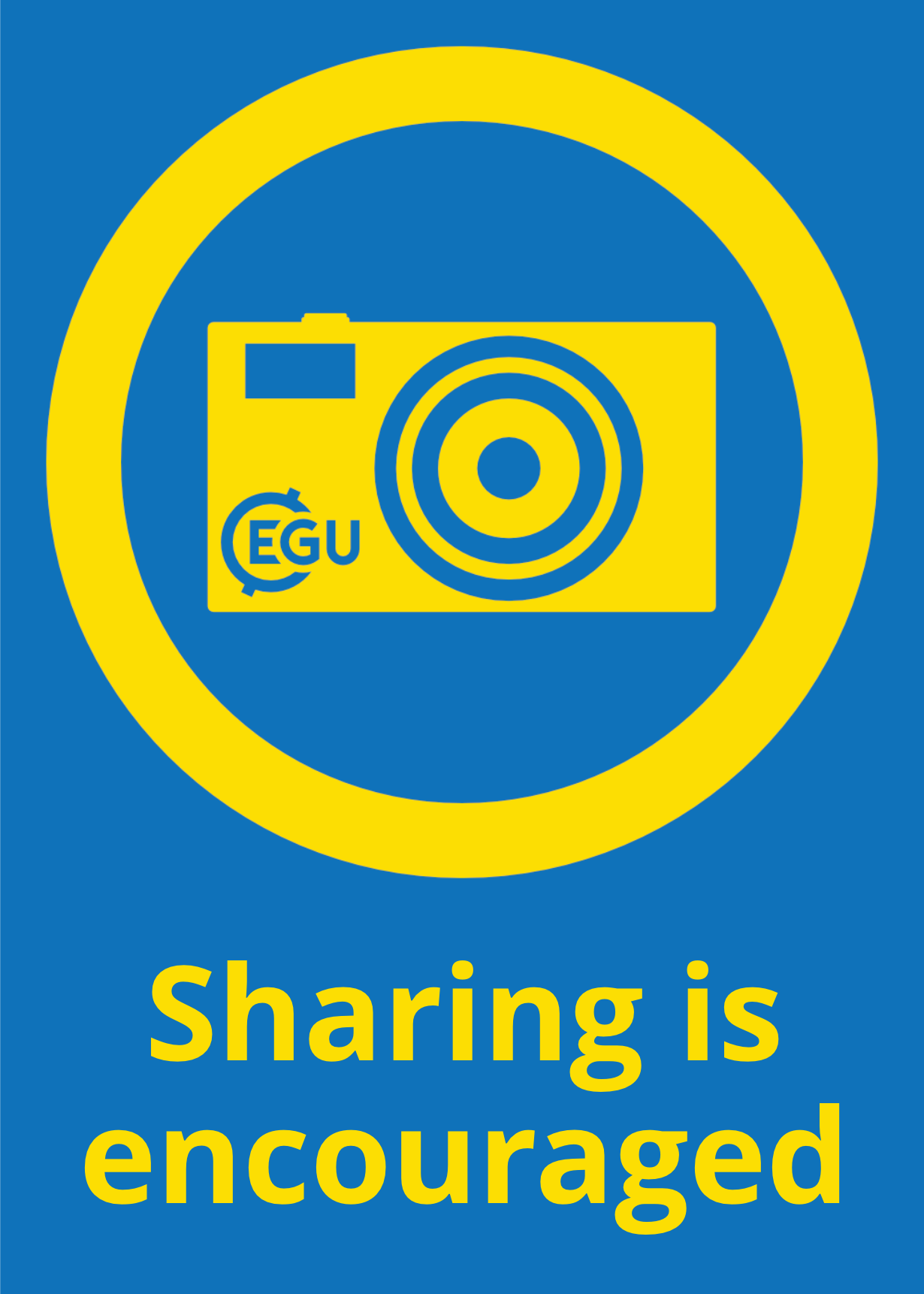 IS-ENES3 has received funding from the European Union’s Horizon 2020 research and innovation programme under grant agreement No 824084
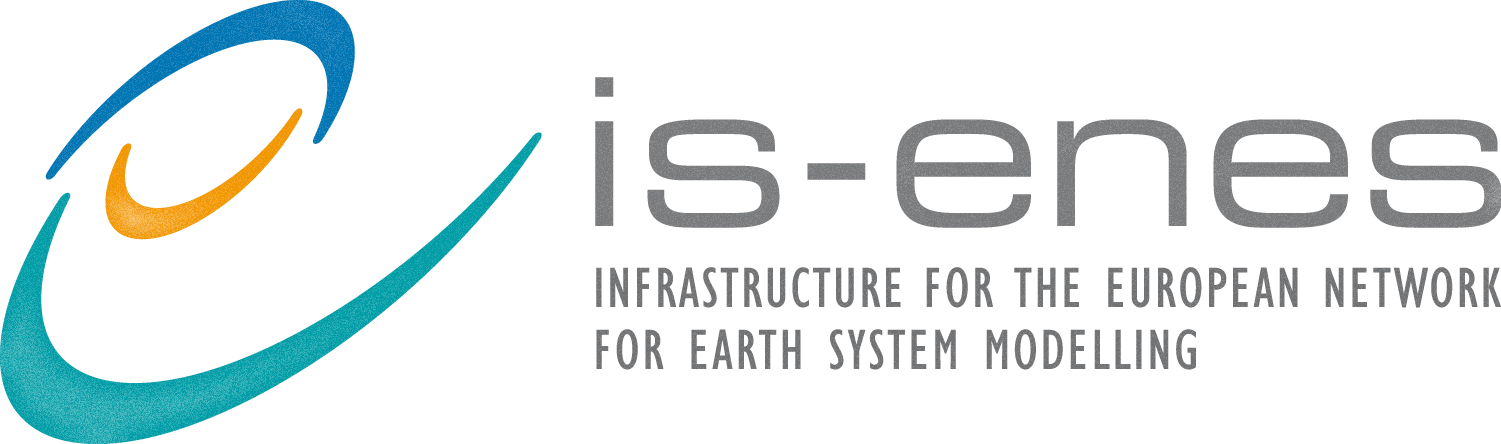 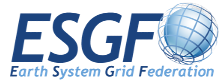 The ESGF Data Statistics service
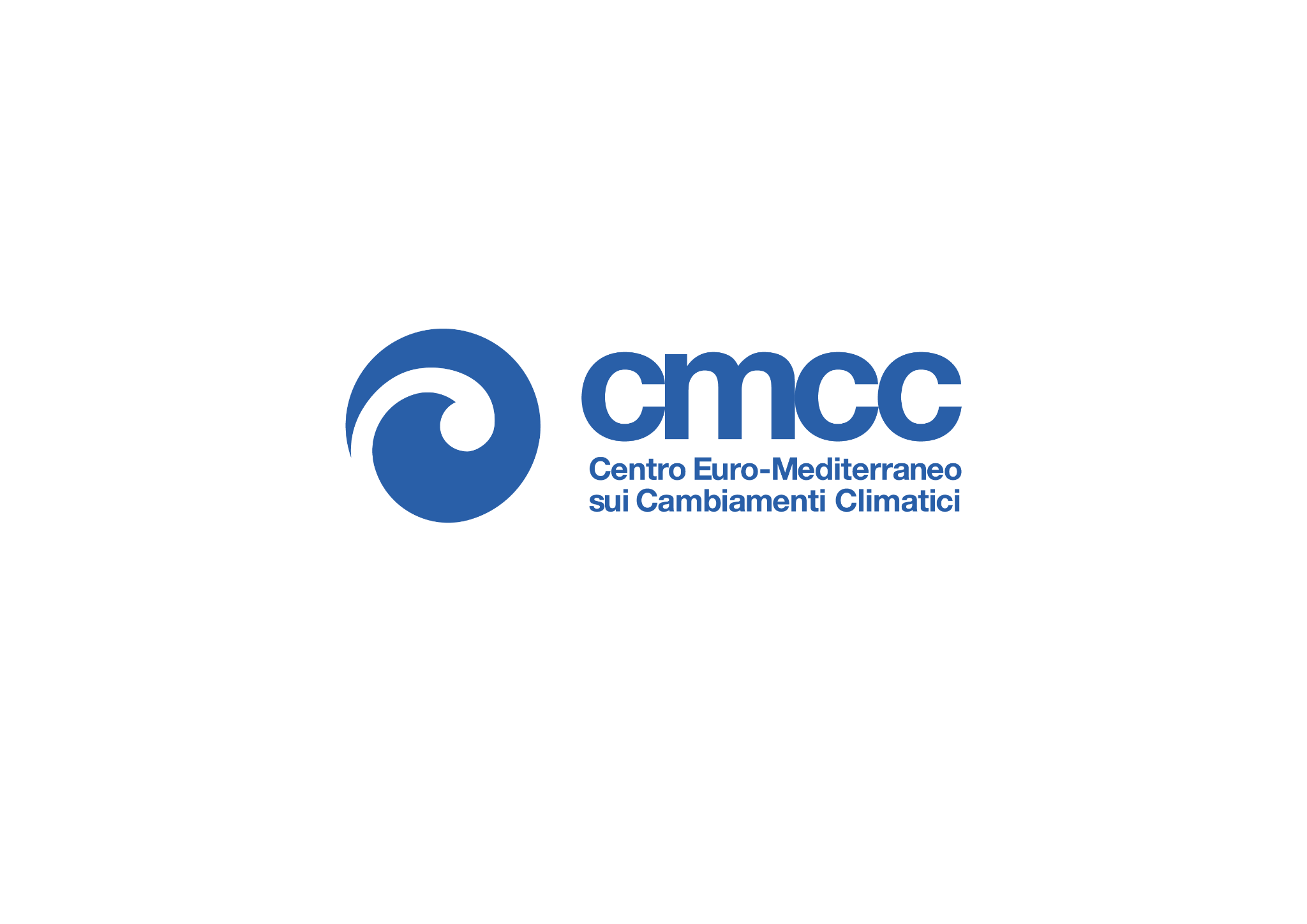 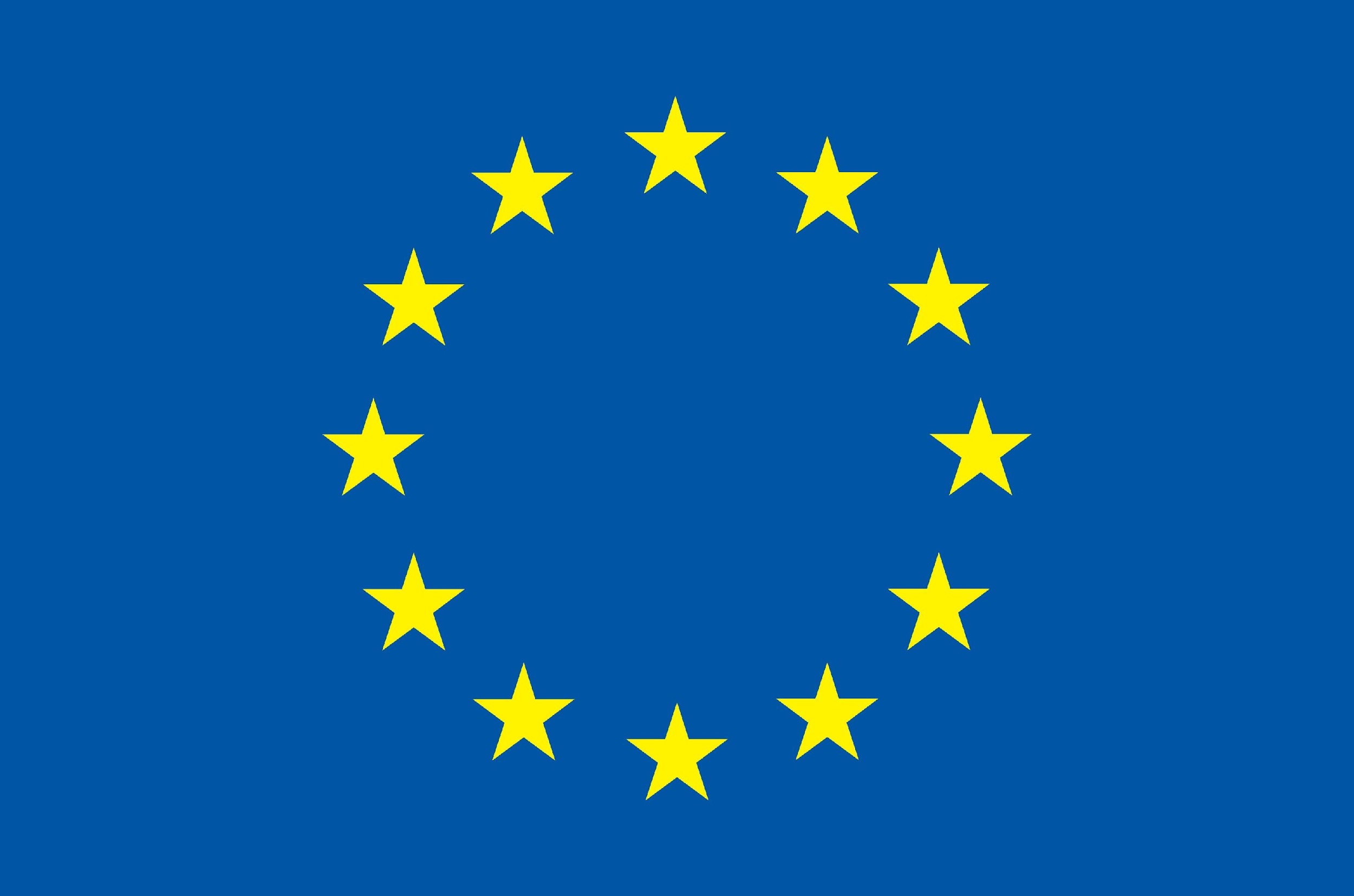 Collects and stores a high volume of heterogeneous metrics, covering data download statistics as well as the status of the federated archive in terms of published datasets, models and istitutes. etc.

How much, how frequently and how intensively the federation is being exploited by the end-users
The data available through the federation
The amount of downloaded data
The most 
downloaded data
The less 
accessed data
Useful insights on the long tail of research
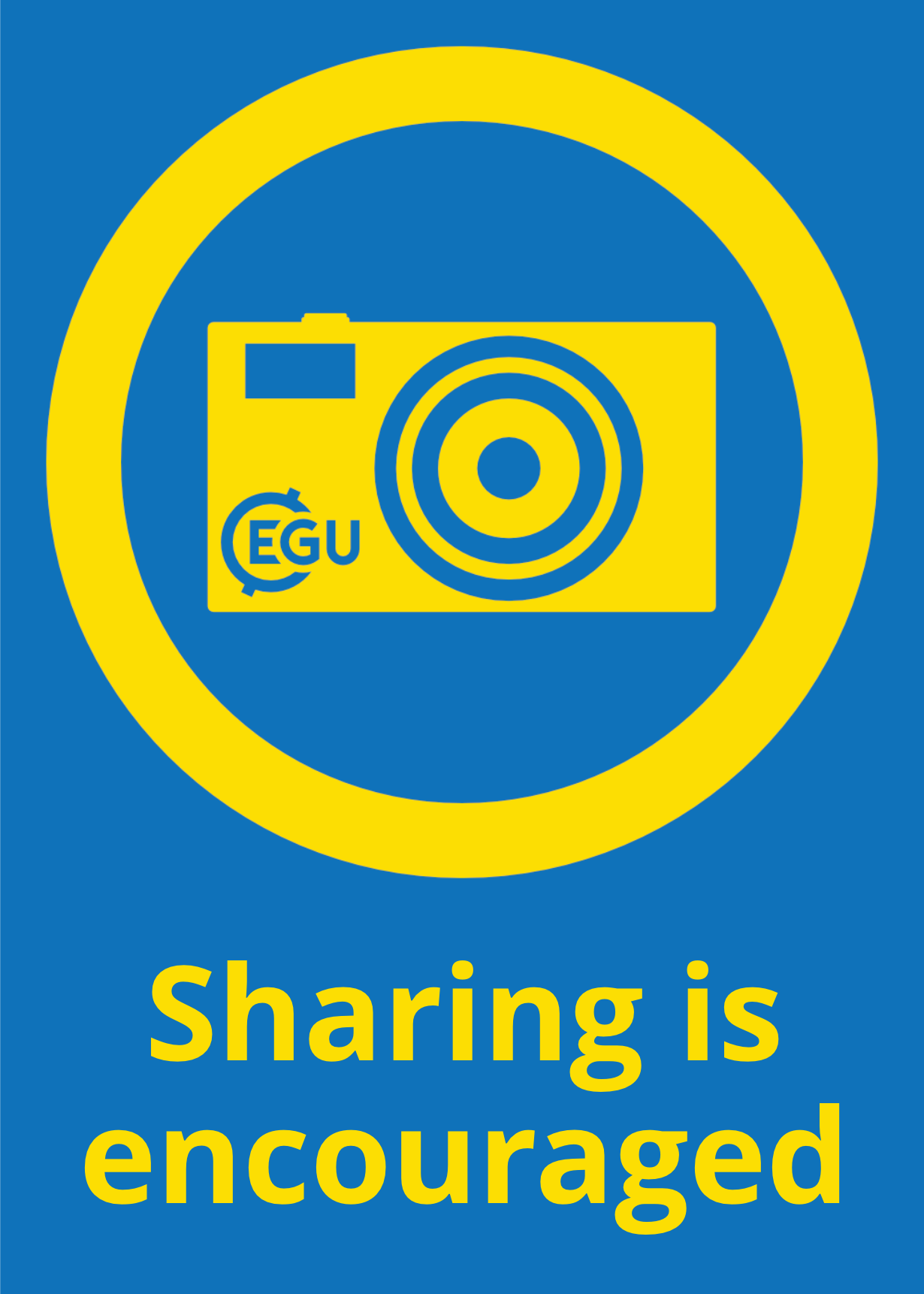 IS-ENES3 has received funding from the European Union’s Horizon 2020 research and innovation programme under grant agreement No 824084
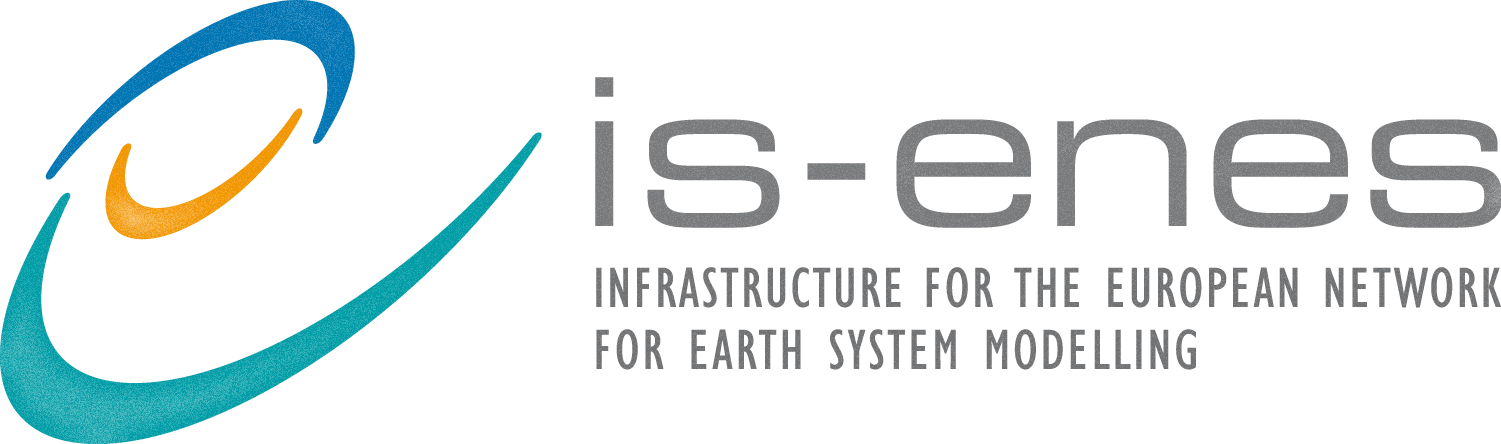 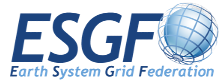 The ESGF Data Statistics architecture
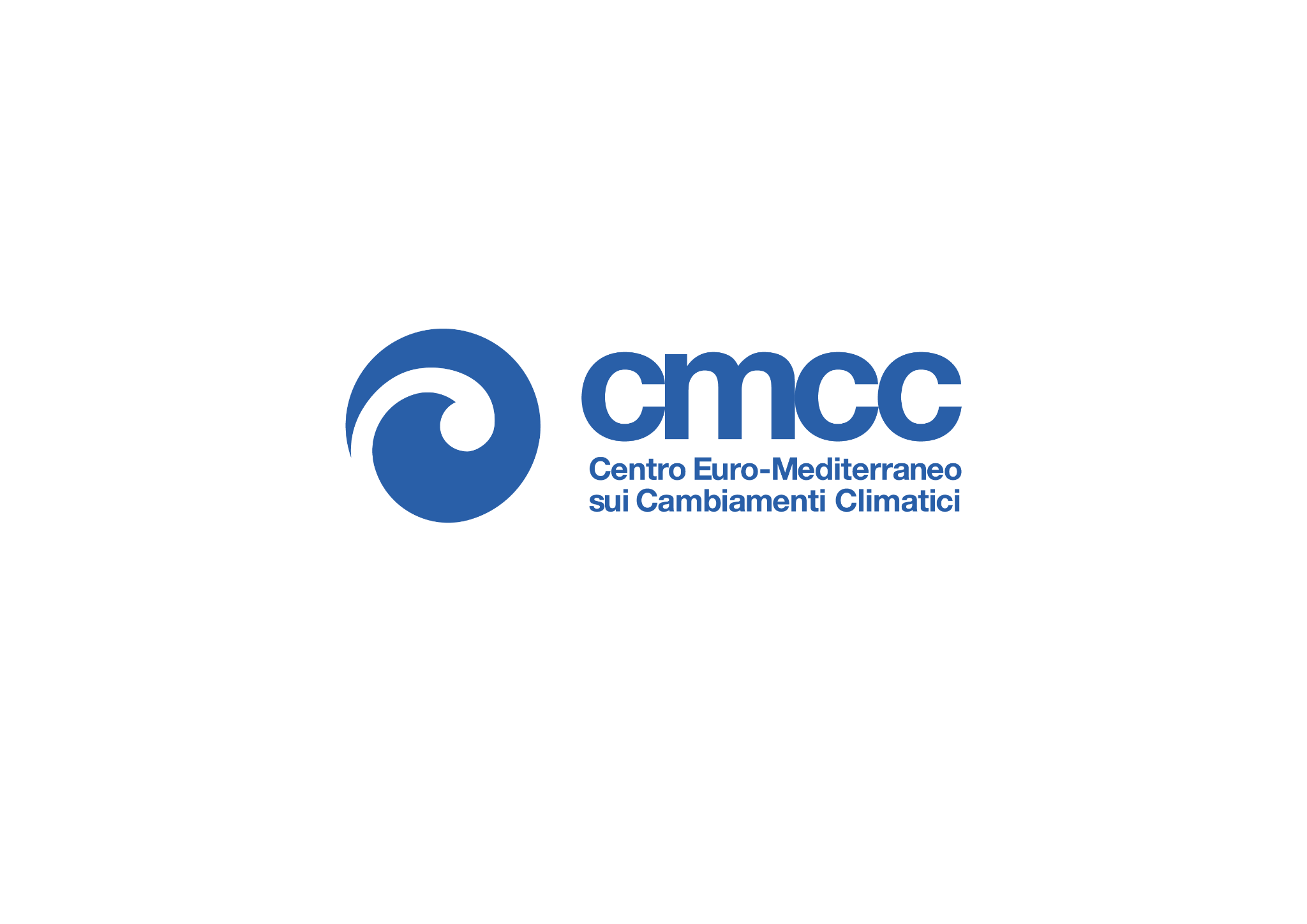 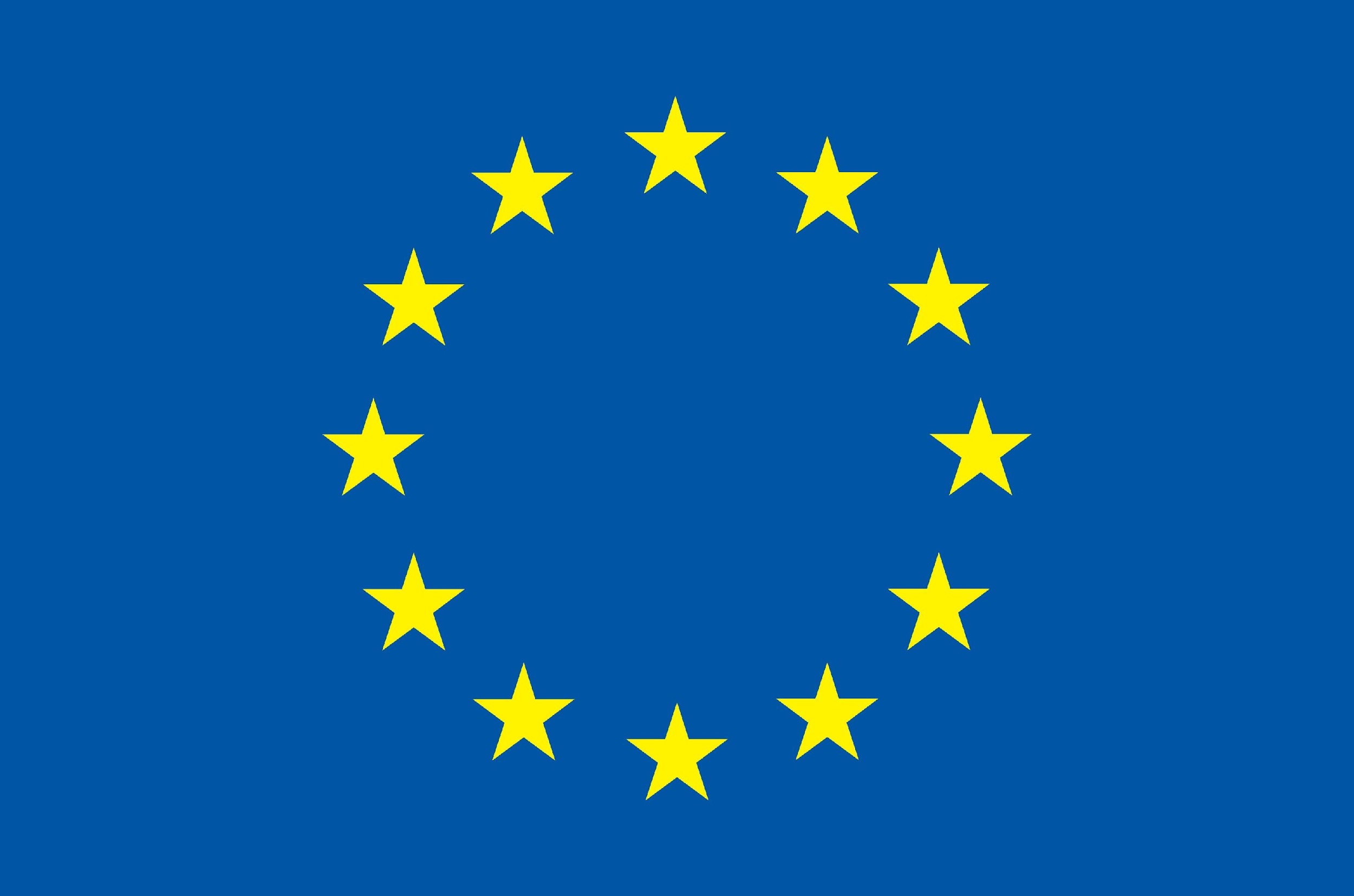 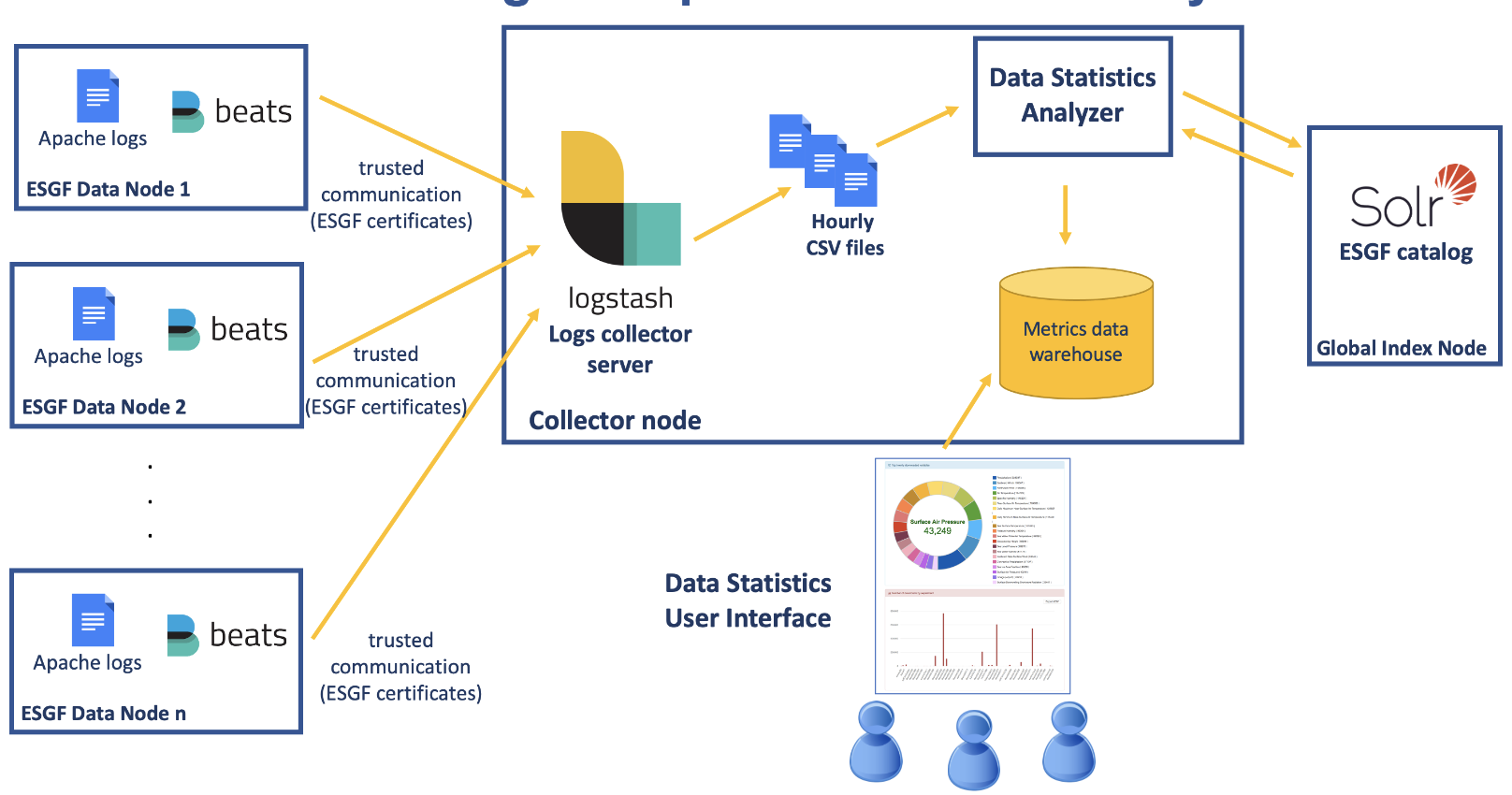 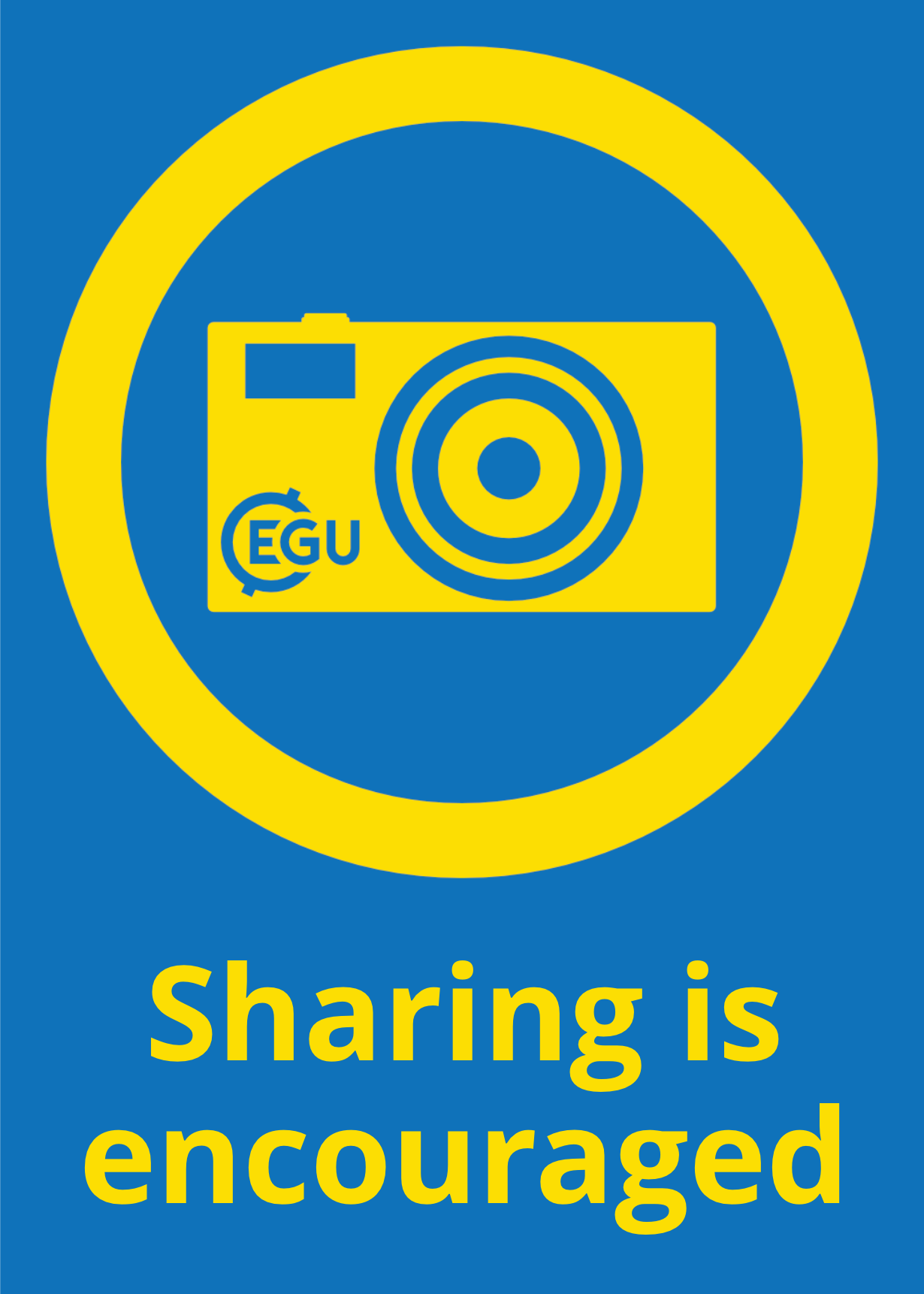 IS-ENES3 has received funding from the European Union’s Horizon 2020 research and innovation programme under grant agreement No 824084
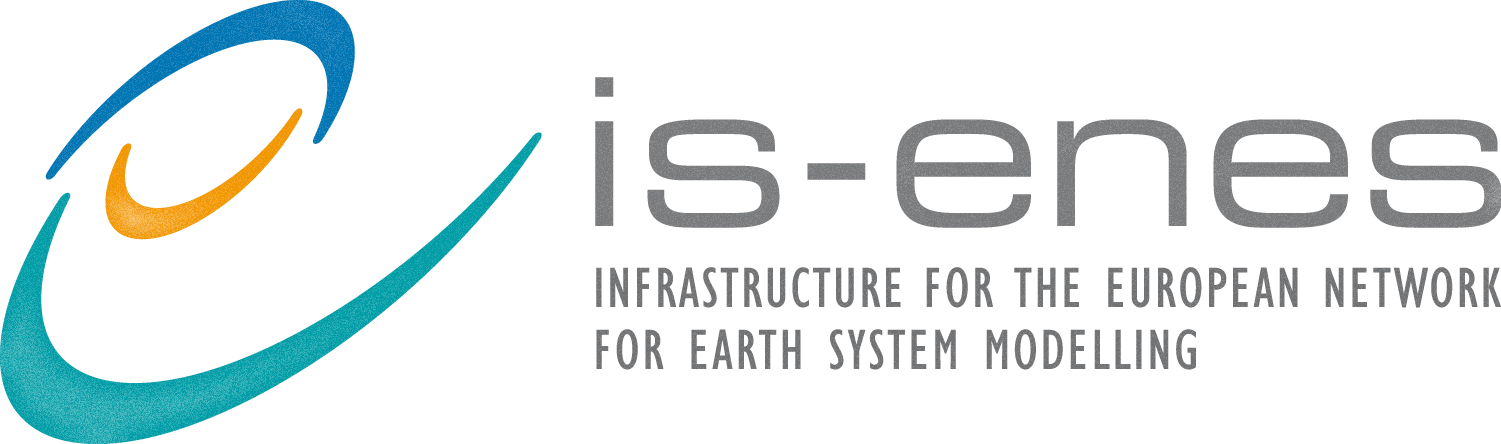 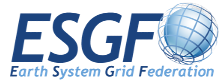 Data node side: HTTPD configuration
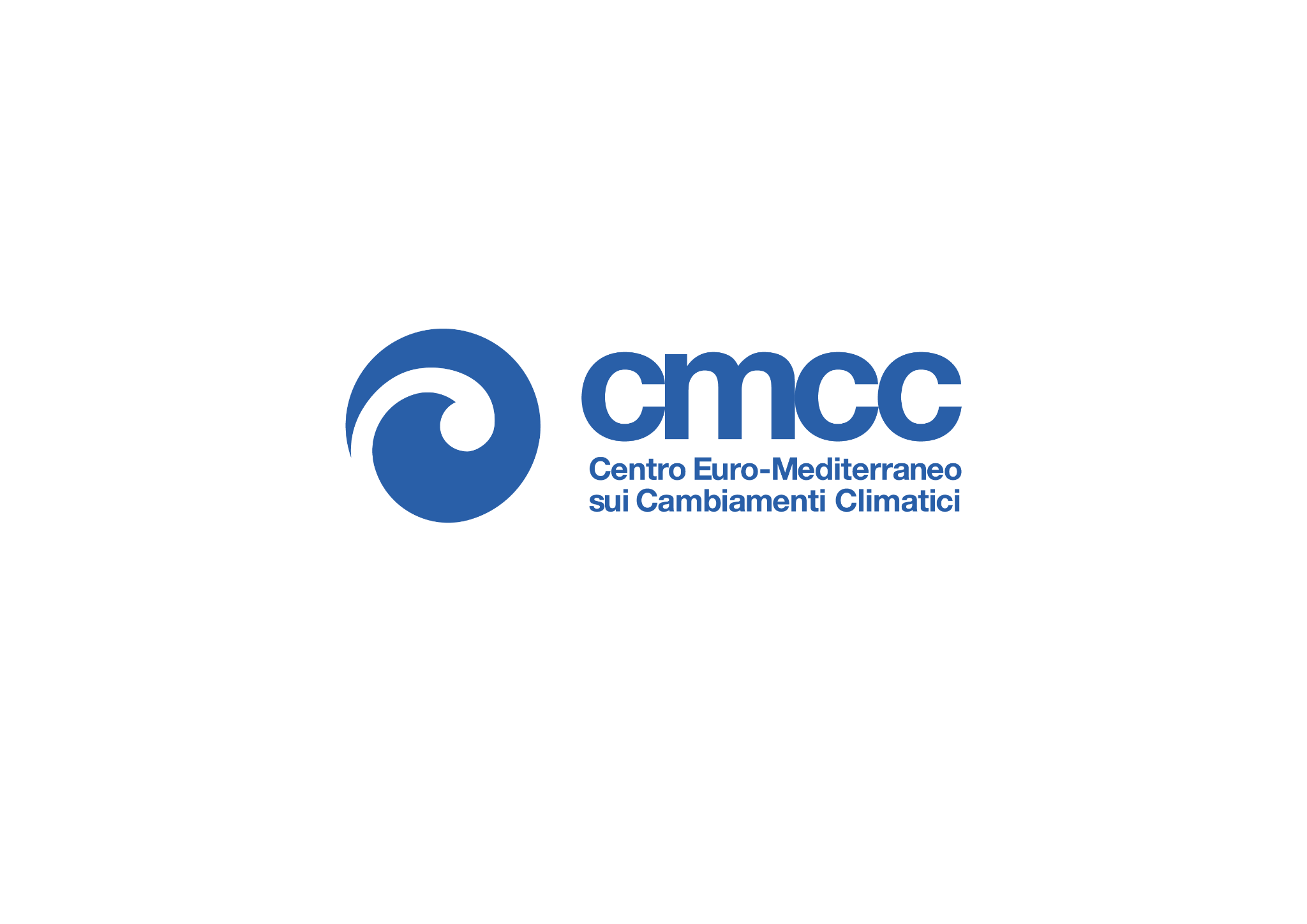 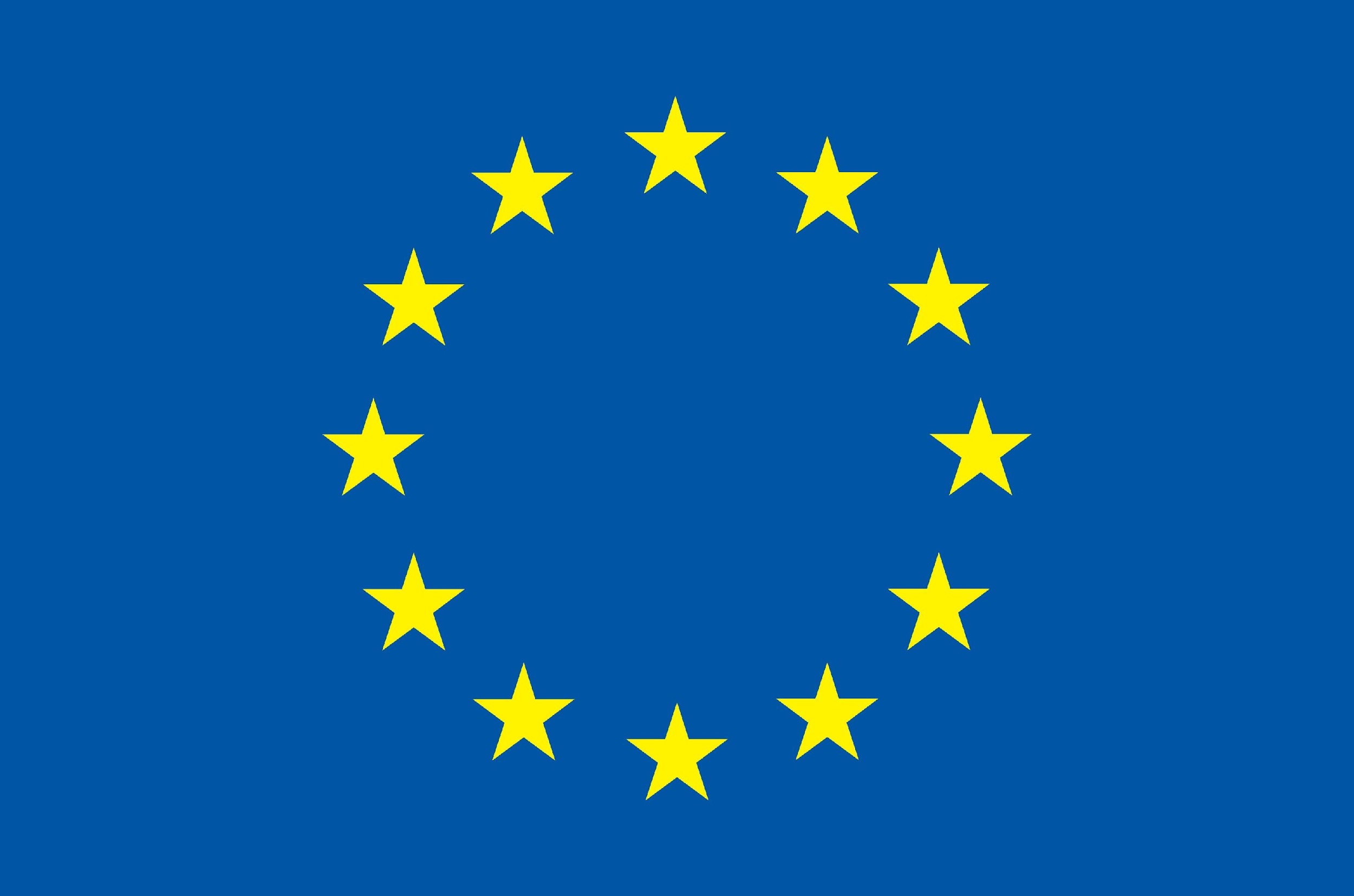 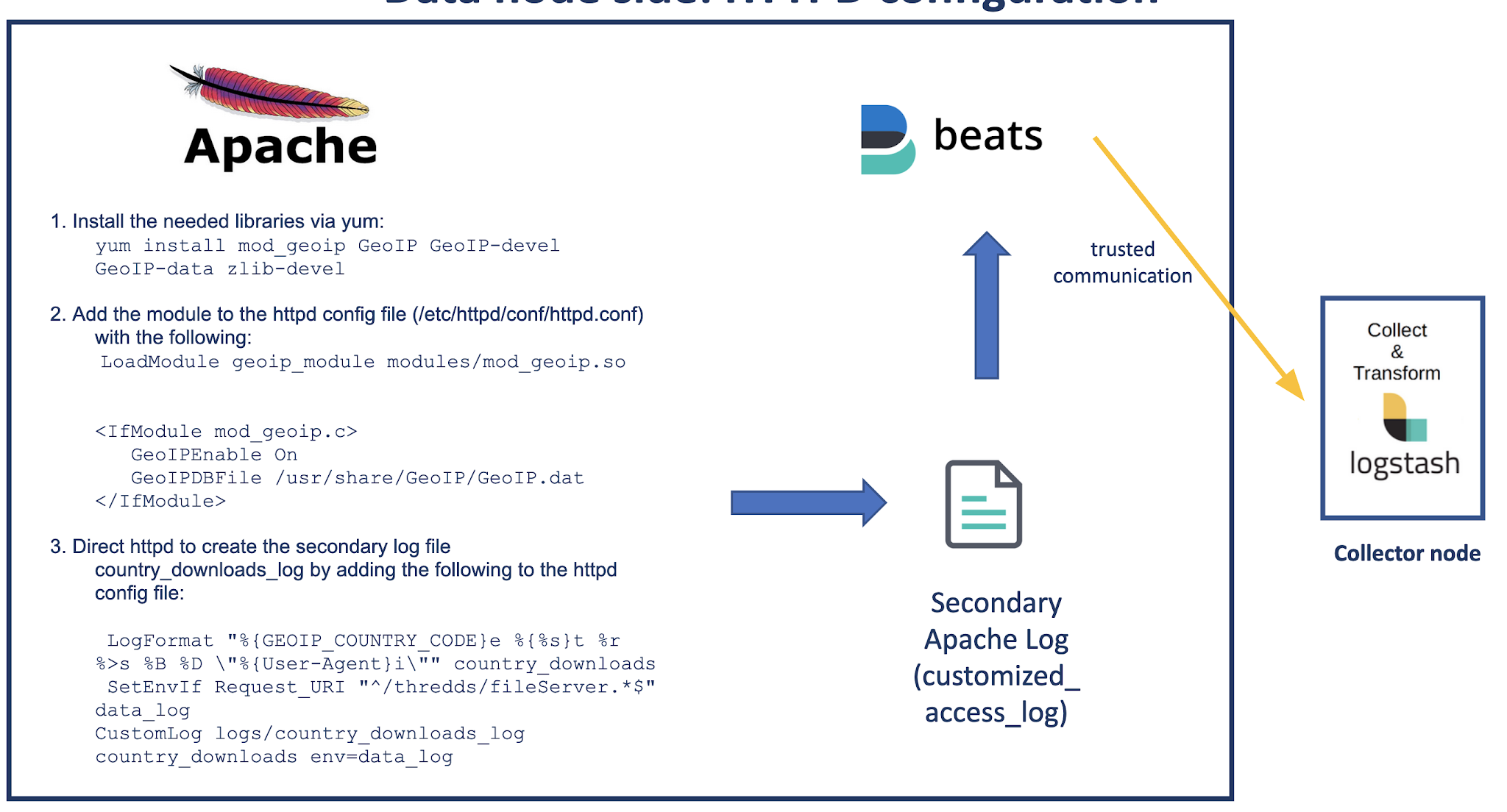 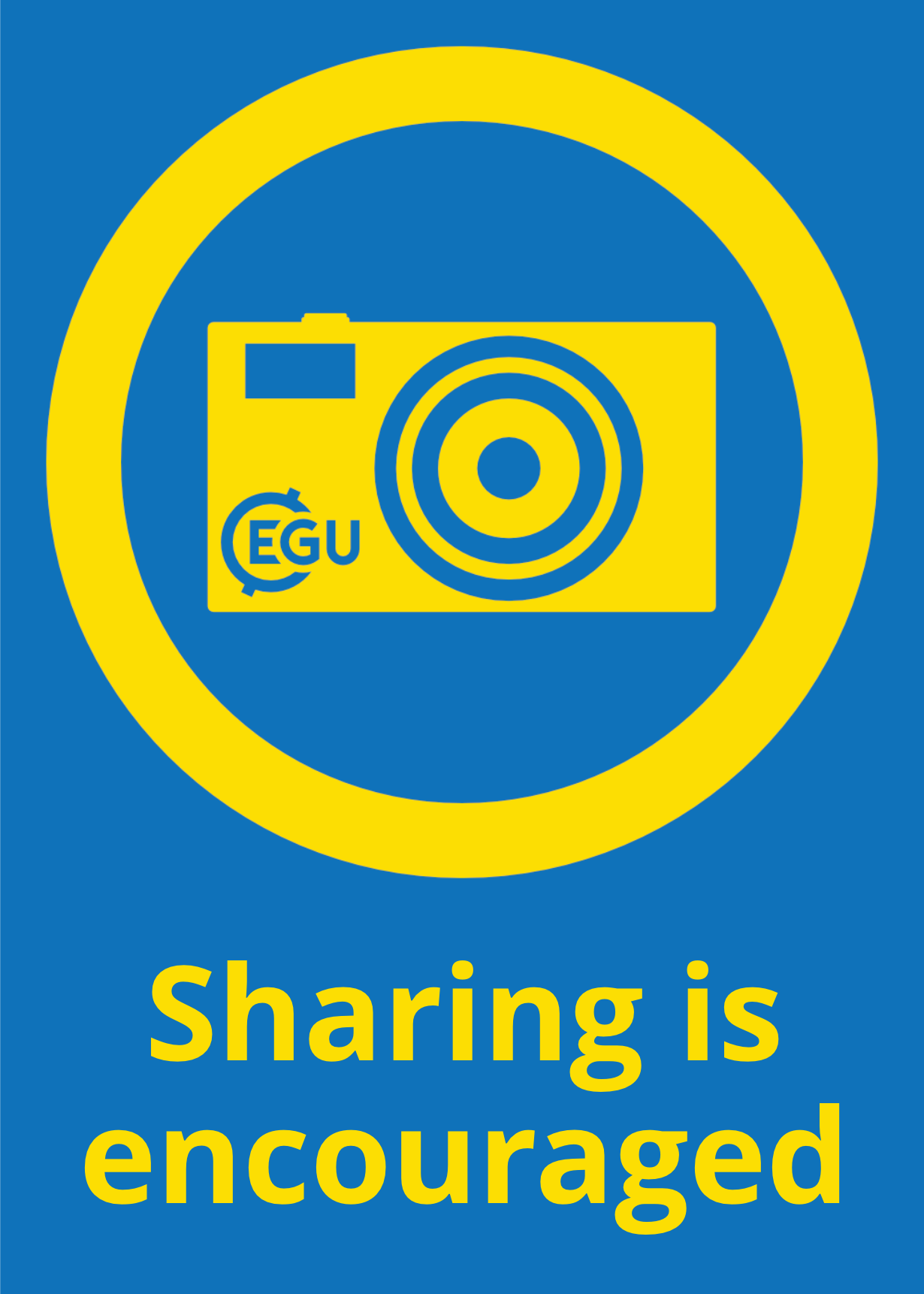 IS-ENES3 has received funding from the European Union’s Horizon 2020 research and innovation programme under grant agreement No 824084
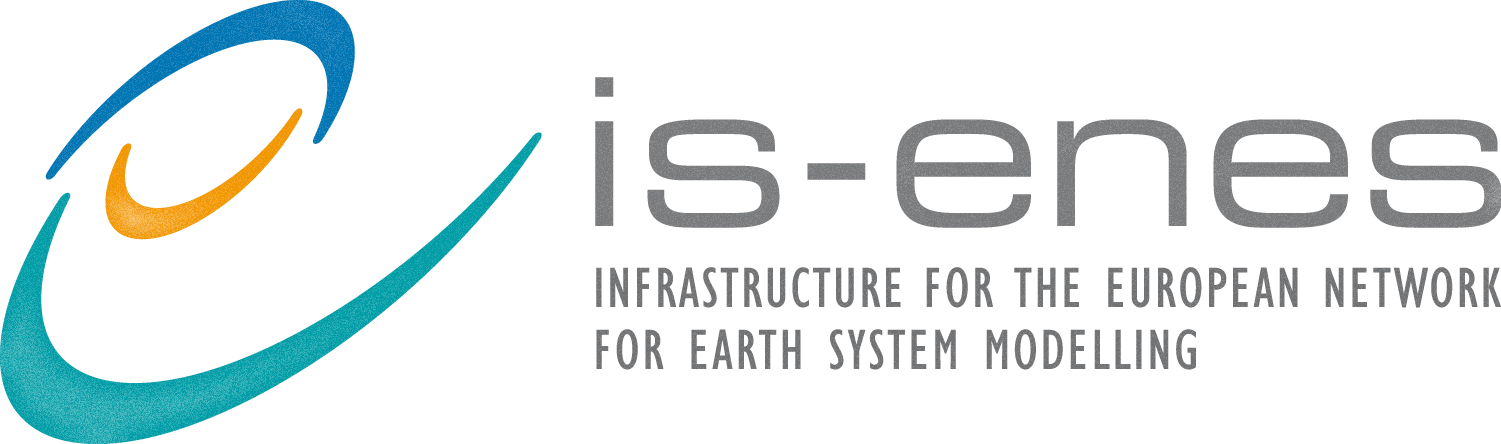 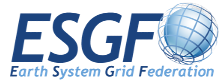 Data node side: Filebeat configuration
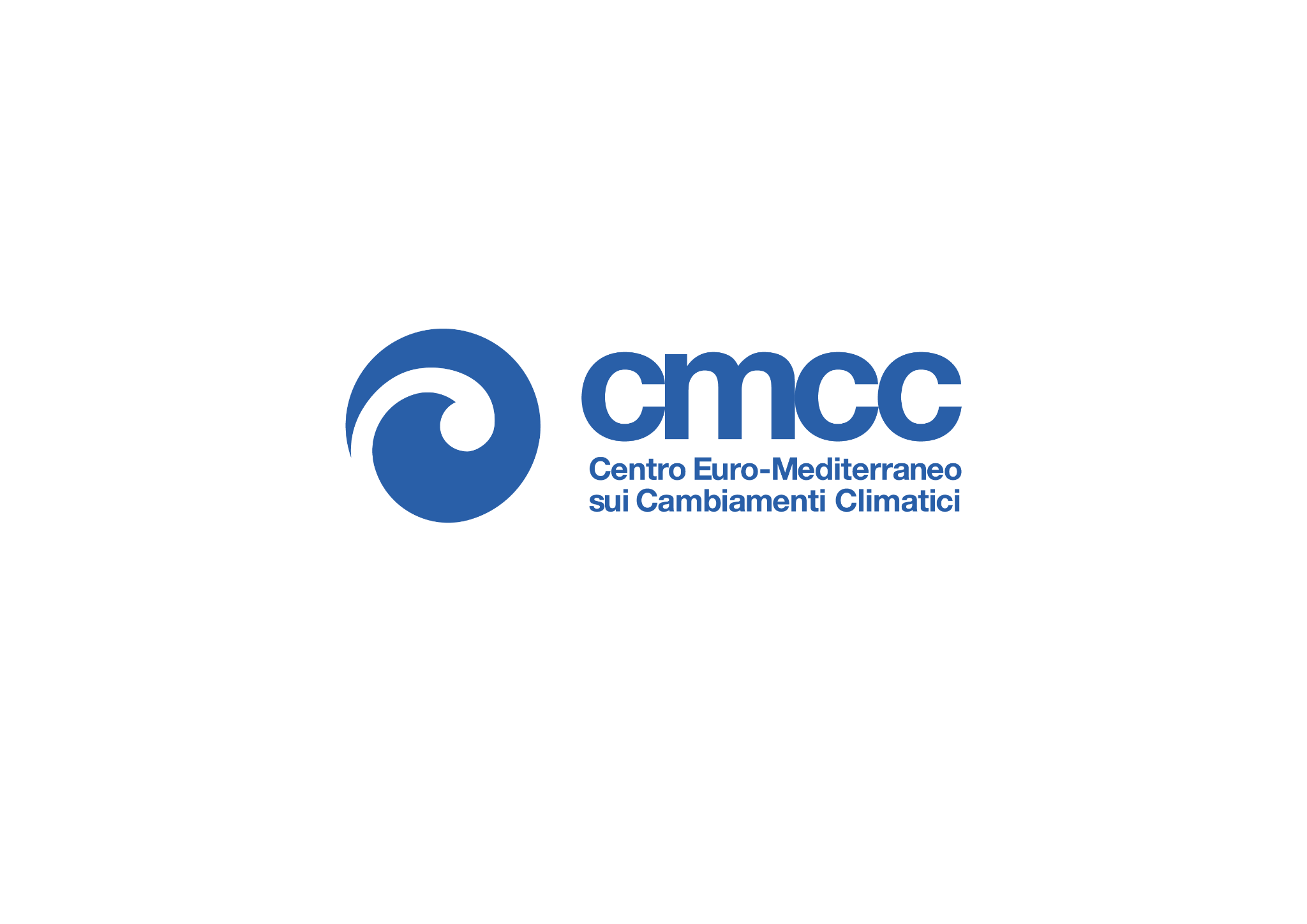 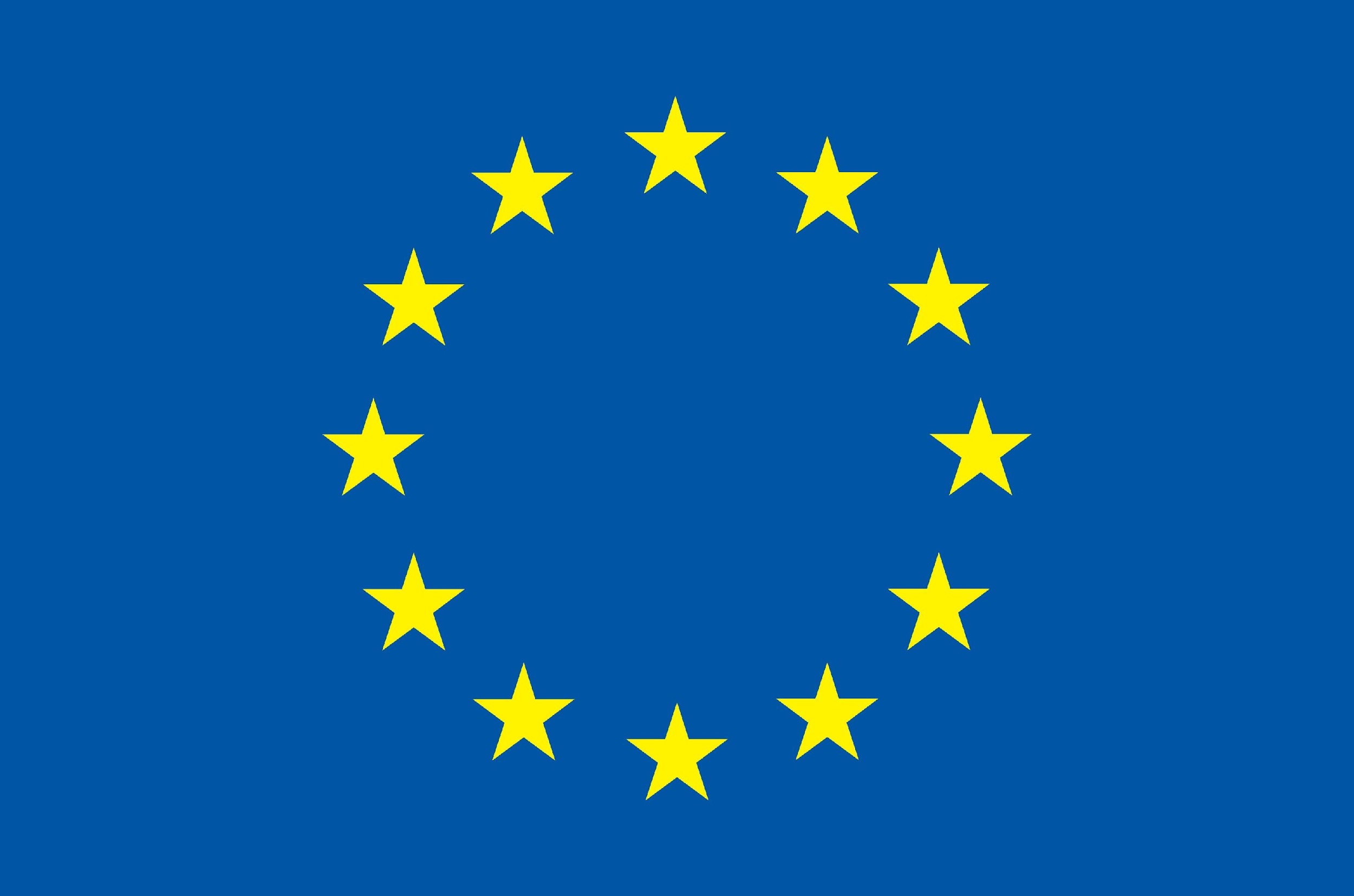 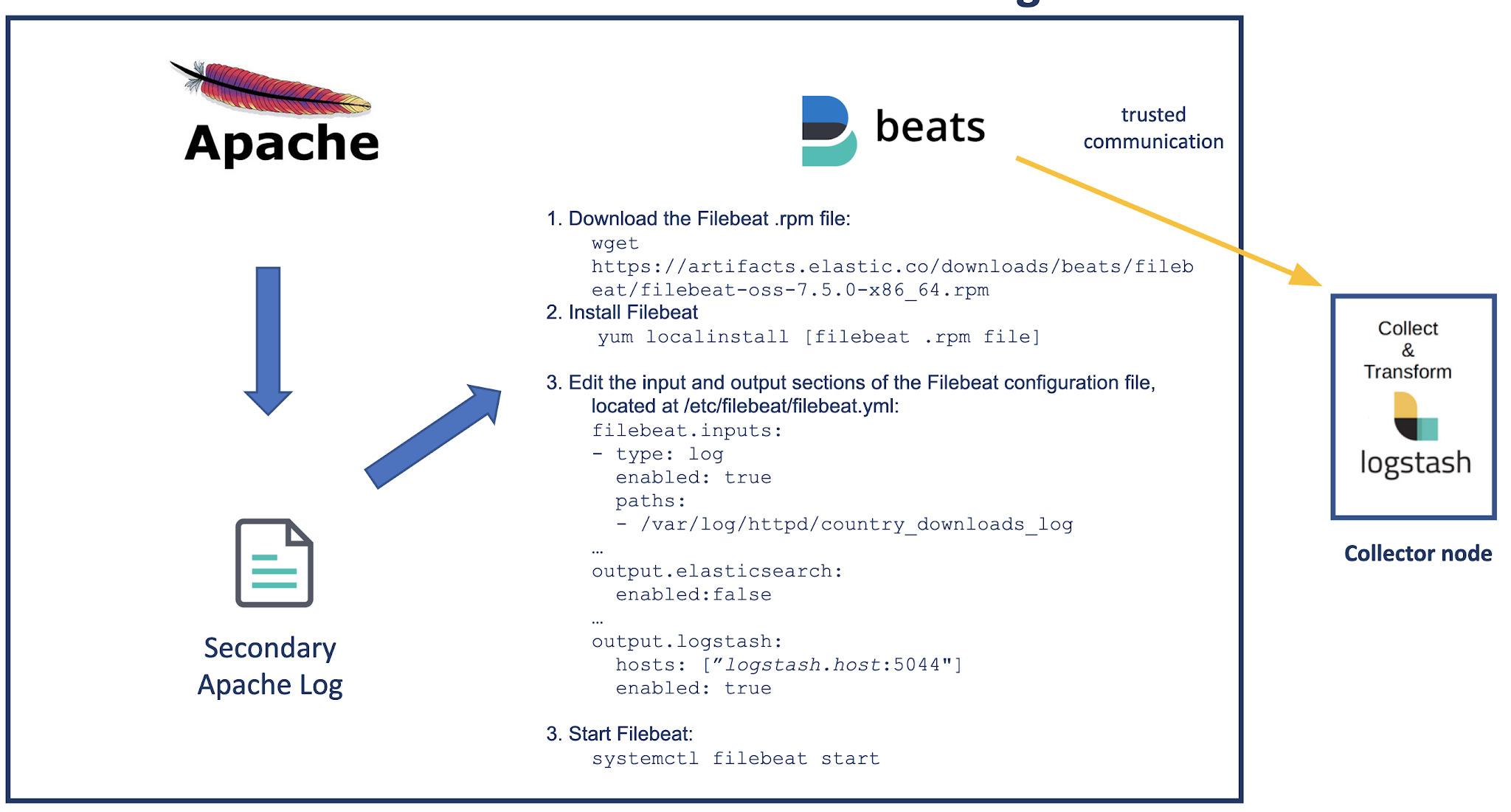 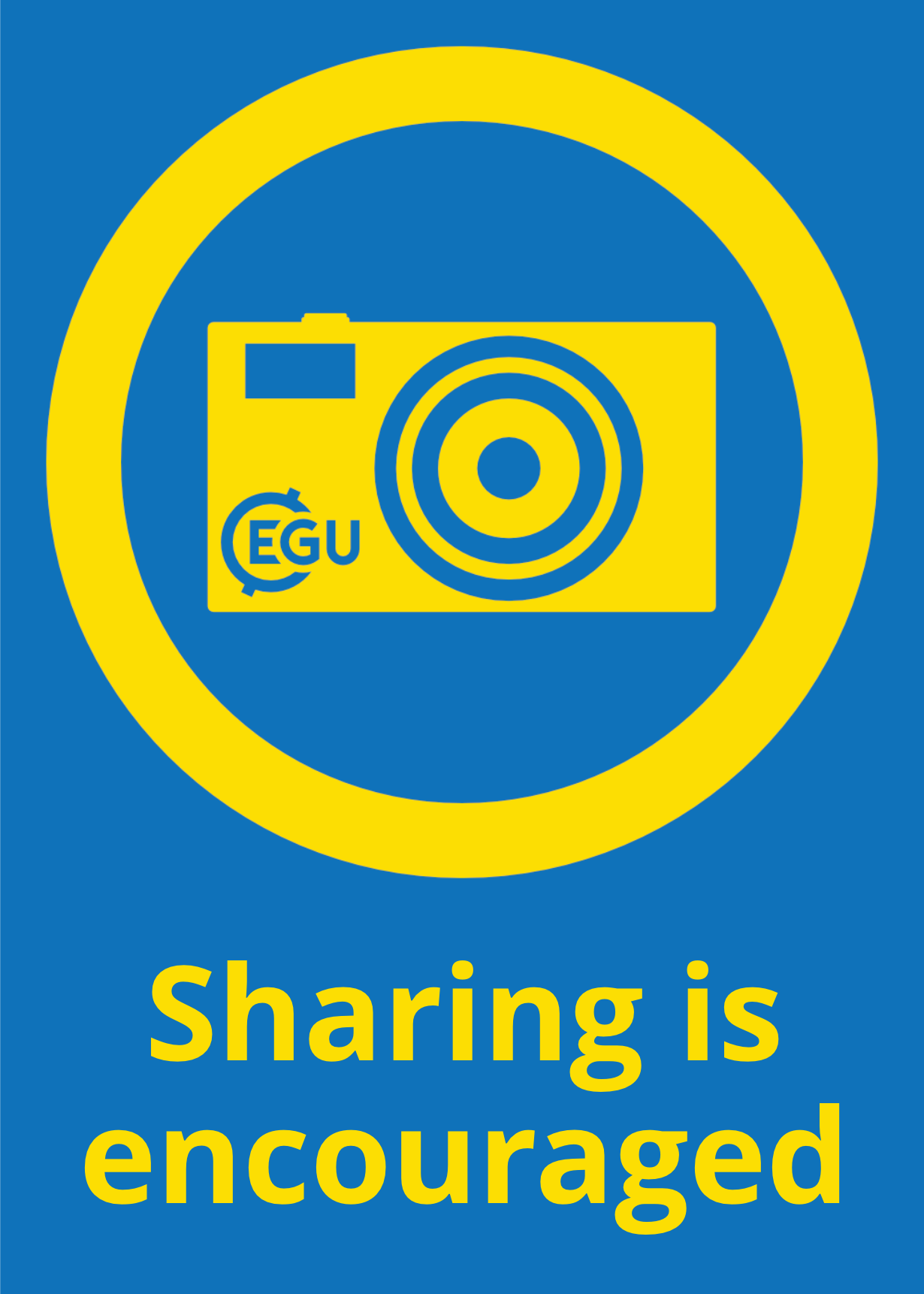 IS-ENES3 has received funding from the European Union’s Horizon 2020 research and innovation programme under grant agreement No 824084
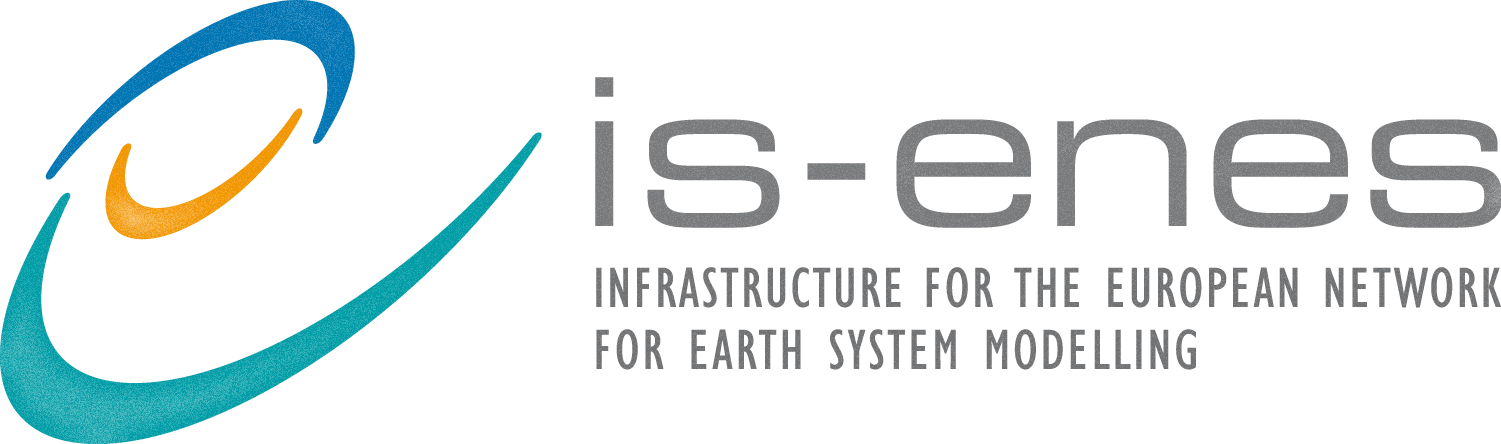 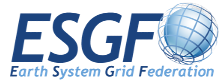 Collector node side: Logstash configuration
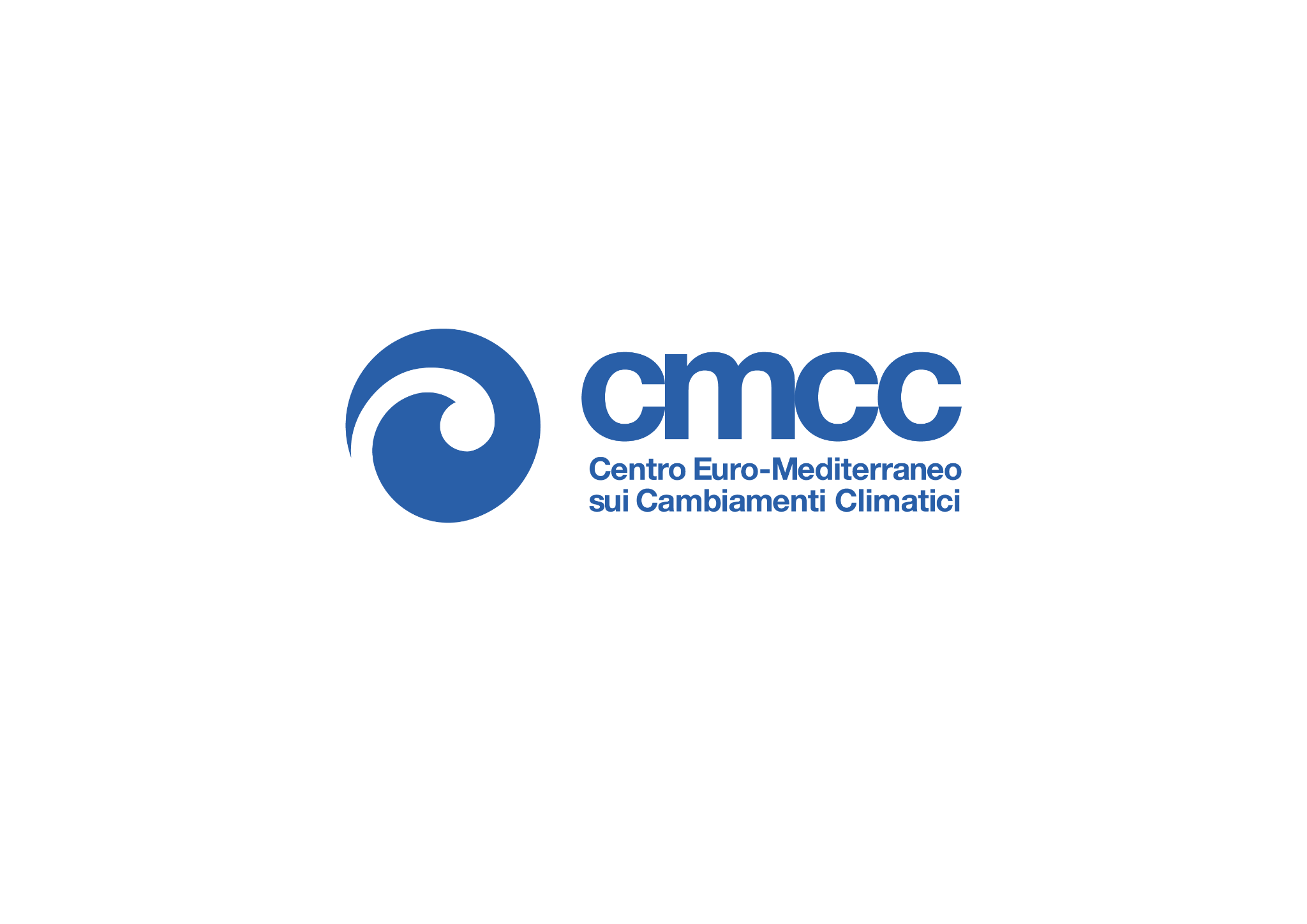 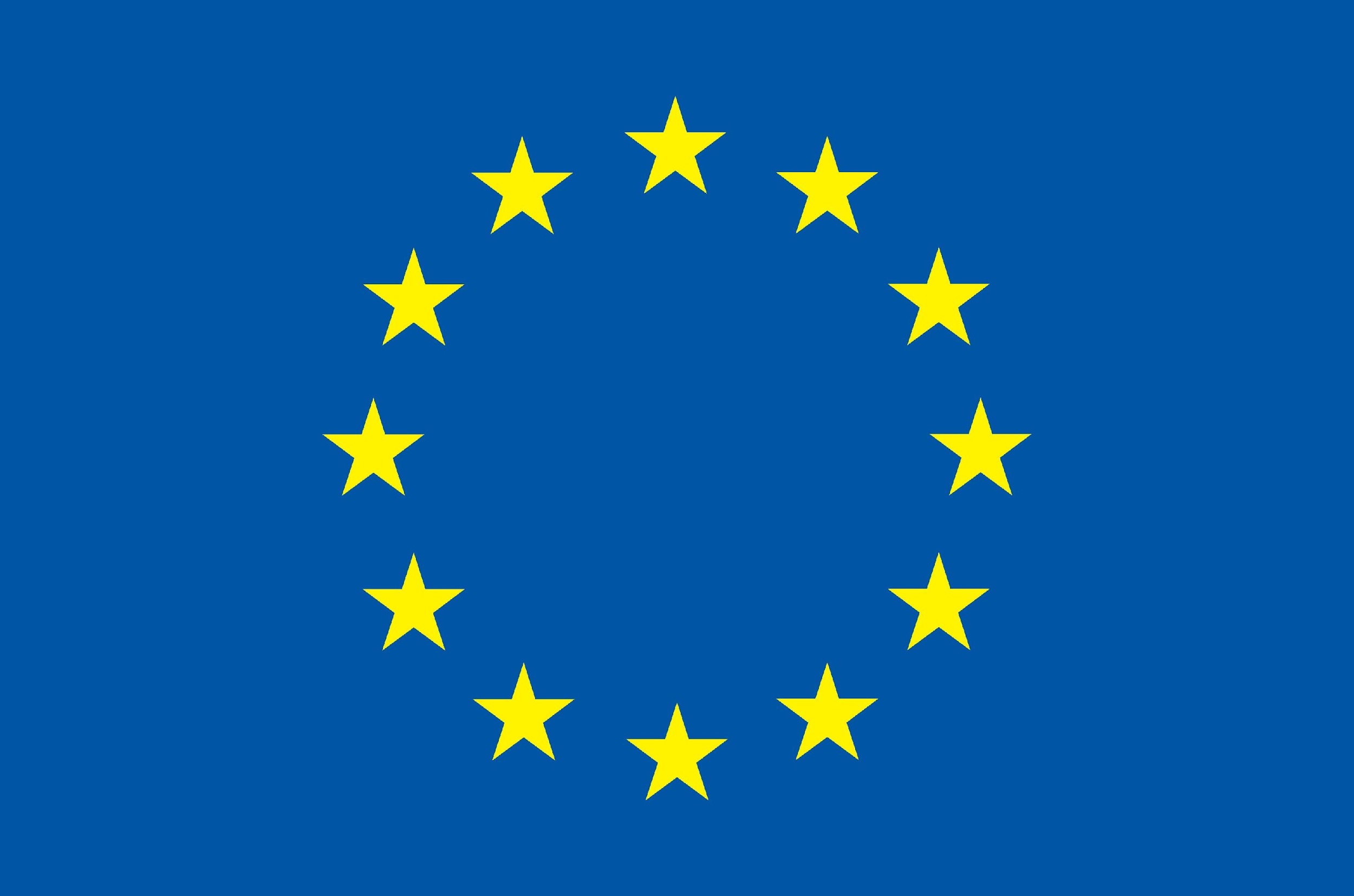 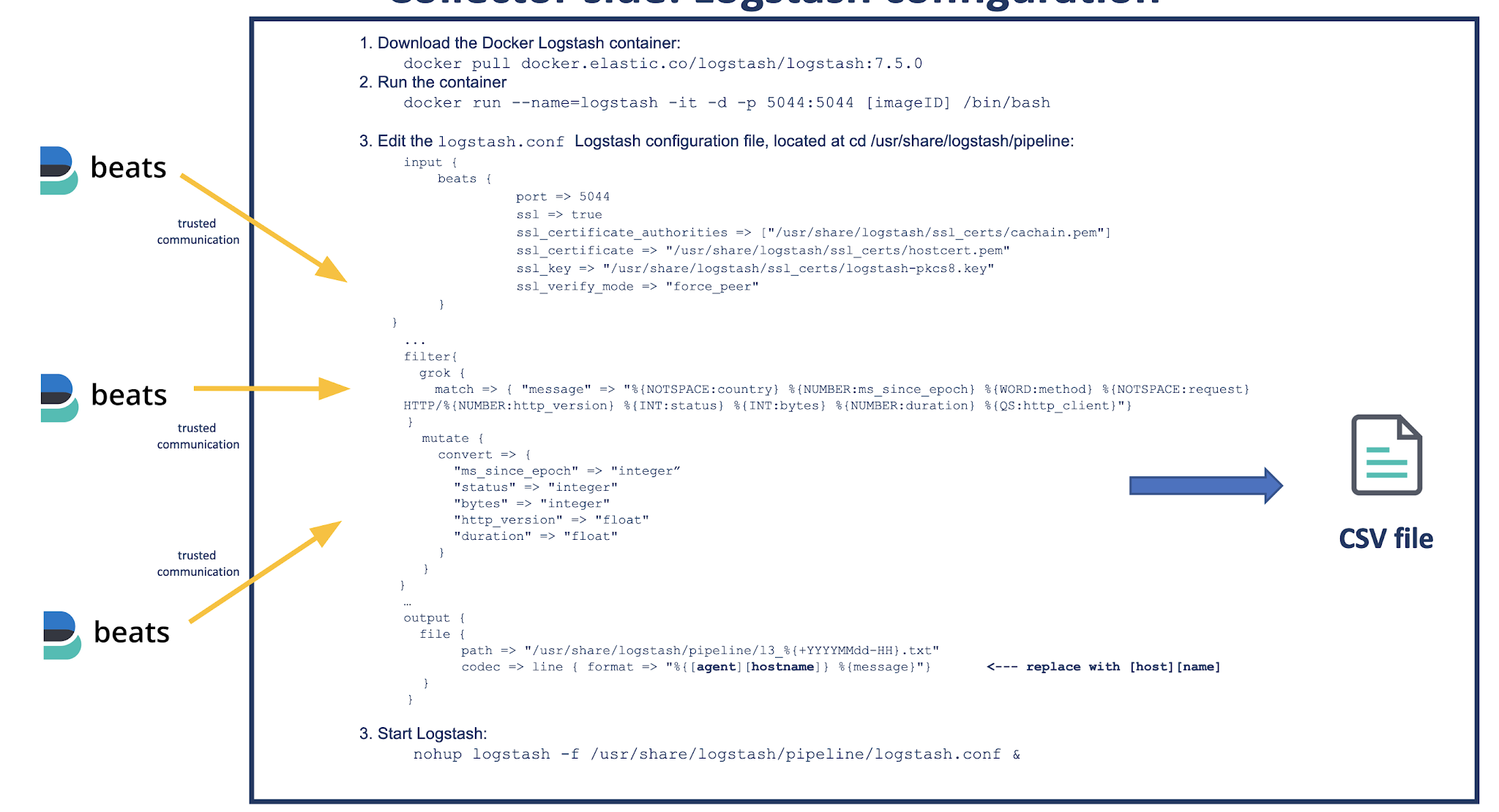 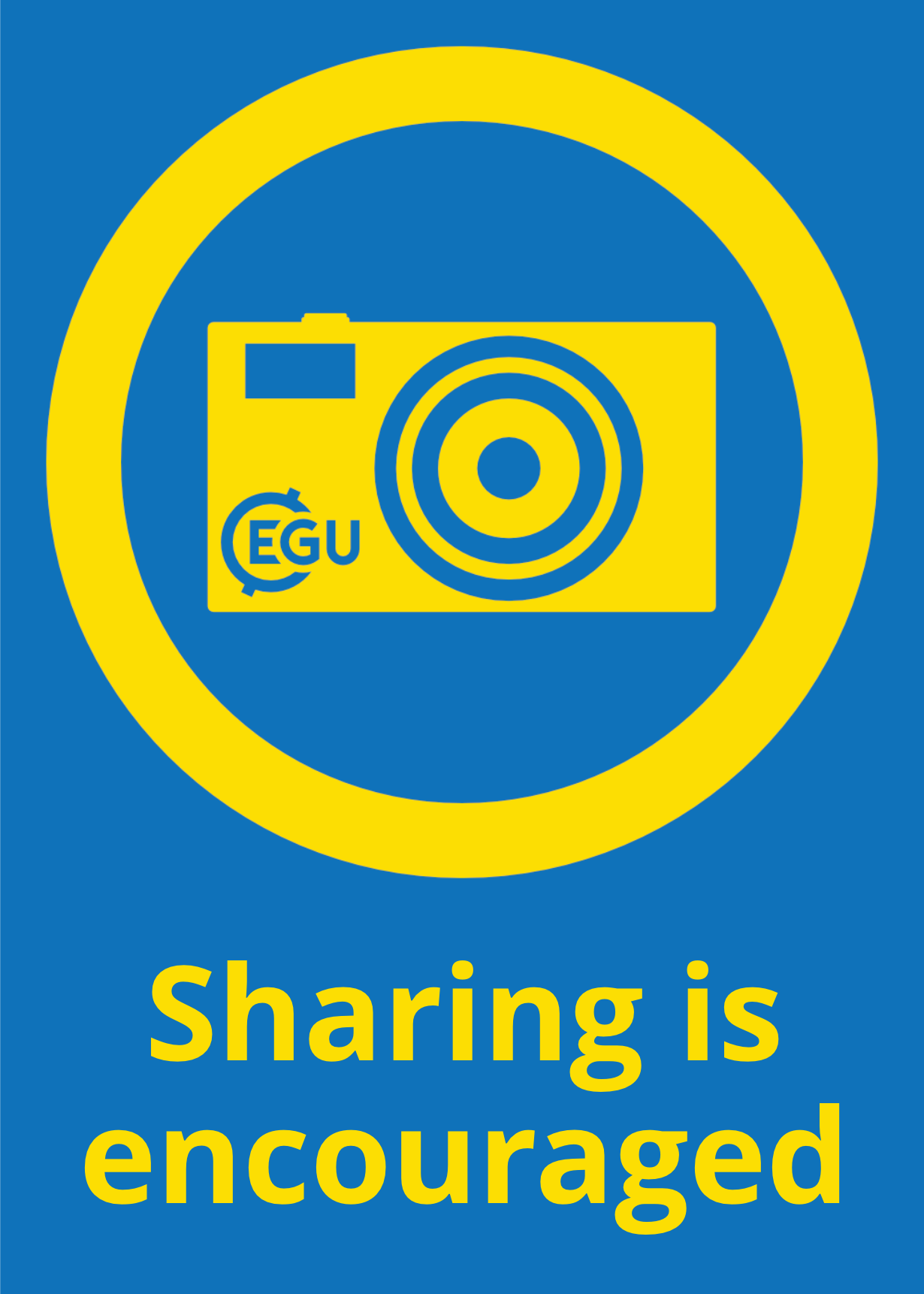 IS-ENES3 has received funding from the European Union’s Horizon 2020 research and innovation programme under grant agreement No 824084
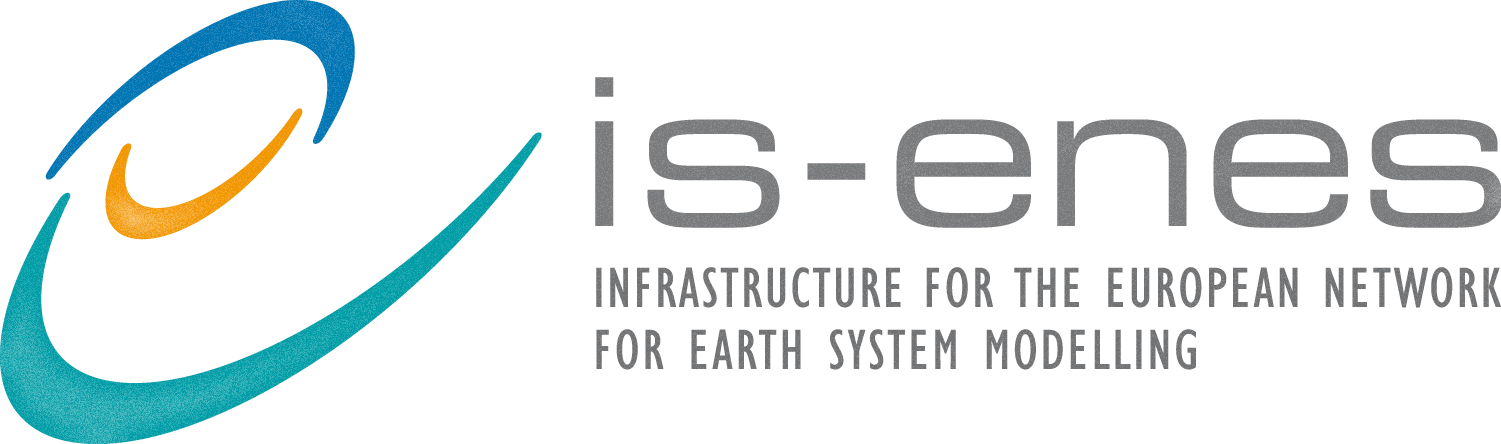 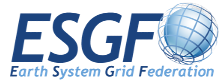 The data warehouse system – Cross-project
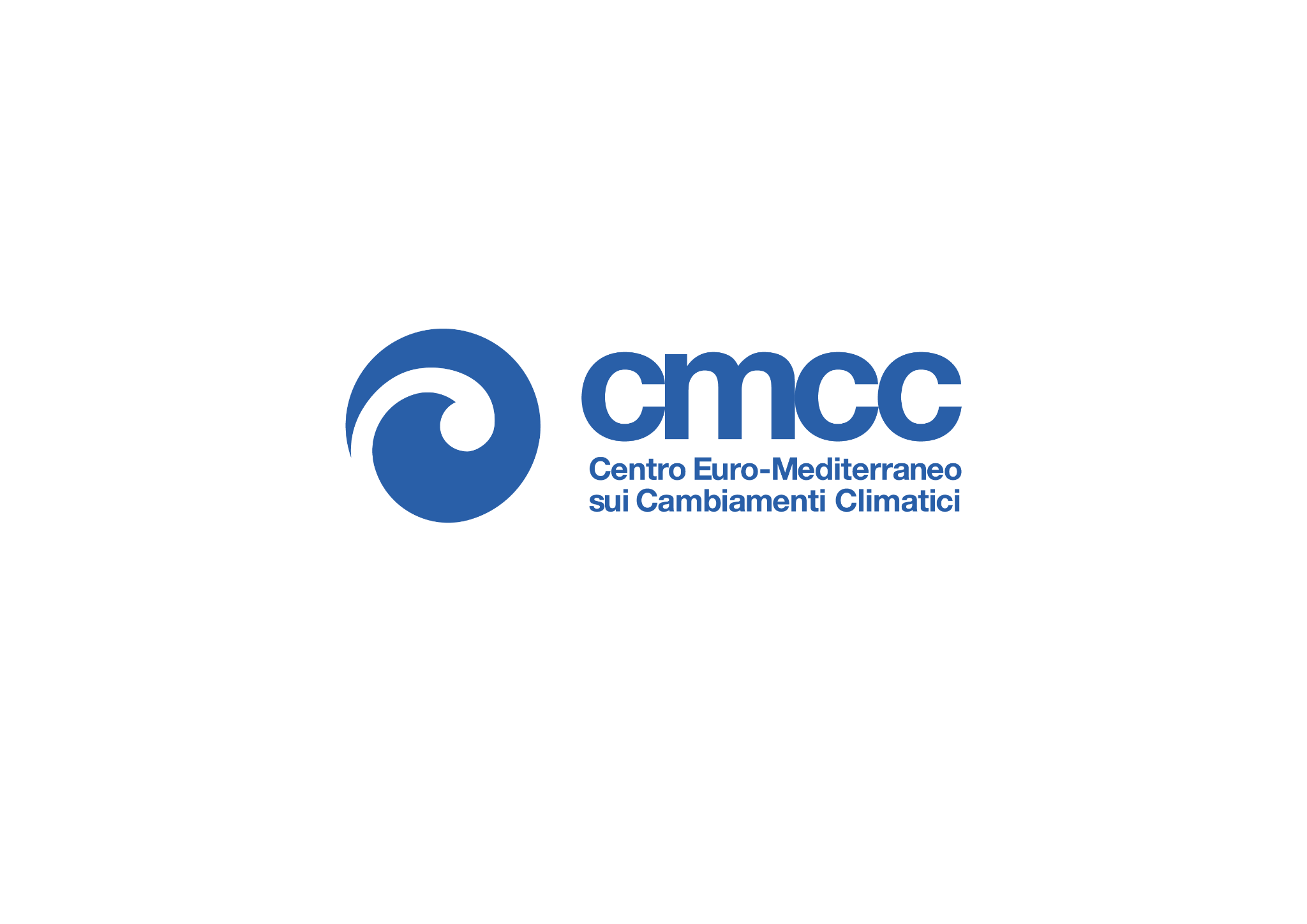 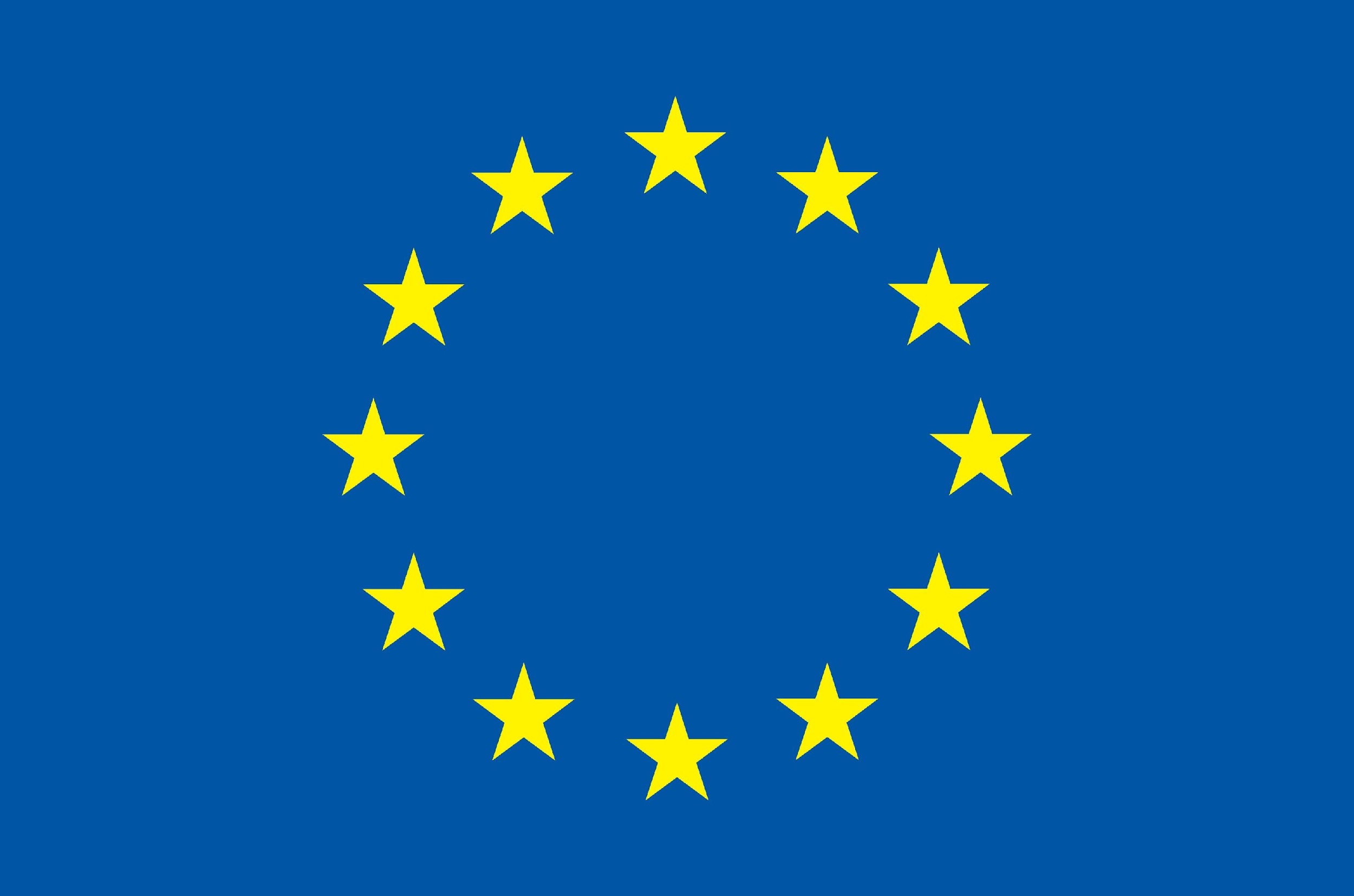 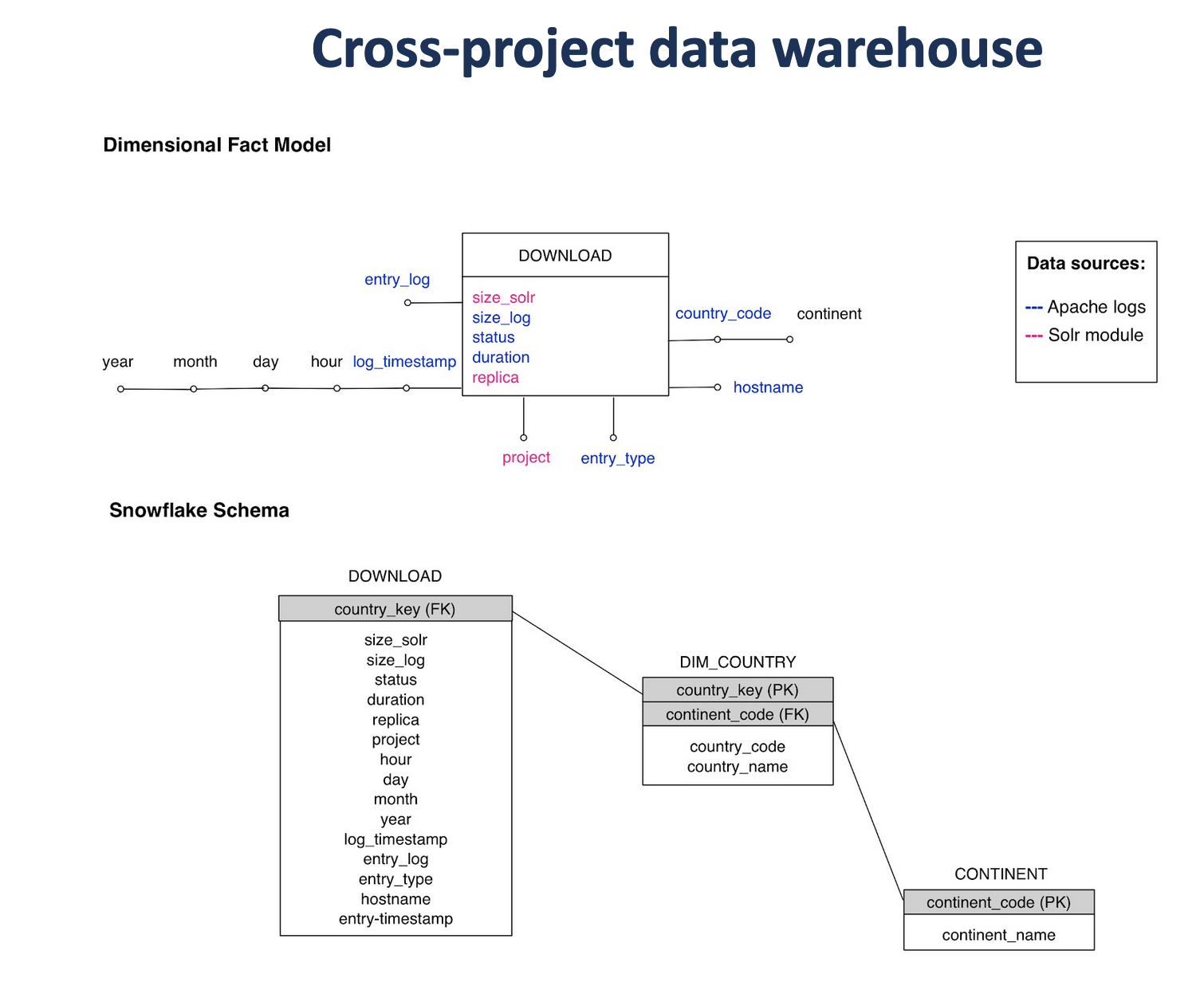 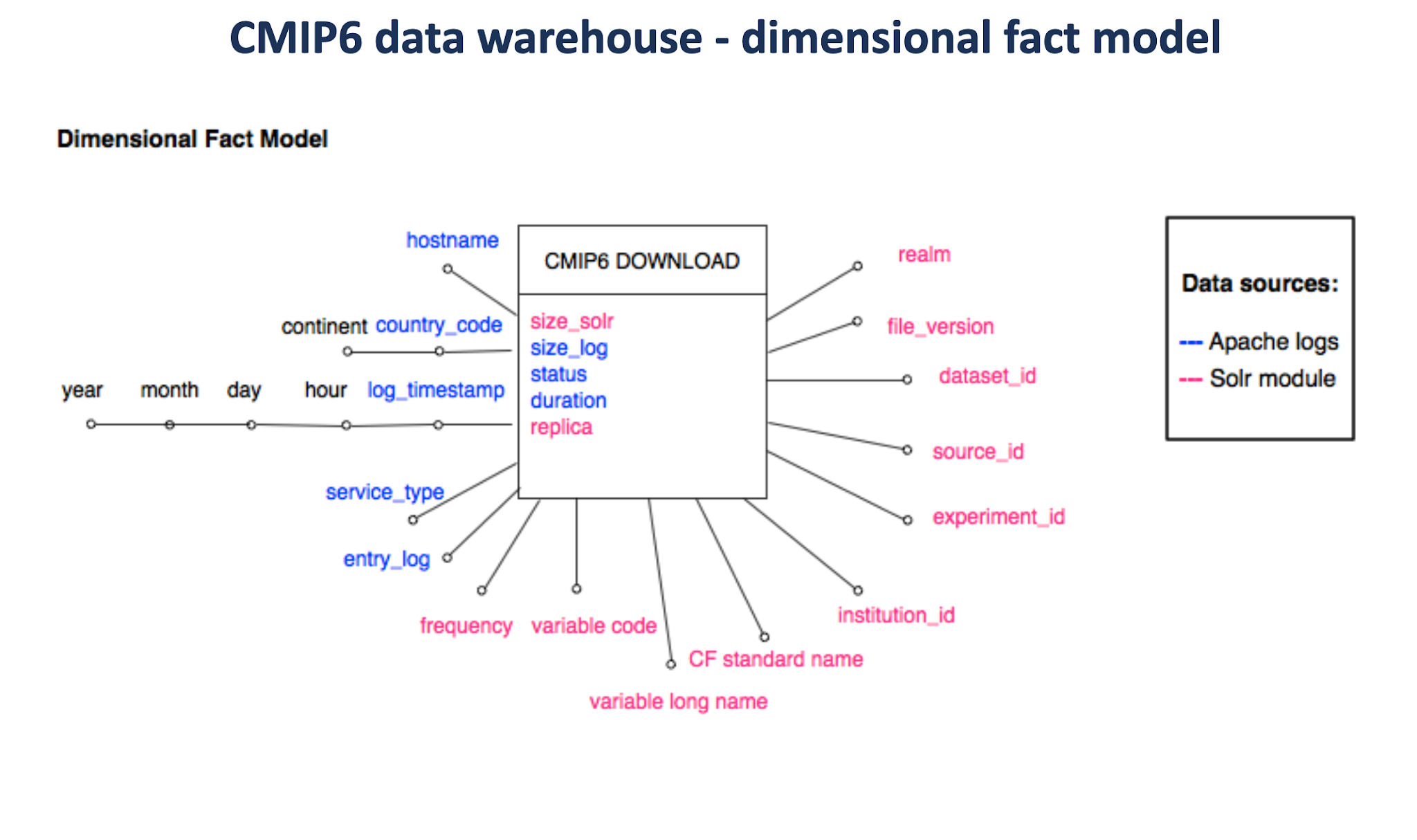 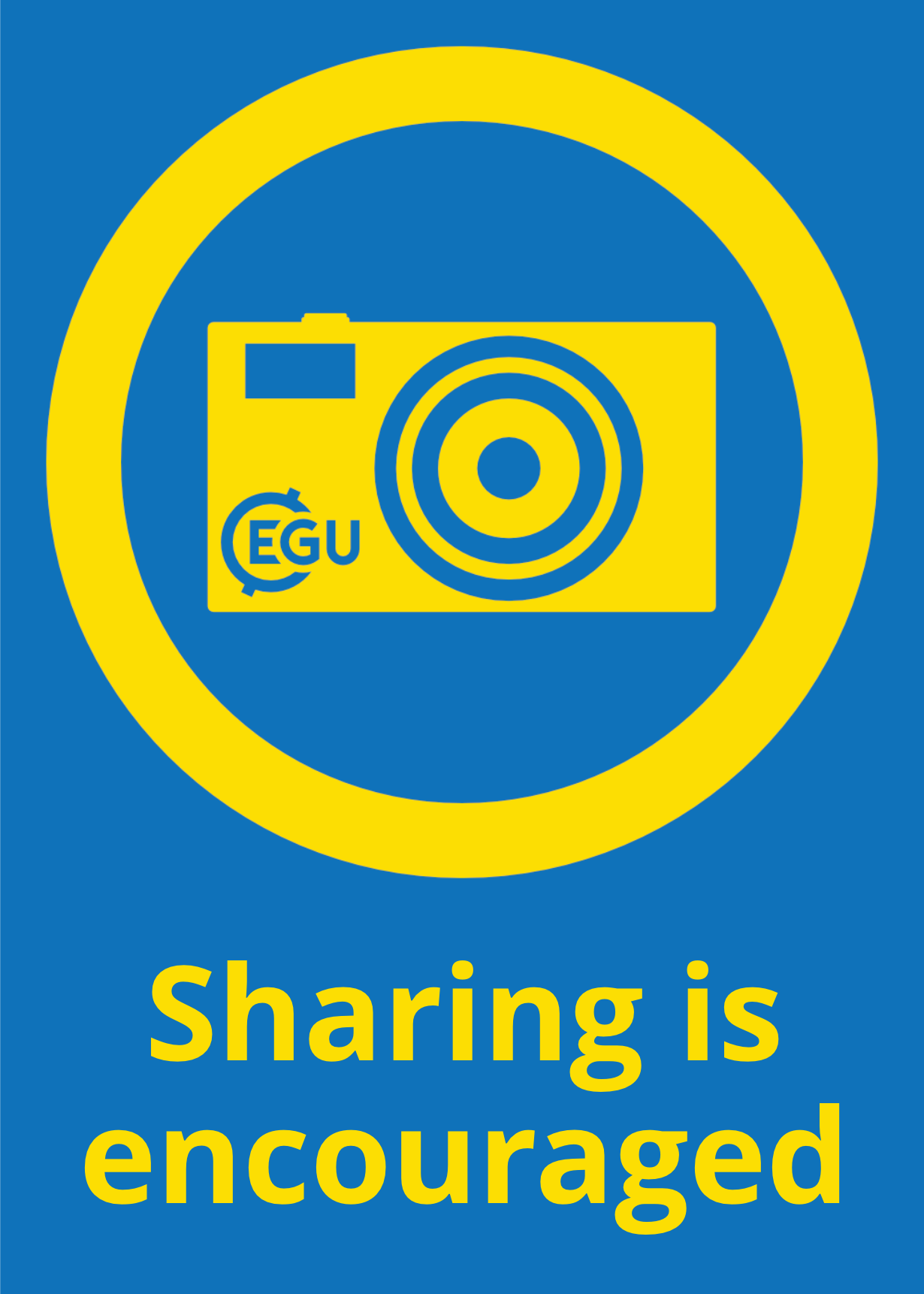 IS-ENES3 has received funding from the European Union’s Horizon 2020 research and innovation programme under grant agreement No 824084
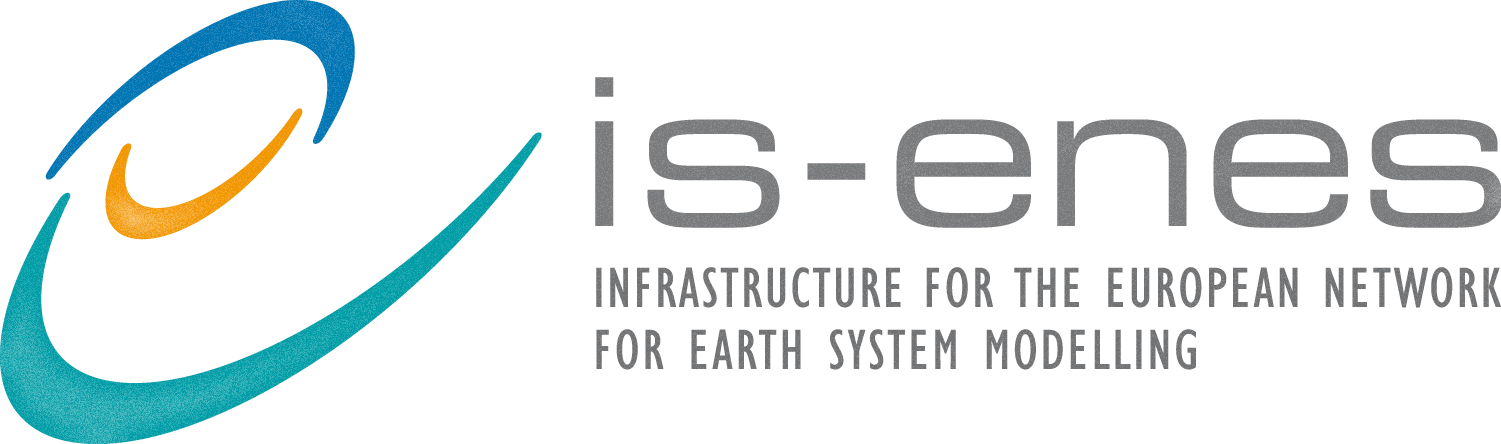 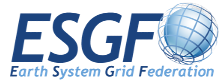 The data warehouse system – CMIP6 project
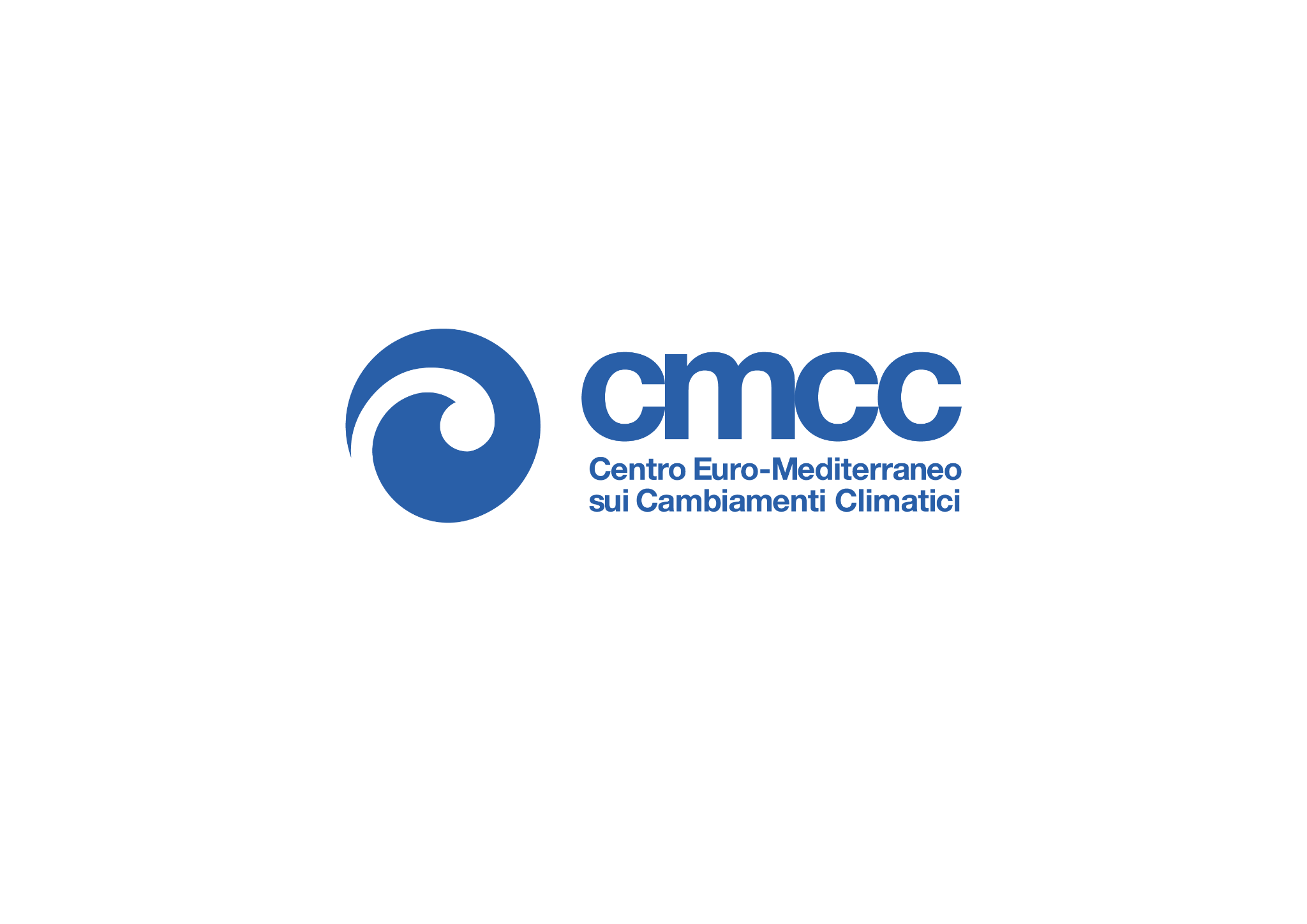 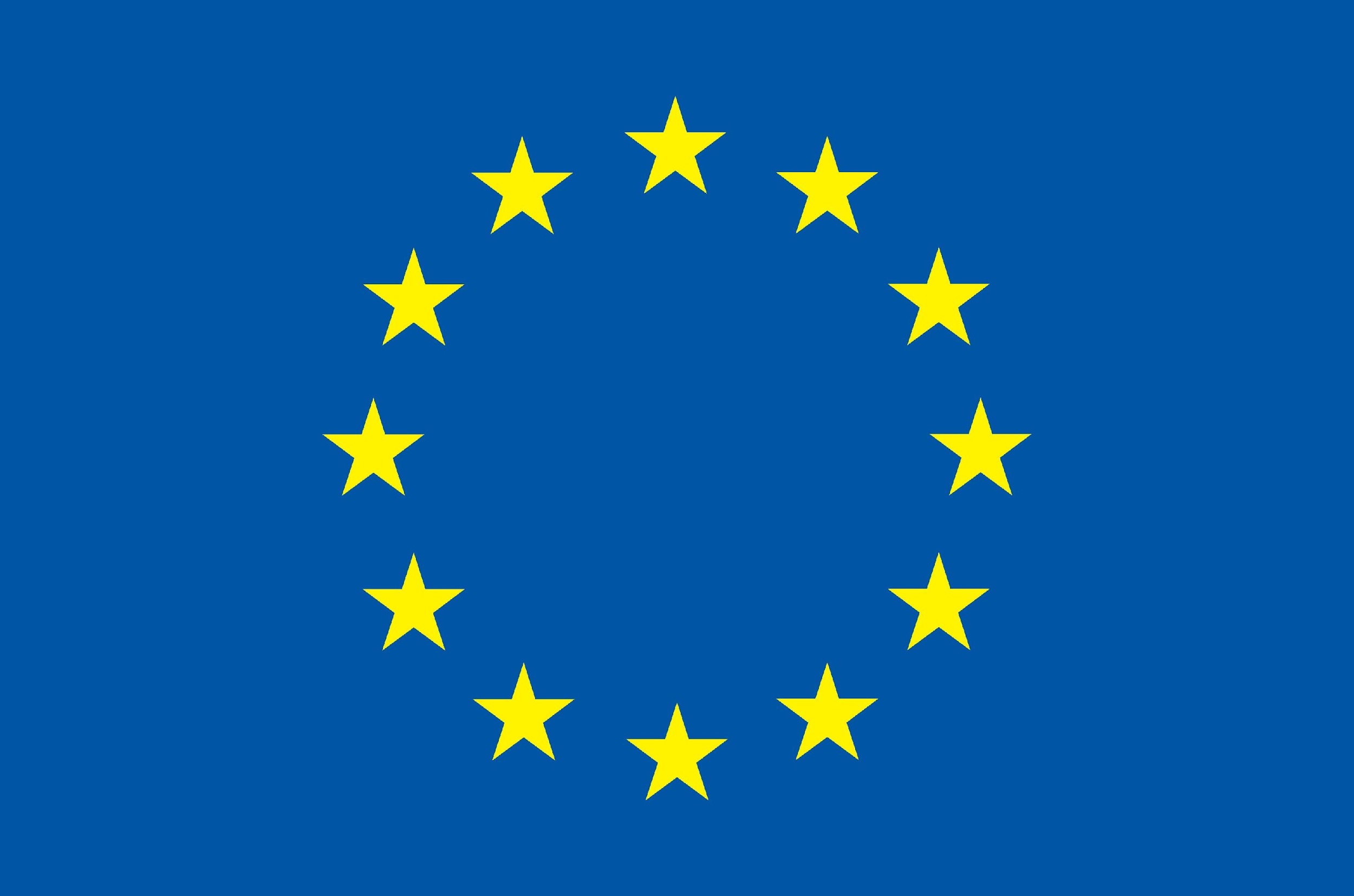 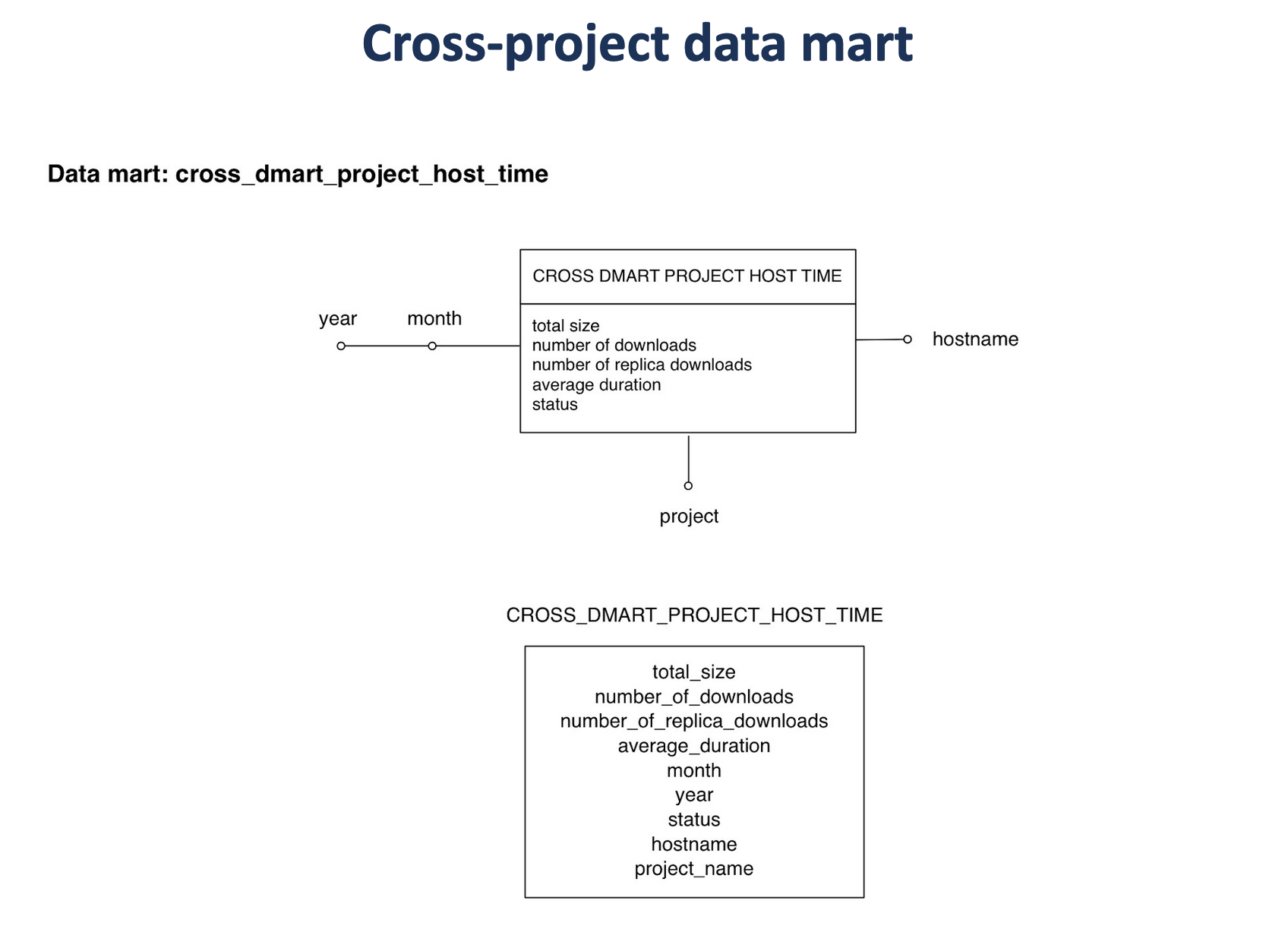 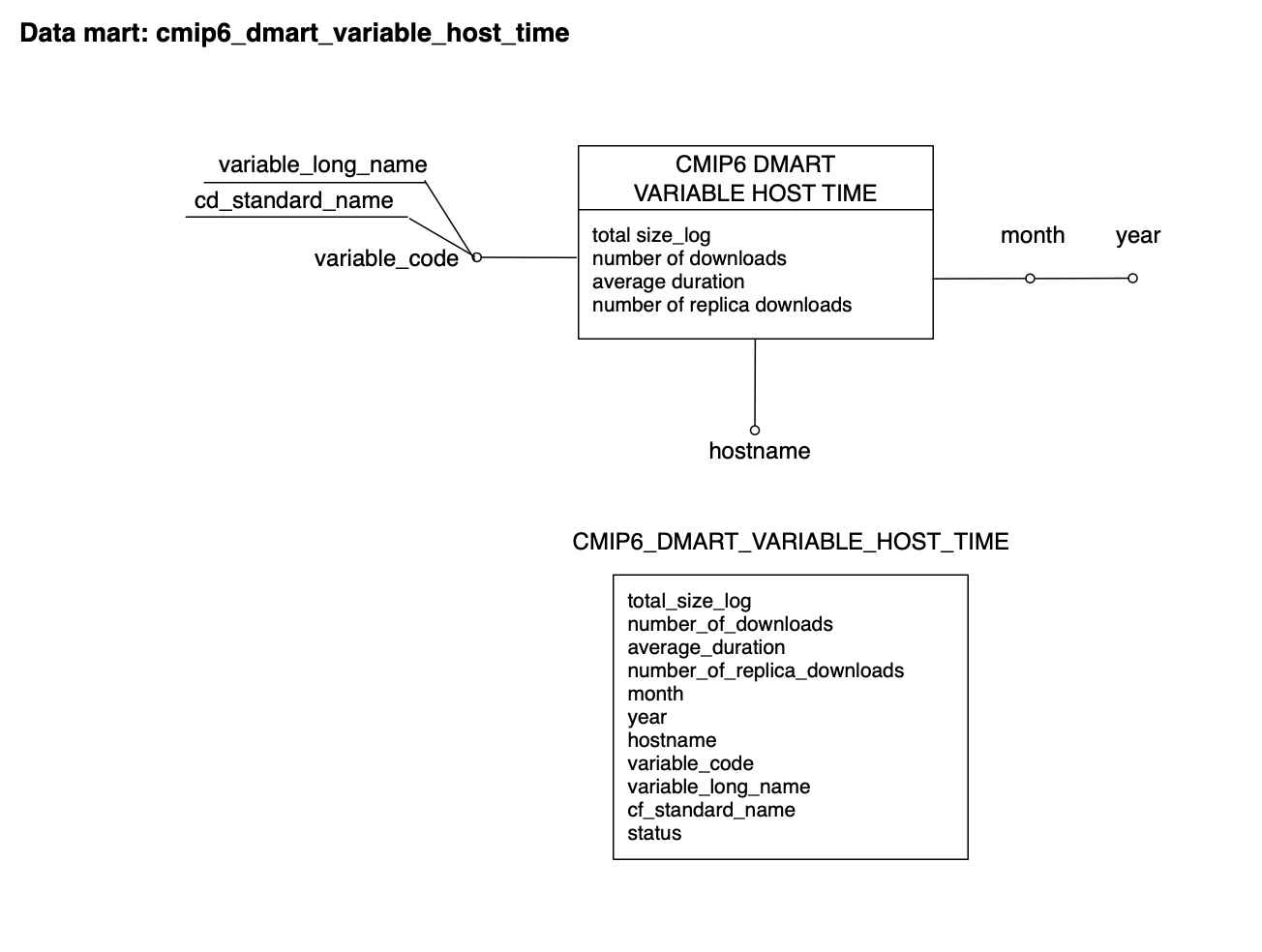 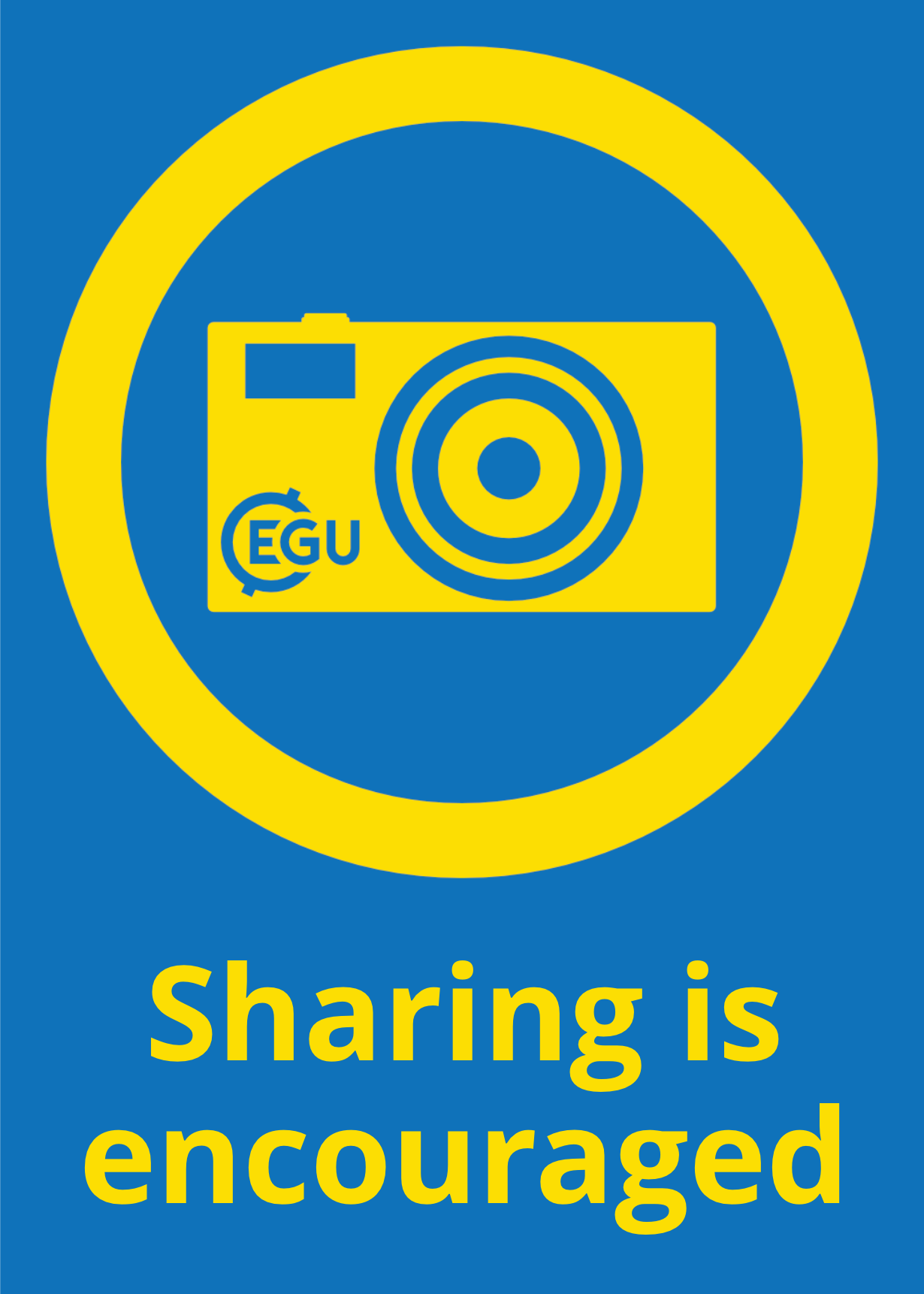 IS-ENES3 has received funding from the European Union’s Horizon 2020 research and innovation programme under grant agreement No 824084
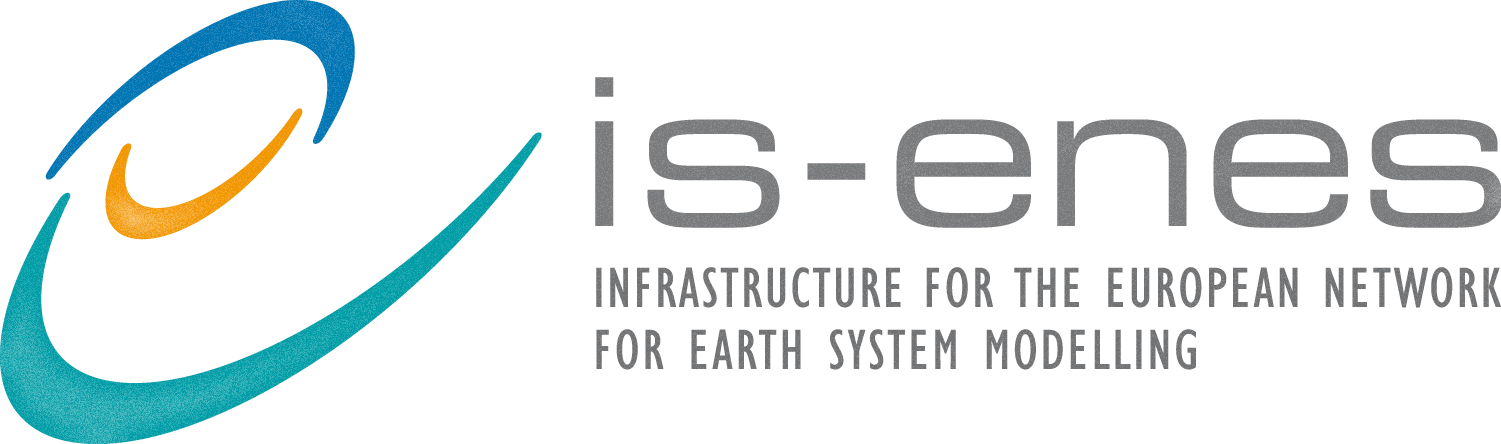 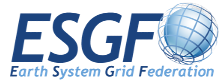 The Community Gateway
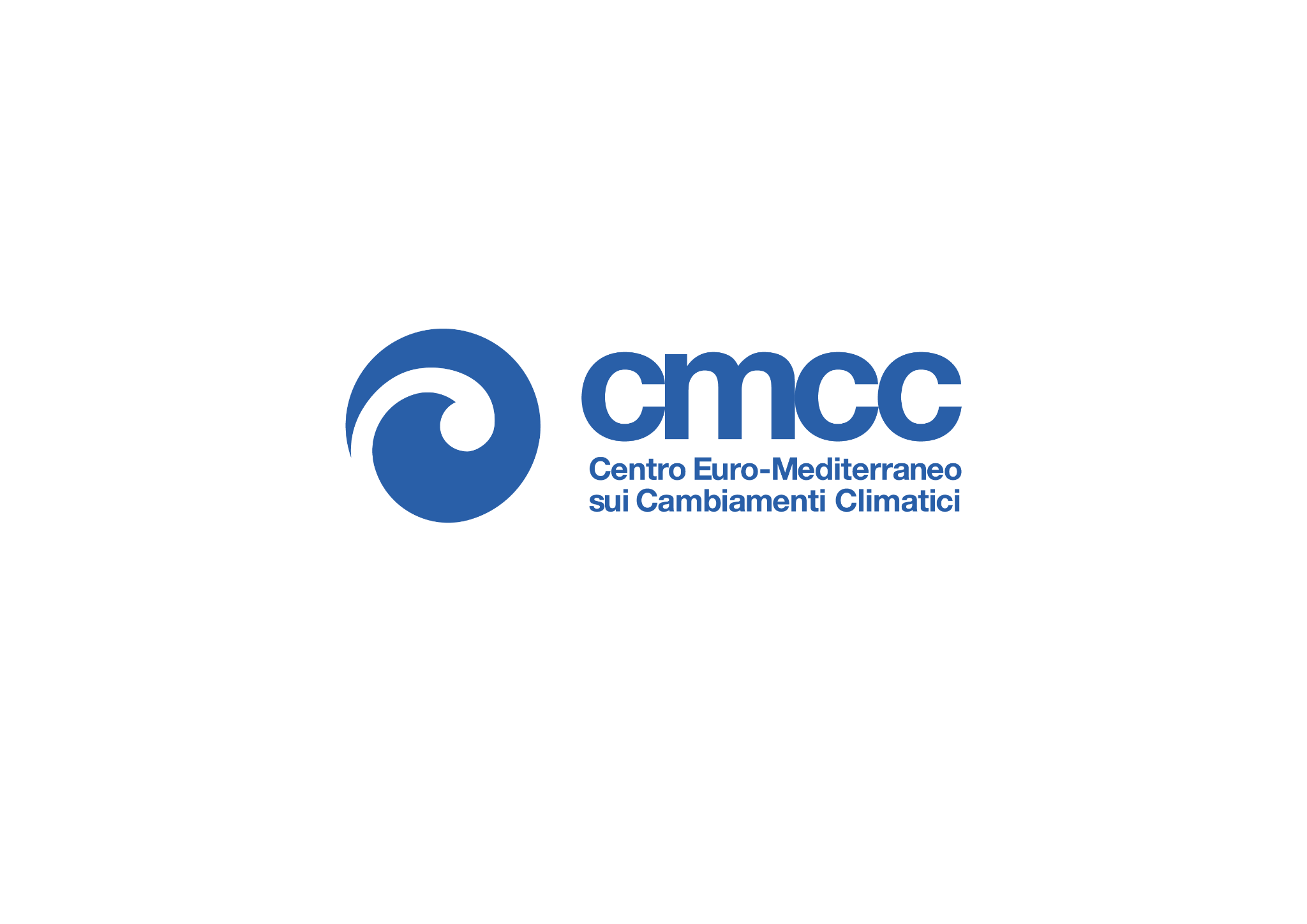 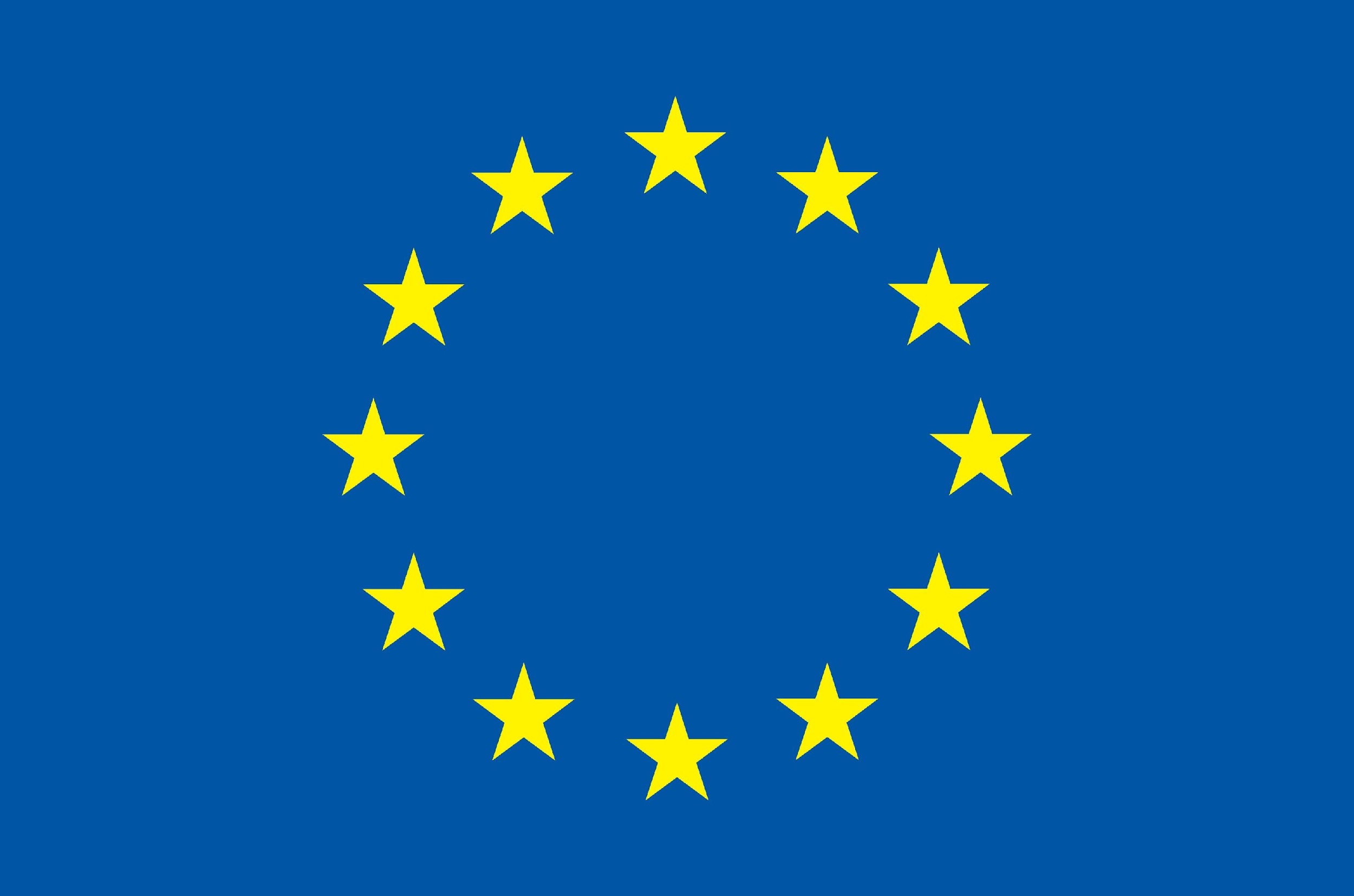 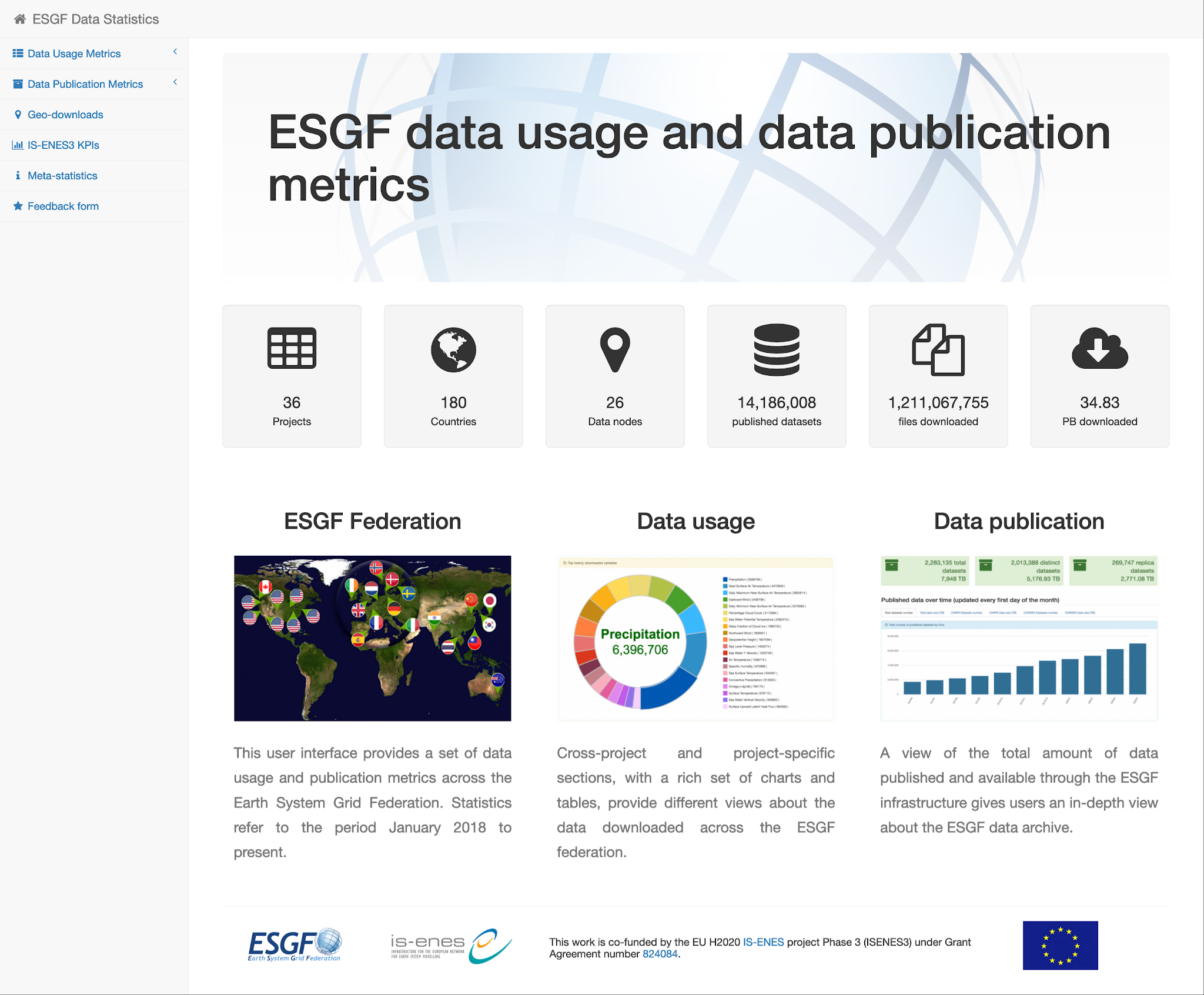 ESGF Data Statistics User Interface provides user-friendly access to a comprehensive set of data usage and data archive metrics across the whole ESGF.
http://esgf-ui.cmcc.it
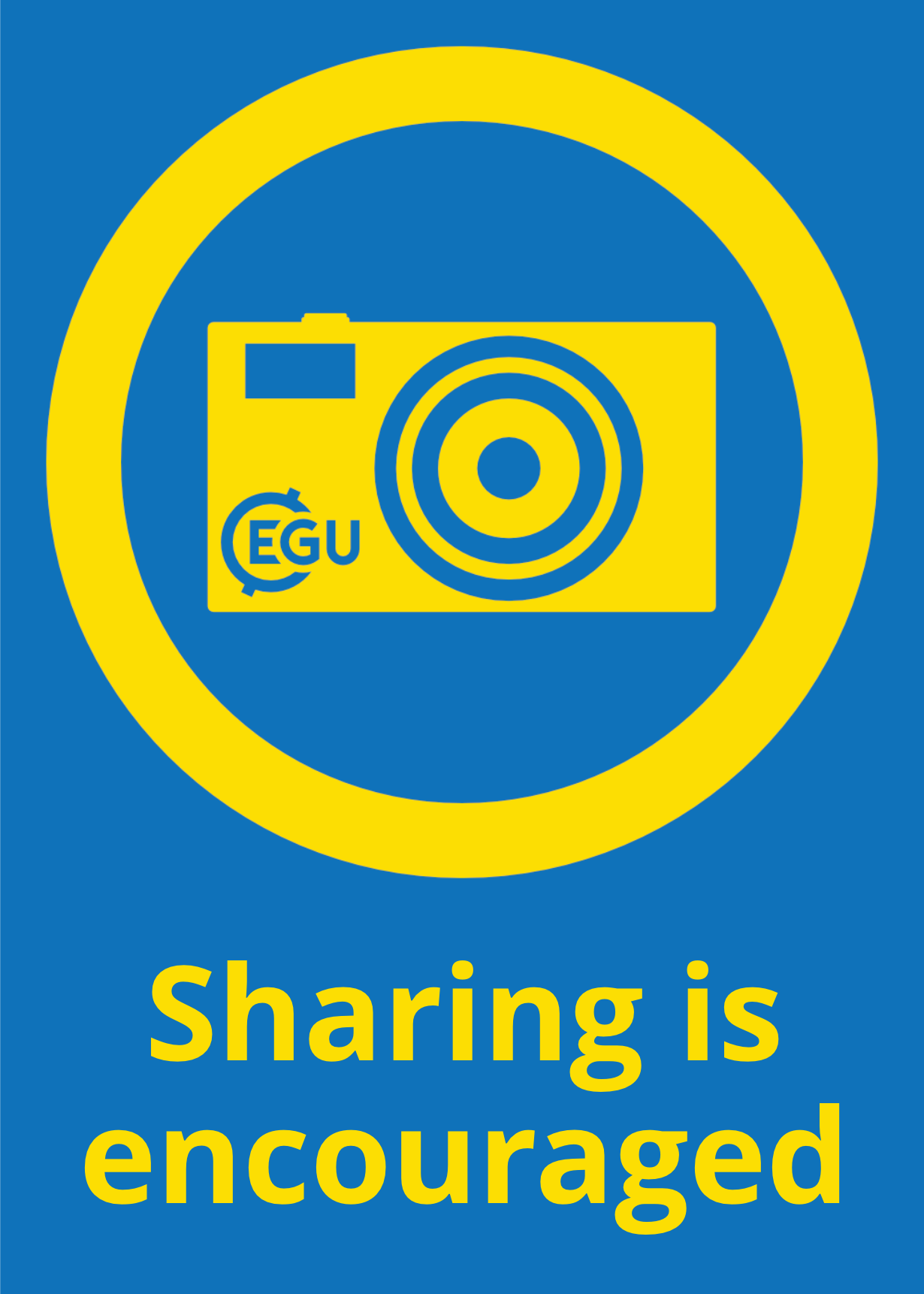 IS-ENES3 has received funding from the European Union’s Horizon 2020 research and innovation programme under grant agreement No 824084
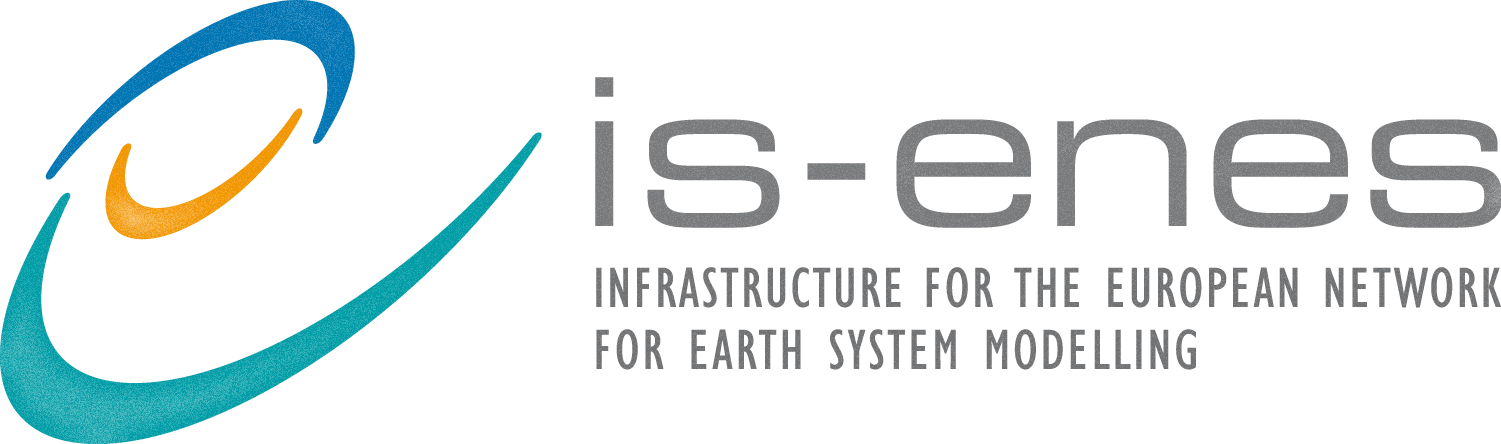 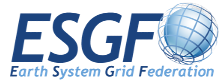 Cross-projects statistics
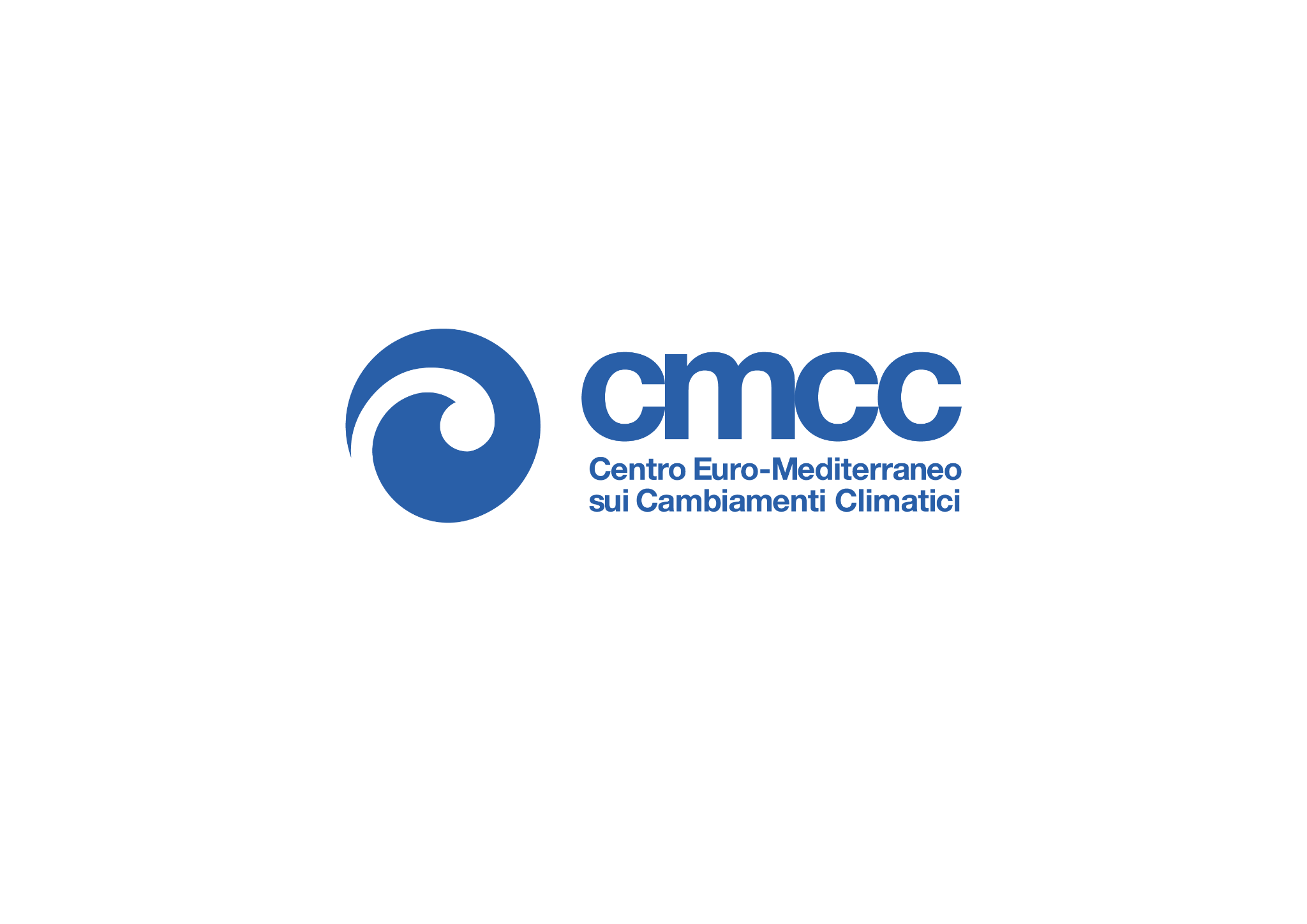 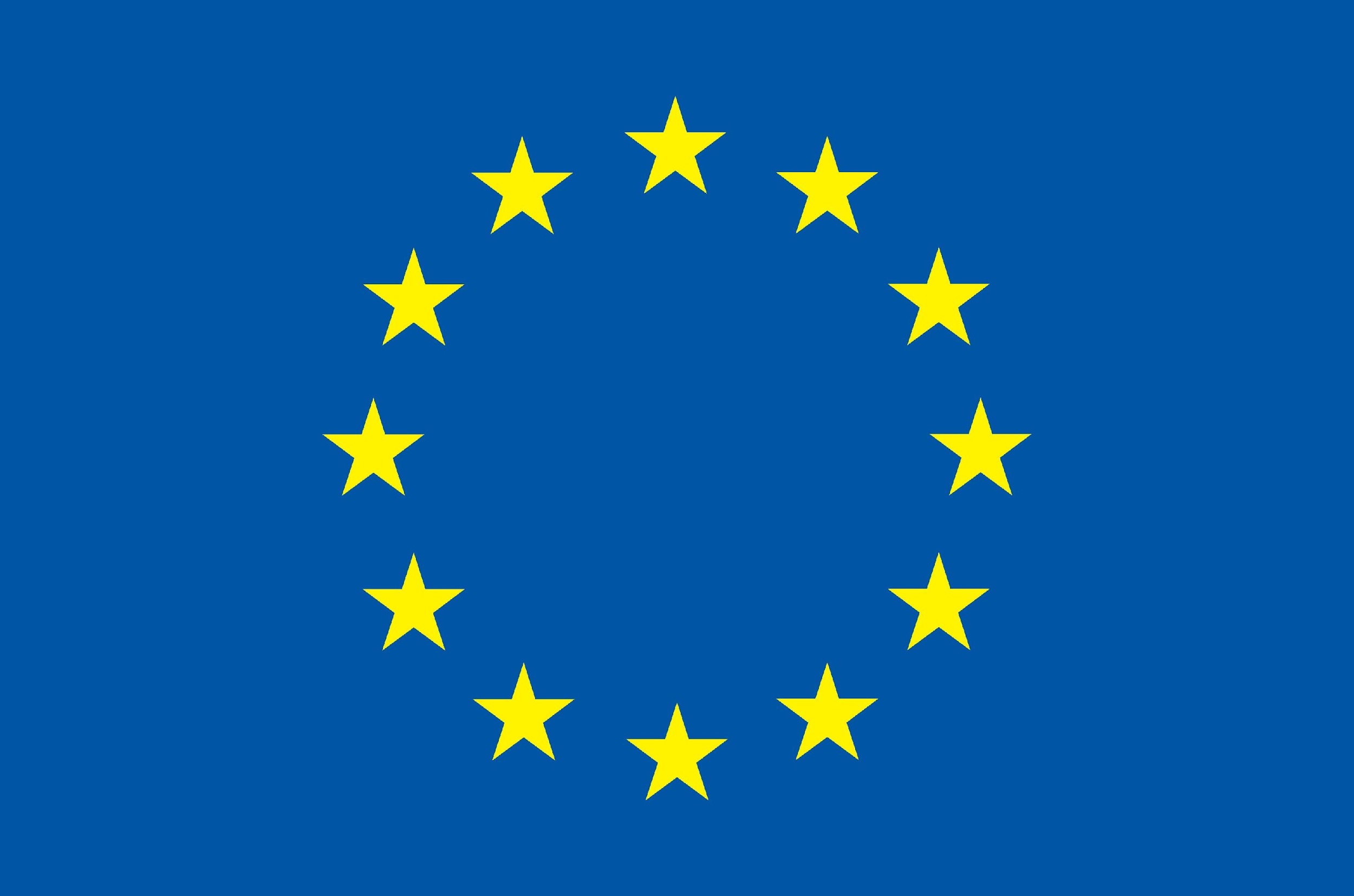 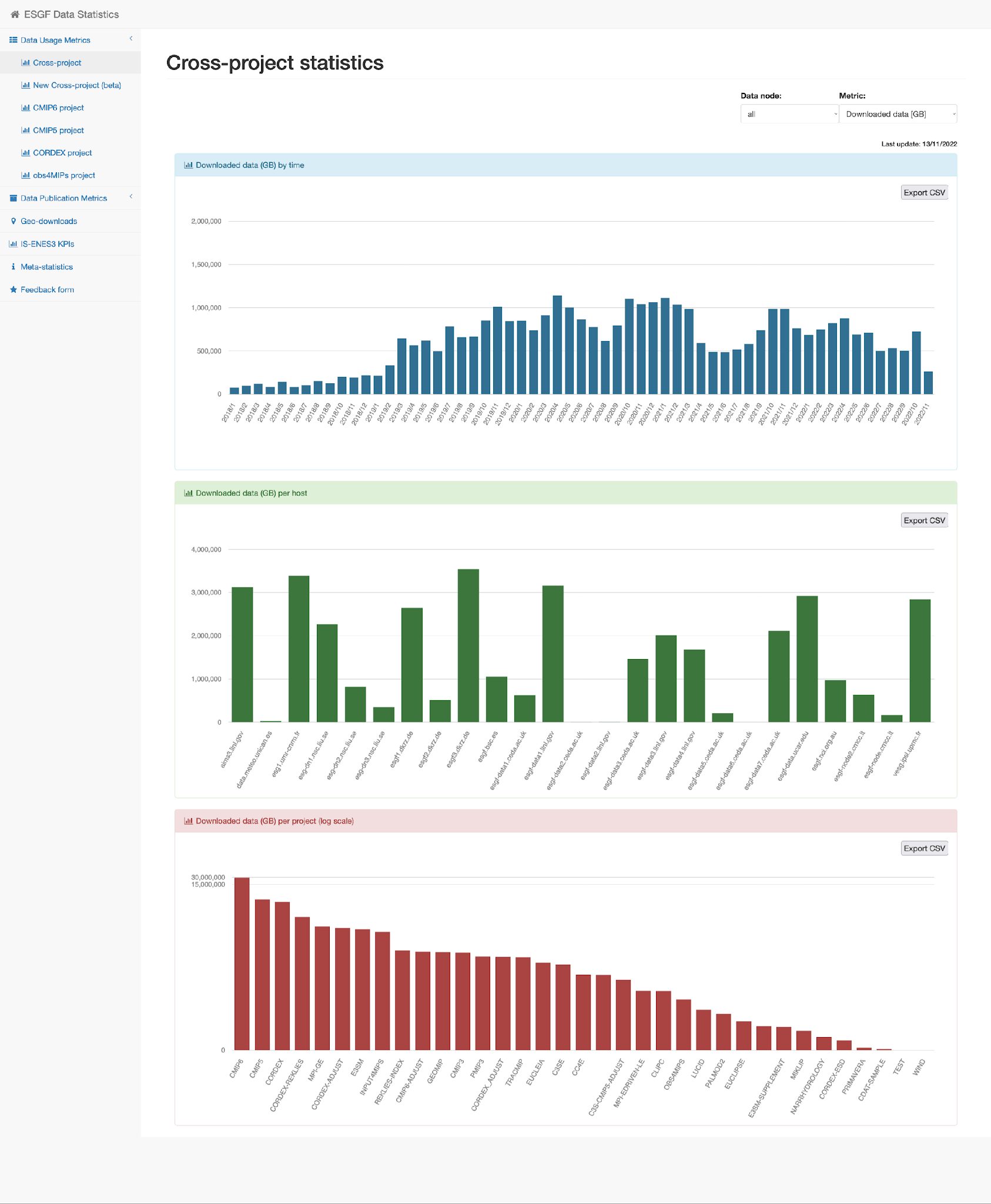 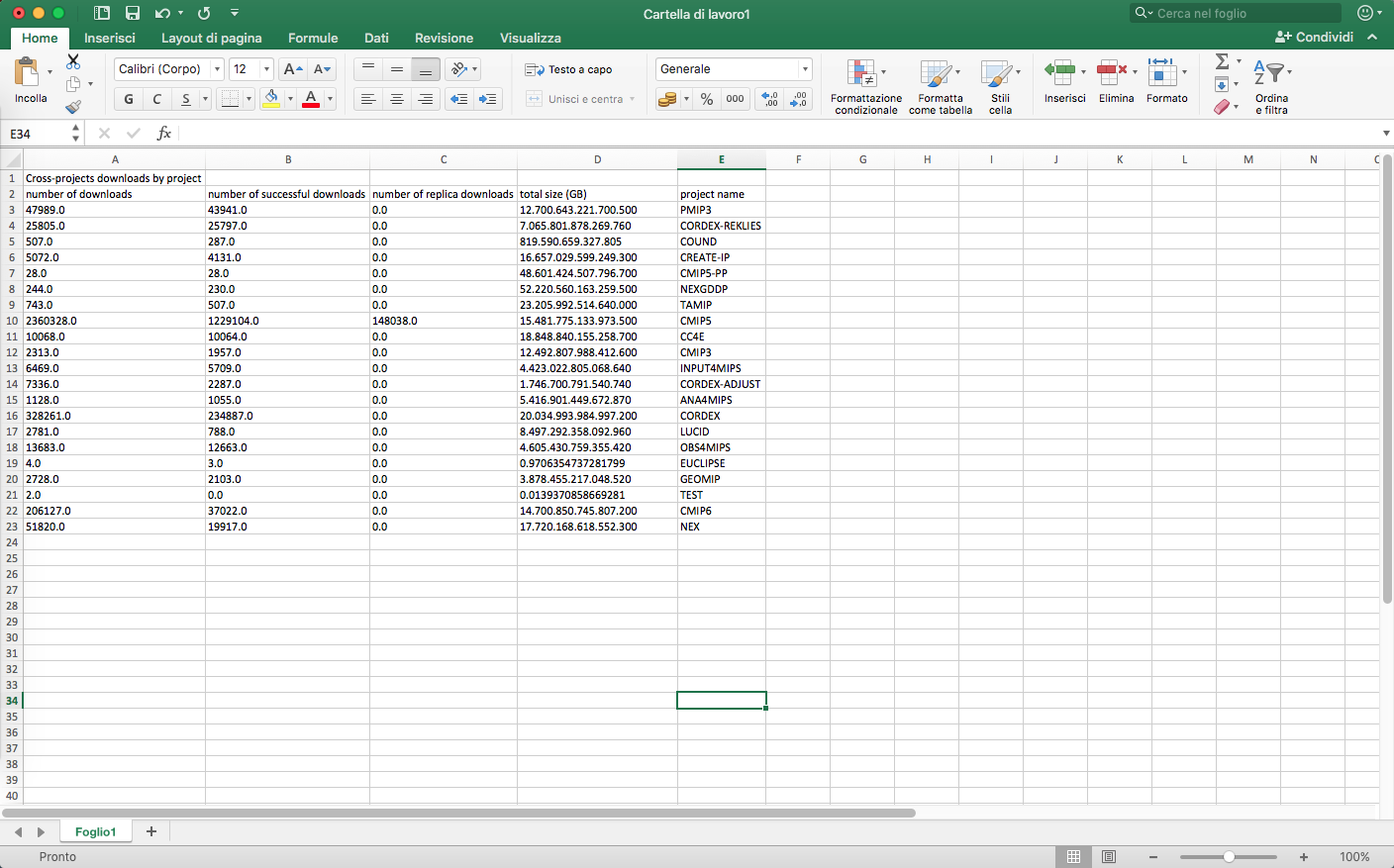 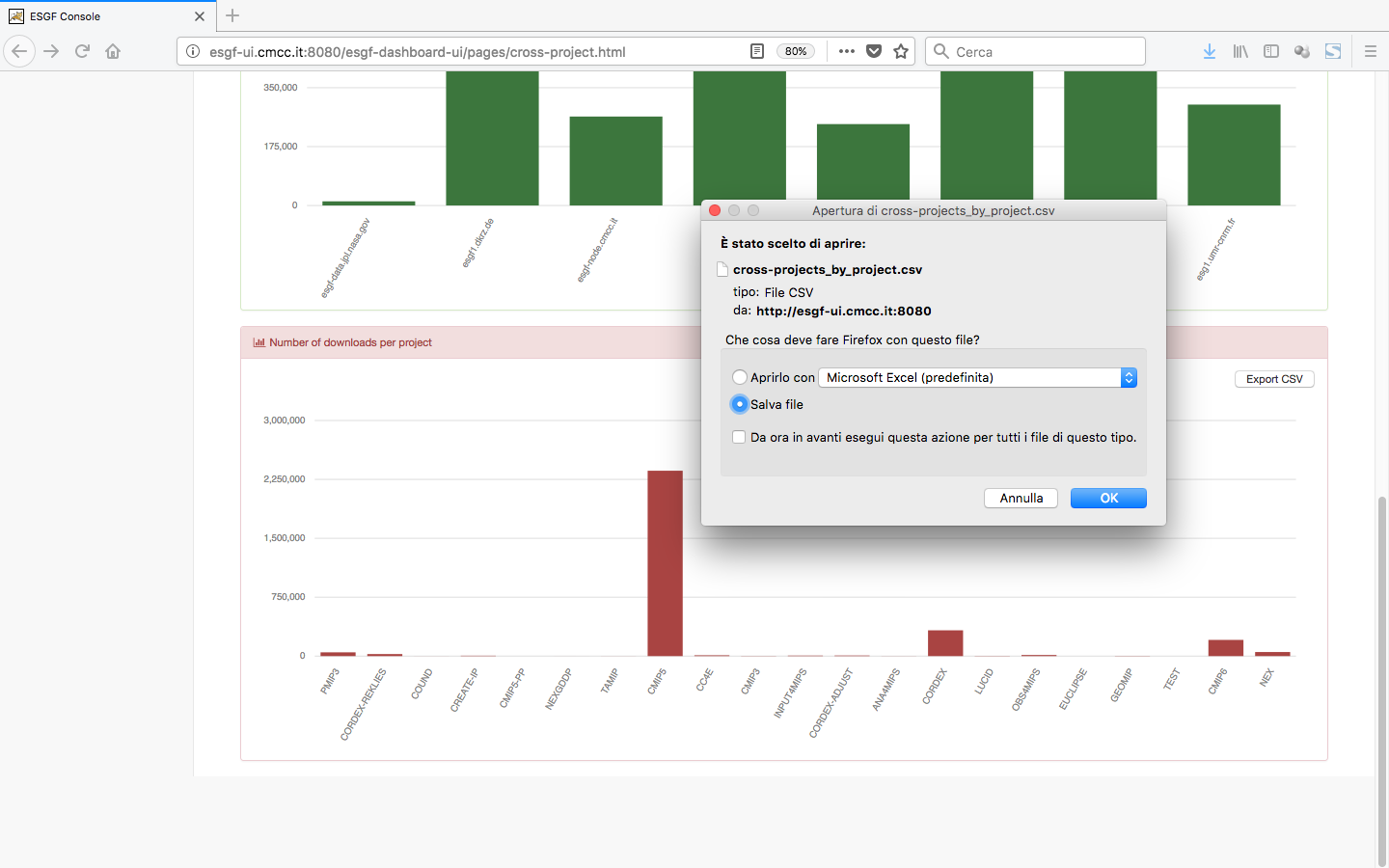 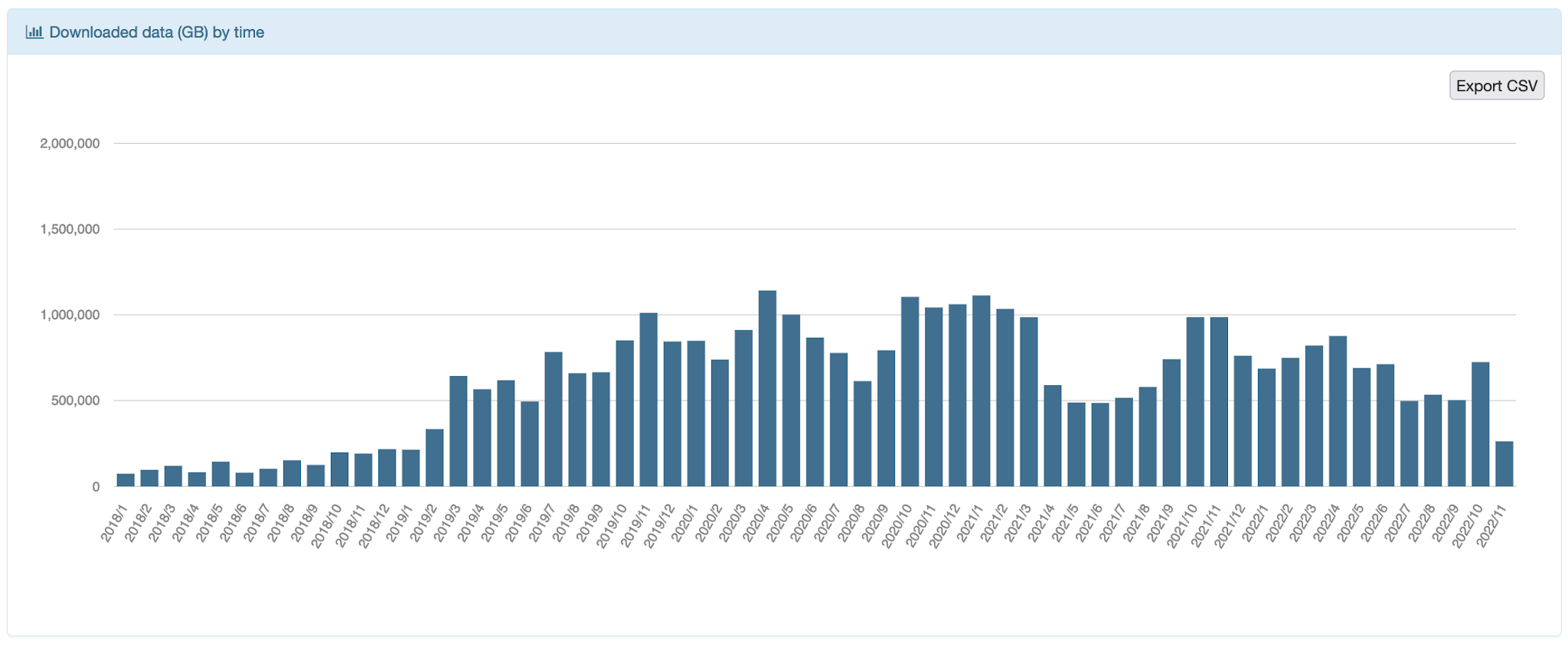 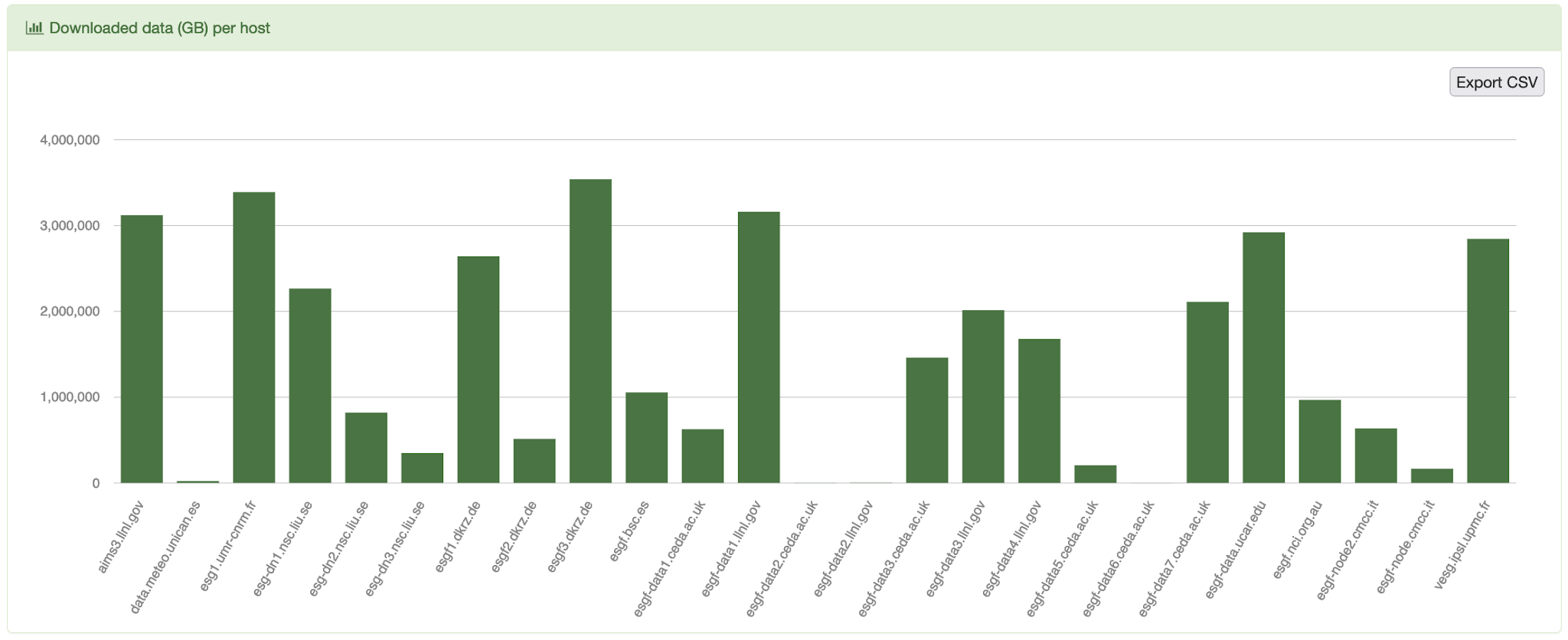 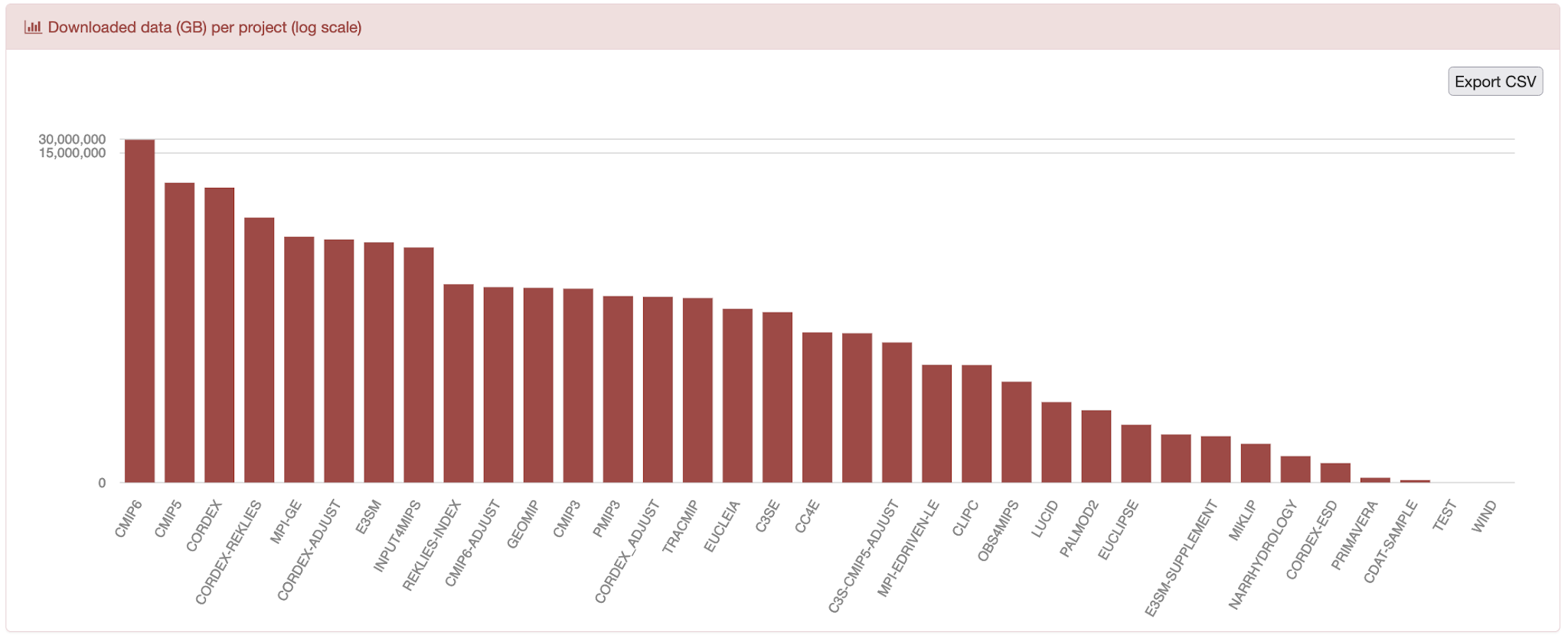 Metrics such as number of downloads and downloaded data are visualized in several widgets grouping the information by time, by host and by project.
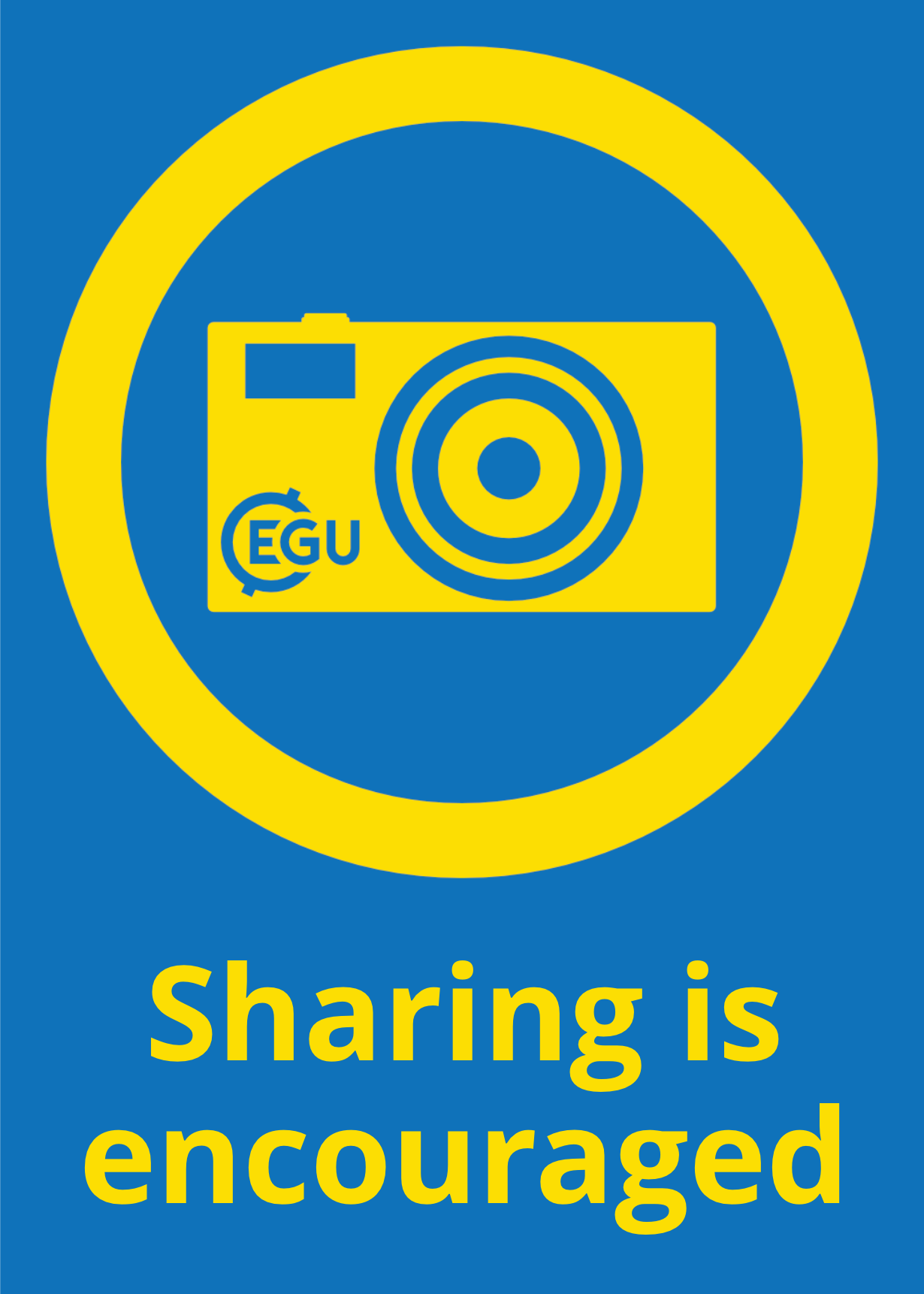 IS-ENES3 has received funding from the European Union’s Horizon 2020 research and innovation programme under grant agreement No 824084
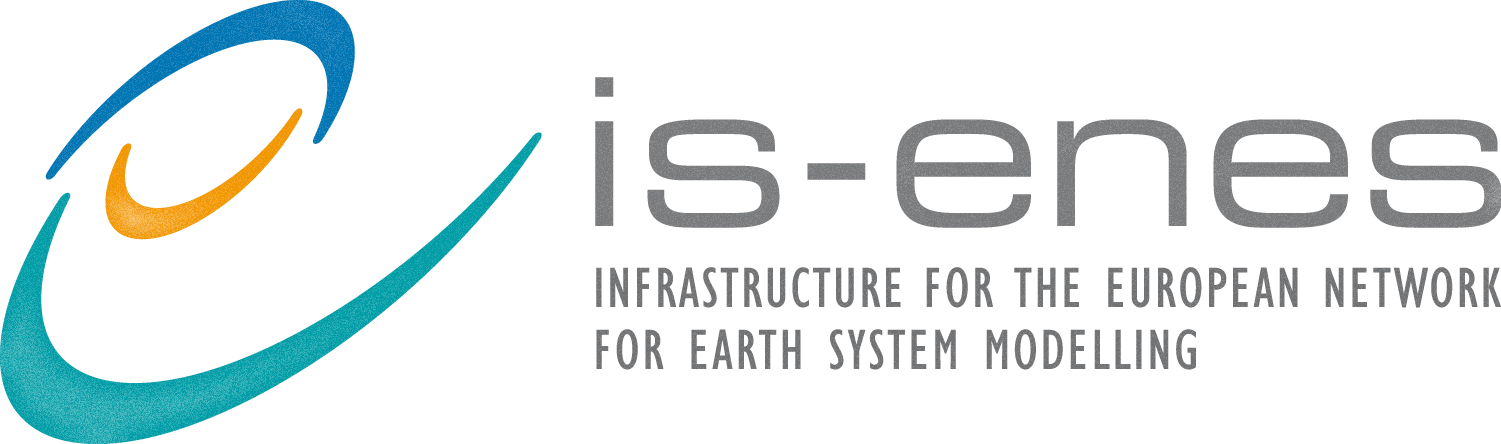 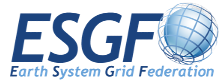 Project-specific statistics (CMIP6)
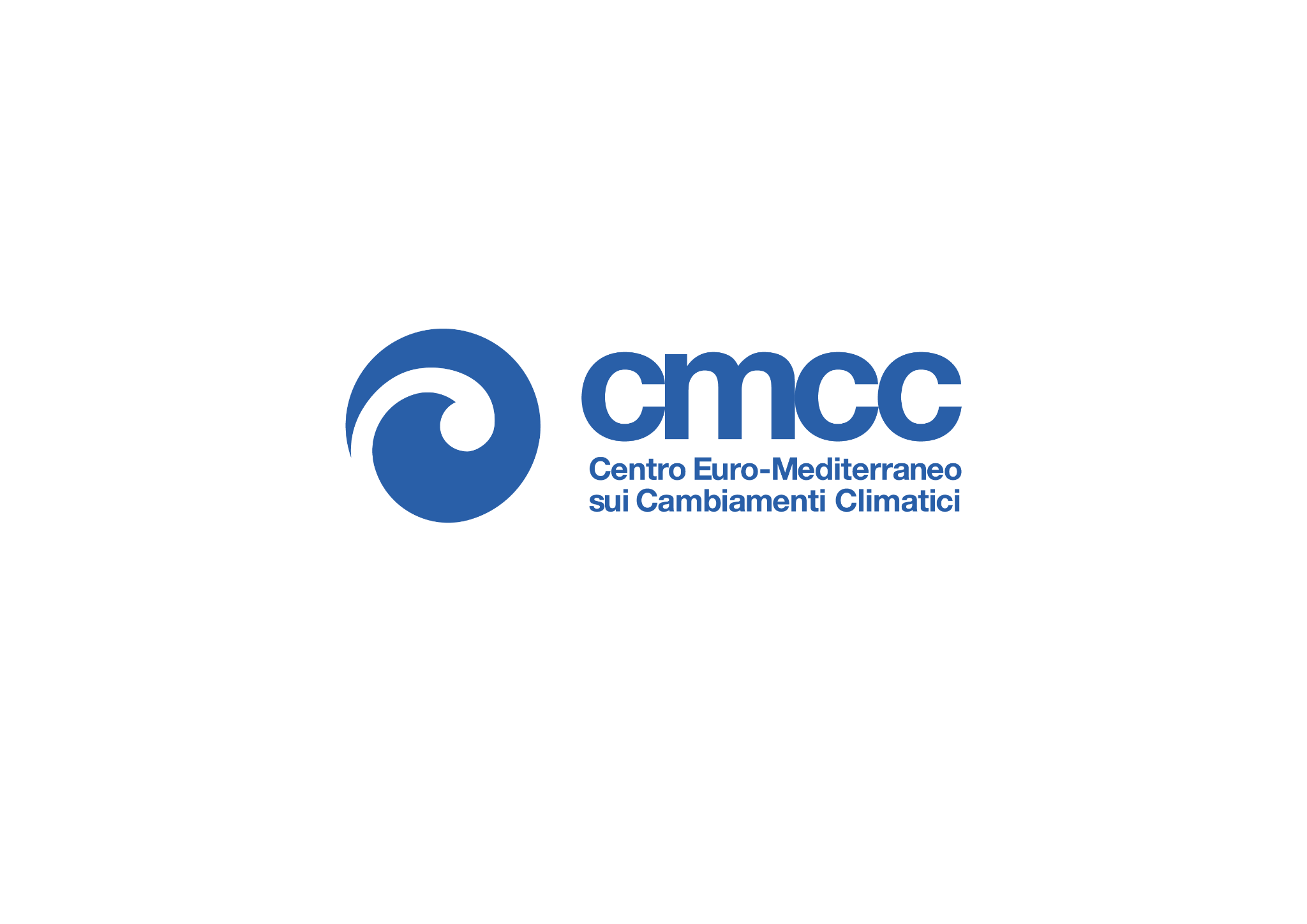 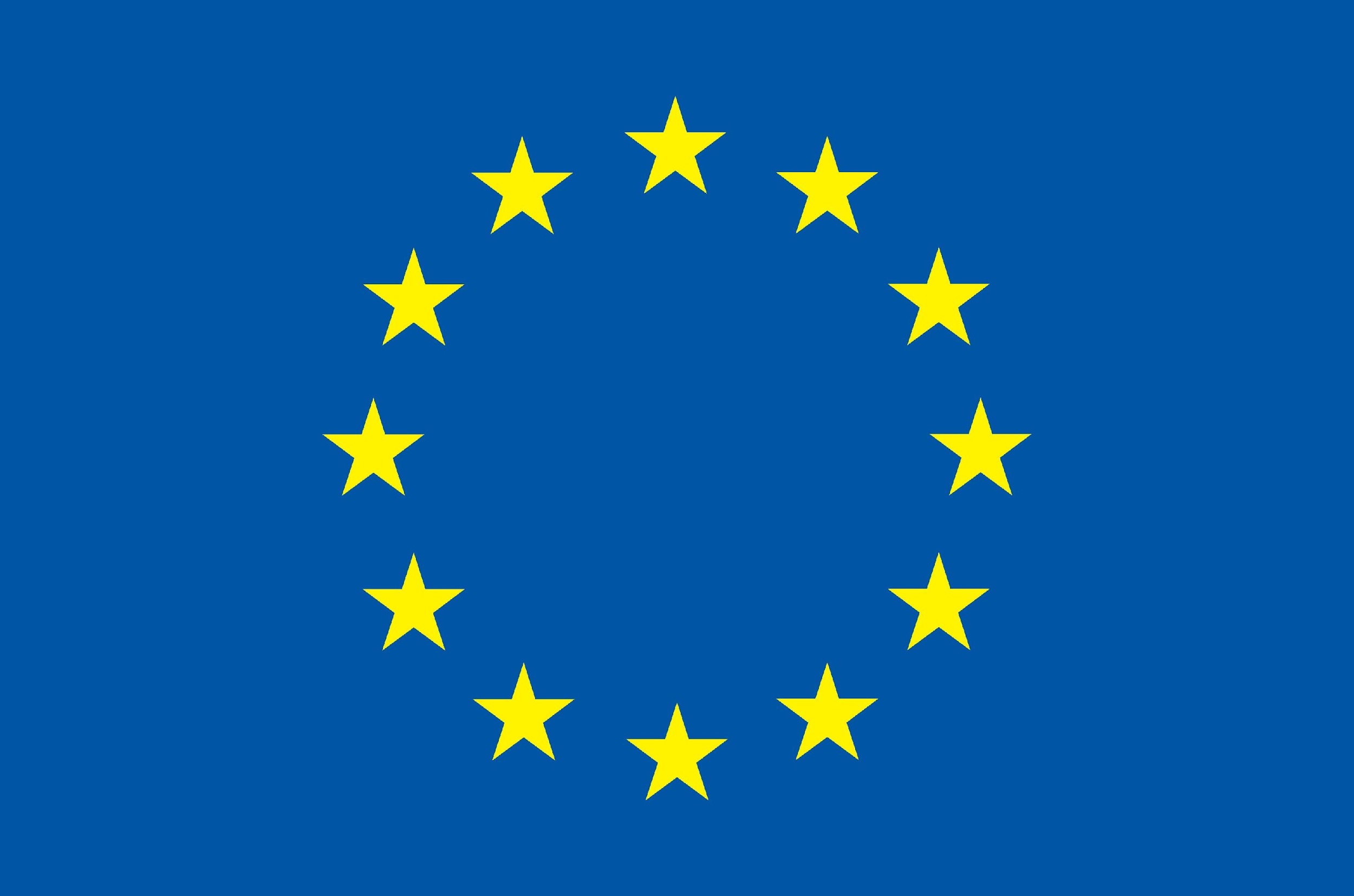 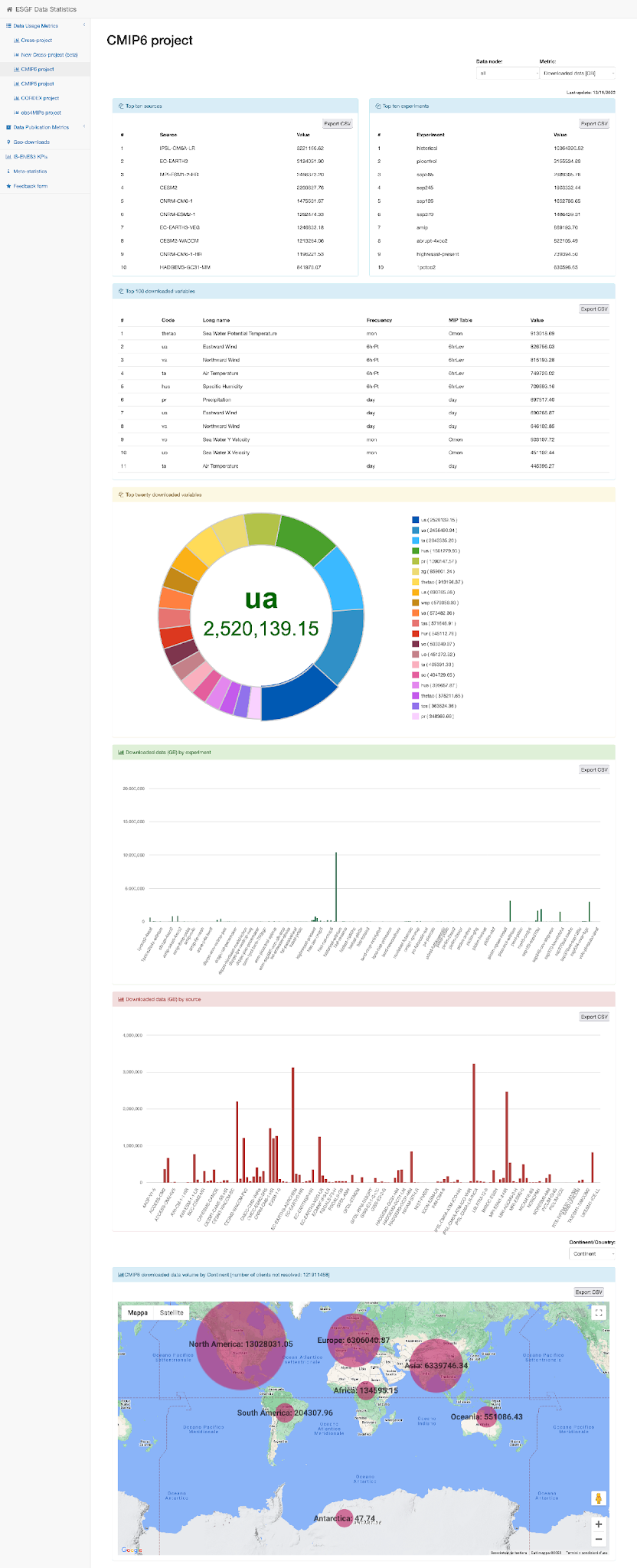 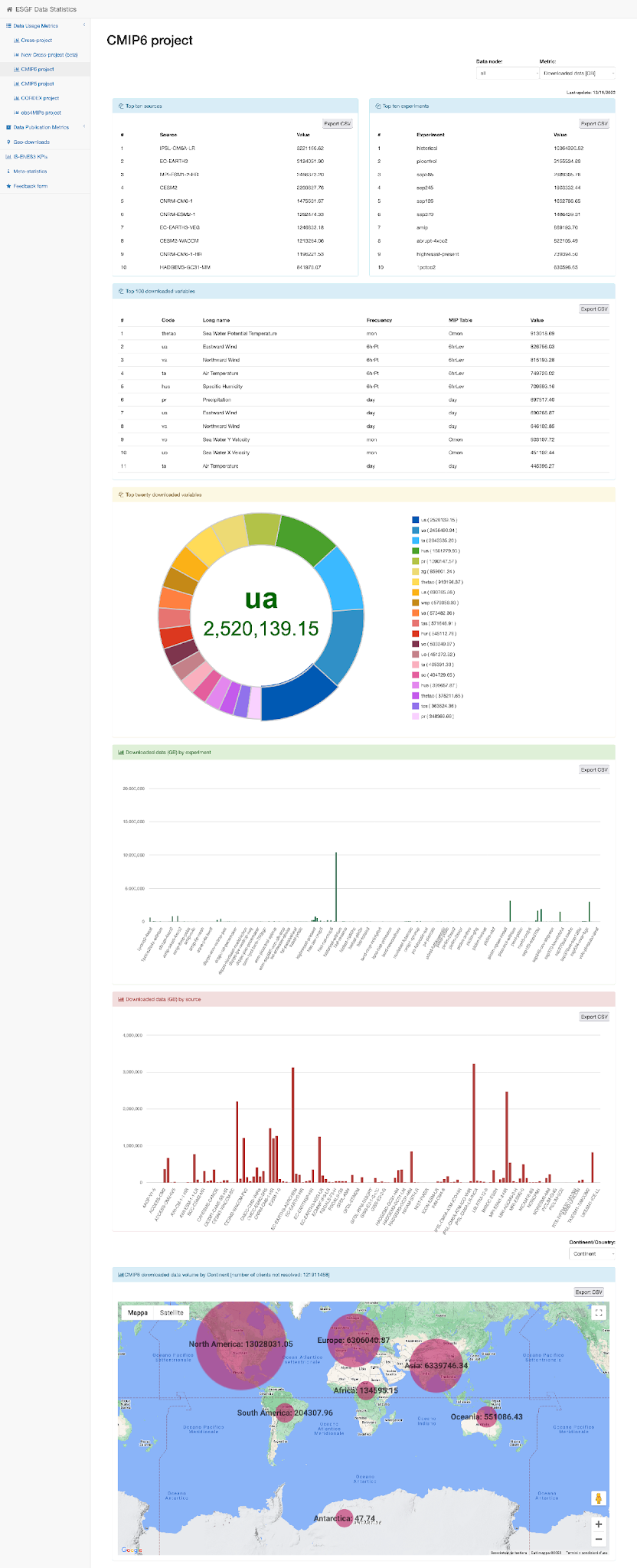 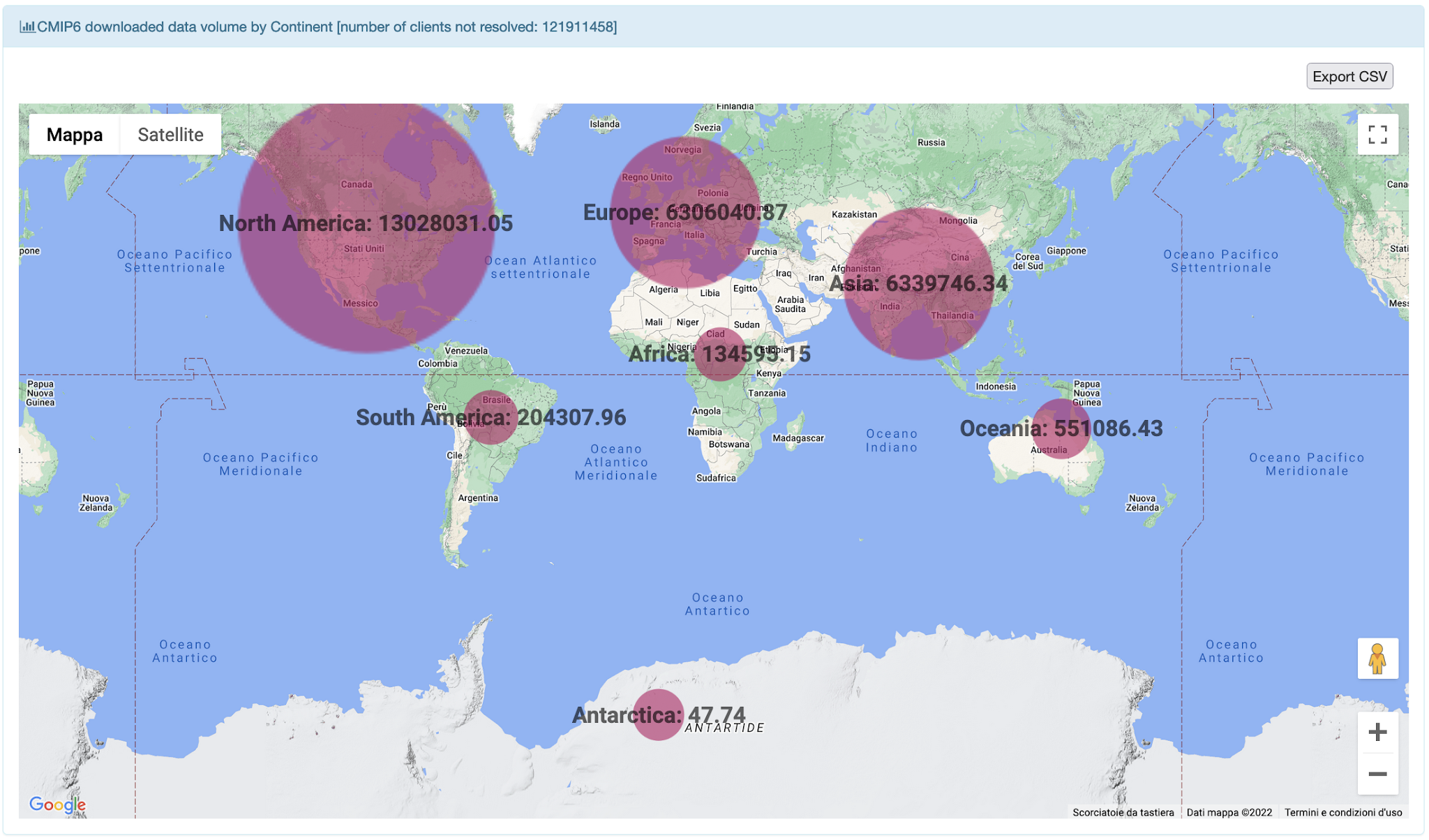 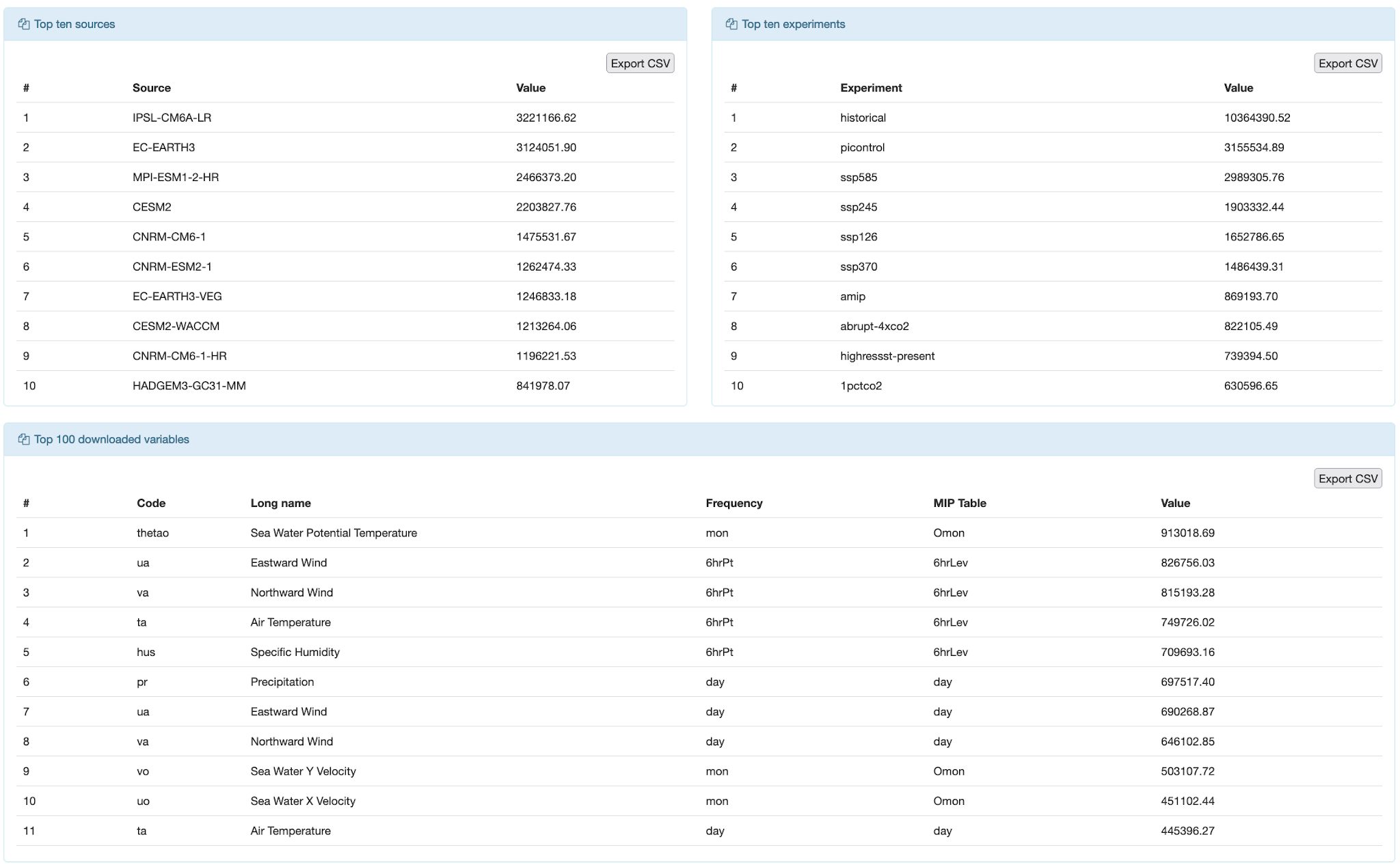 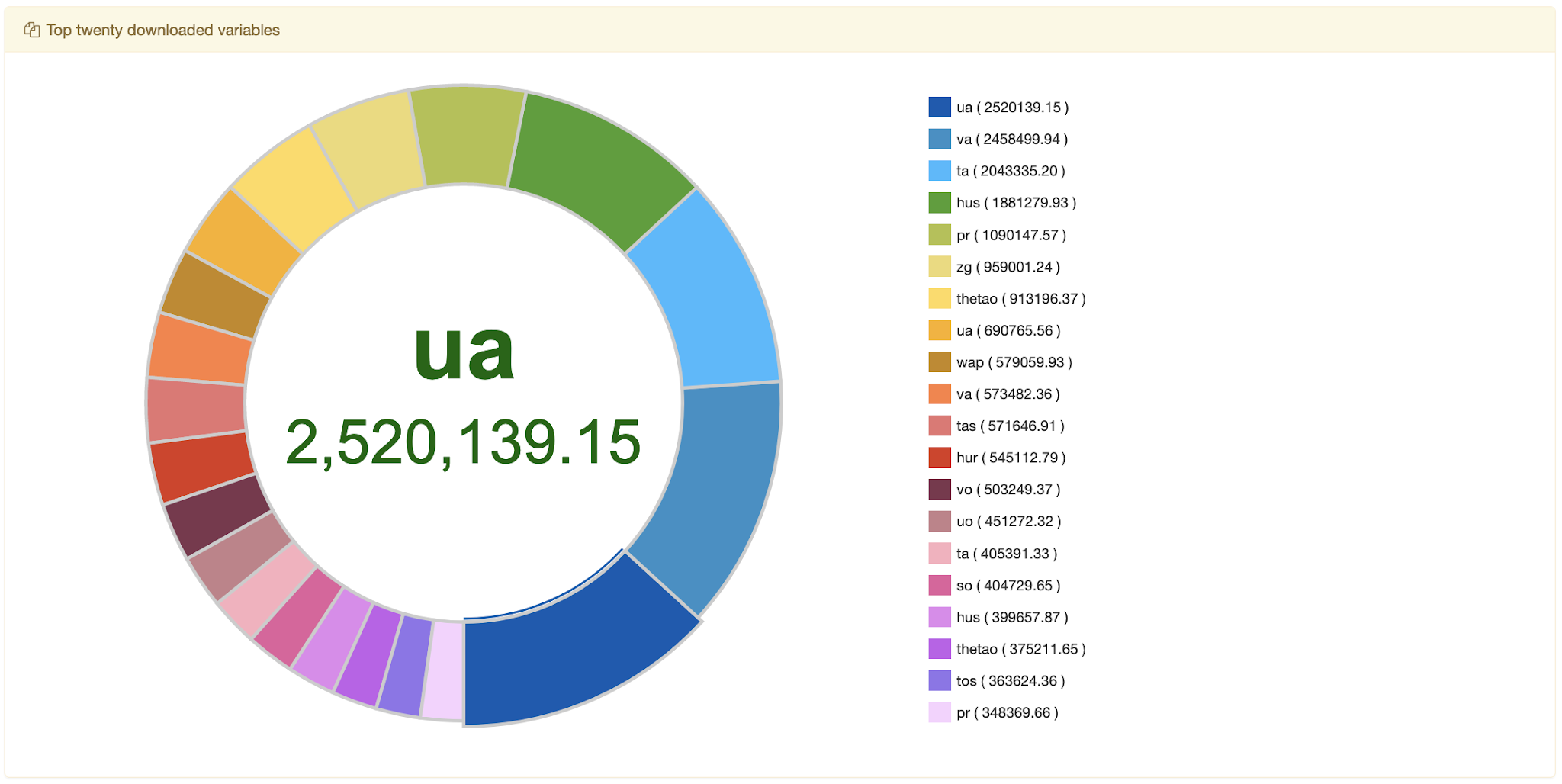 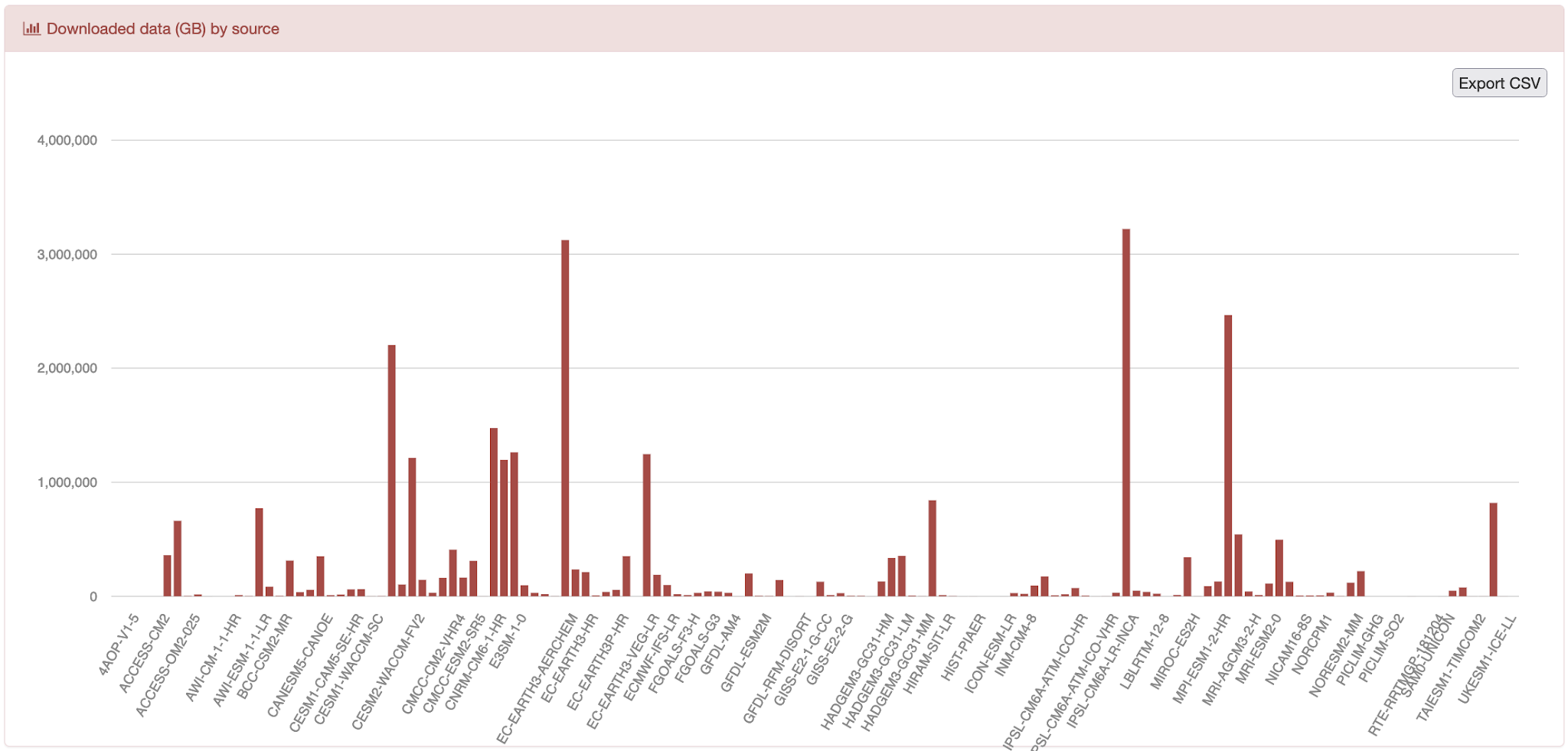 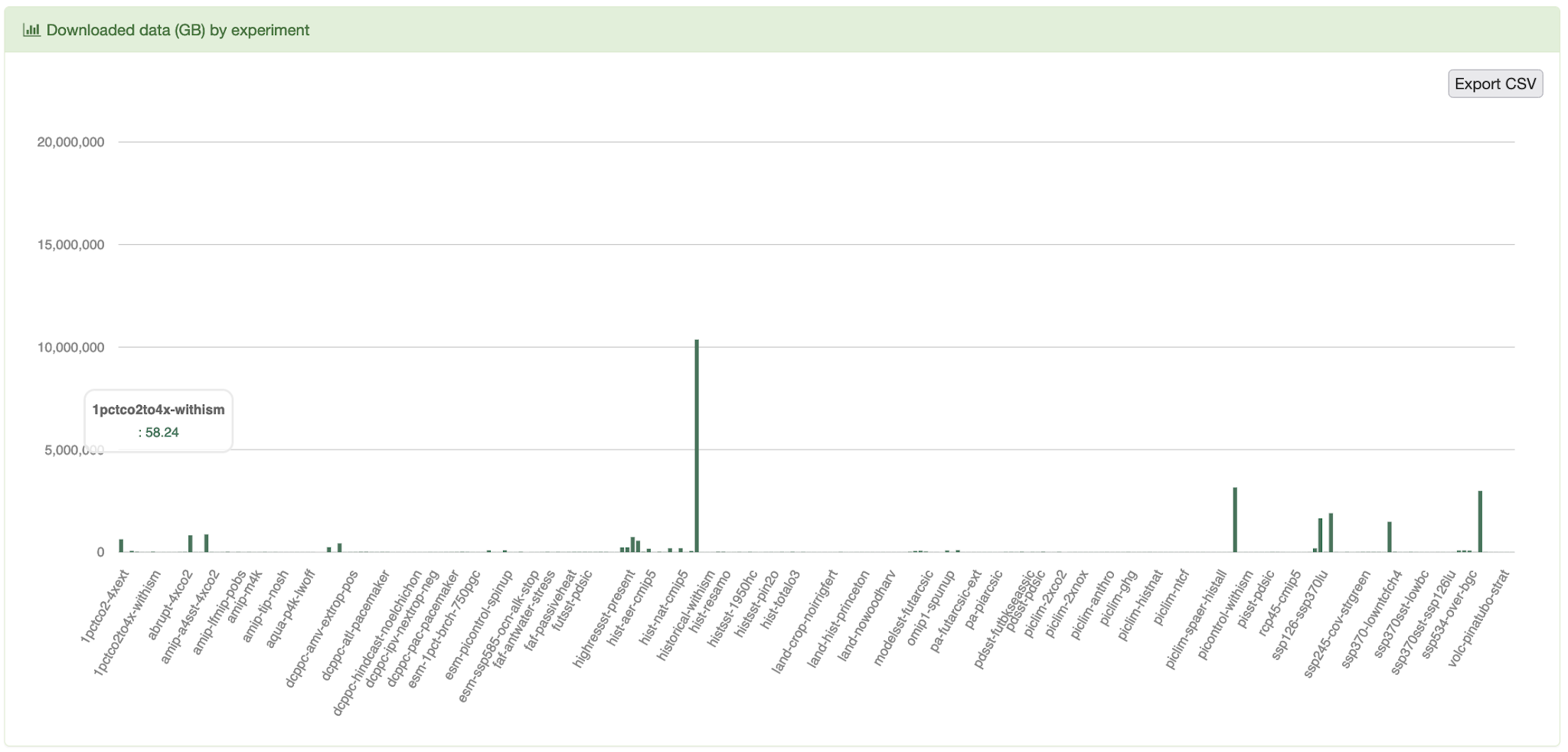 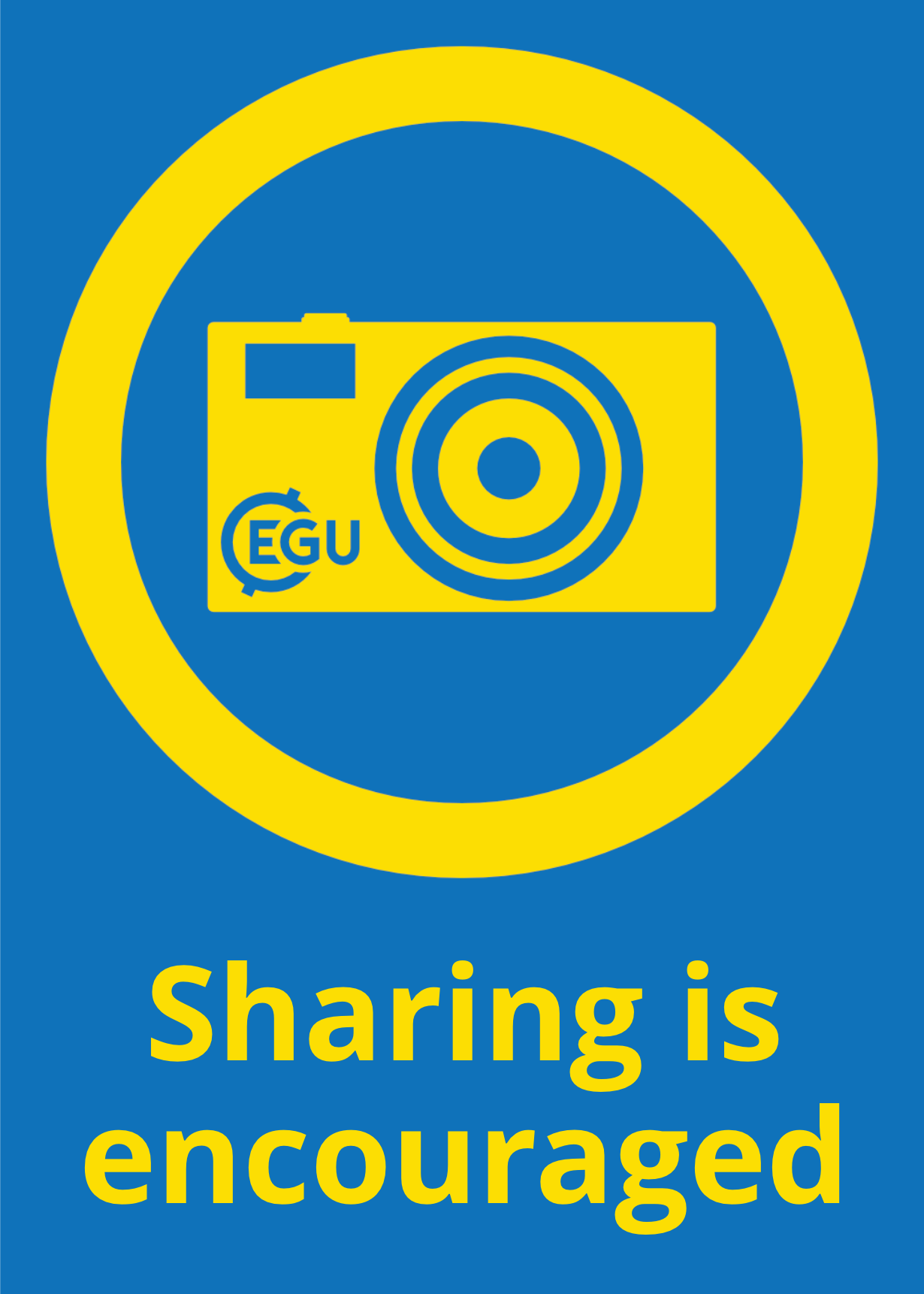 IS-ENES3 has received funding from the European Union’s Horizon 2020 research and innovation programme under grant agreement No 824084
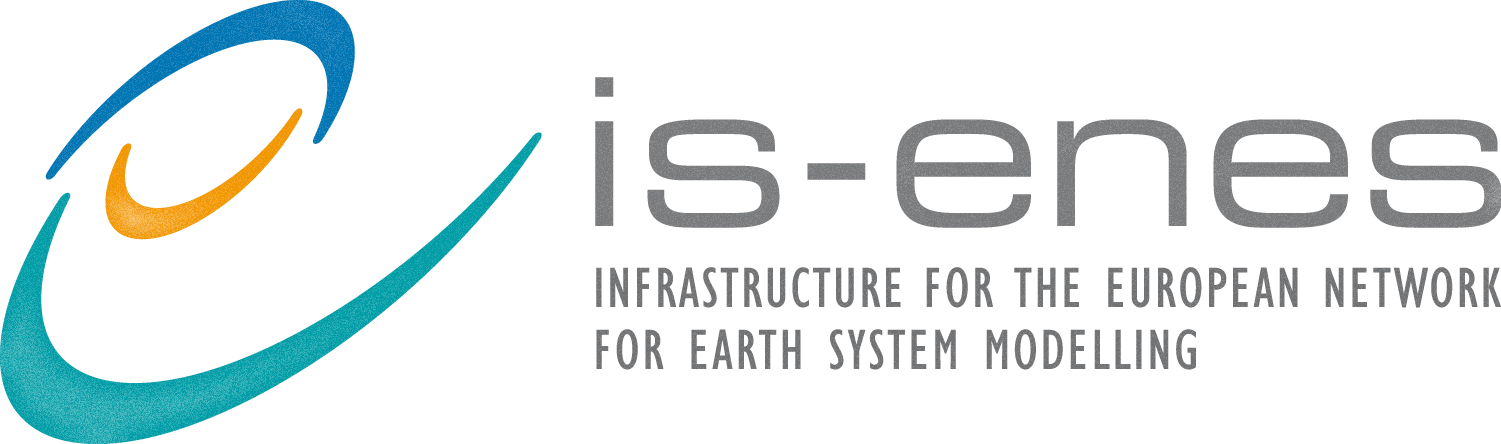 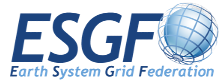 Geo downloads
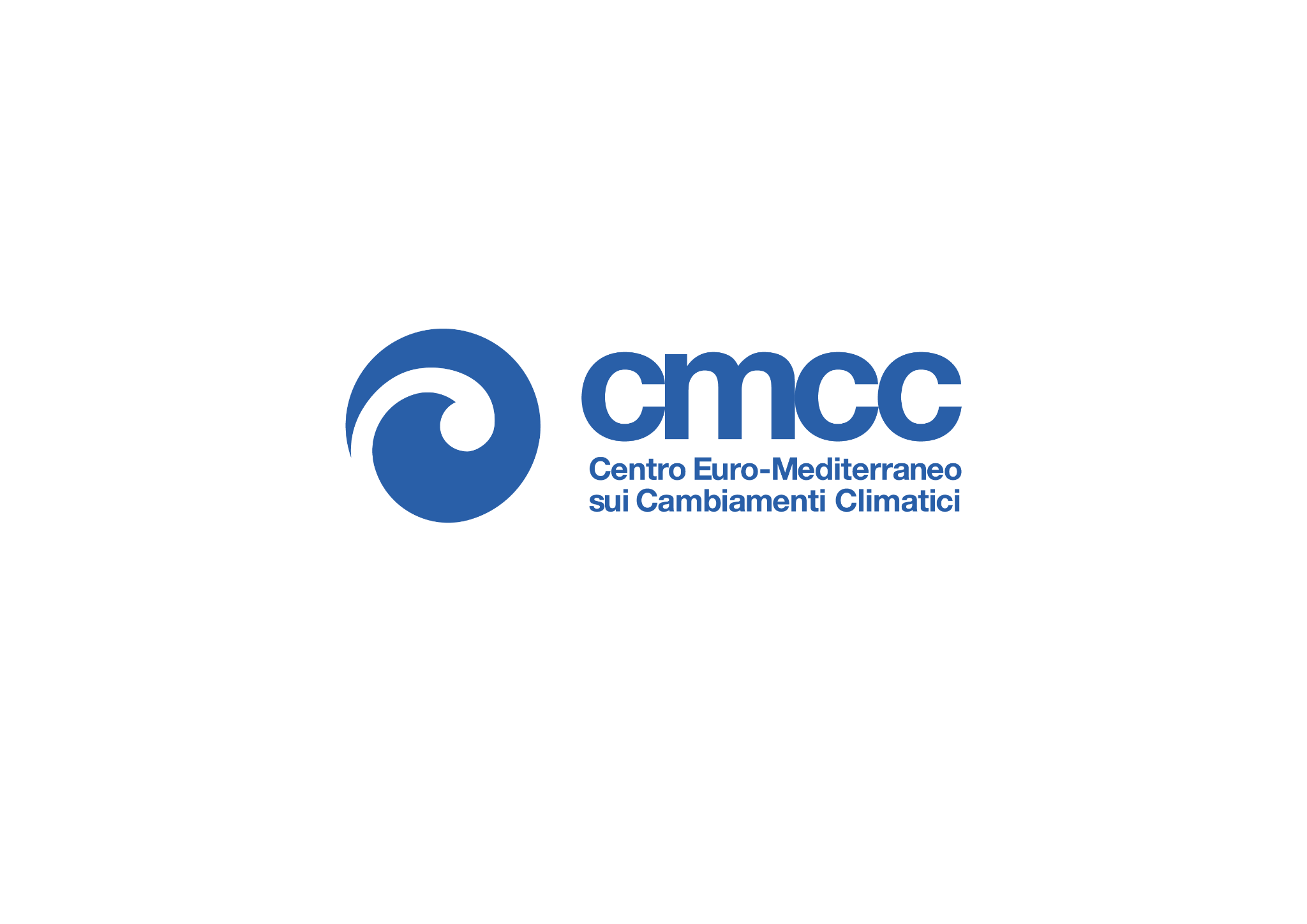 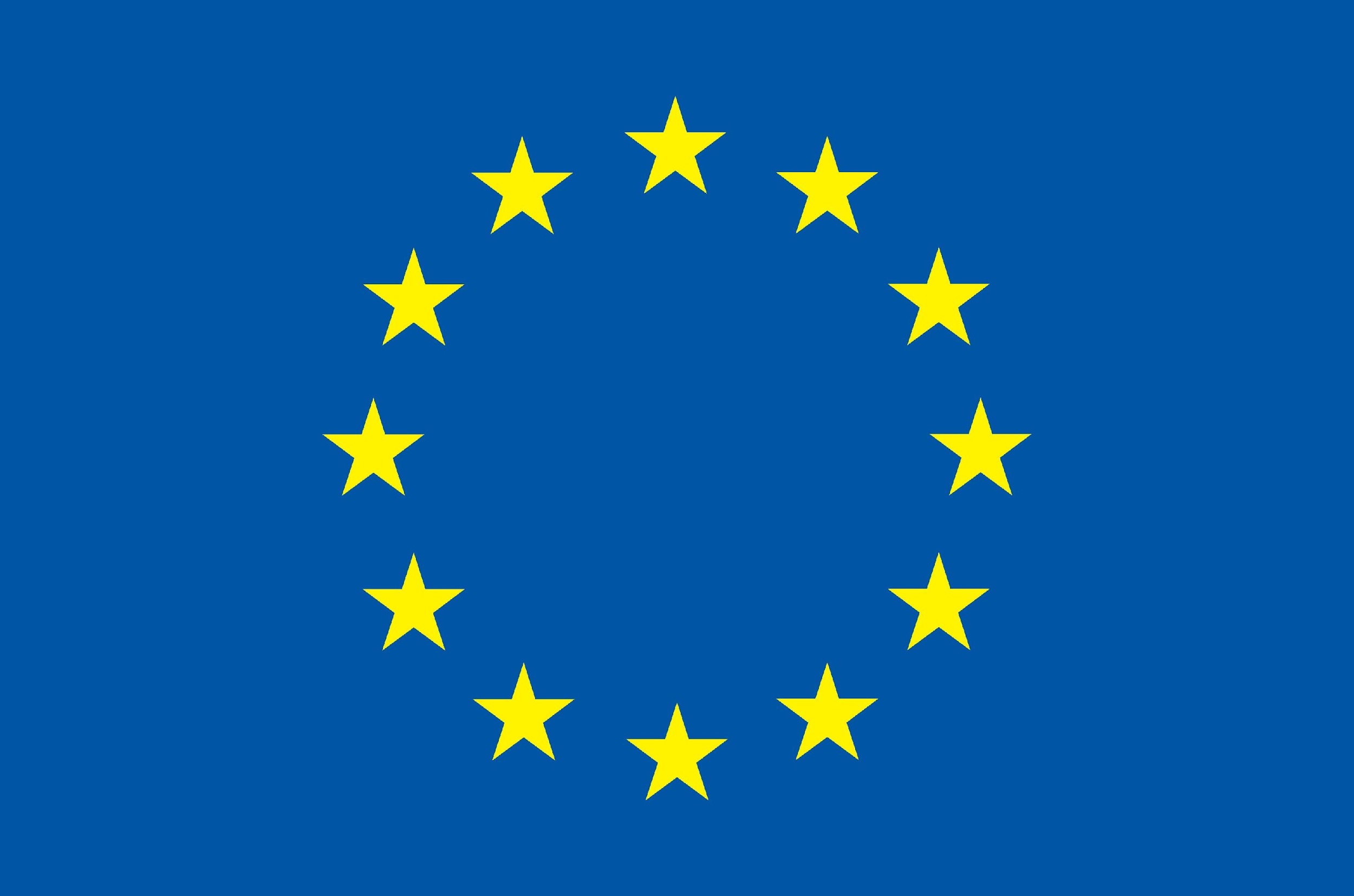 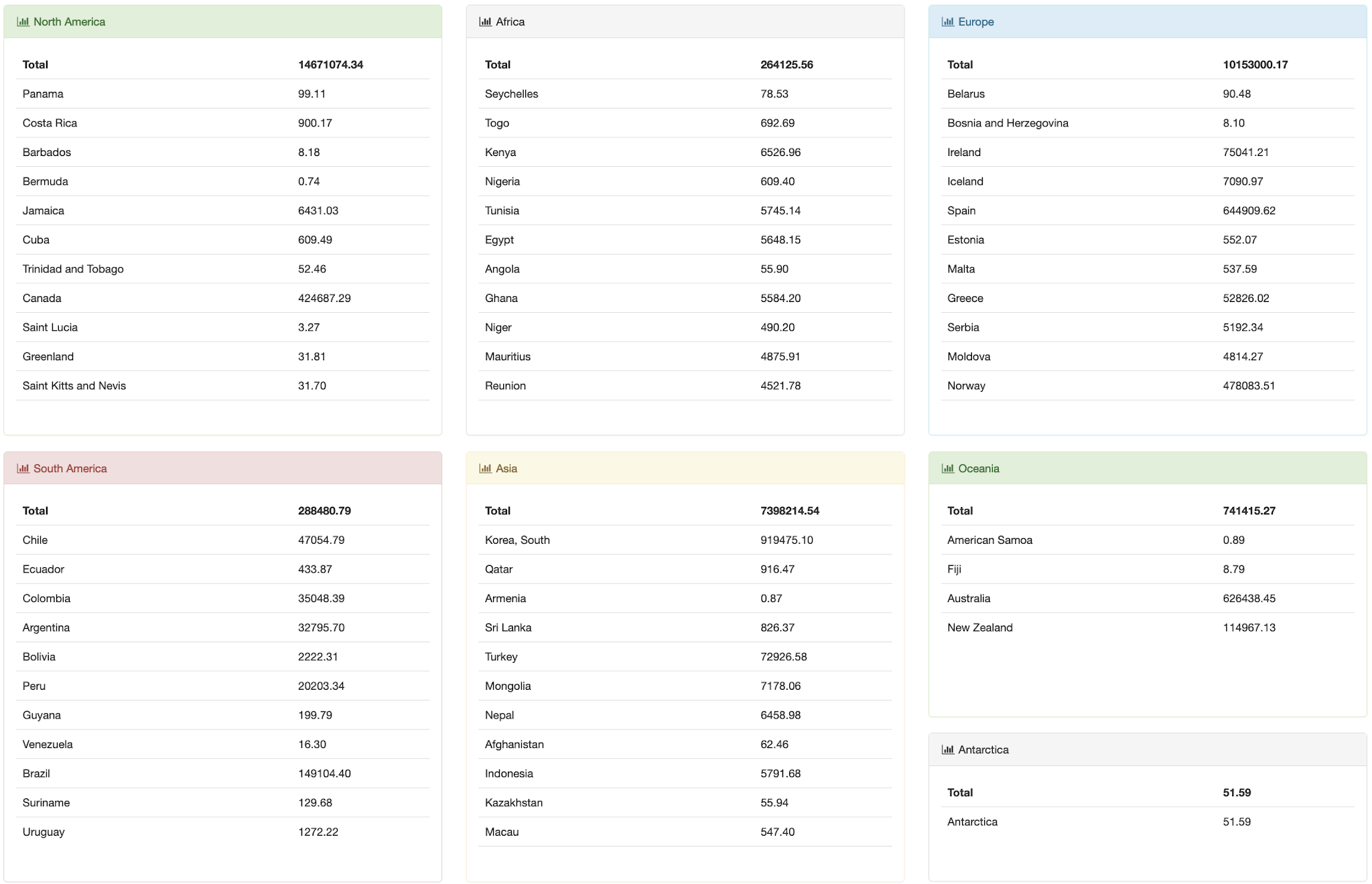 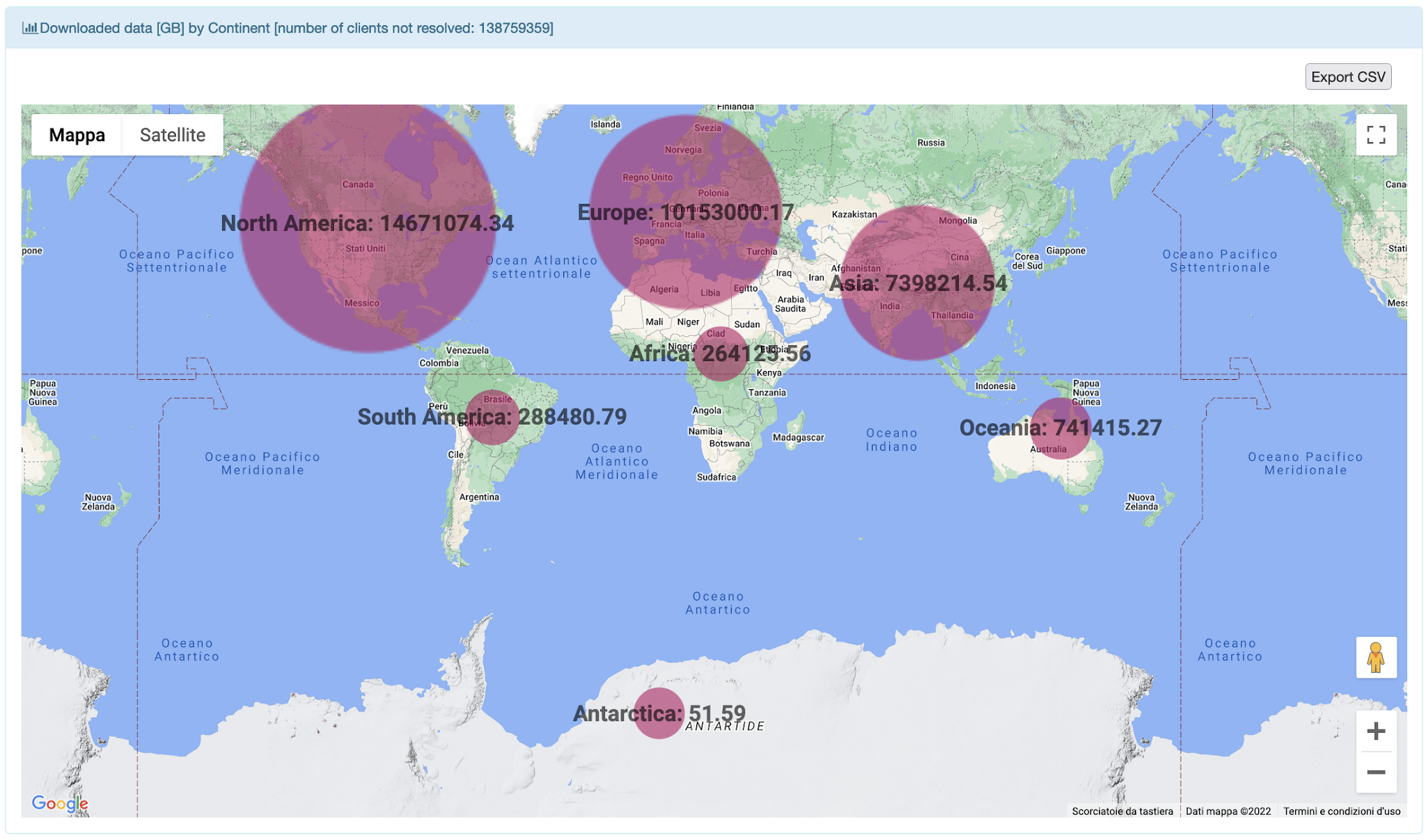 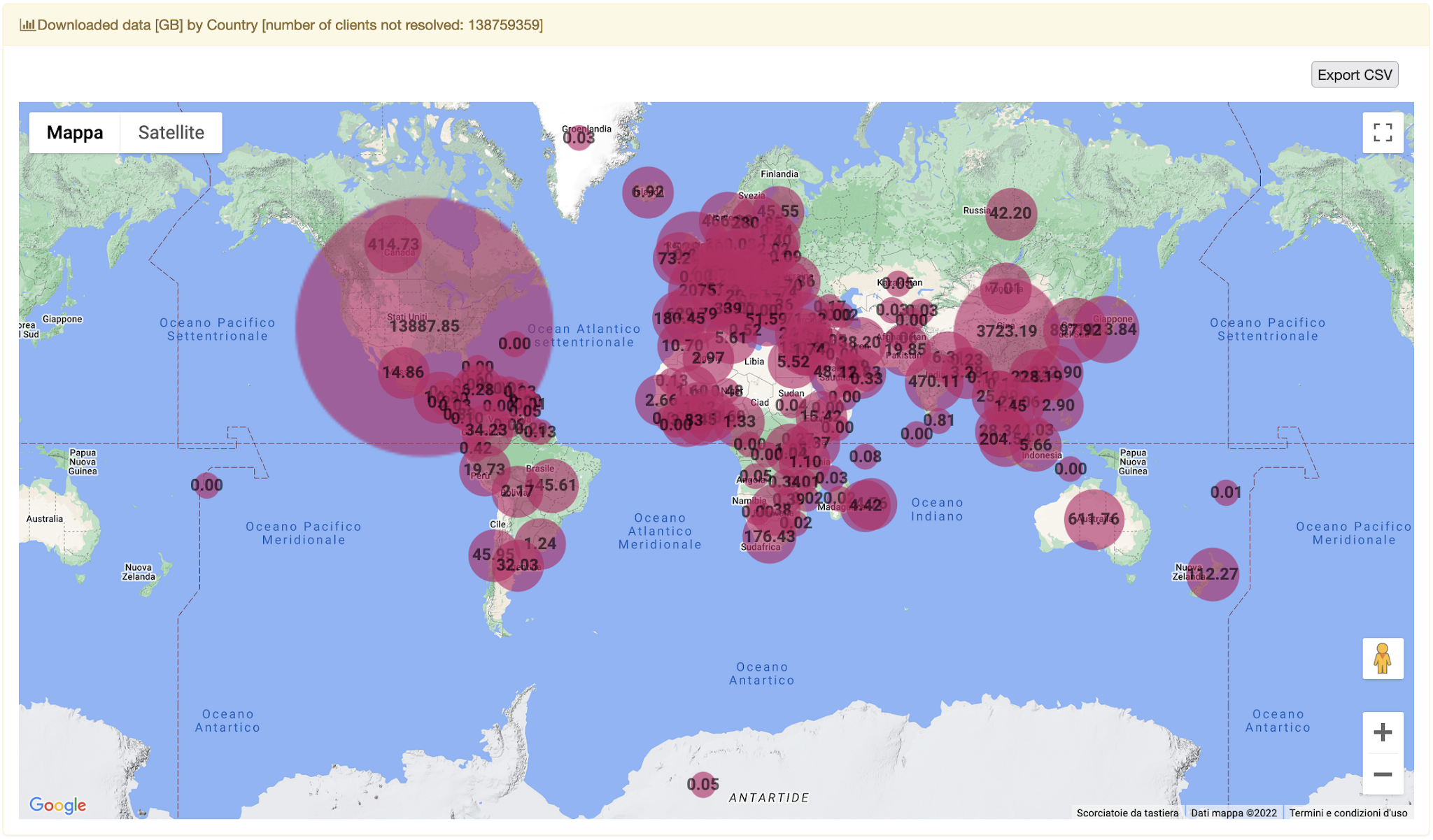 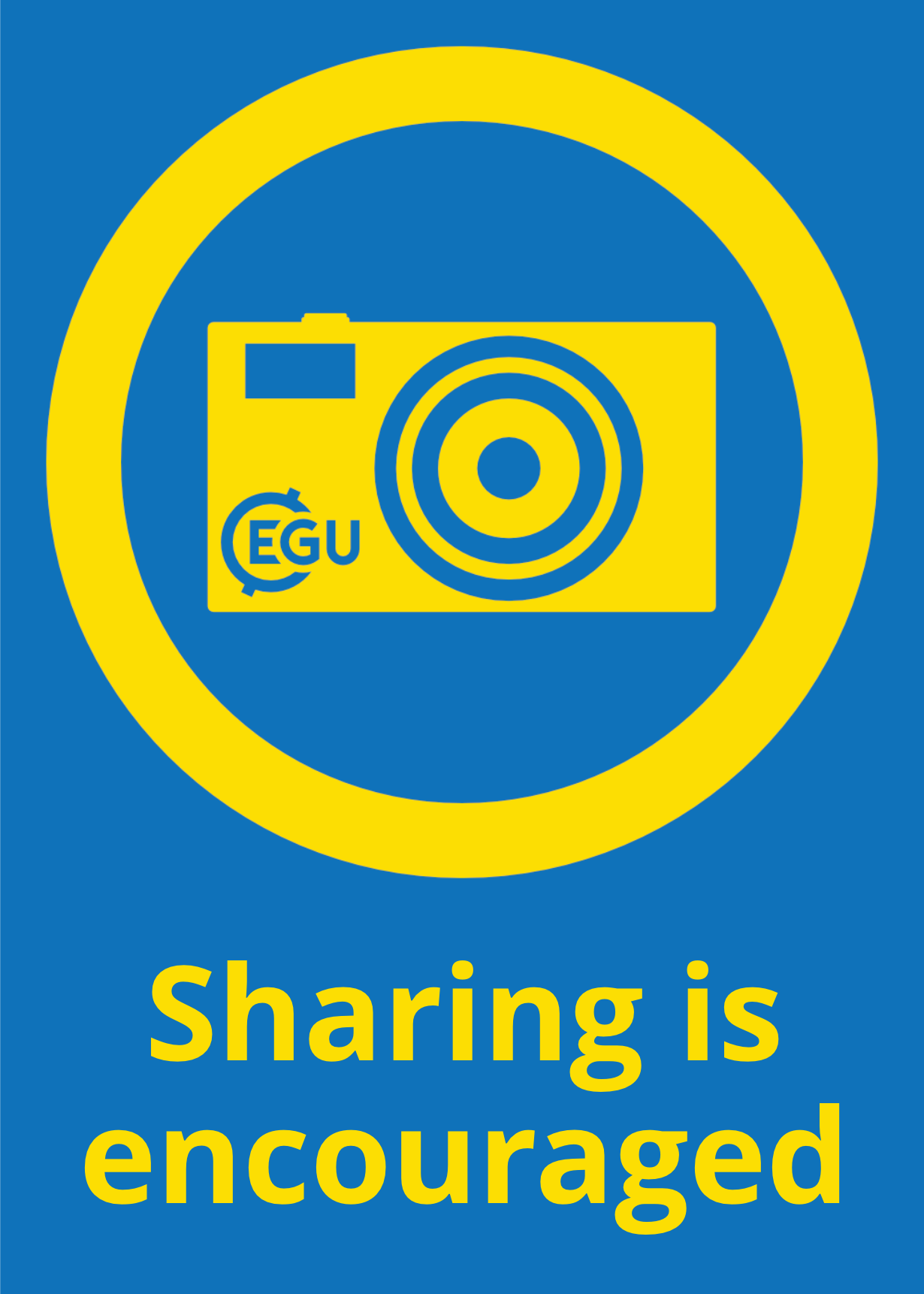 IS-ENES3 has received funding from the European Union’s Horizon 2020 research and innovation programme under grant agreement No 824084
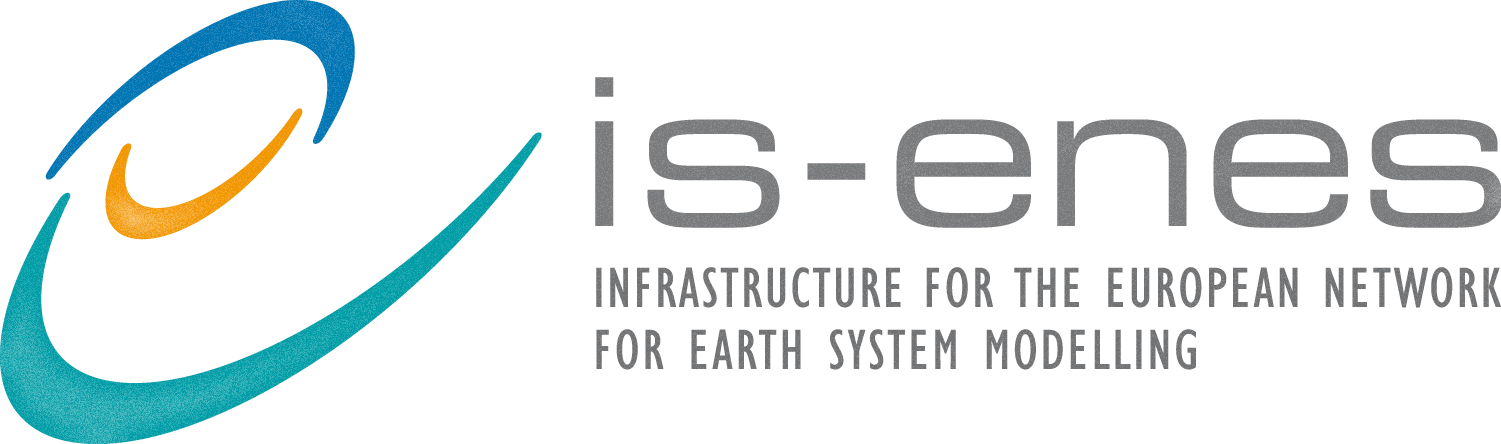 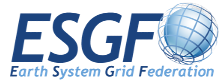 Data Publication Metrics section (Federated view)
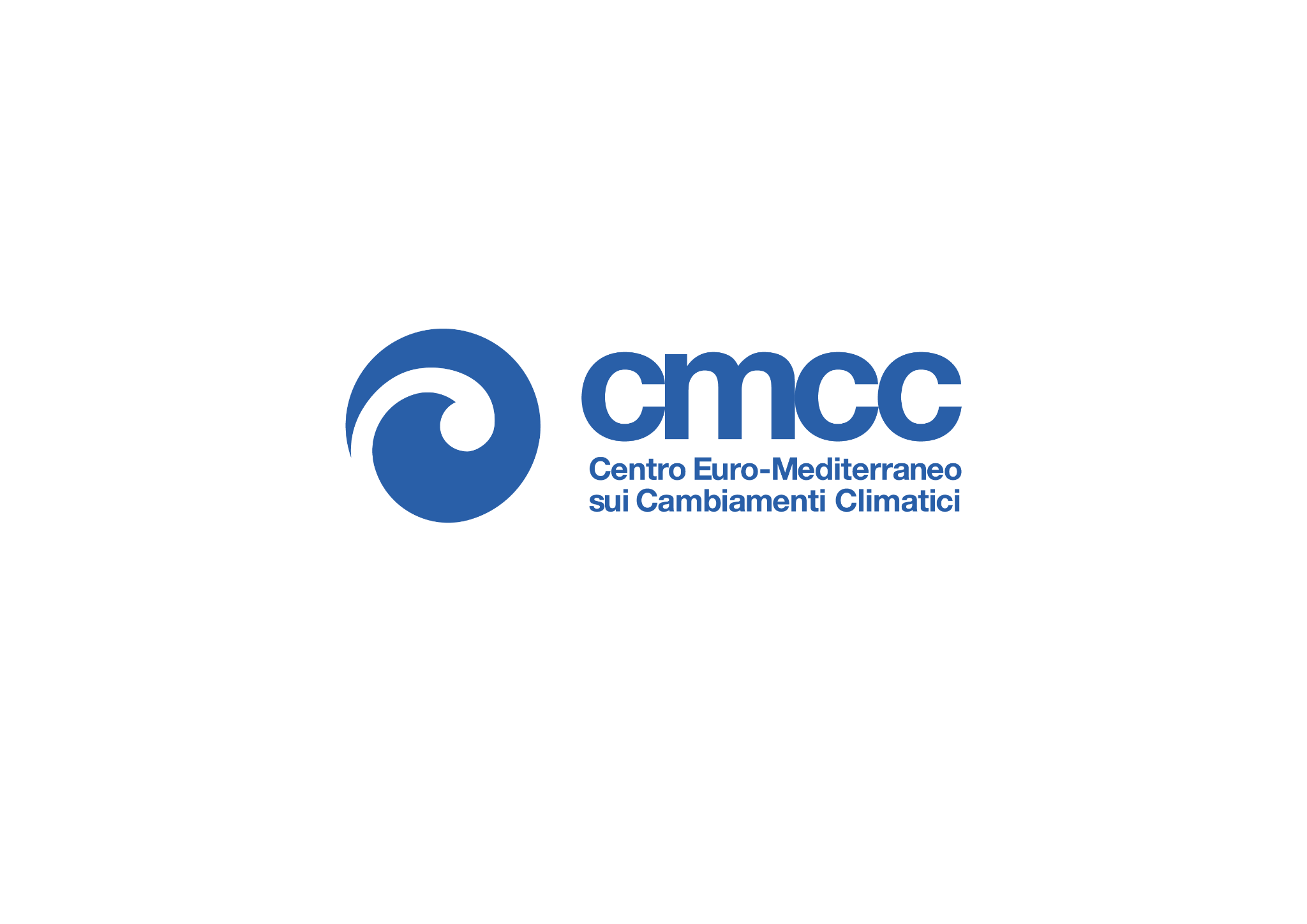 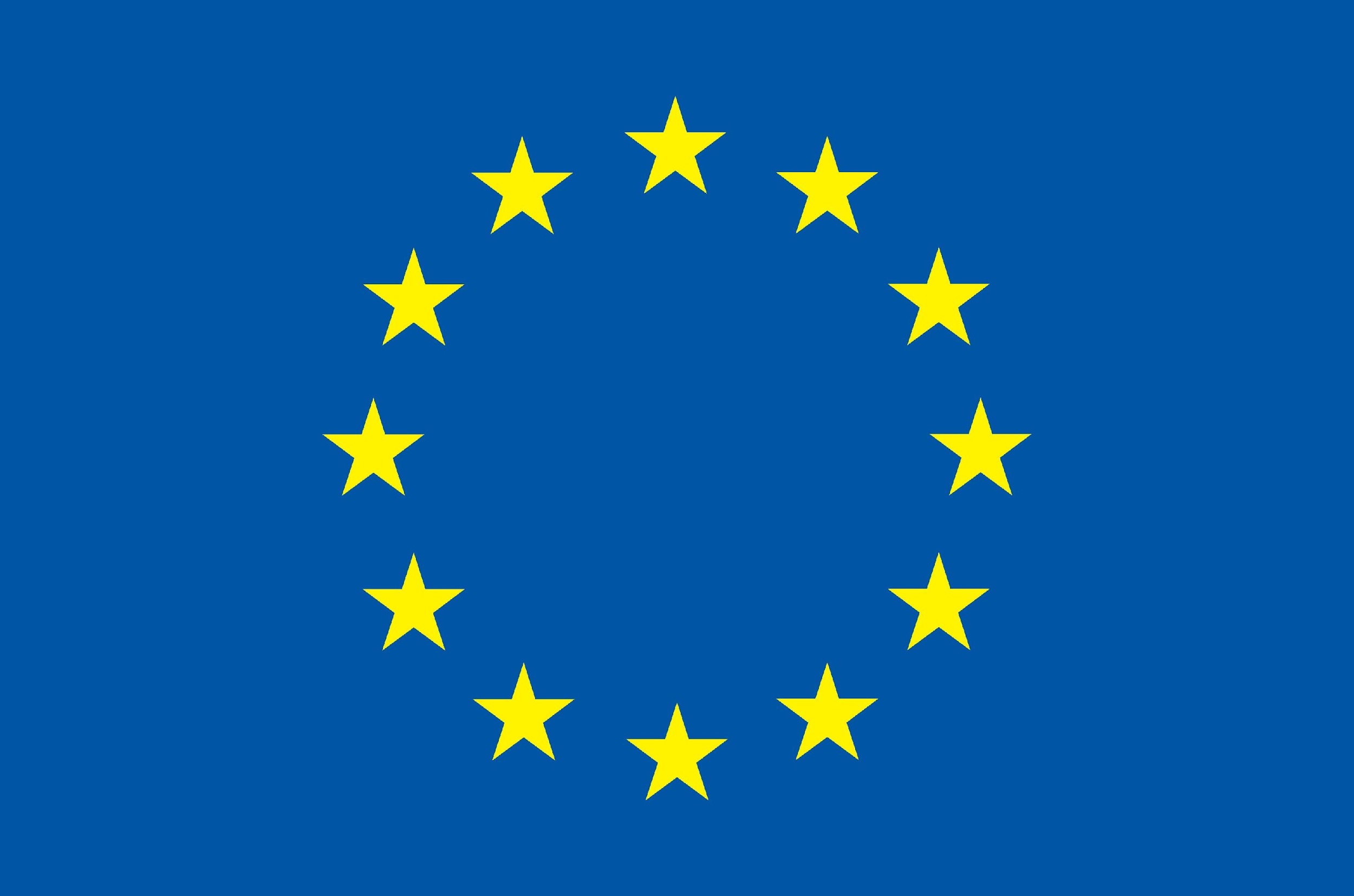 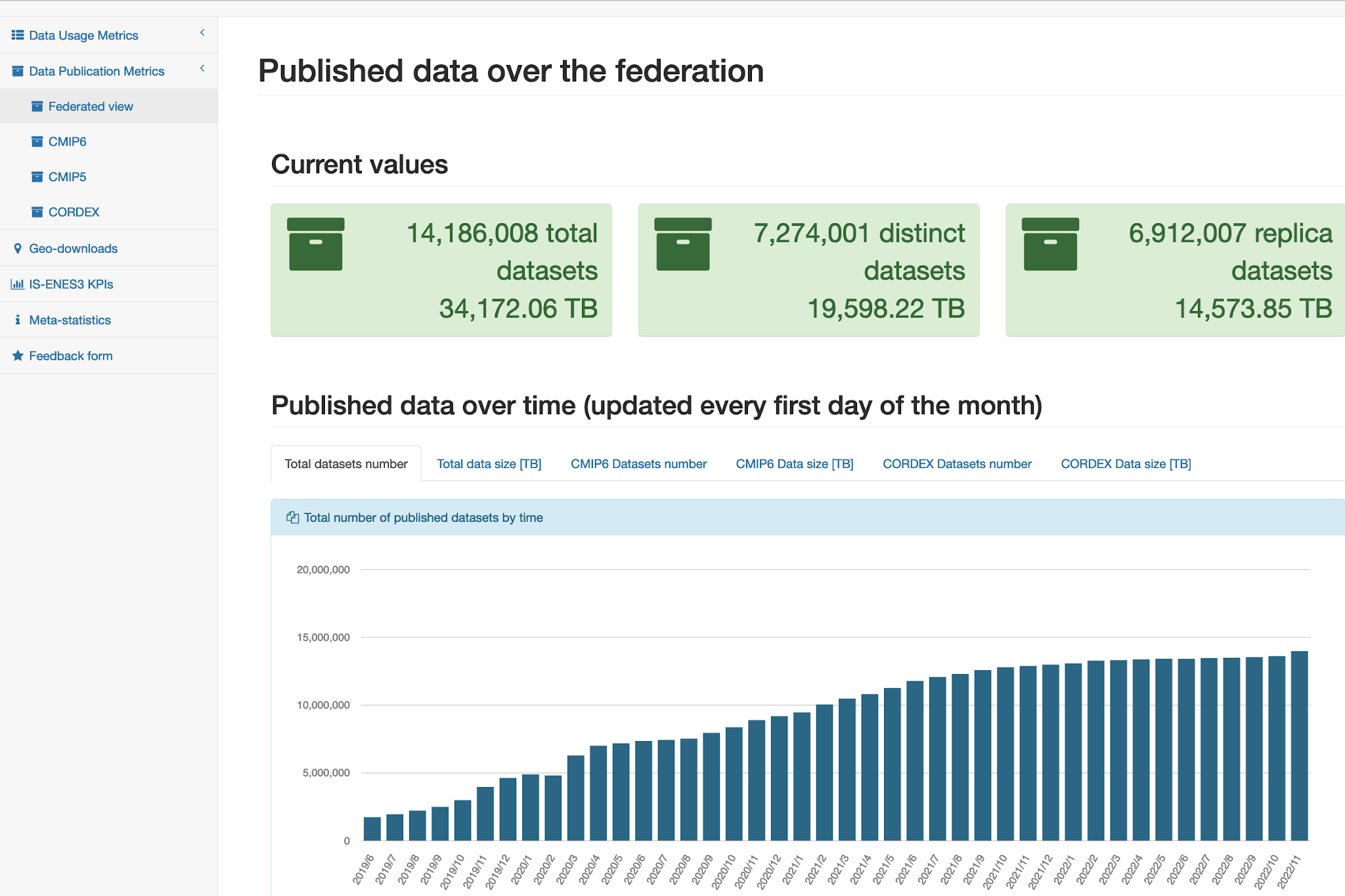 Total number of datasets and 
data volume (in TB) 
Total number of distinct datasets  
and data volume (in TB)
Total number of replica datasets 
and data volume (in TB)

Total datasets, distinct and replica 
datasets and data volume (in TB)
for CMIP6, CMIP5, INPUT4MIPS, 
OBS4MIPS, CORDEX projects.
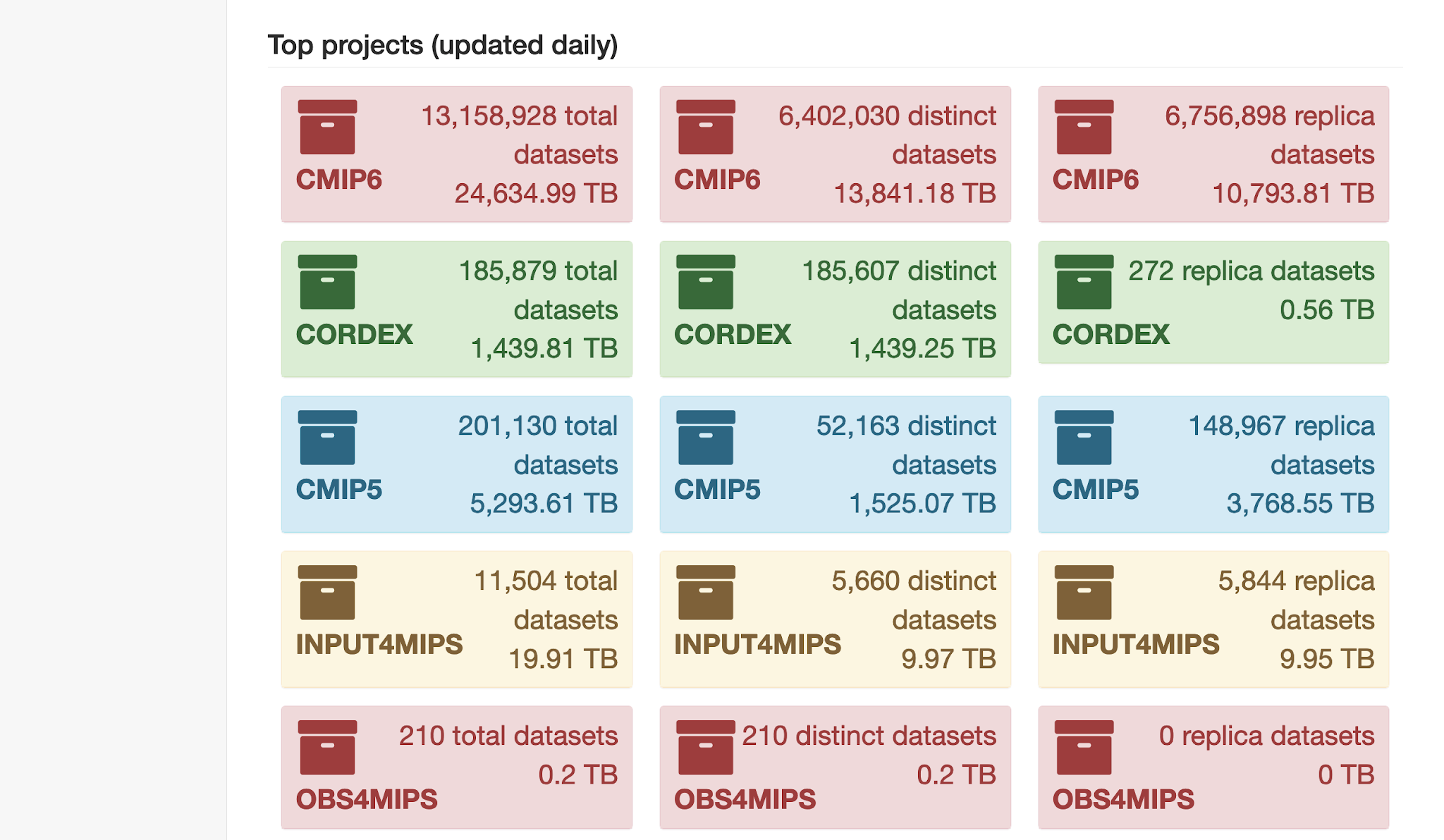 The projects have been considered based on the community’s requests and others can be easily added.
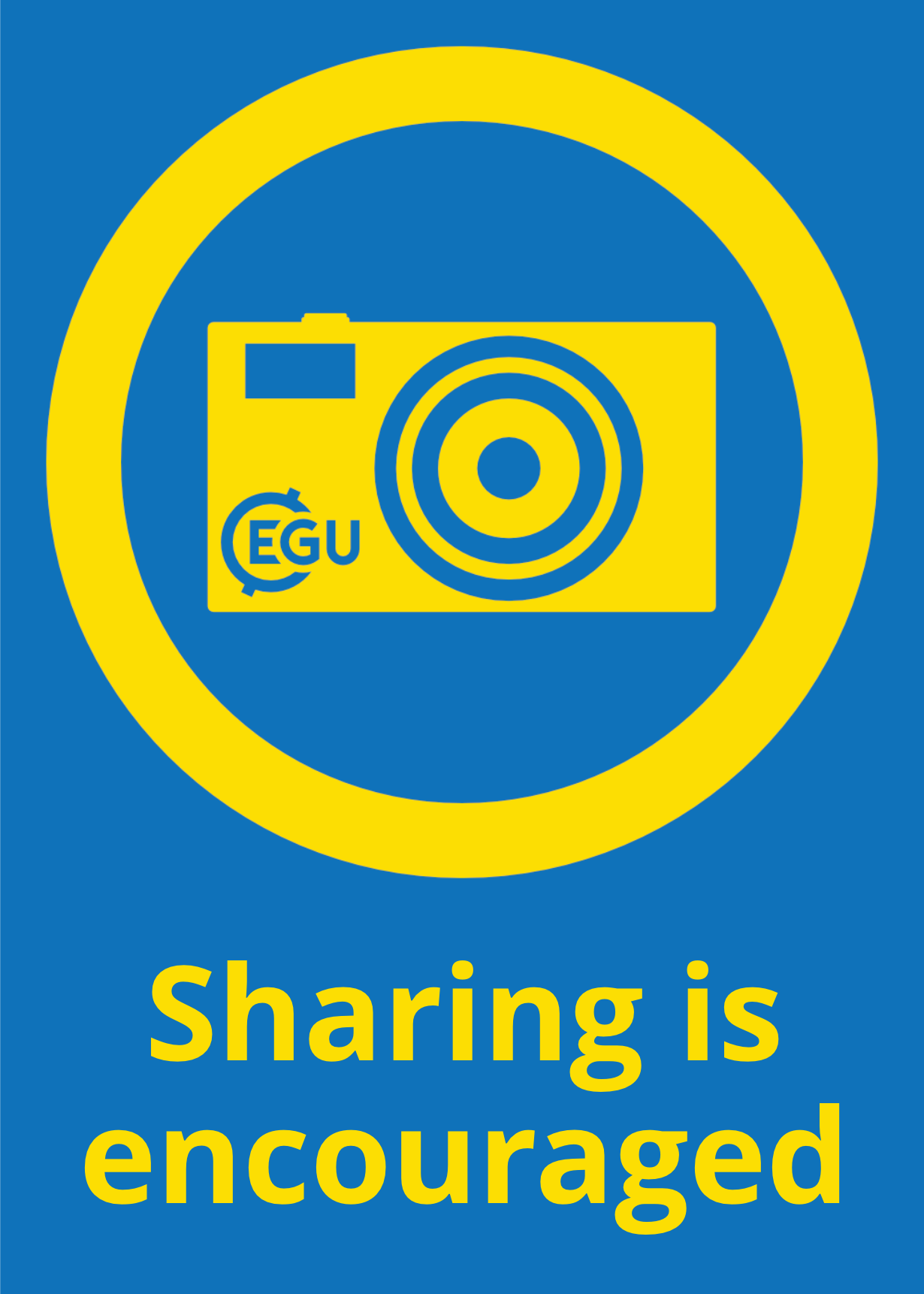 IS-ENES3 has received funding from the European Union’s Horizon 2020 research and innovation programme under grant agreement No 824084
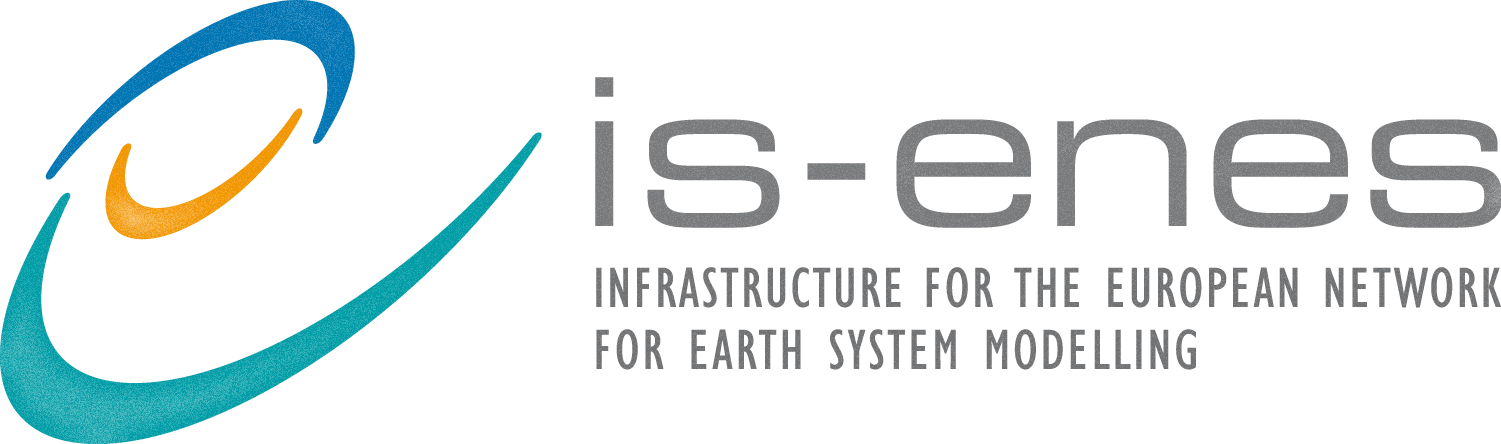 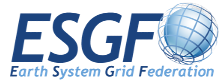 Data Publication Metrics section (projects’ view)
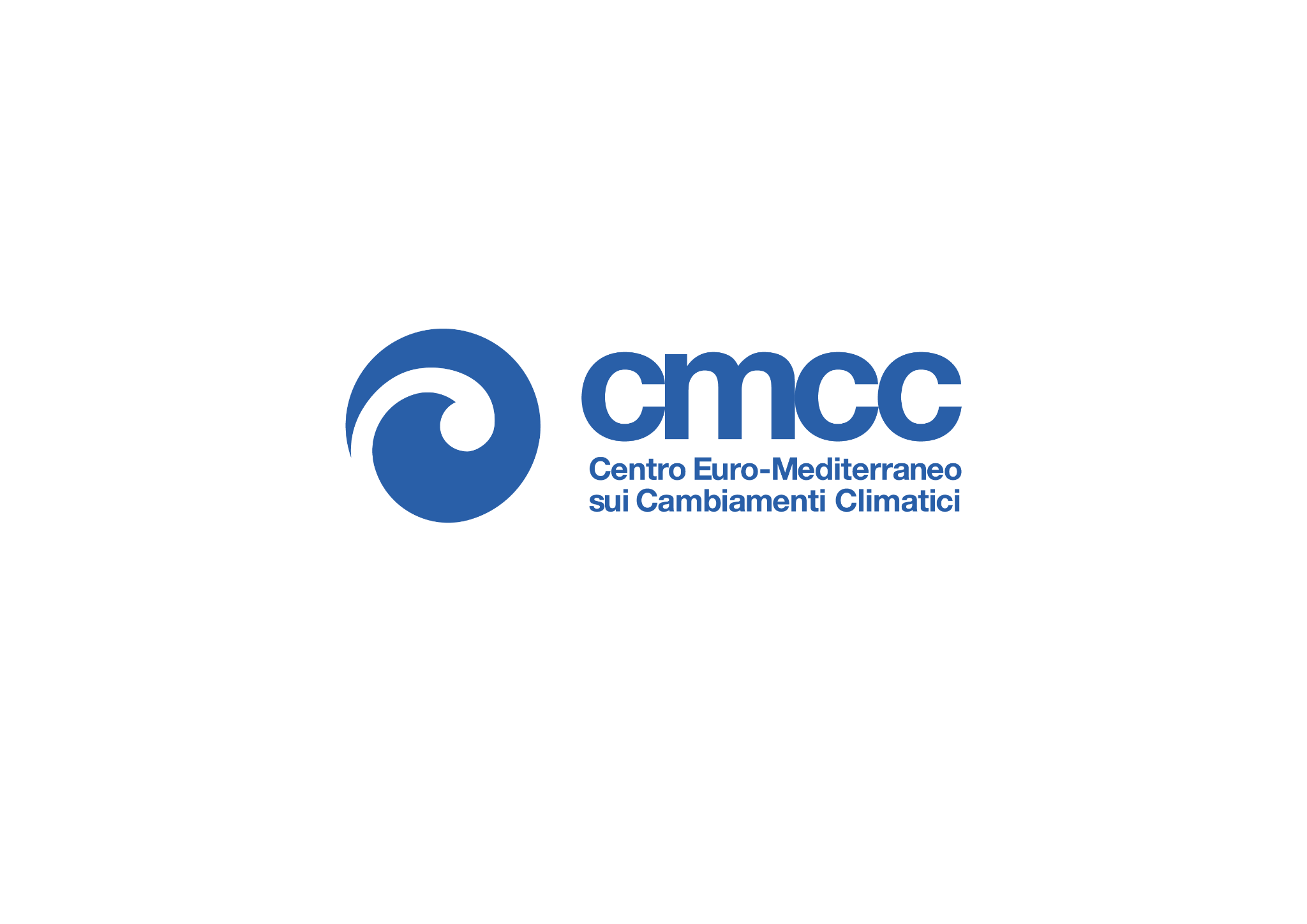 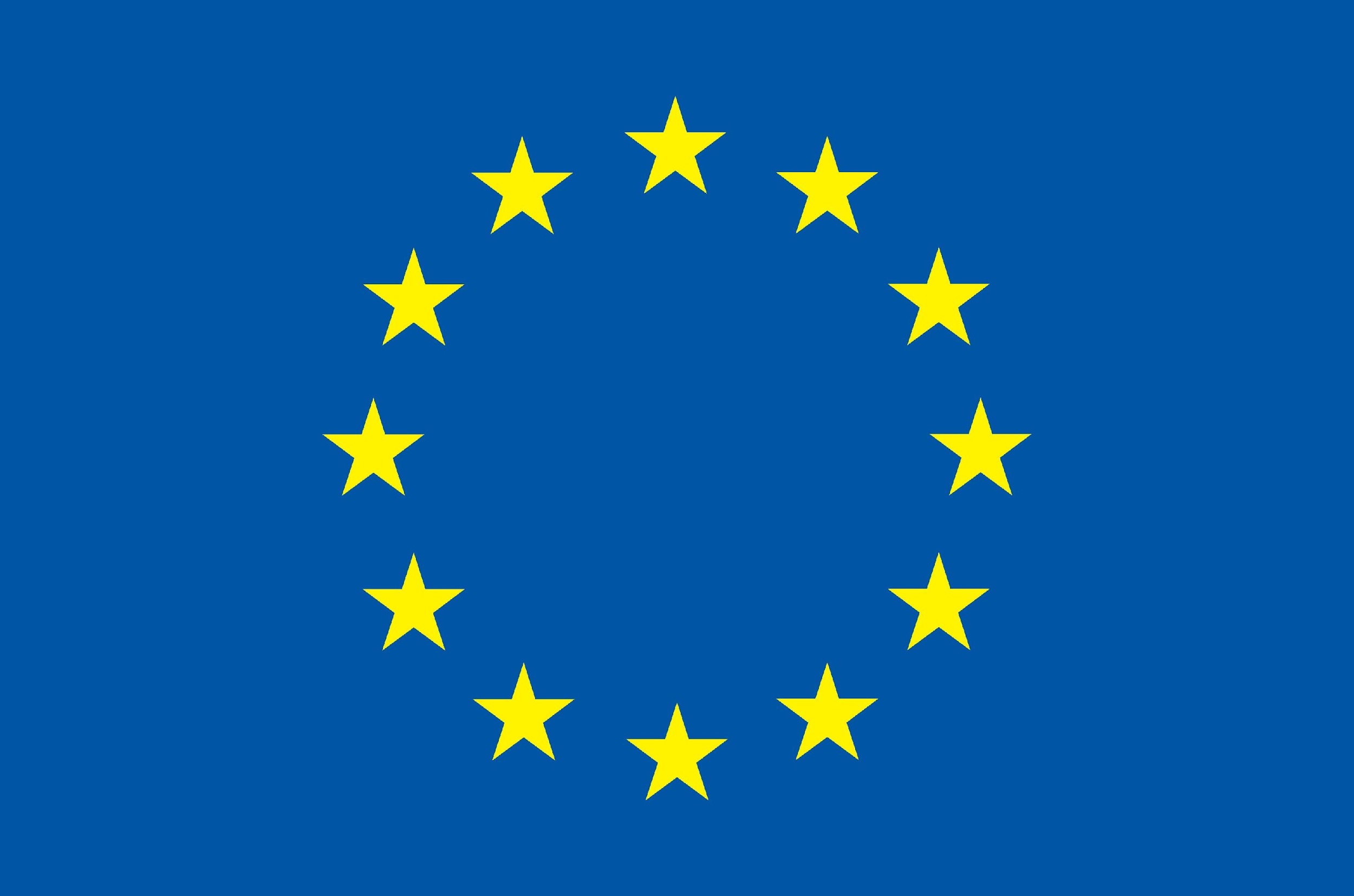 Specific views on the main projects across the entire federation.
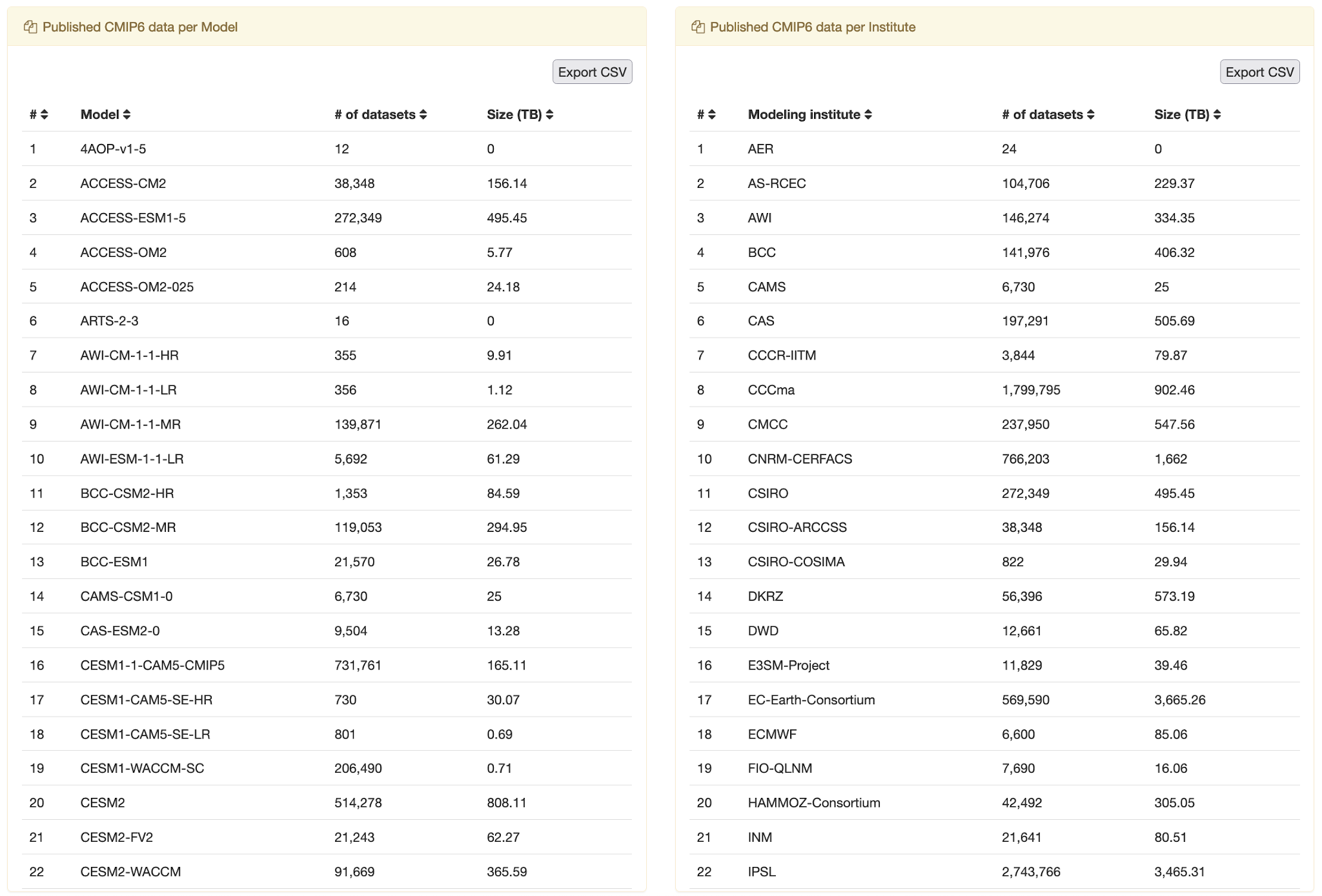 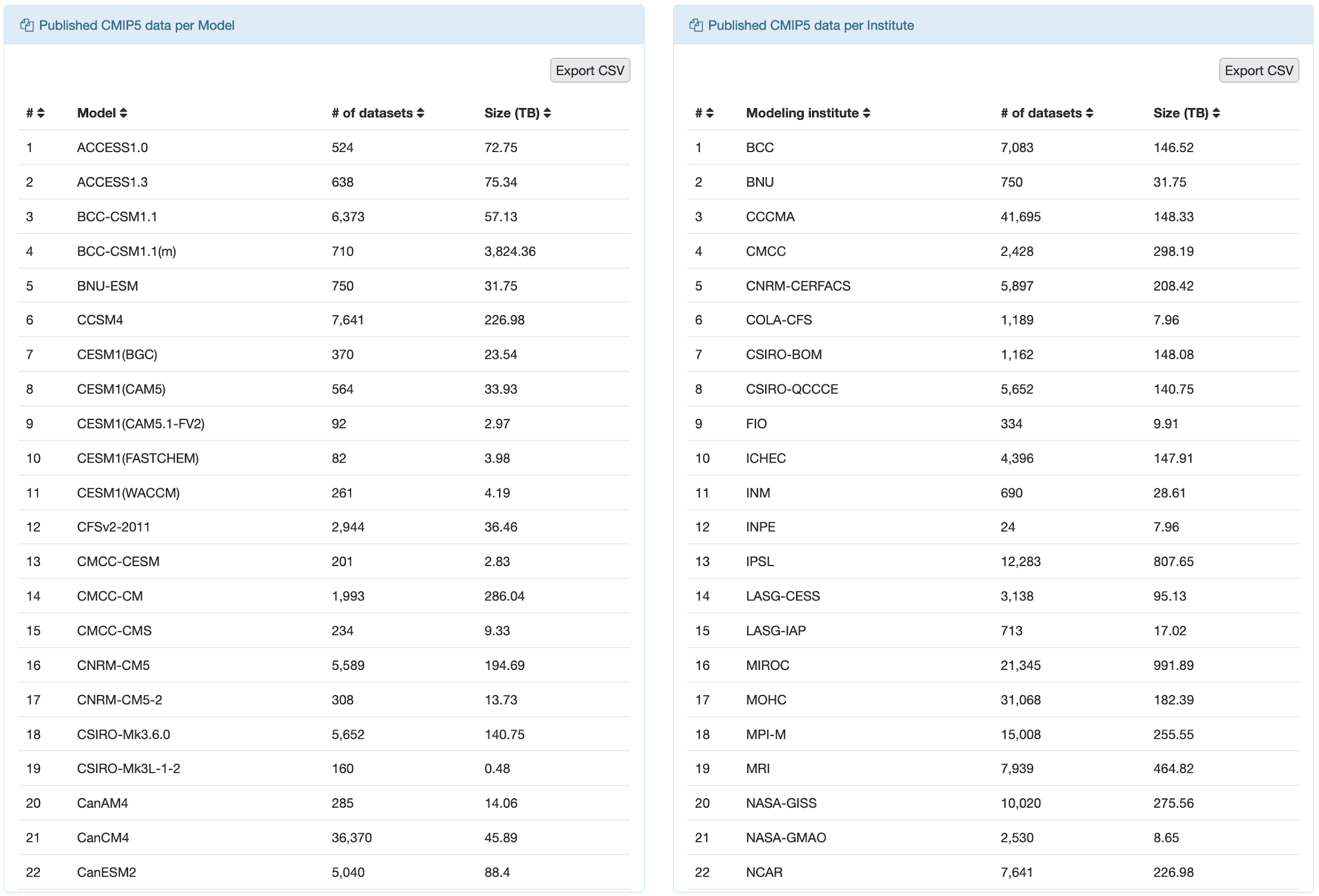 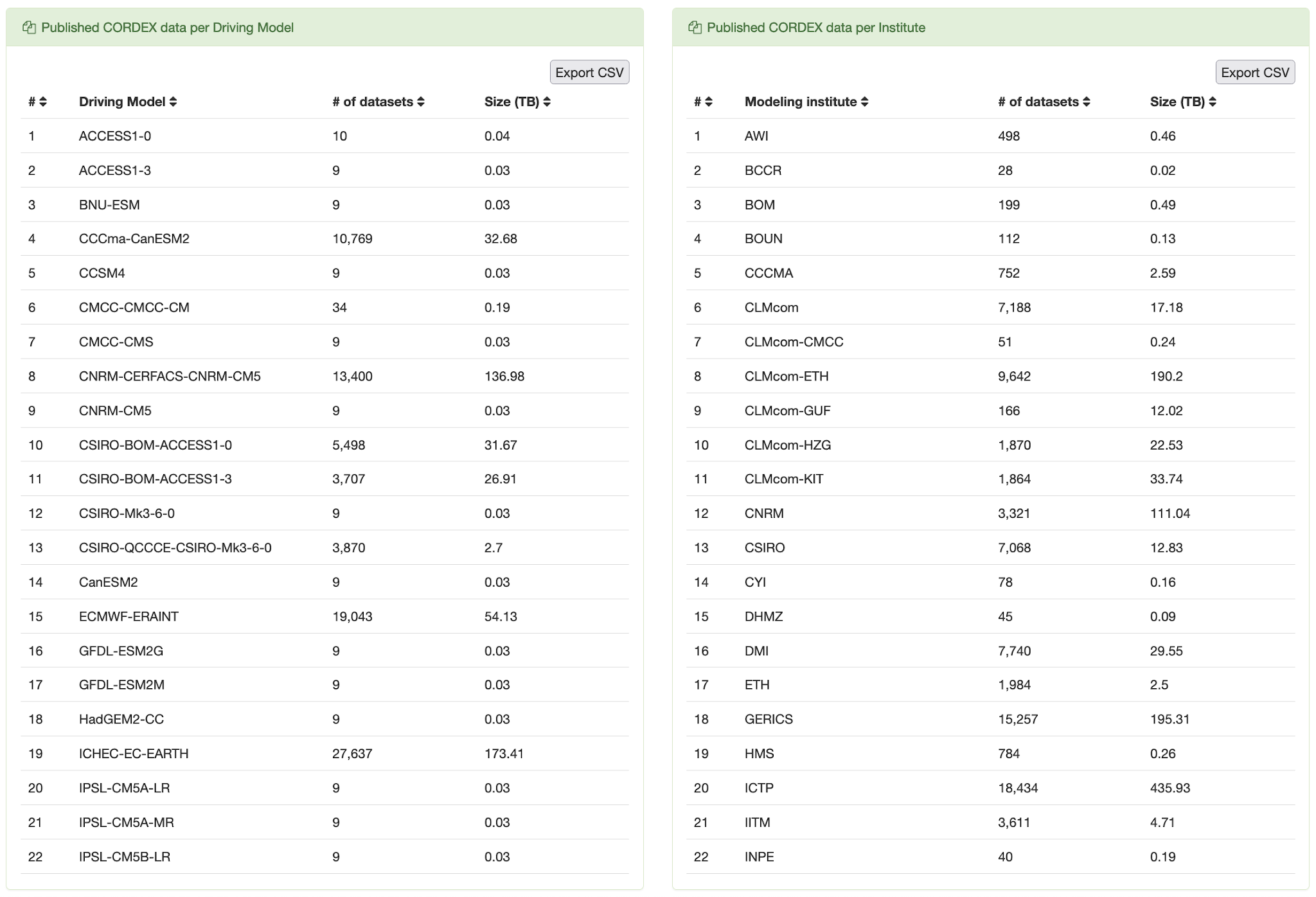 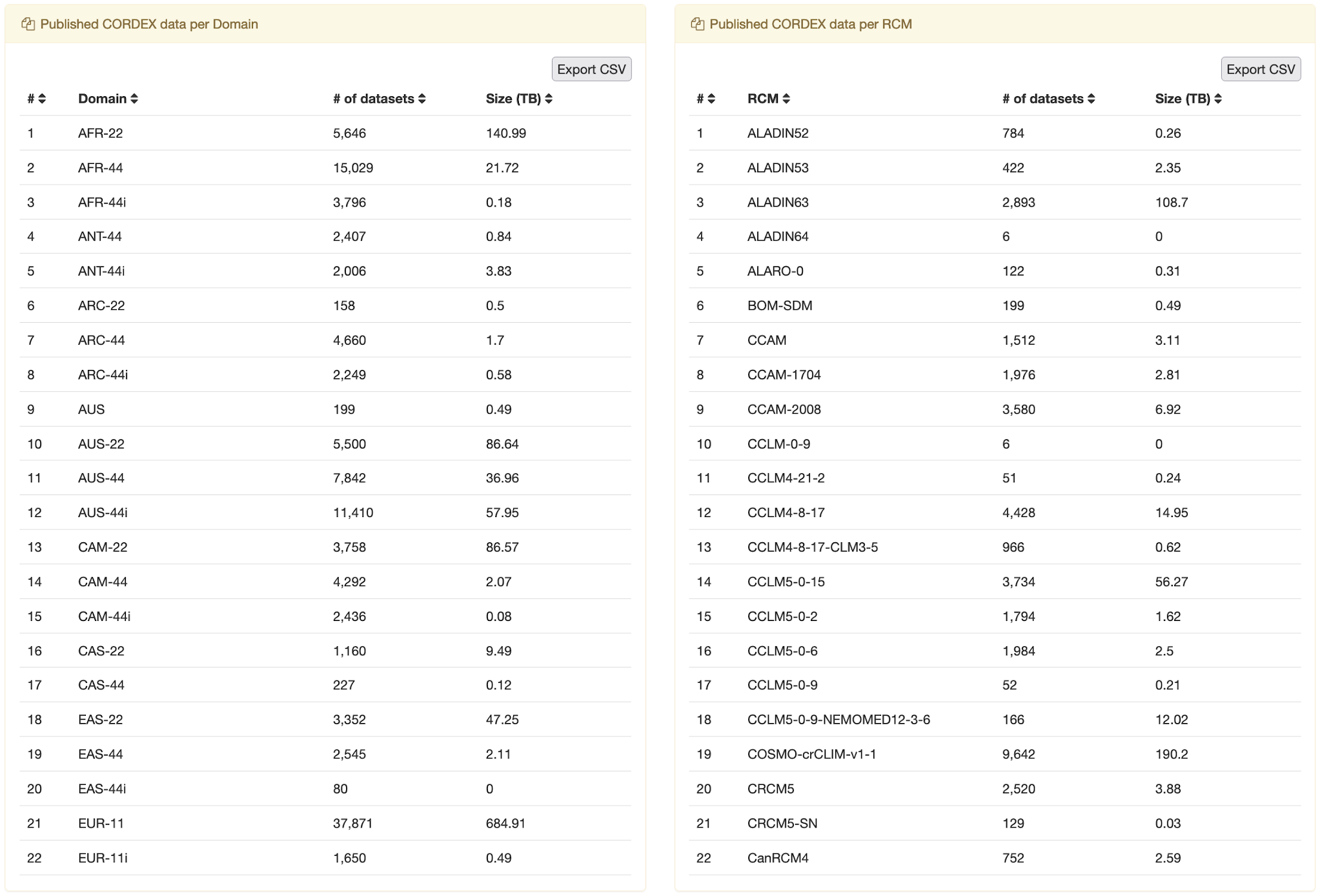 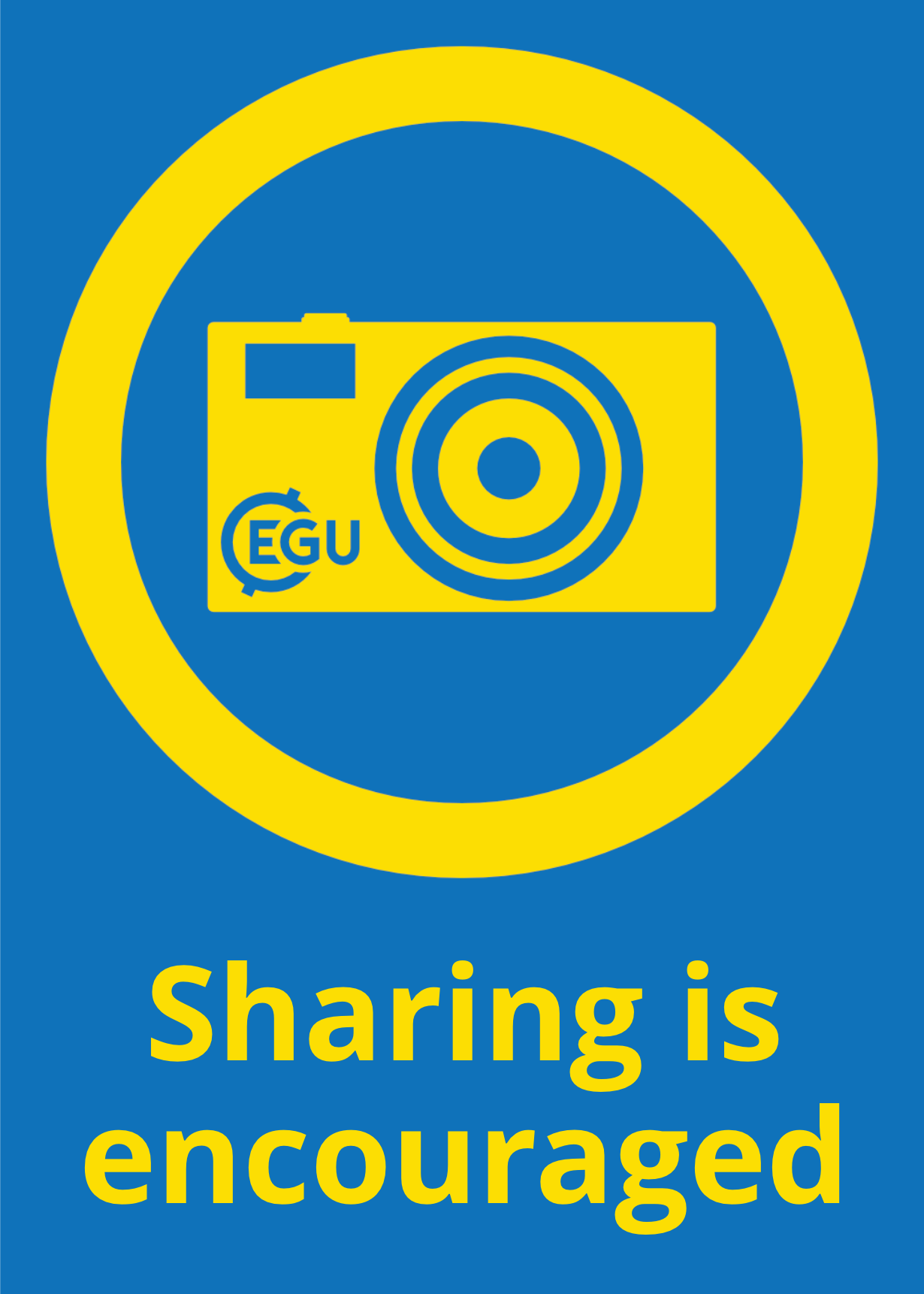 IS-ENES3 has received funding from the European Union’s Horizon 2020 research and innovation programme under grant agreement No 824084
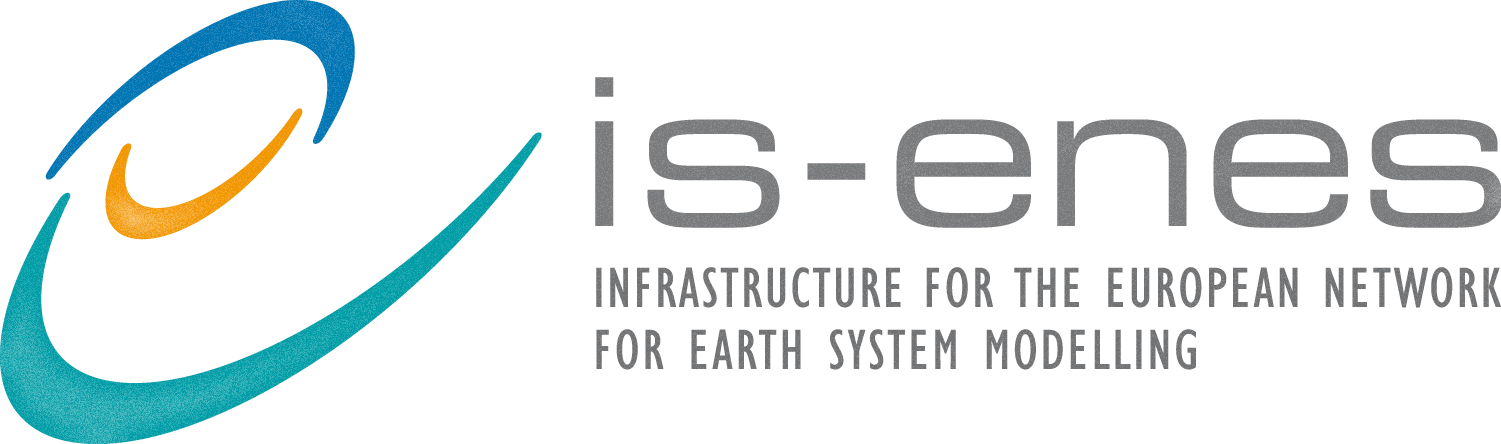 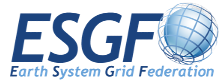 IS-ENES3 KPIs
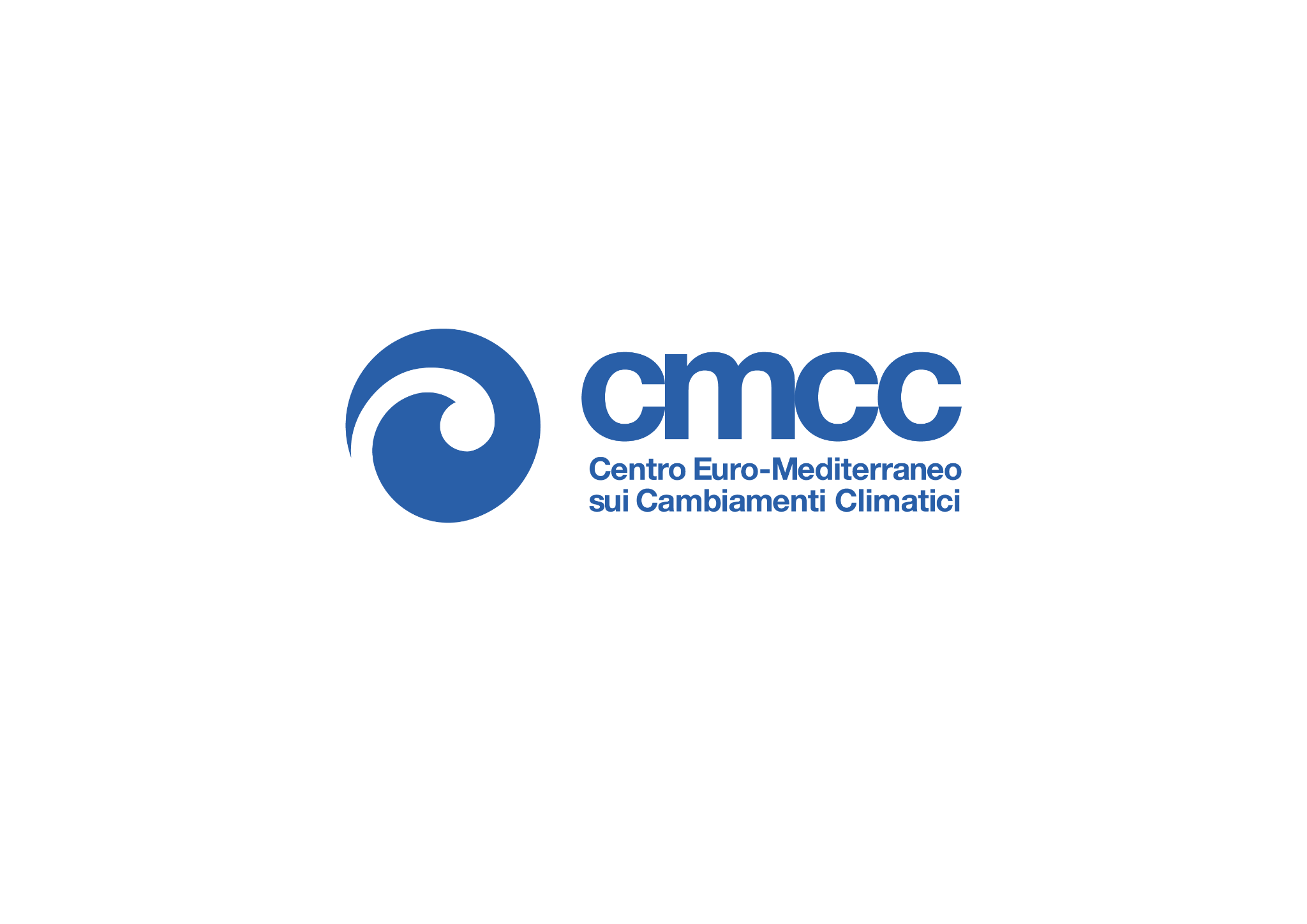 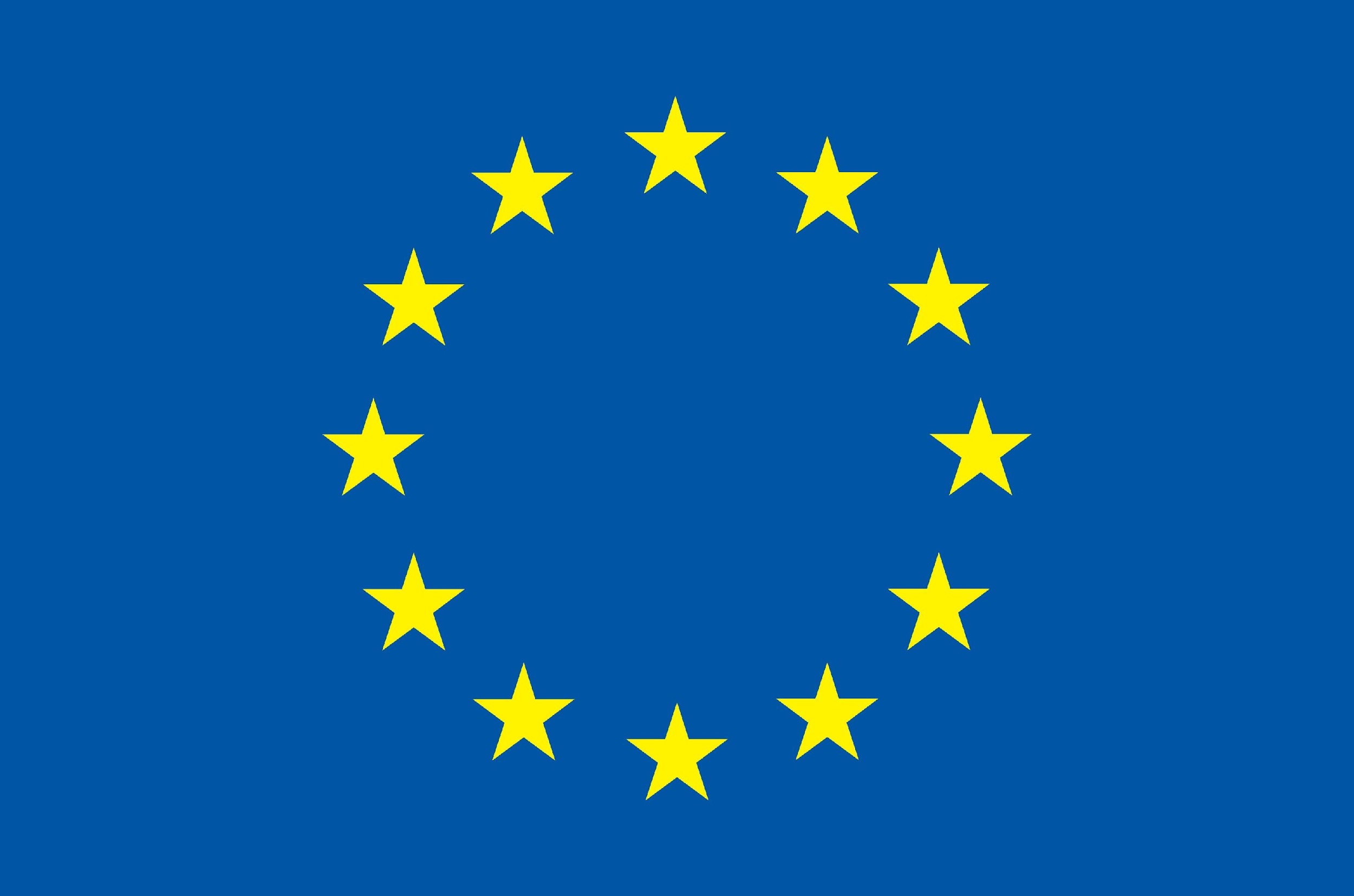 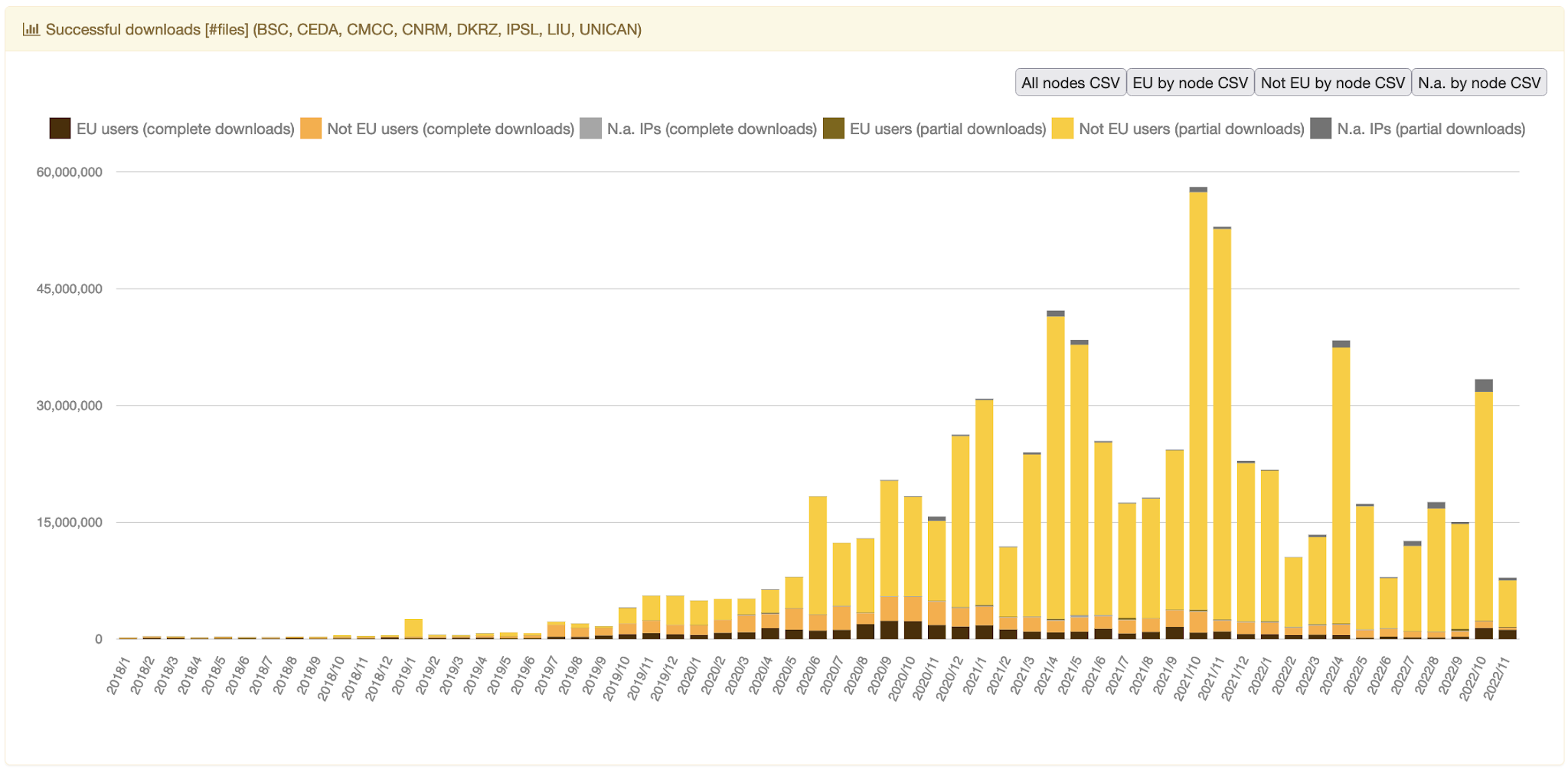 Successfully downloaded files
Downloaded data volumes
Montly average number of distinct clients

grouped by EU and non-EU users.
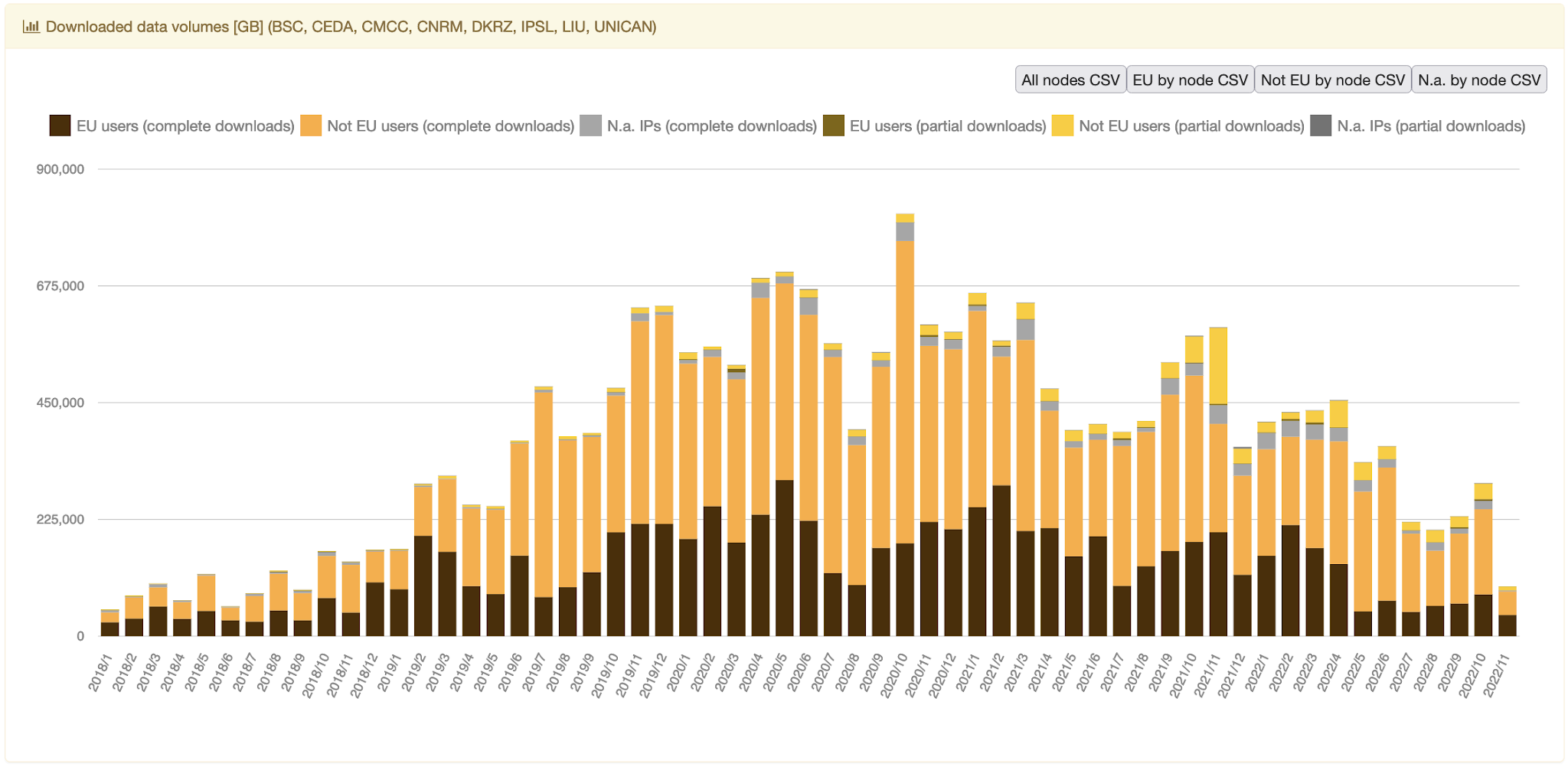 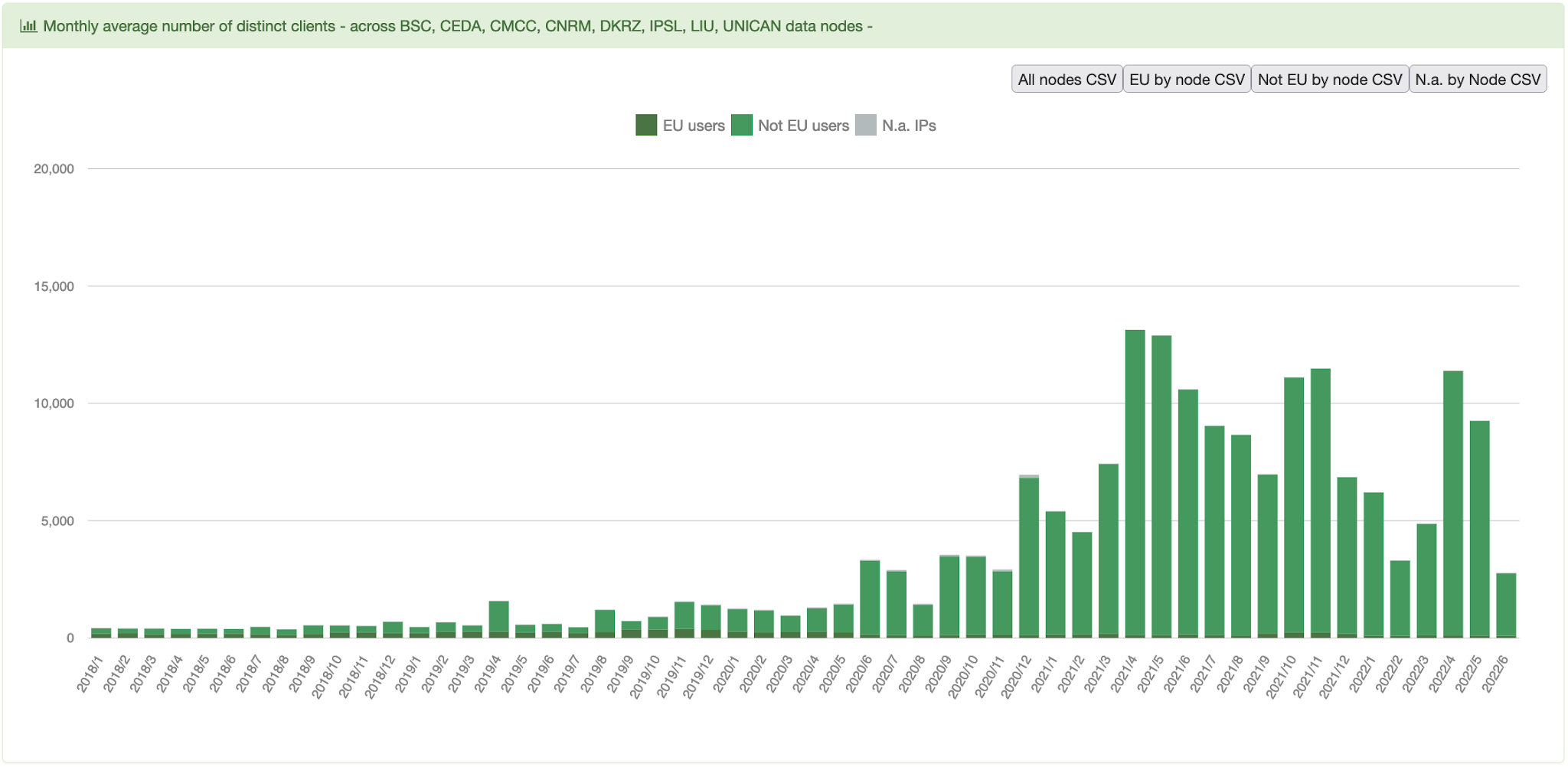 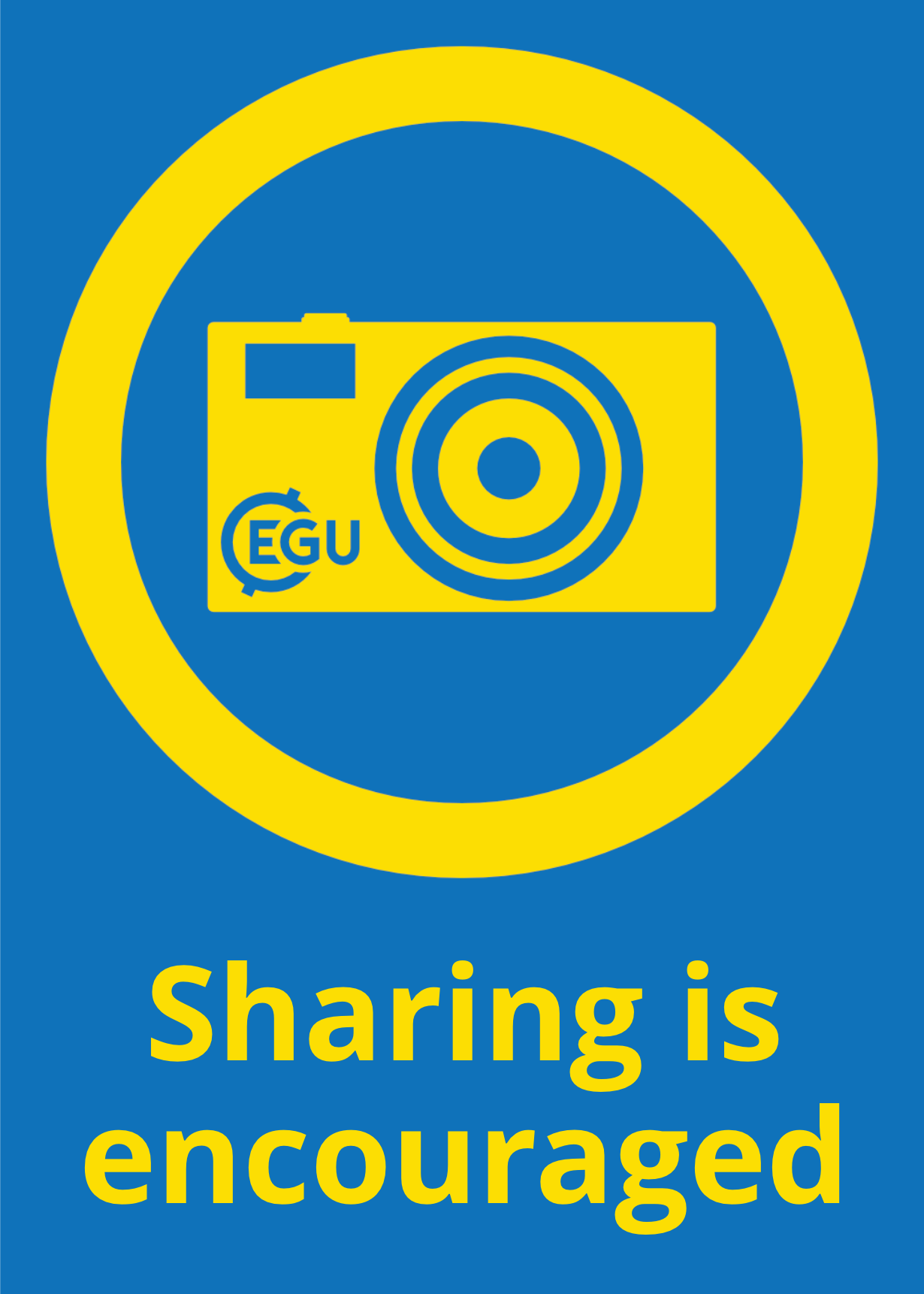 IS-ENES3 has received funding from the European Union’s Horizon 2020 research and innovation programme under grant agreement No 824084
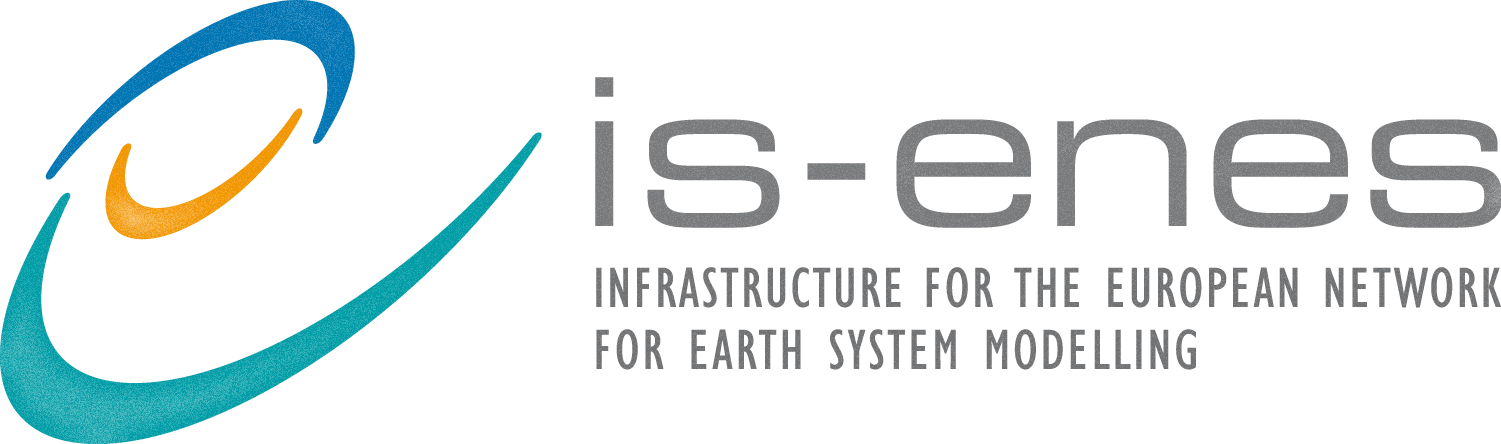 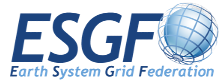 ESGF by the numbers
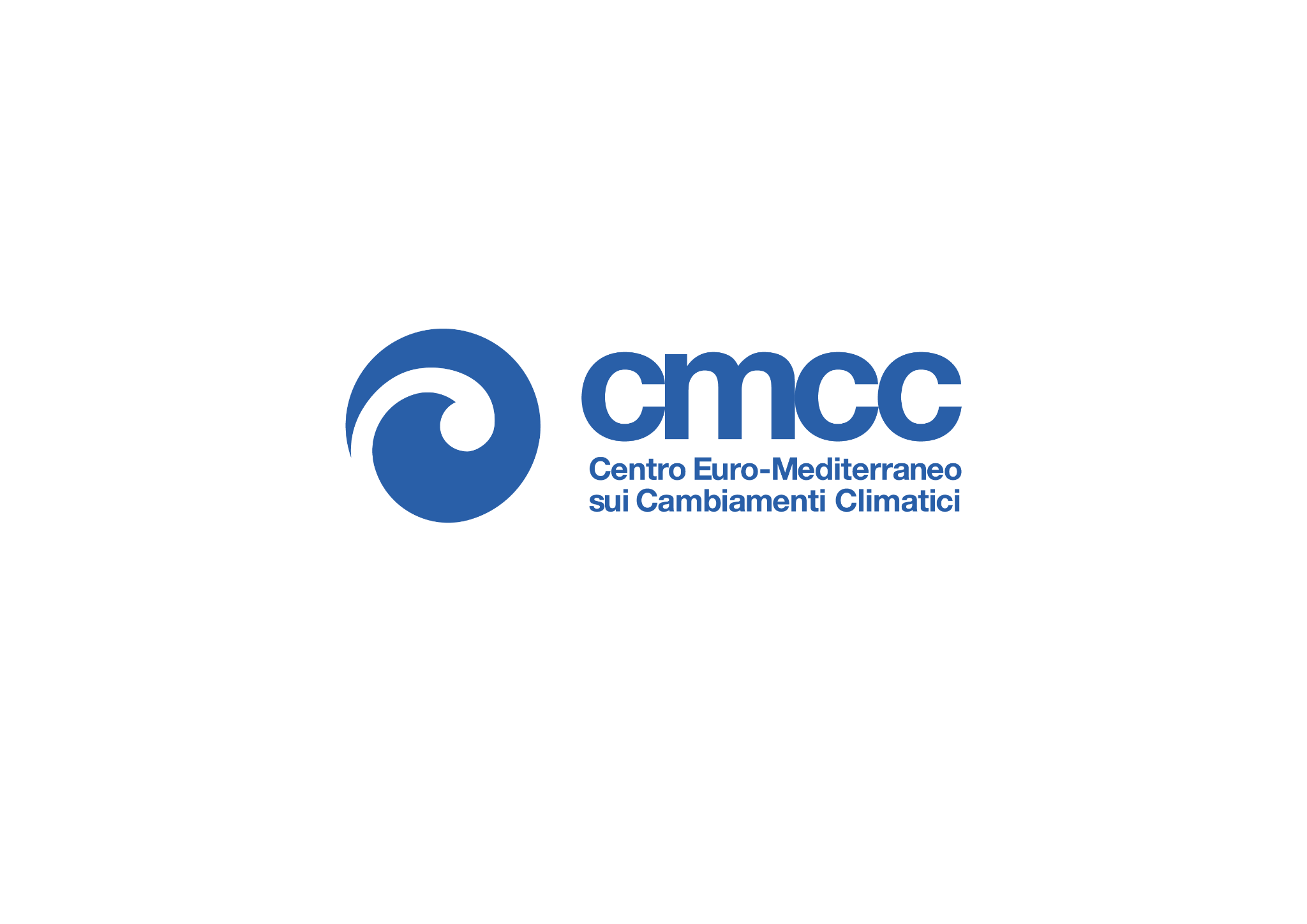 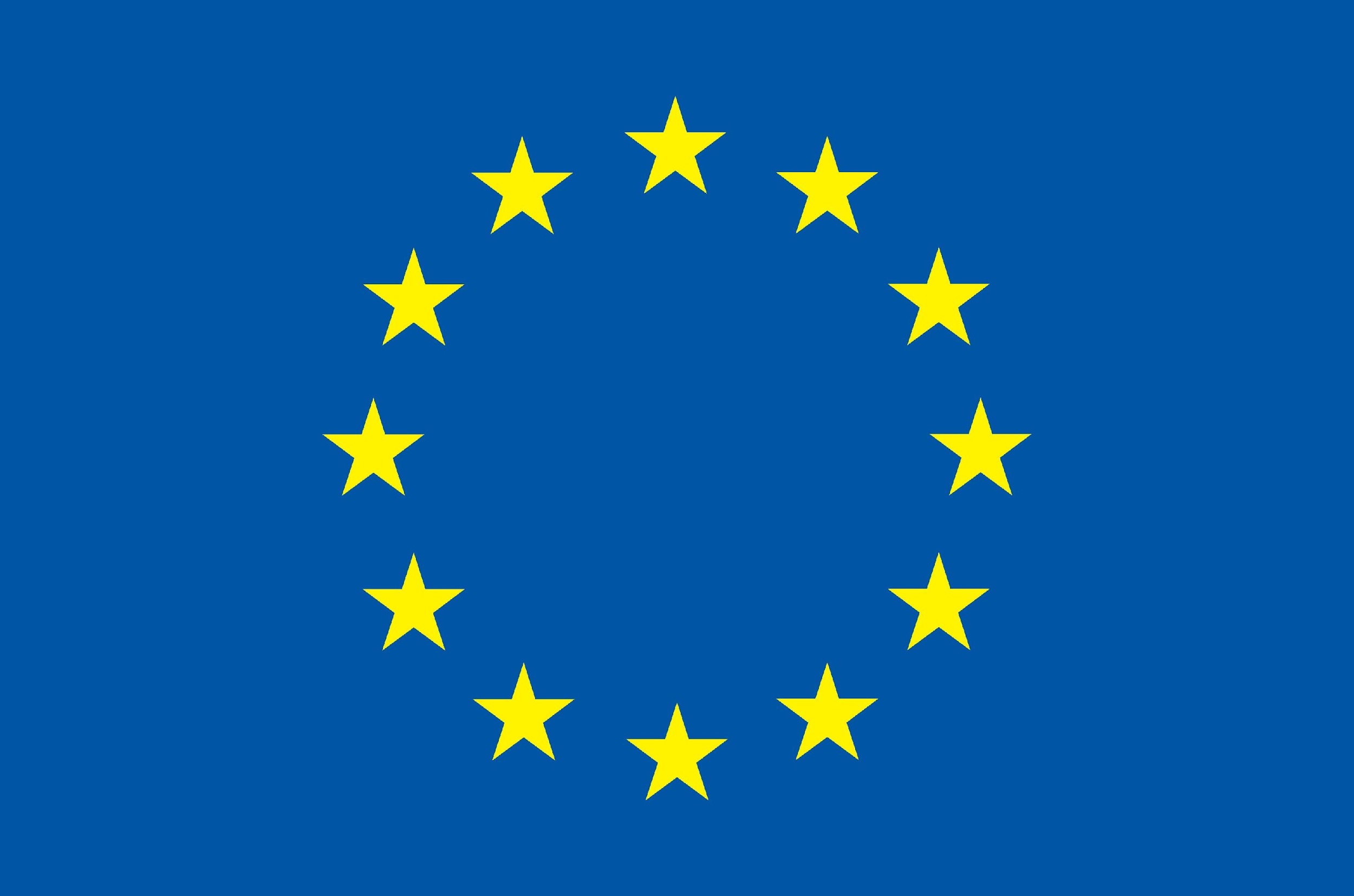 Data archive information
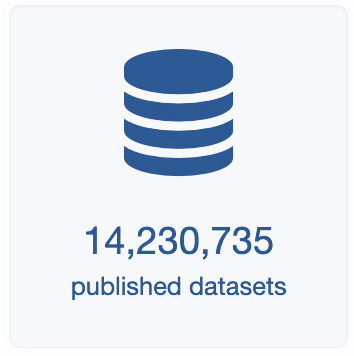 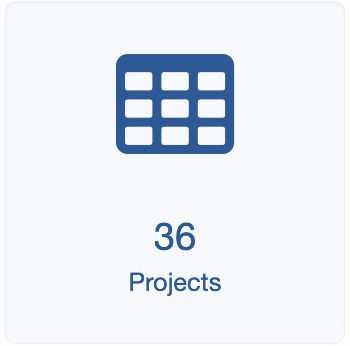 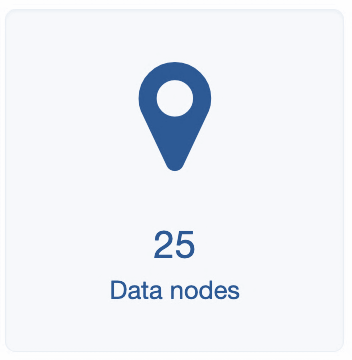 34 PetaBytes
over
from
around 7 millions 
datasets are replicas
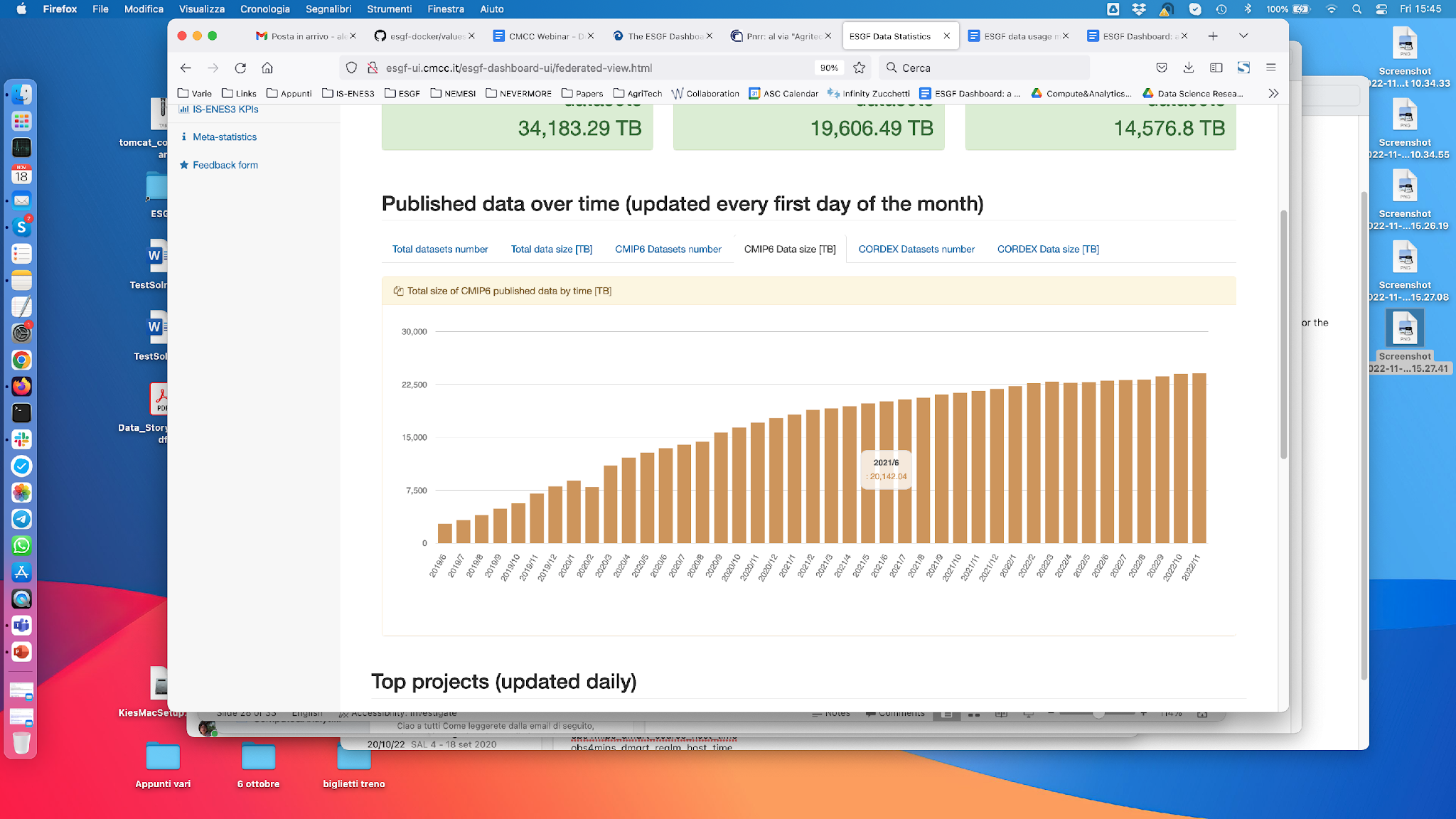 As expected, CMIP6 reached 20 PB in June 2021, with about 10 millions and 700 hundred datasets.
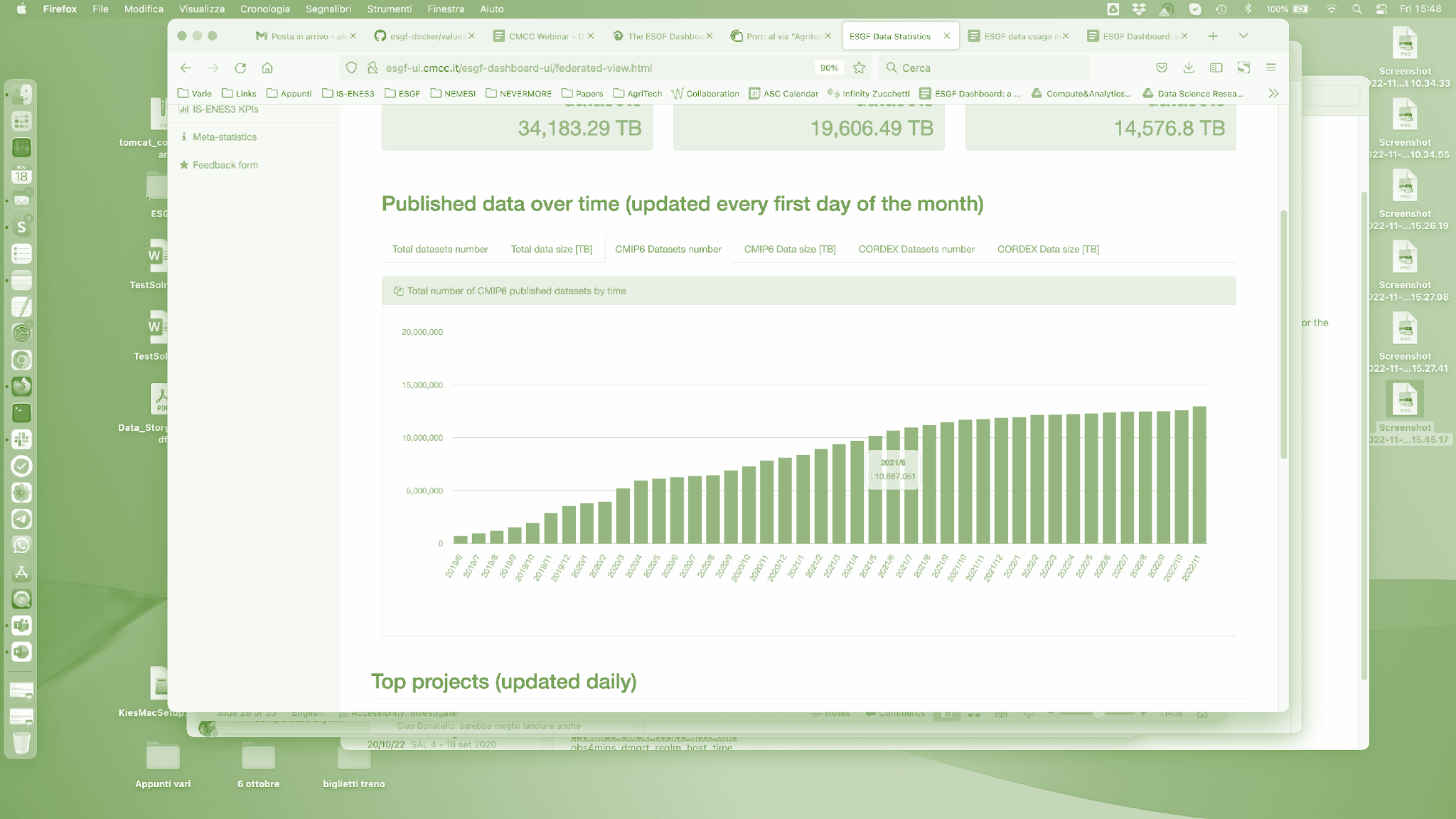 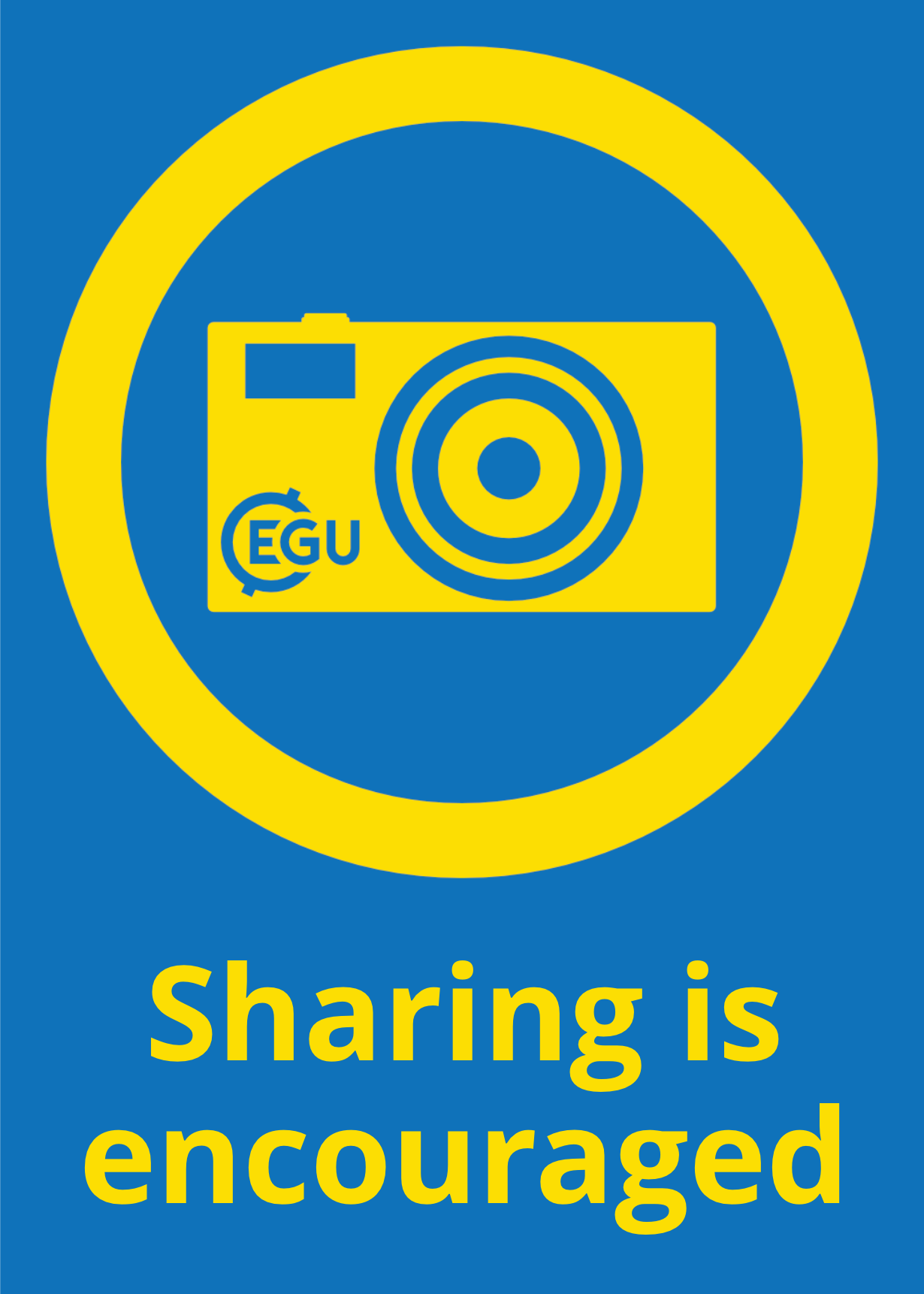 IS-ENES3 has received funding from the European Union’s Horizon 2020 research and innovation programme under grant agreement No 824084
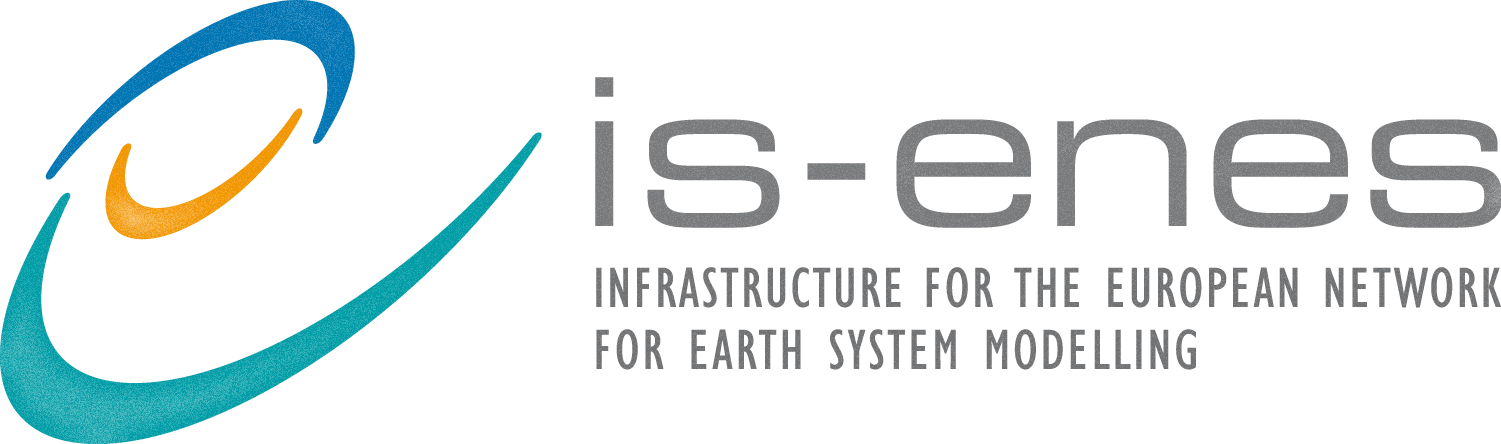 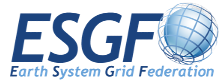 ESGF by the numbers
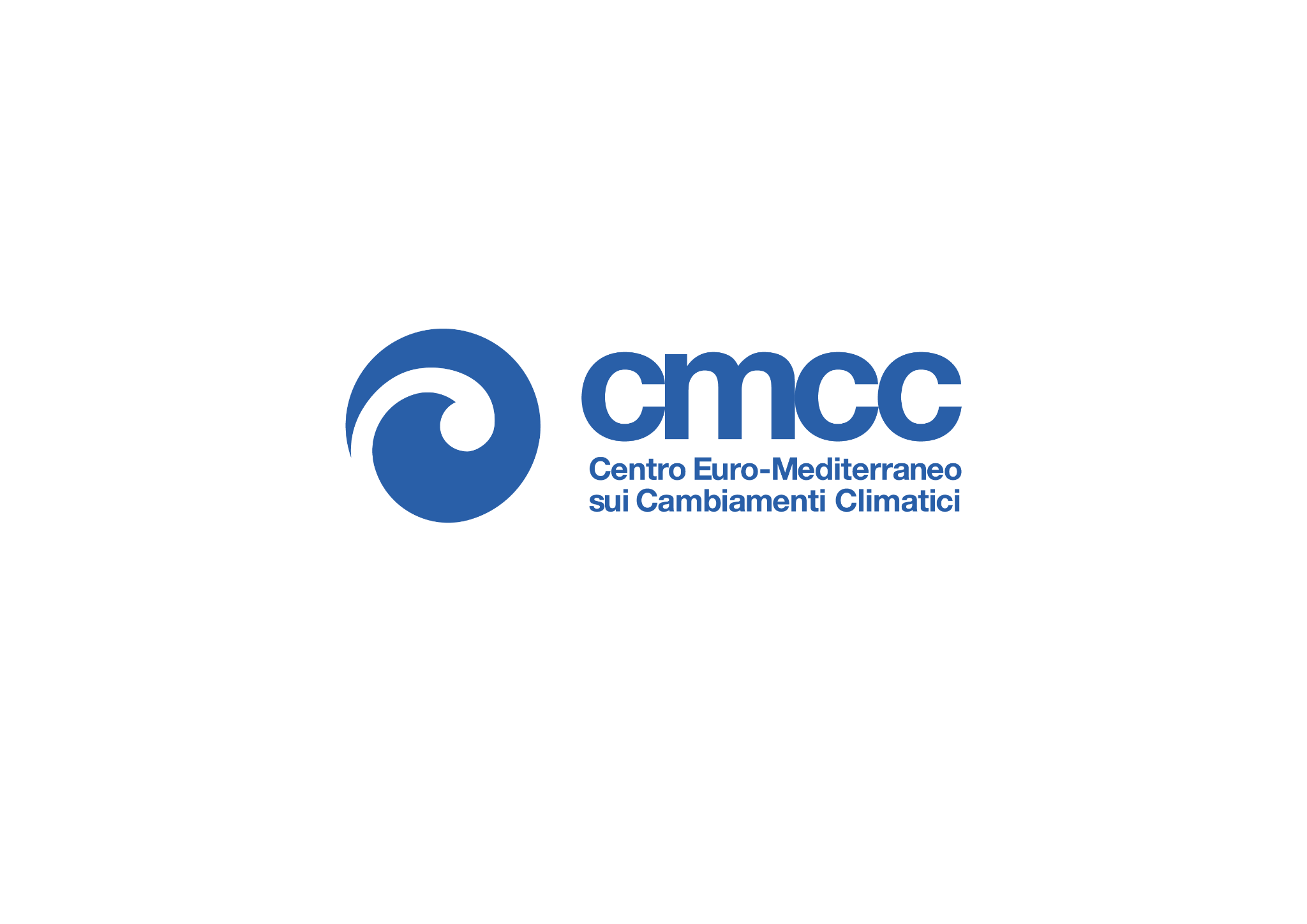 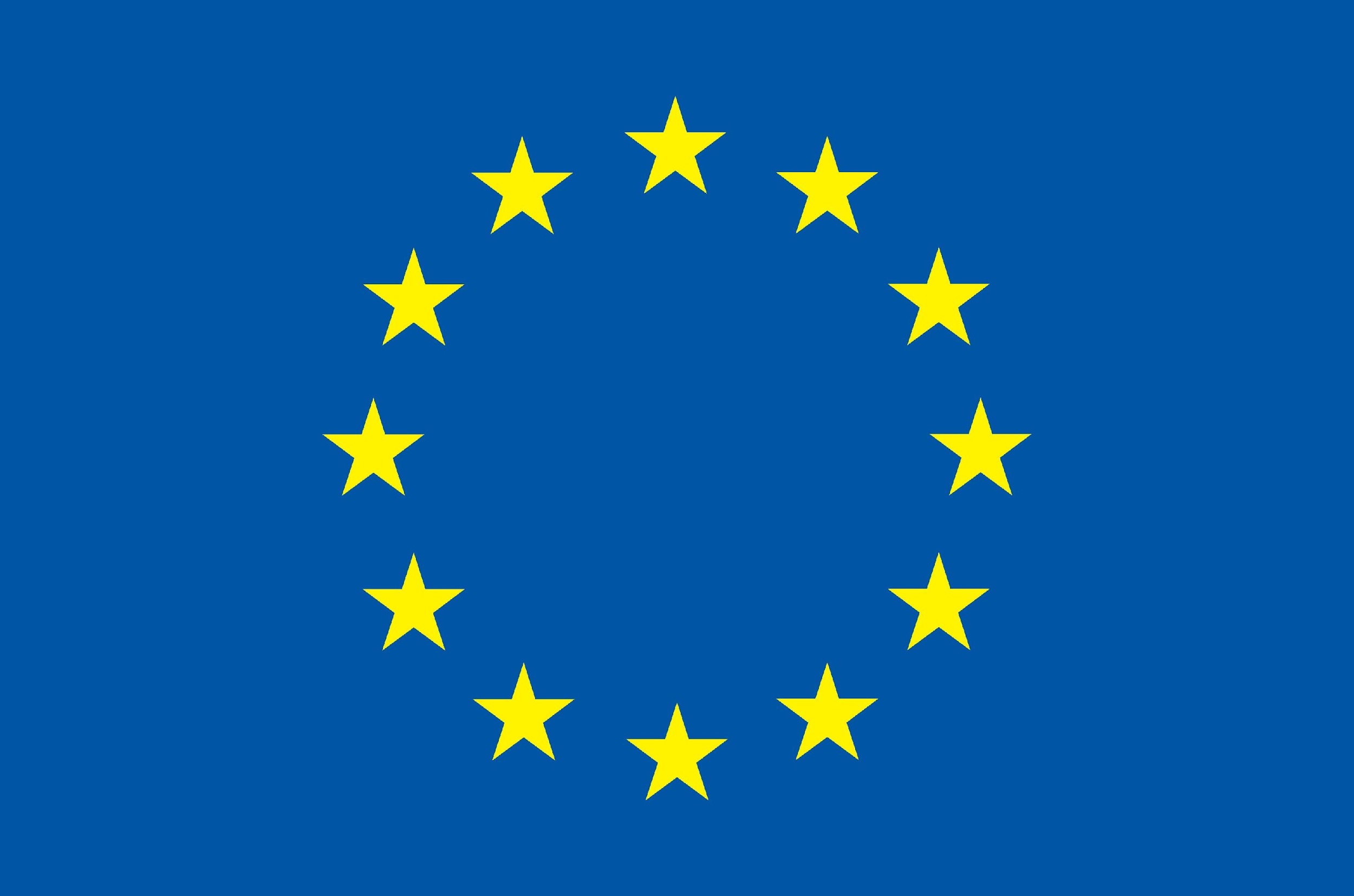 Data archive information
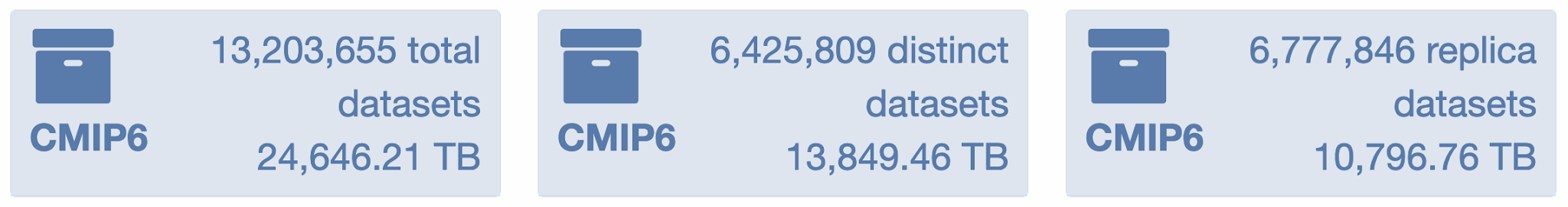 Currently, CMIP6 counts more that 24 PB and almost 13 millions datasets.
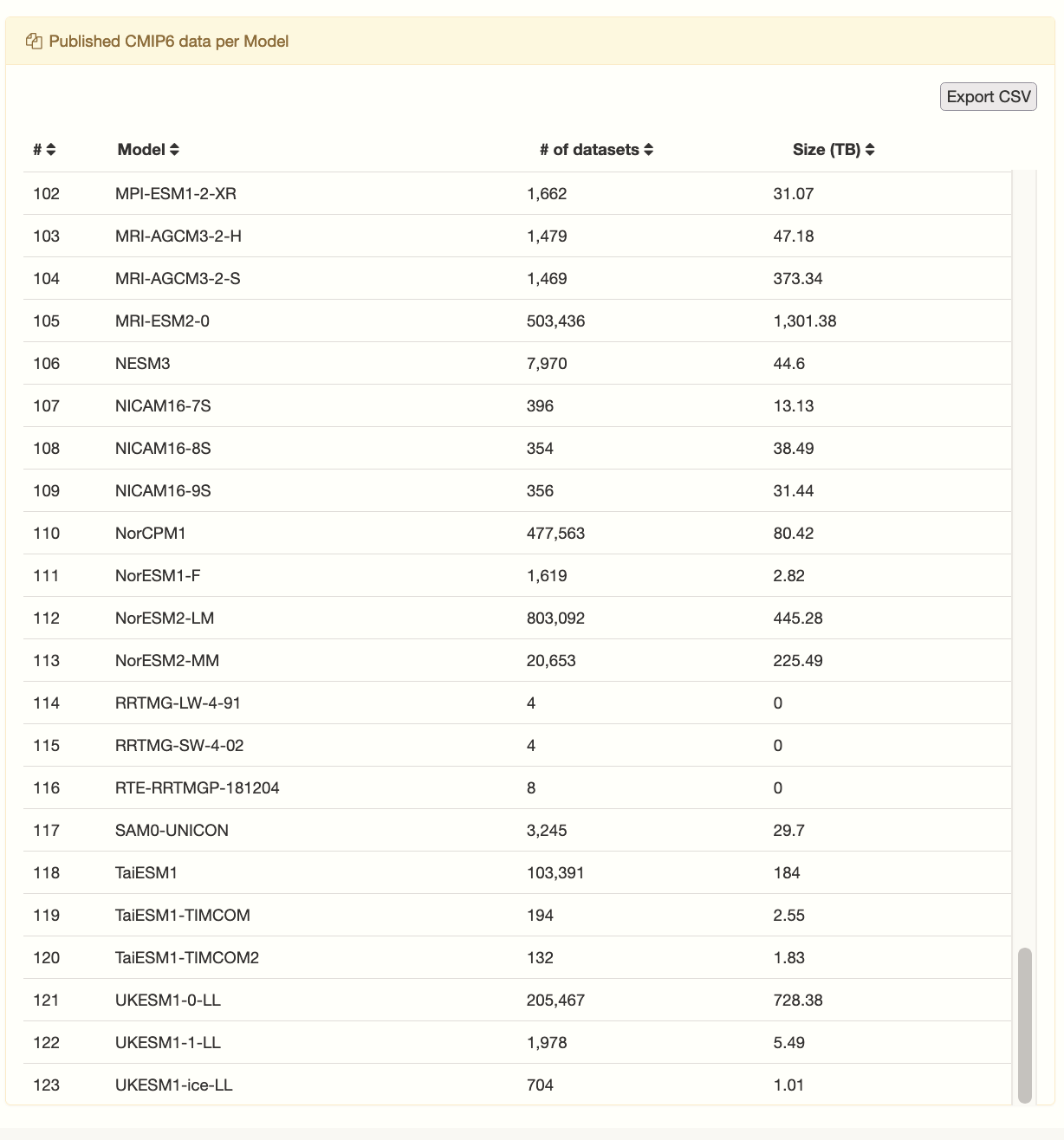 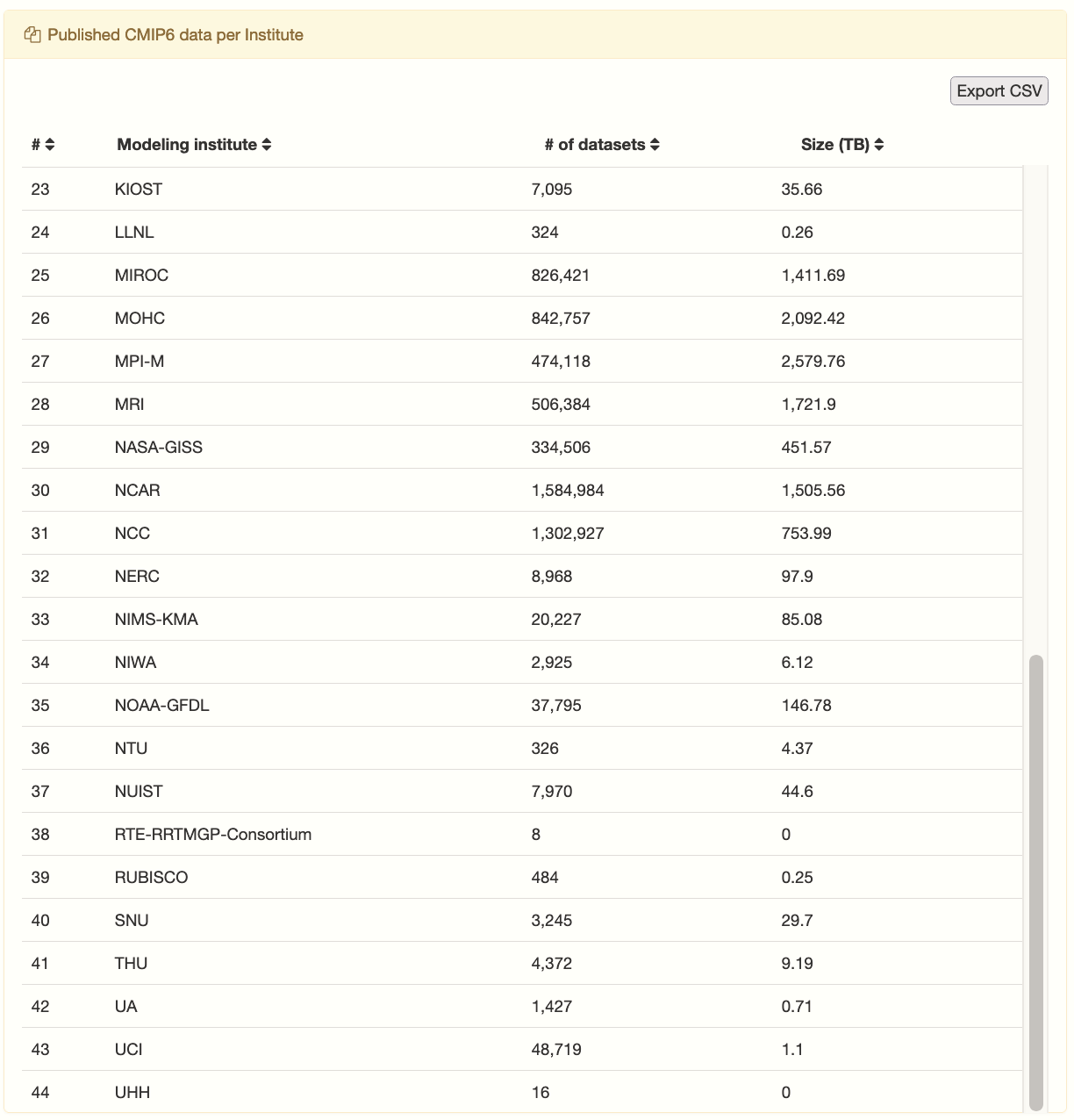 Datasets from about 
120 models and 
44 different institutions have been published for CMIP6.
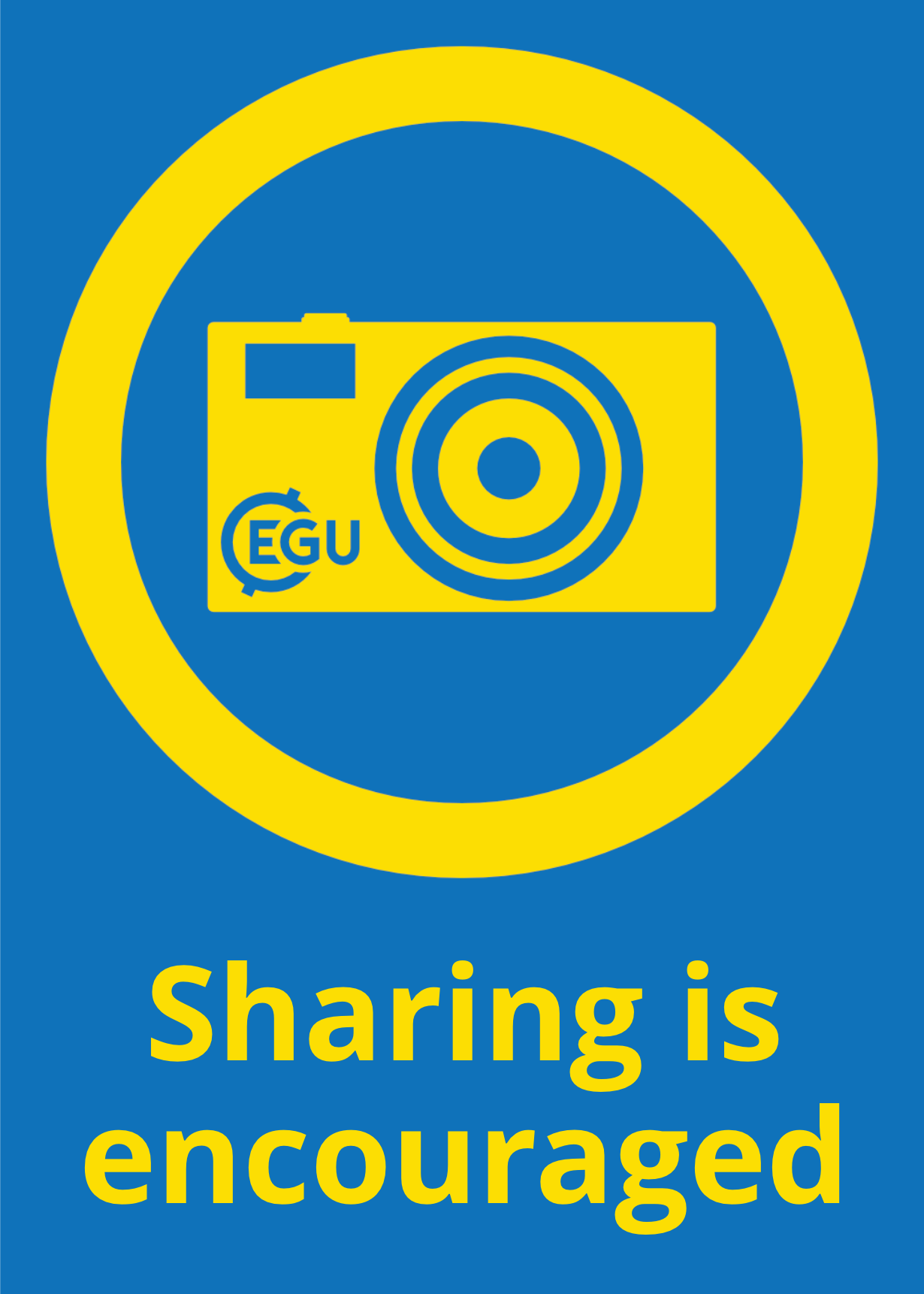 IS-ENES3 has received funding from the European Union’s Horizon 2020 research and innovation programme under grant agreement No 824084
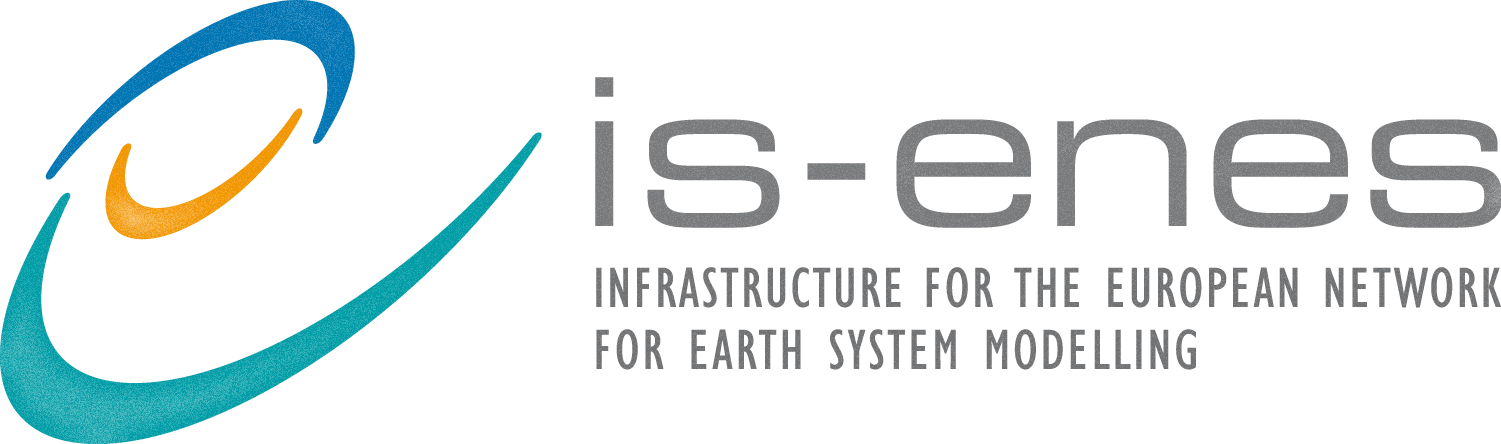 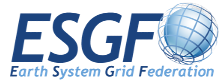 ESGF by the numbers
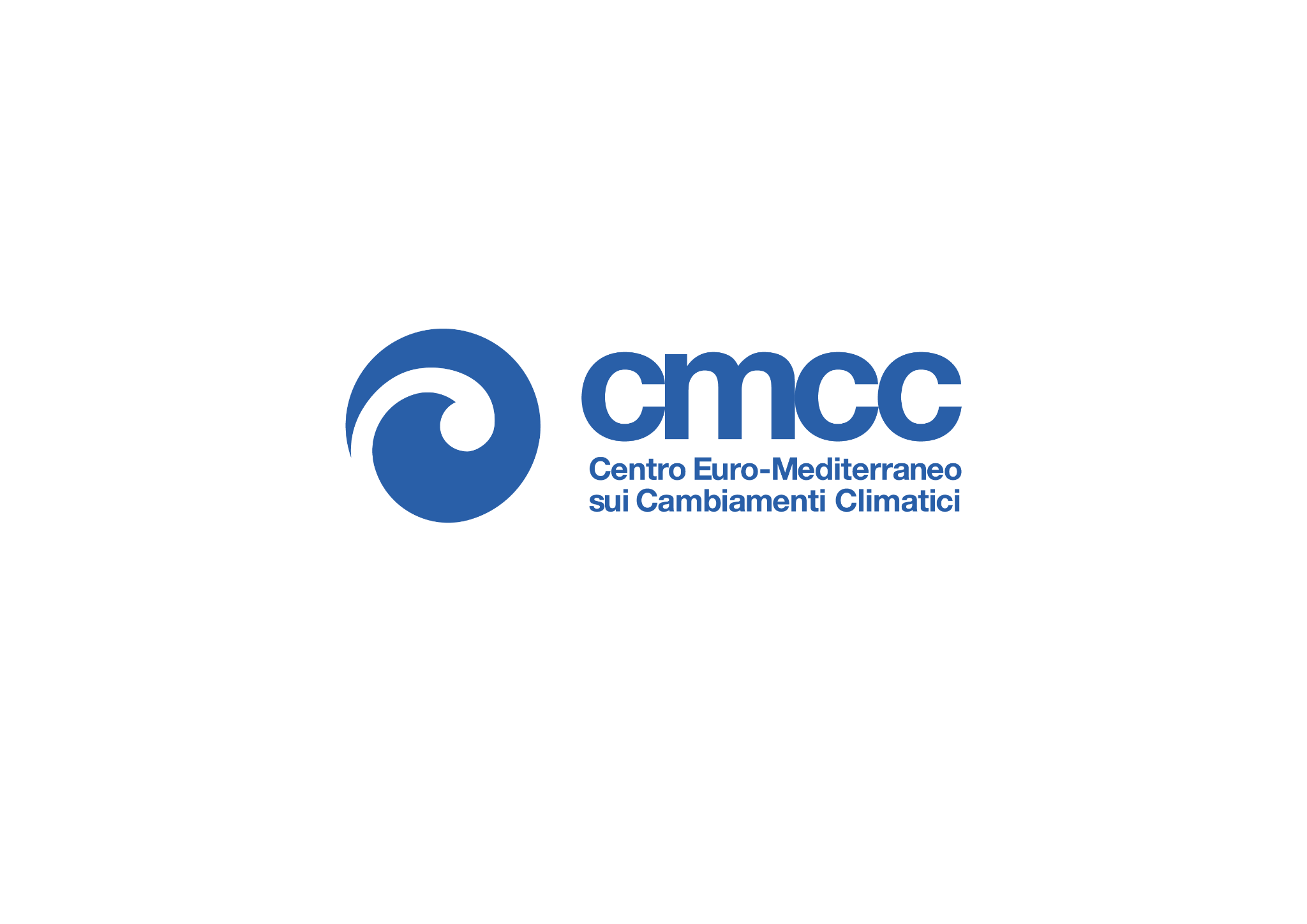 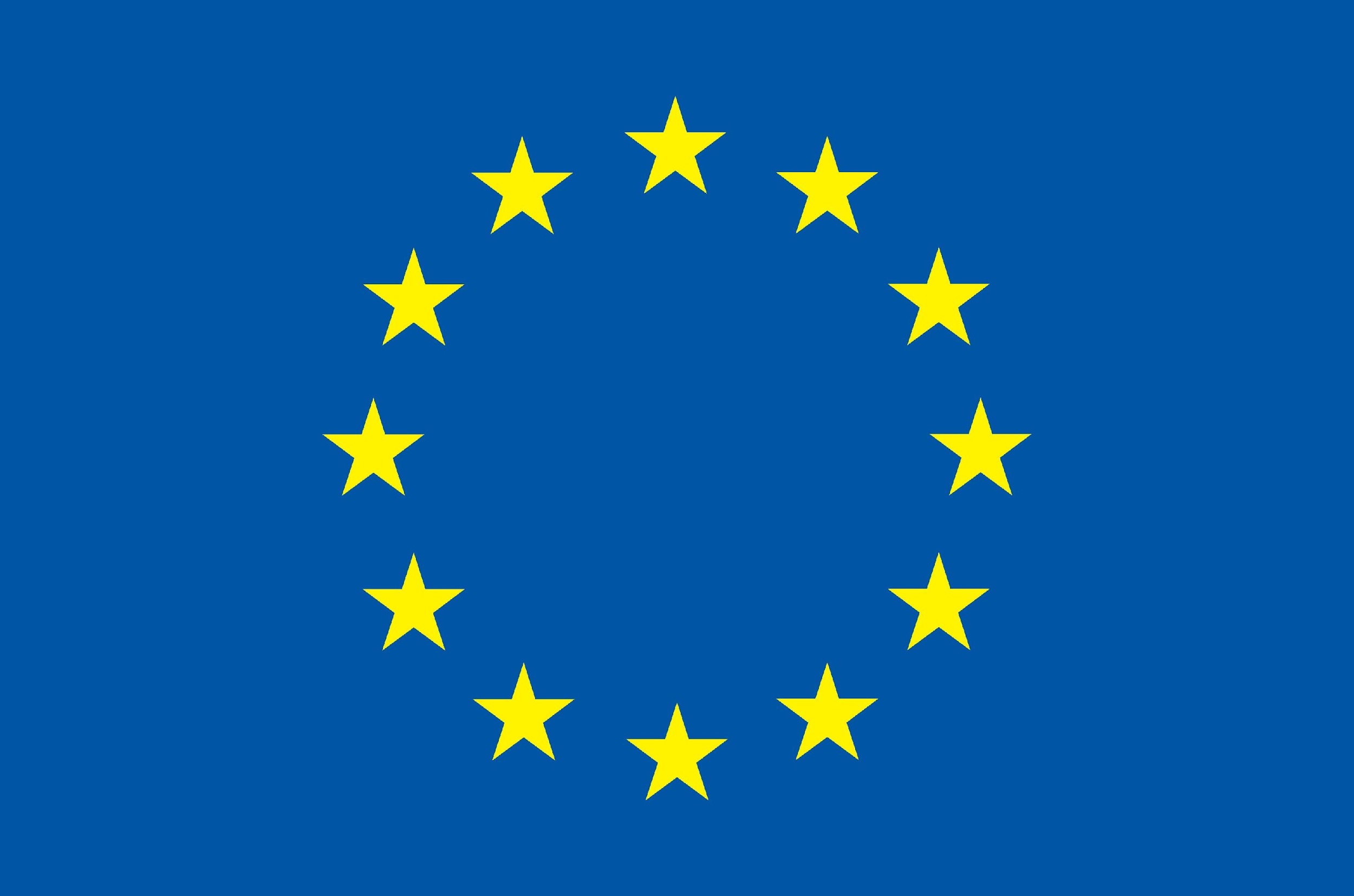 Data archive information
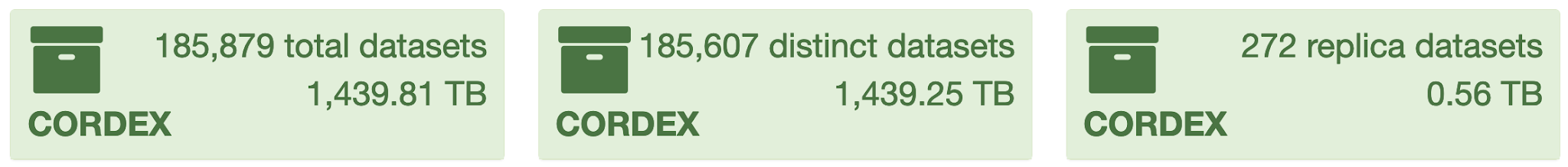 CORDEX about 1,5 PB and about 186 thousands datasets.
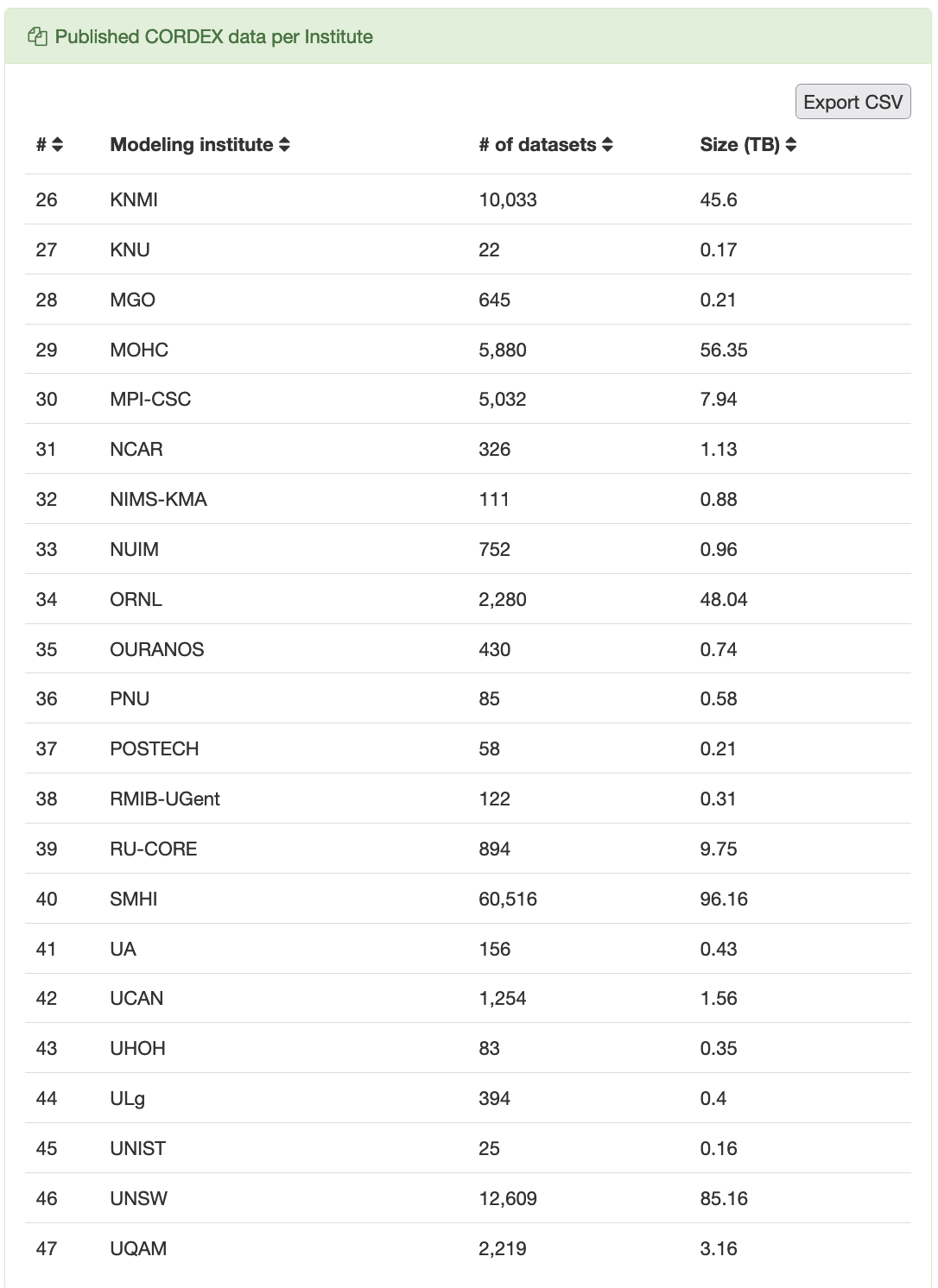 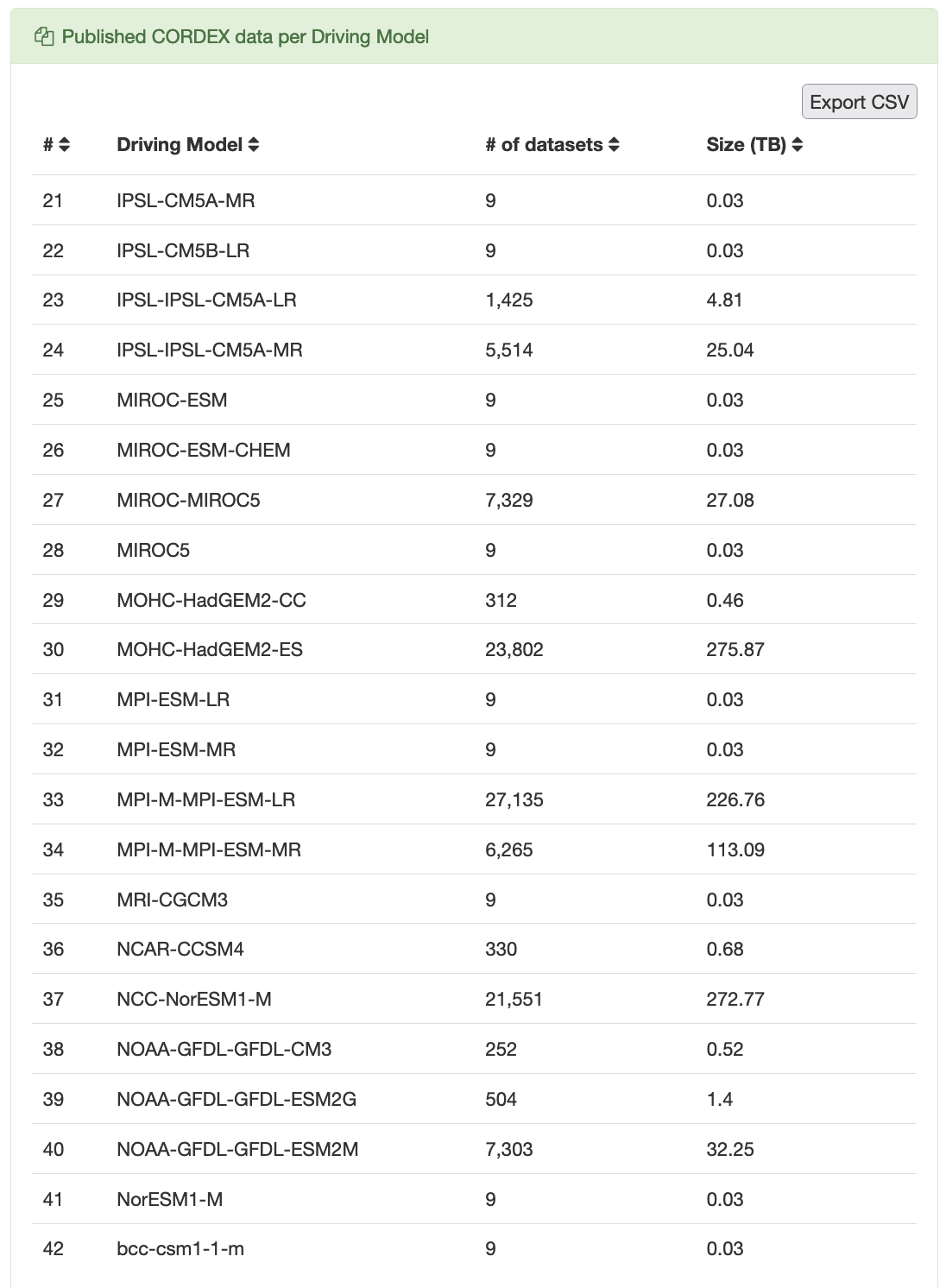 Datasets from about 
42 driving models and 
47 different institutions have been published for CORDEX.
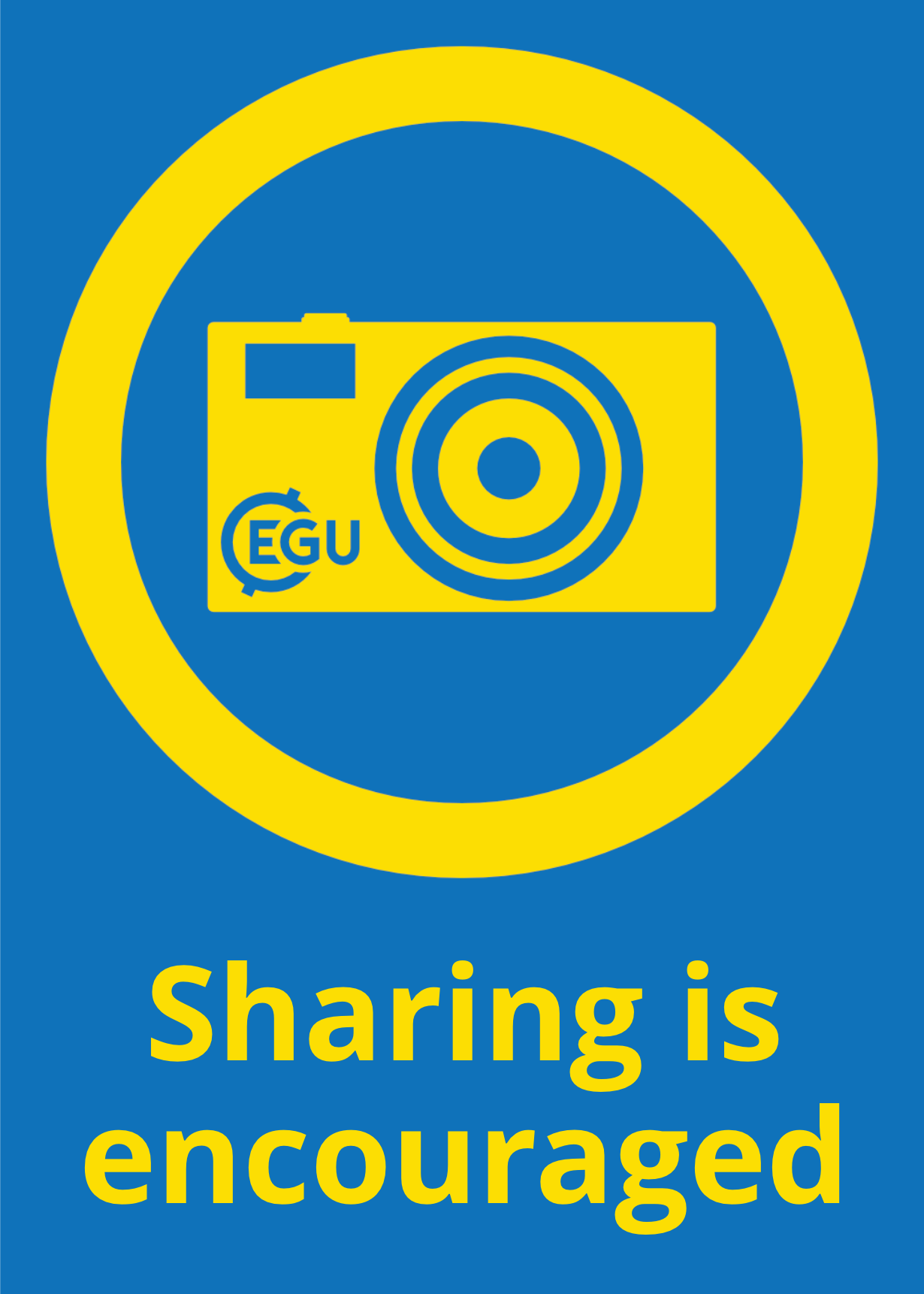 IS-ENES3 has received funding from the European Union’s Horizon 2020 research and innovation programme under grant agreement No 824084
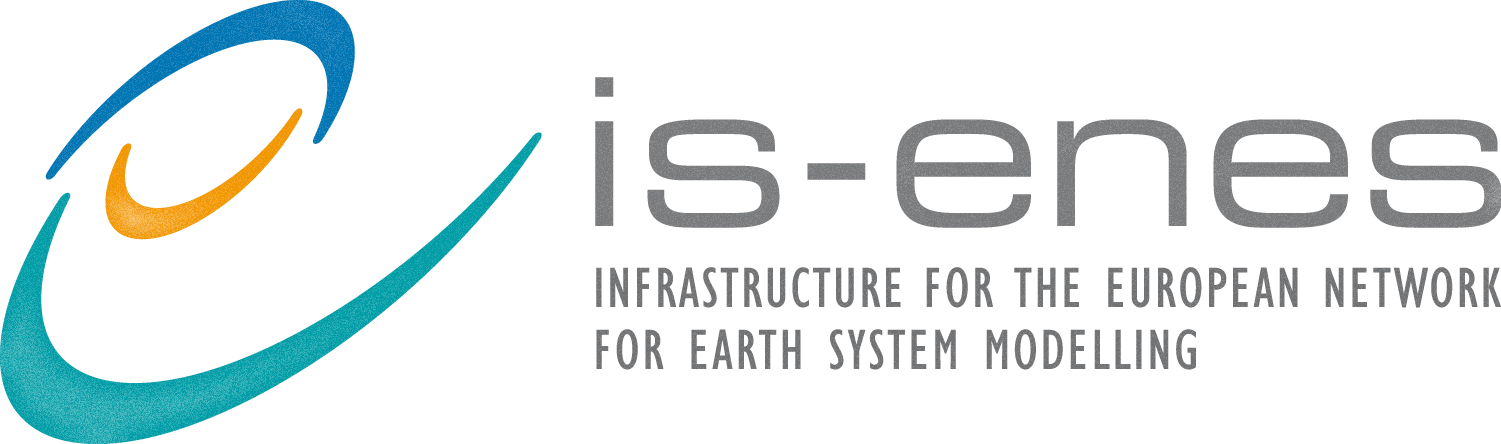 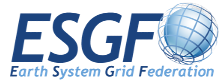 ESGF by the numbers
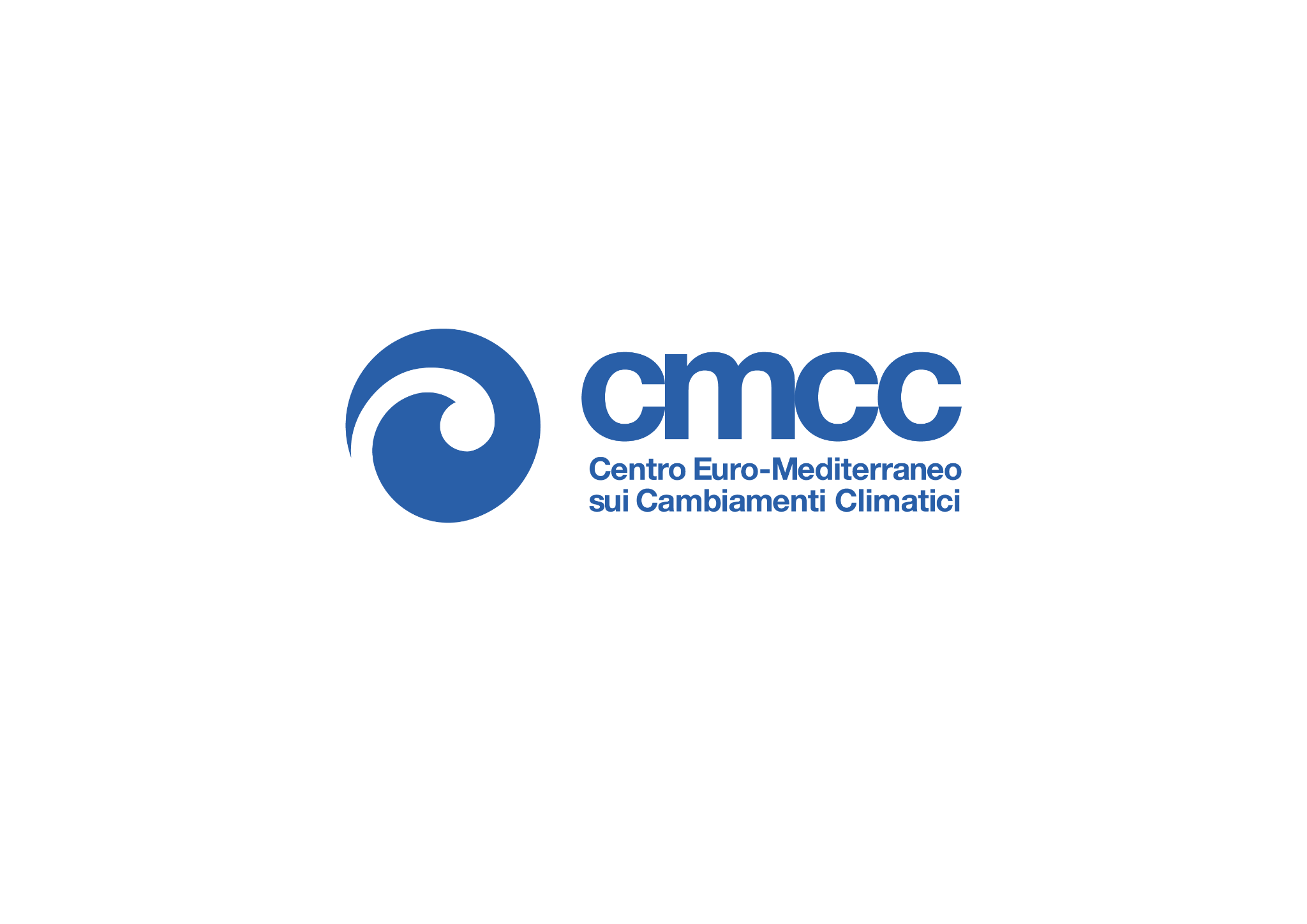 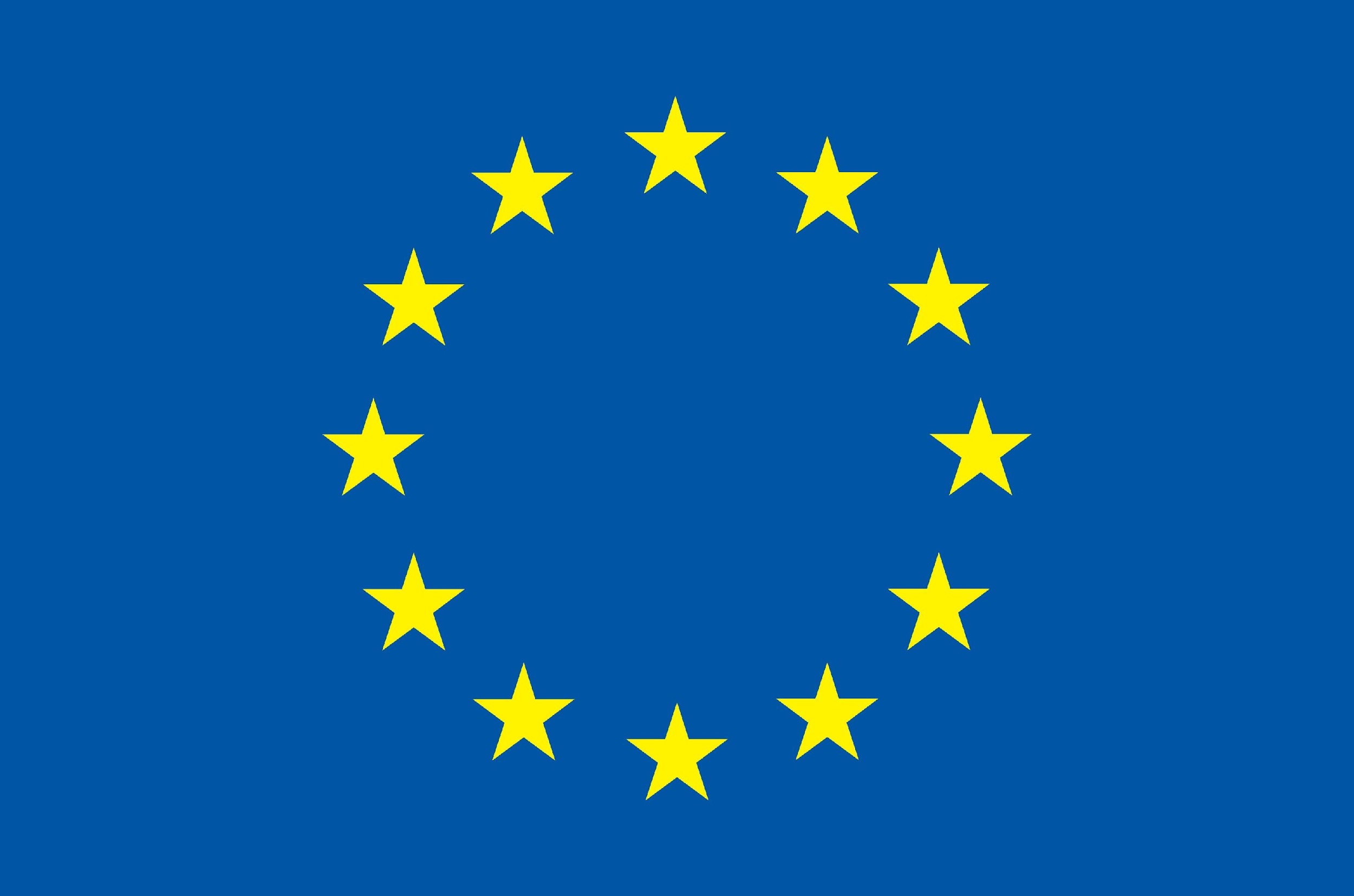 Data usage information
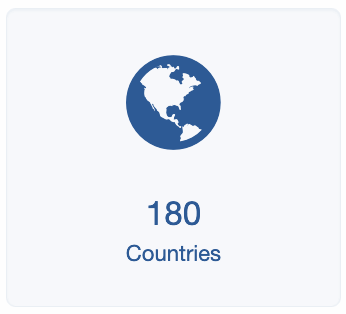 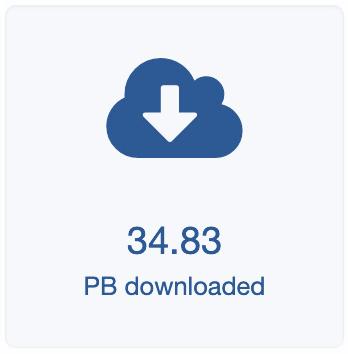 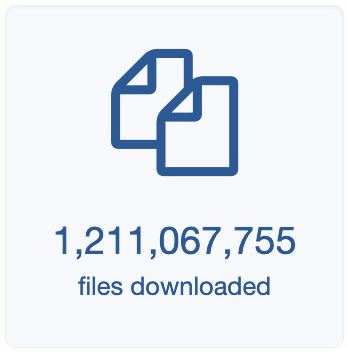 and
from
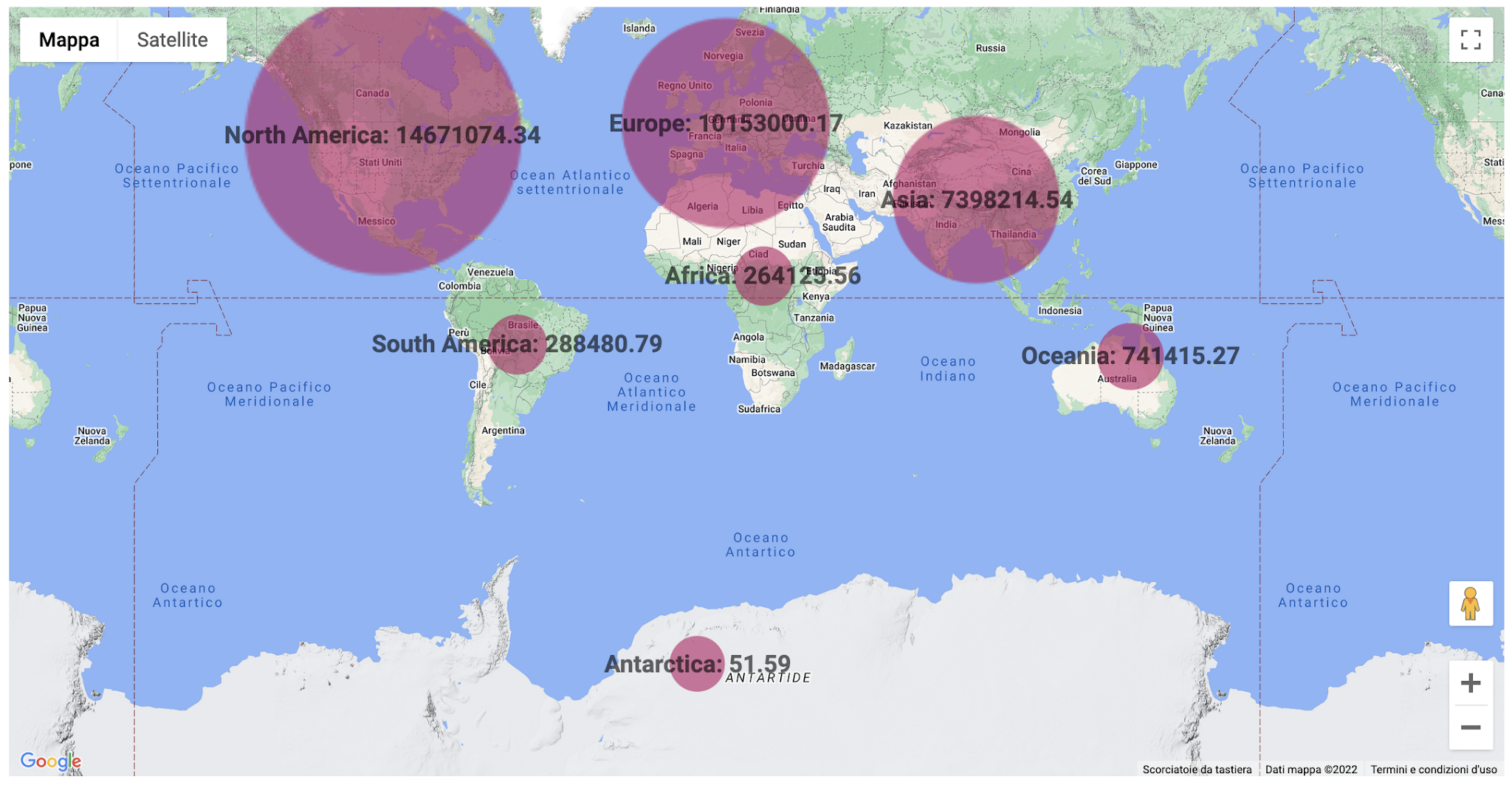 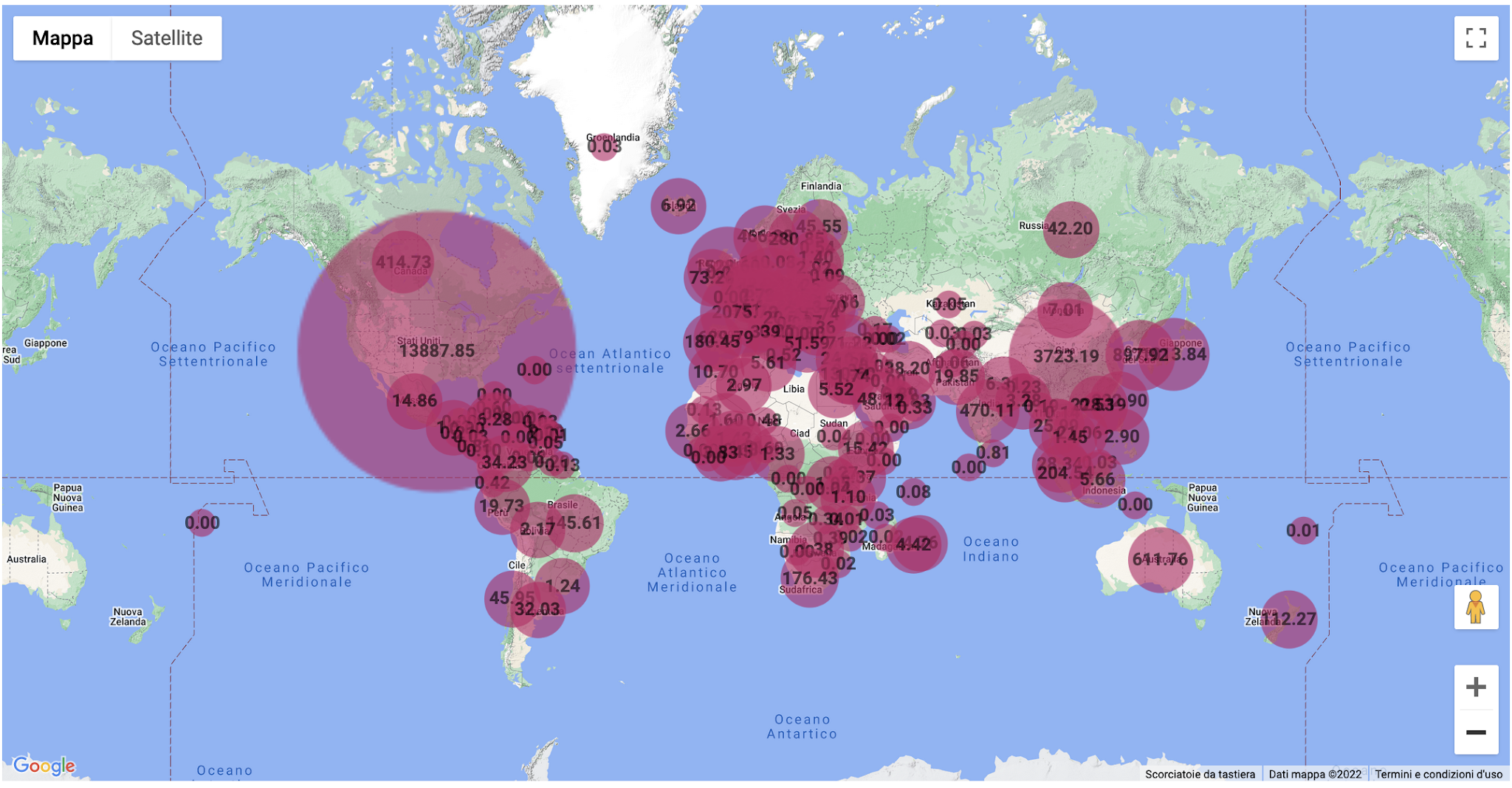 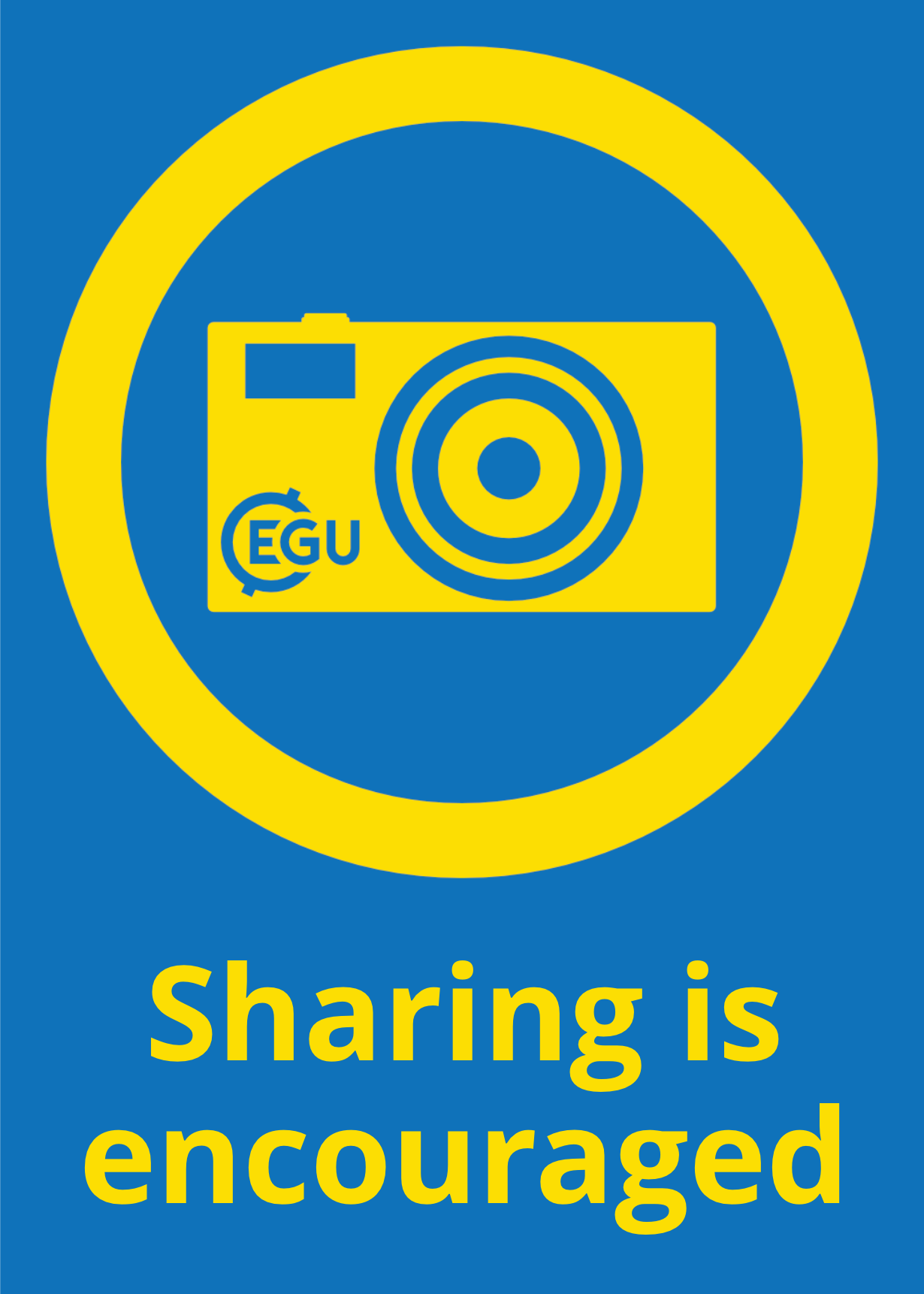 IS-ENES3 has received funding from the European Union’s Horizon 2020 research and innovation programme under grant agreement No 824084
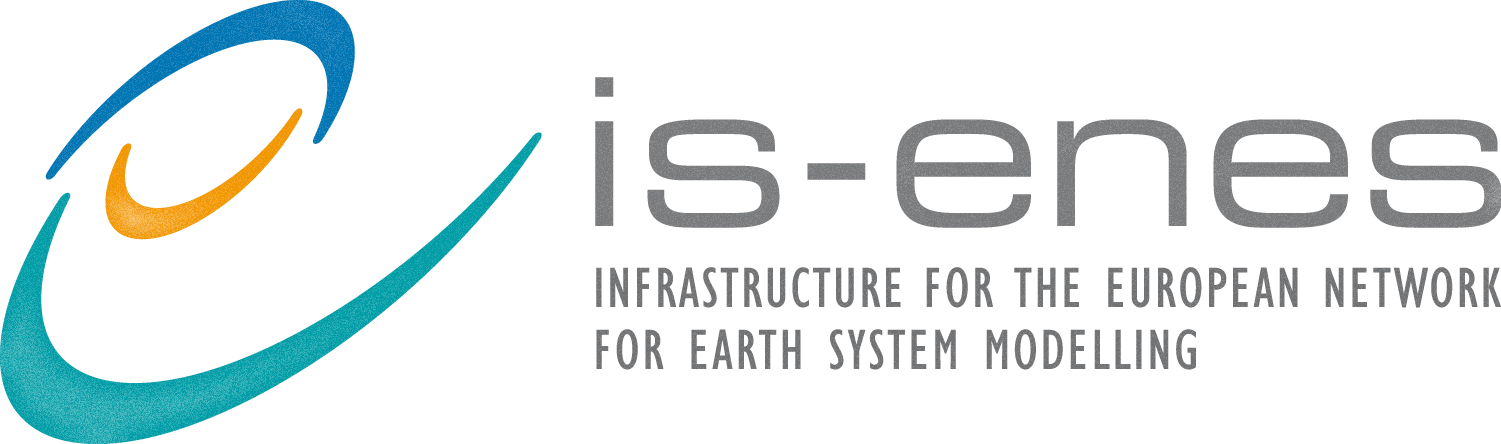 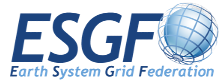 ESGF by the numbers
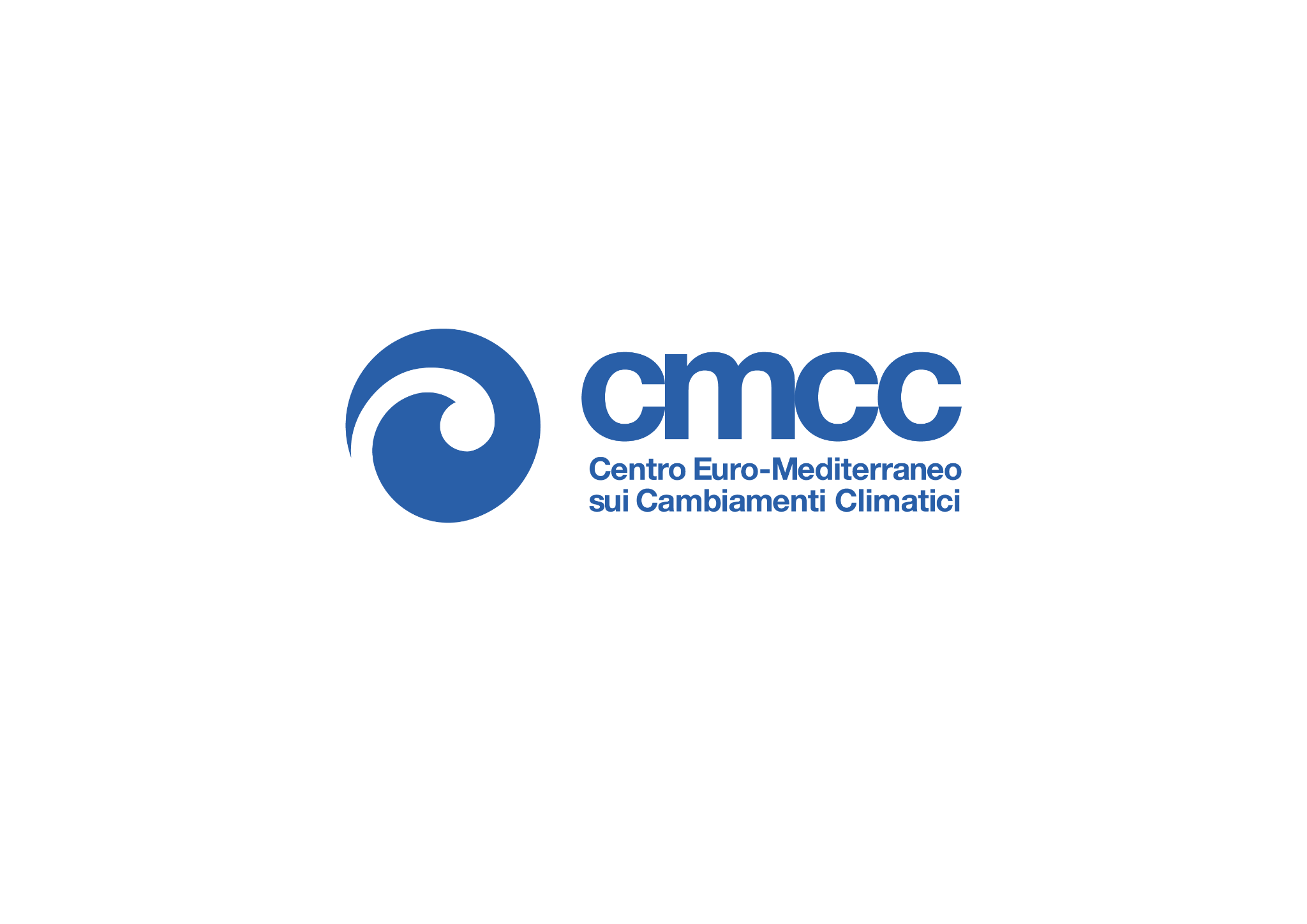 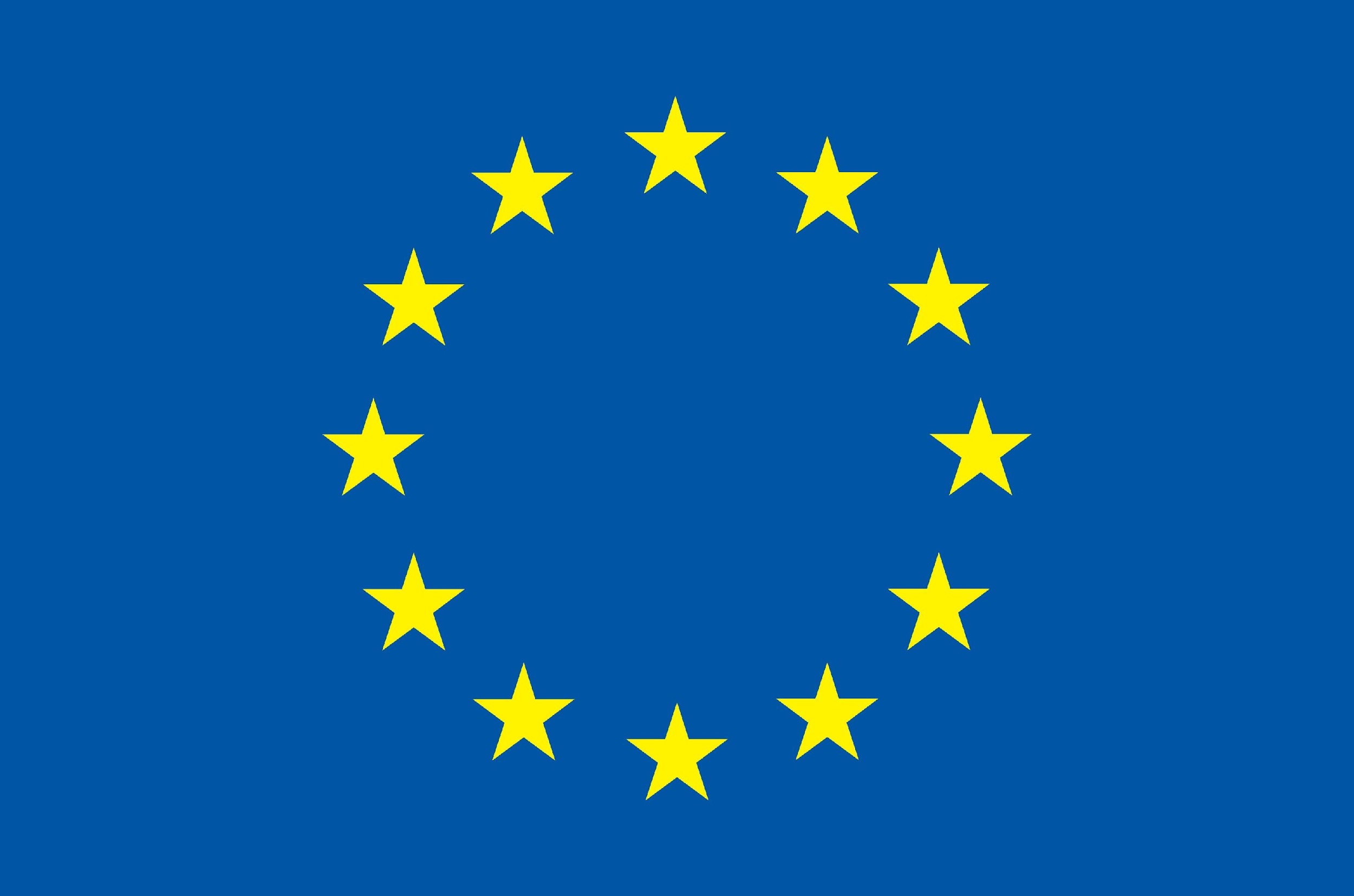 Data usage information
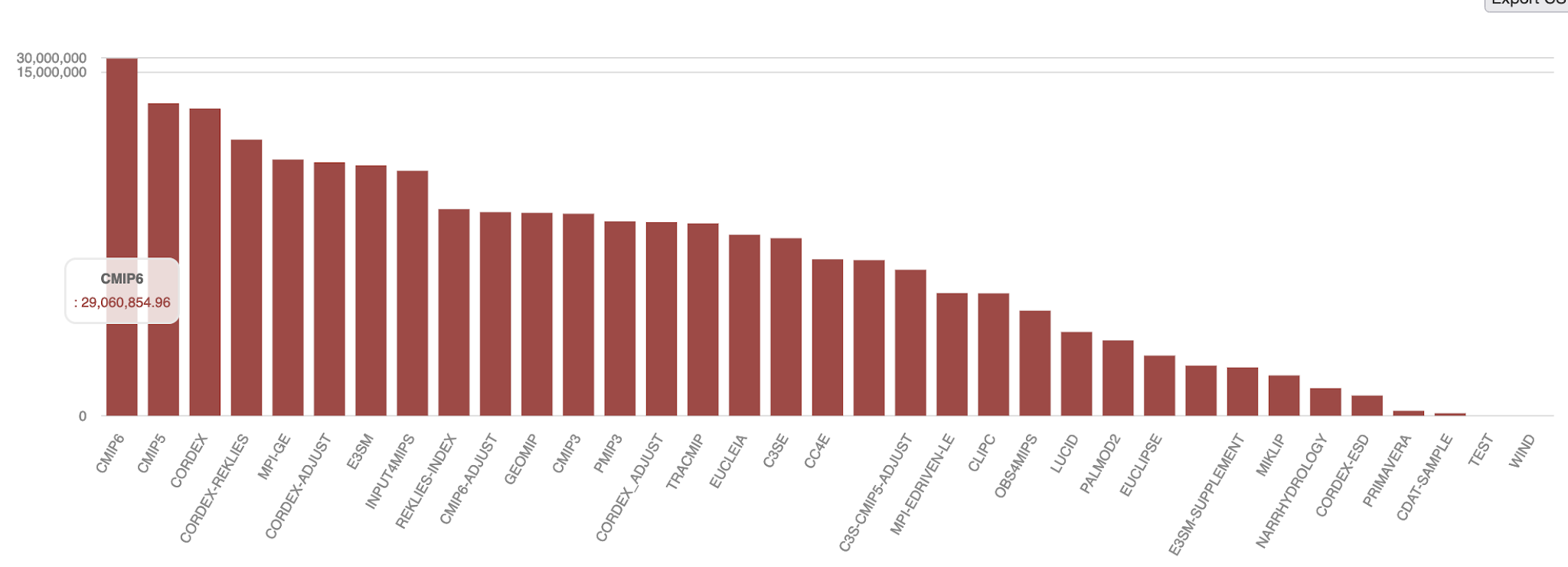 CMIP6 is the most downloaded project with almost 30 PB and over that 1 billion files.
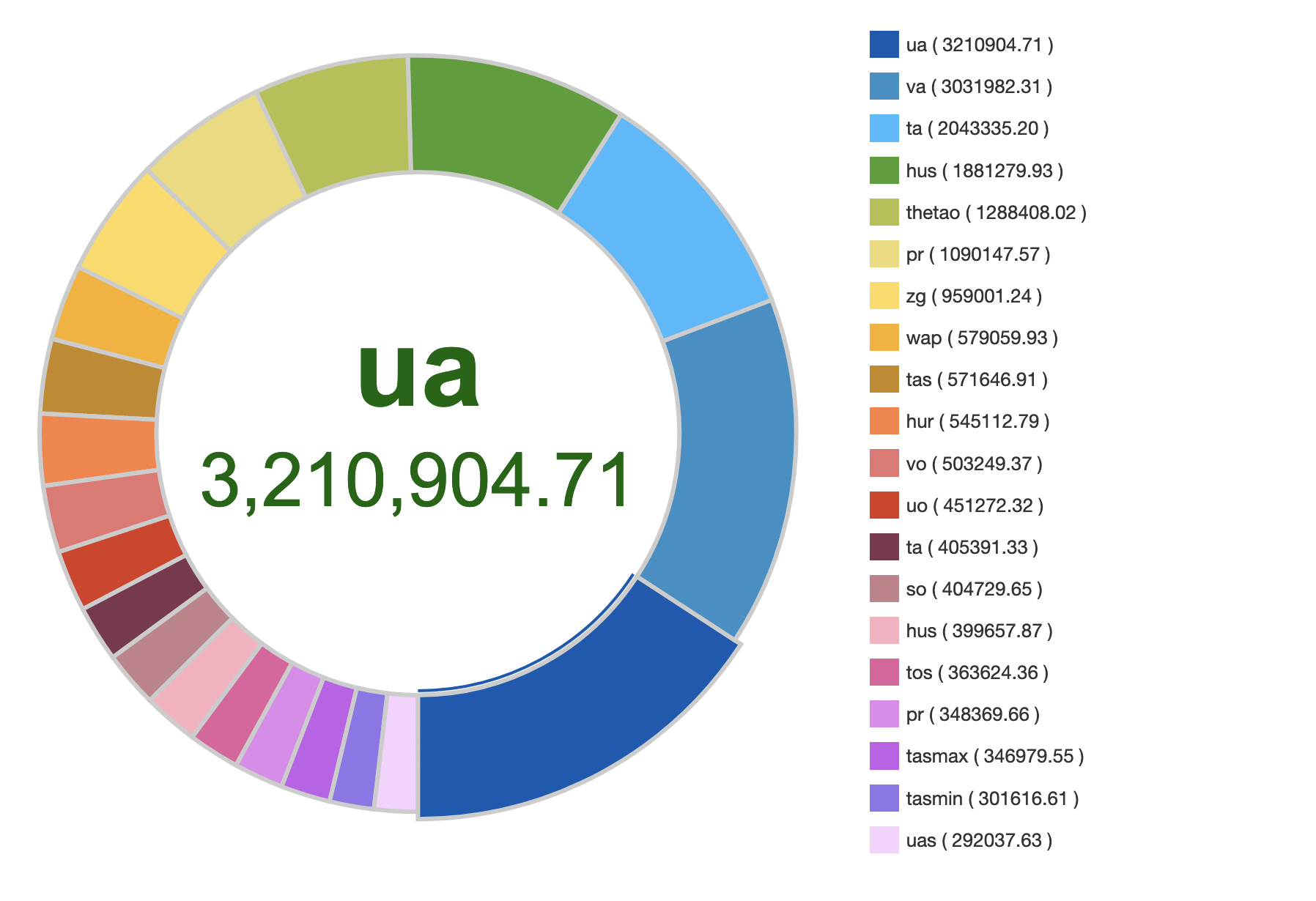 The CMIP6 most downloaded variable is the Eastward Wind (ua) (3 PB), followed by 
Northward Wind (va) and Air Temperature (ta)
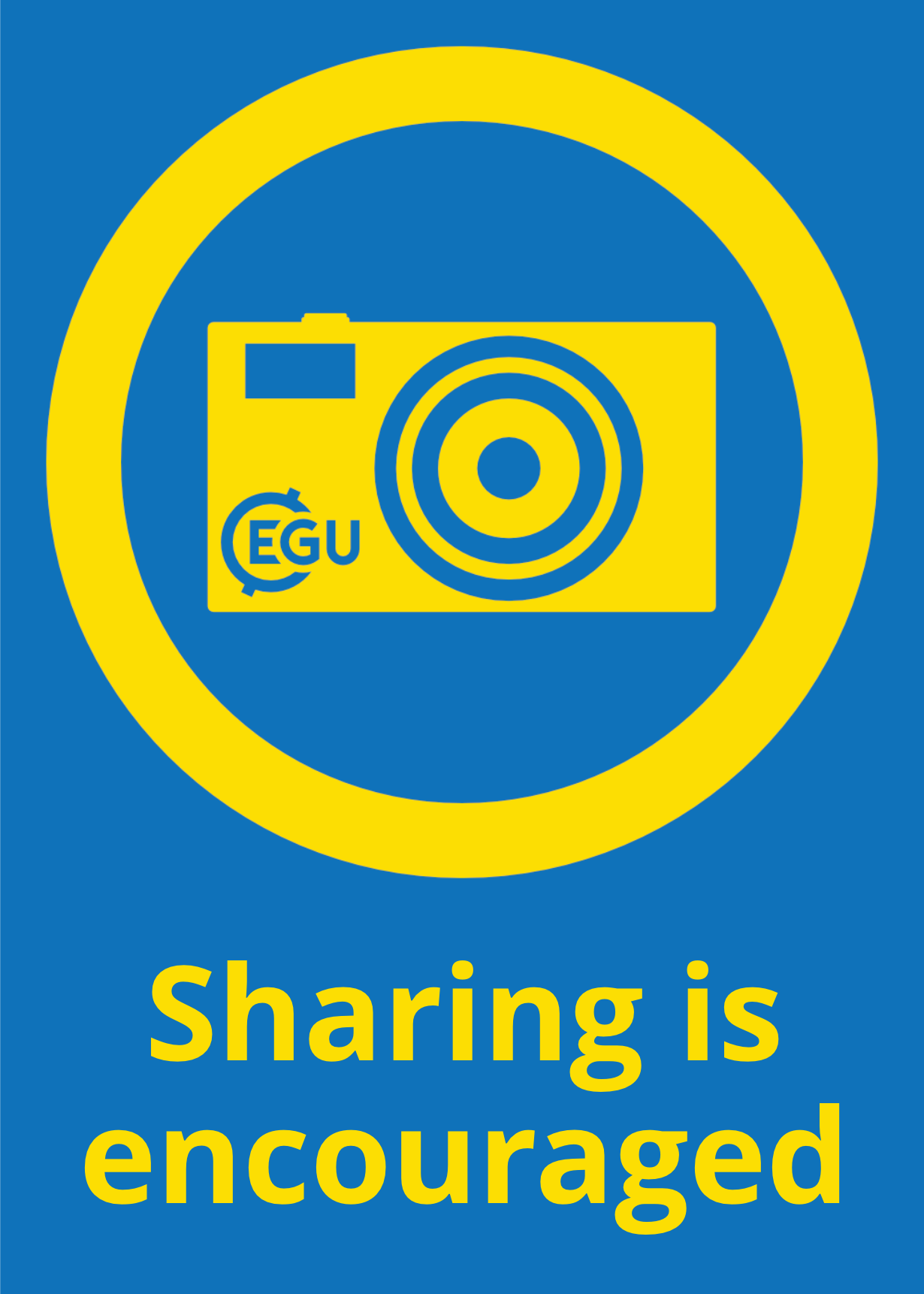 IS-ENES3 has received funding from the European Union’s Horizon 2020 research and innovation programme under grant agreement No 824084
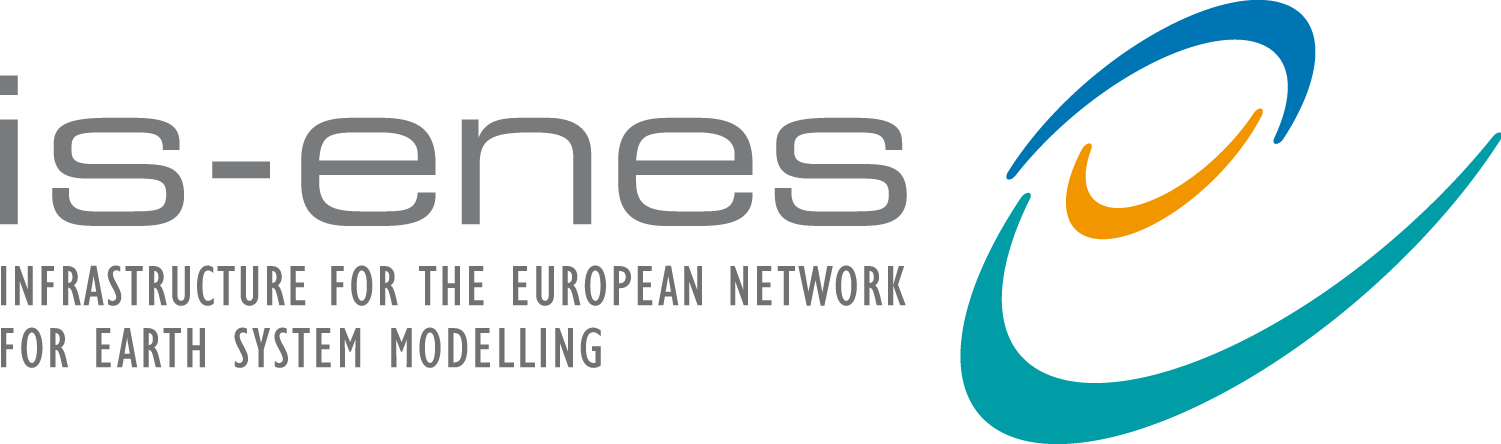 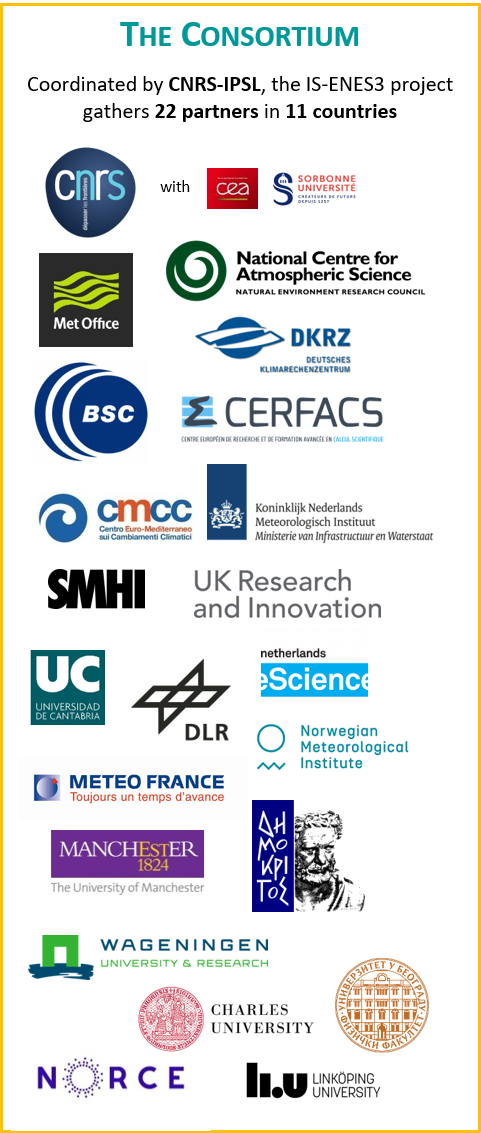 This project has received funding from the European Union’s Horizon 2020 research and innovation programme under grant agreement N°824084
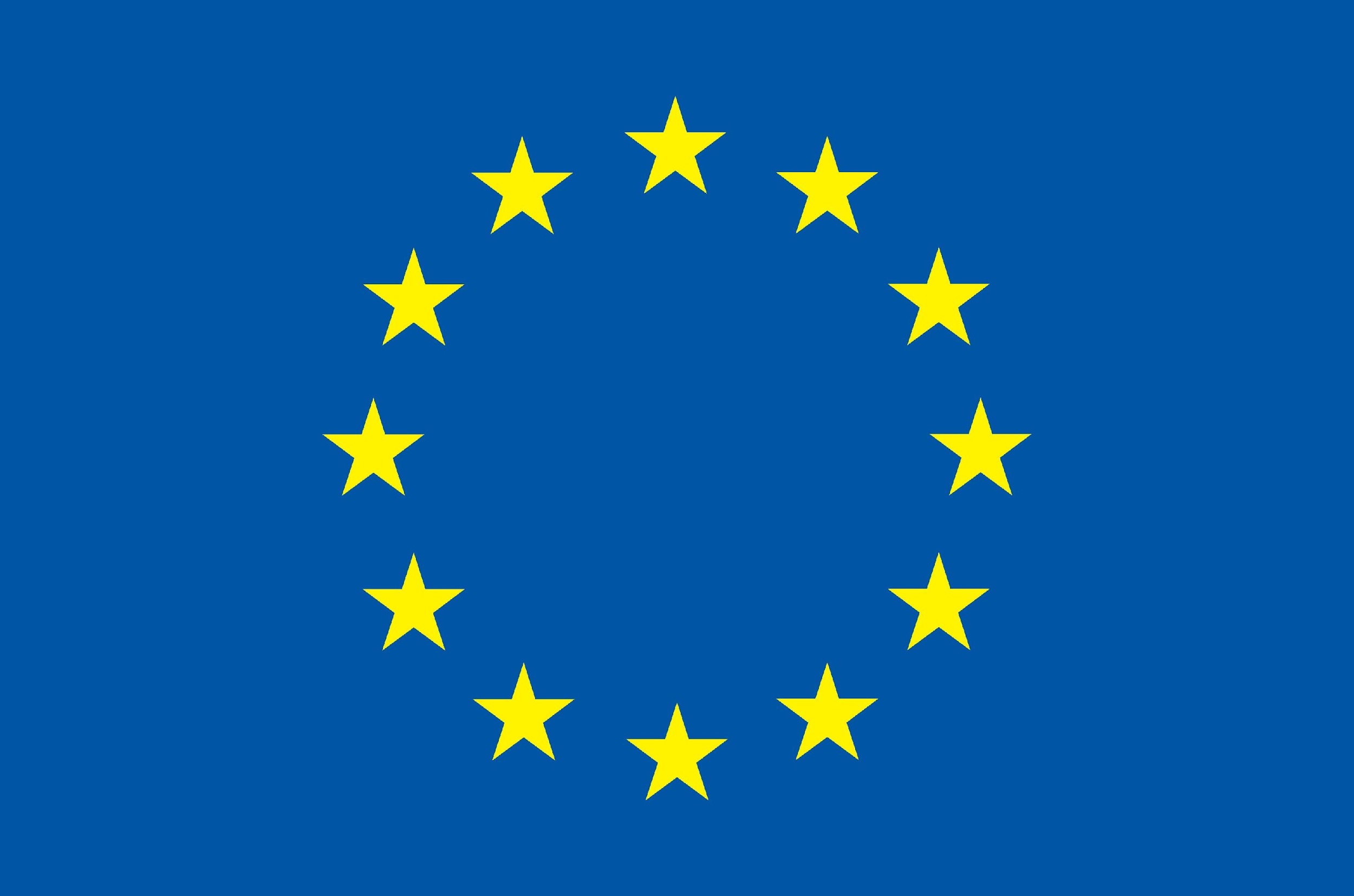 Our website
https://is.enes.org/
Follow us on Twitter !
@ISENES_RI
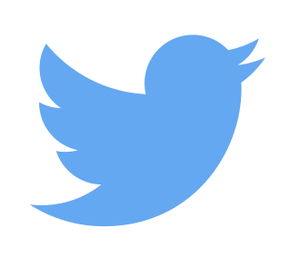 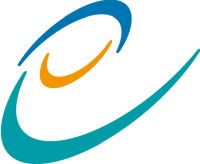 Contact us at 
is-enes@ipsl.fr
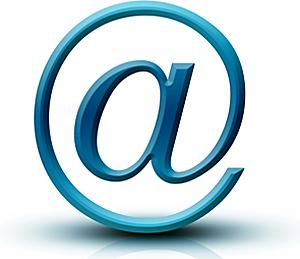 Follow our channel IS-ENES3 H2020
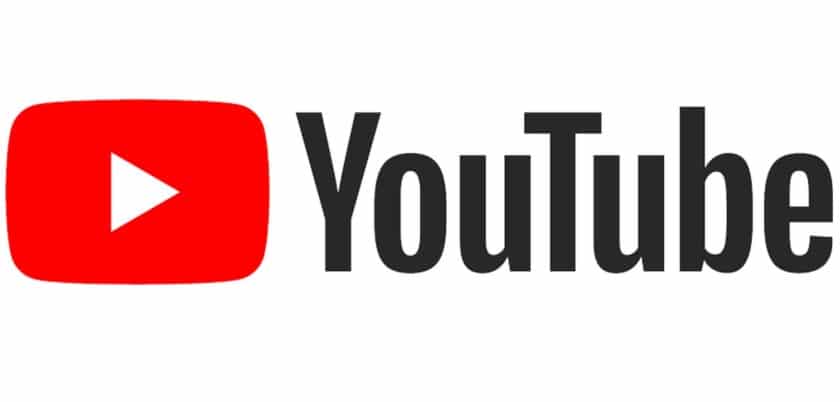